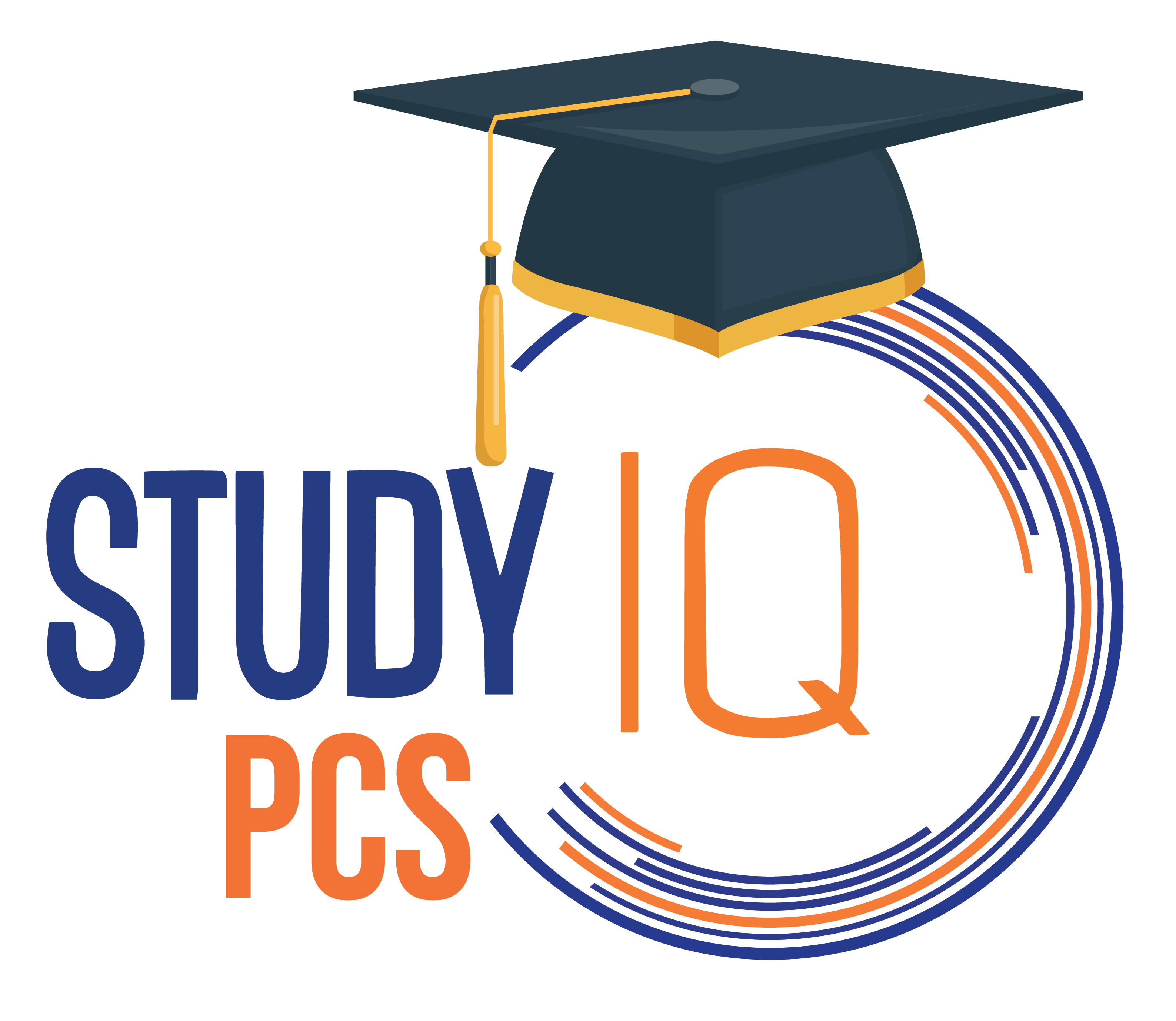 CAST paper
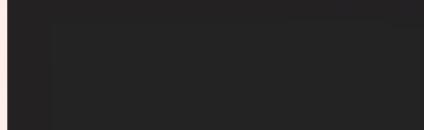 2023
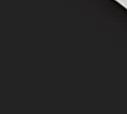 Set -B
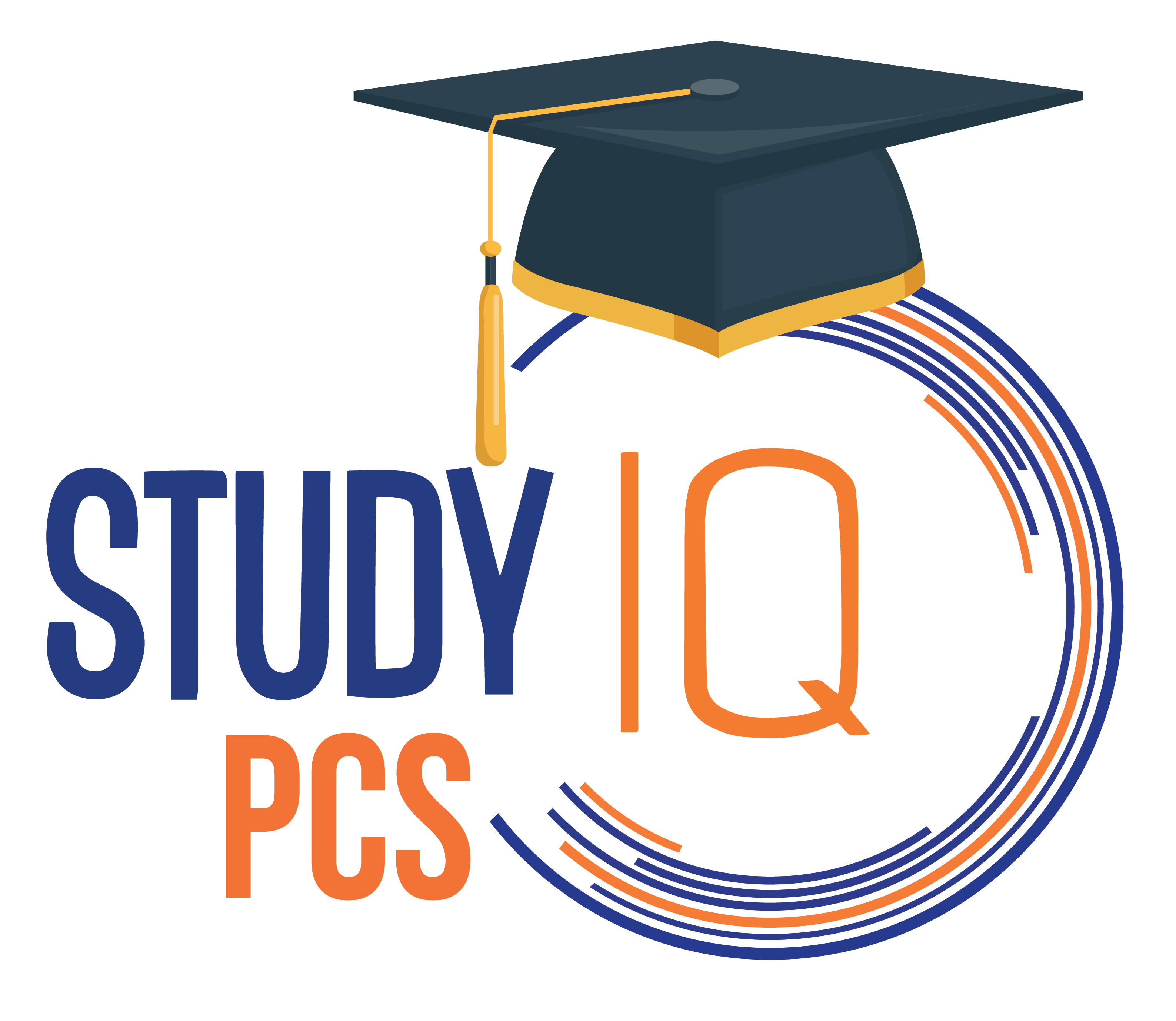 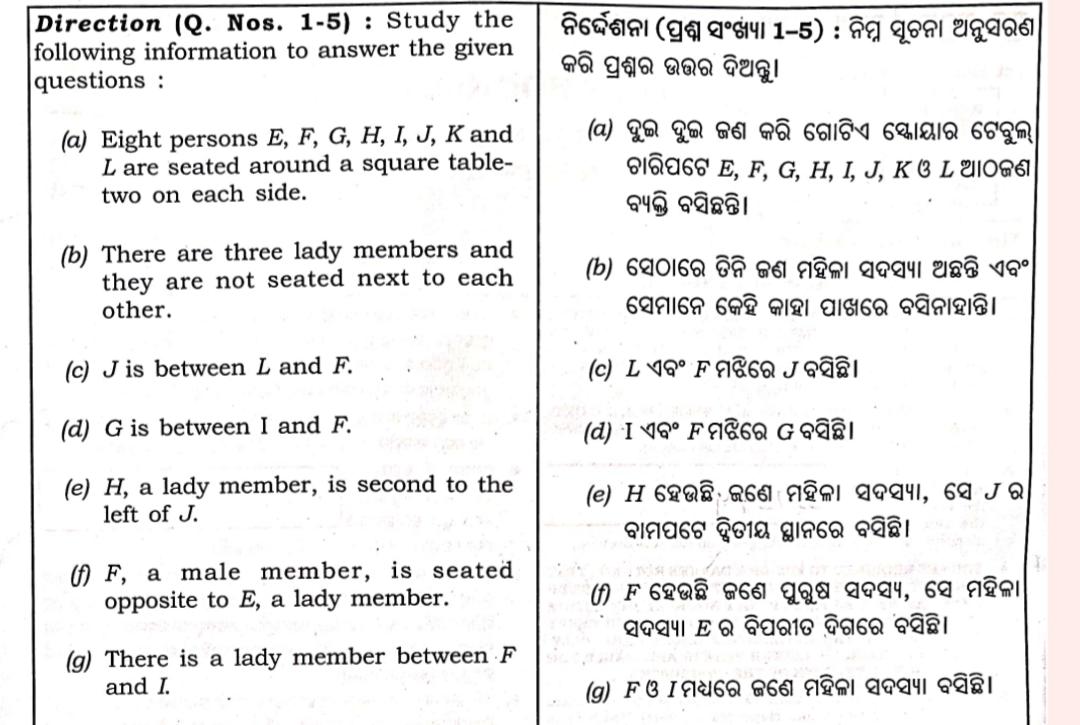 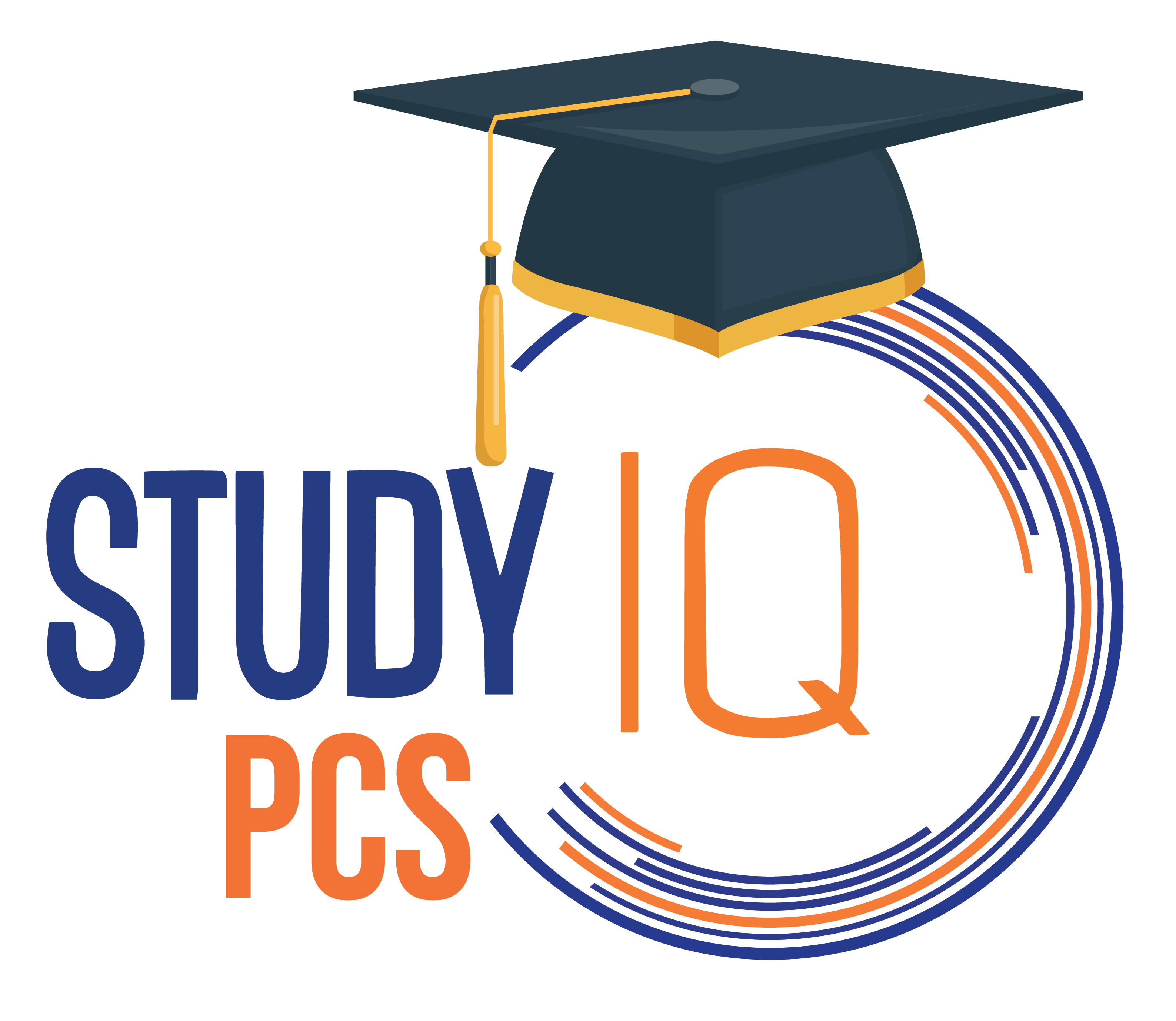 Question -1
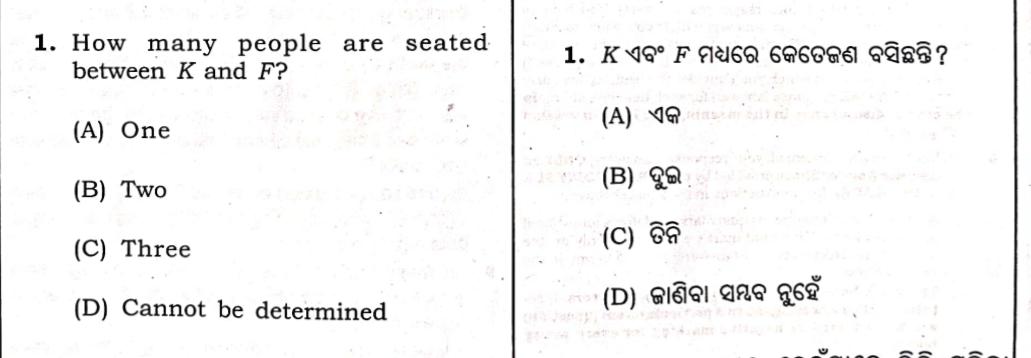 Answer : (c)
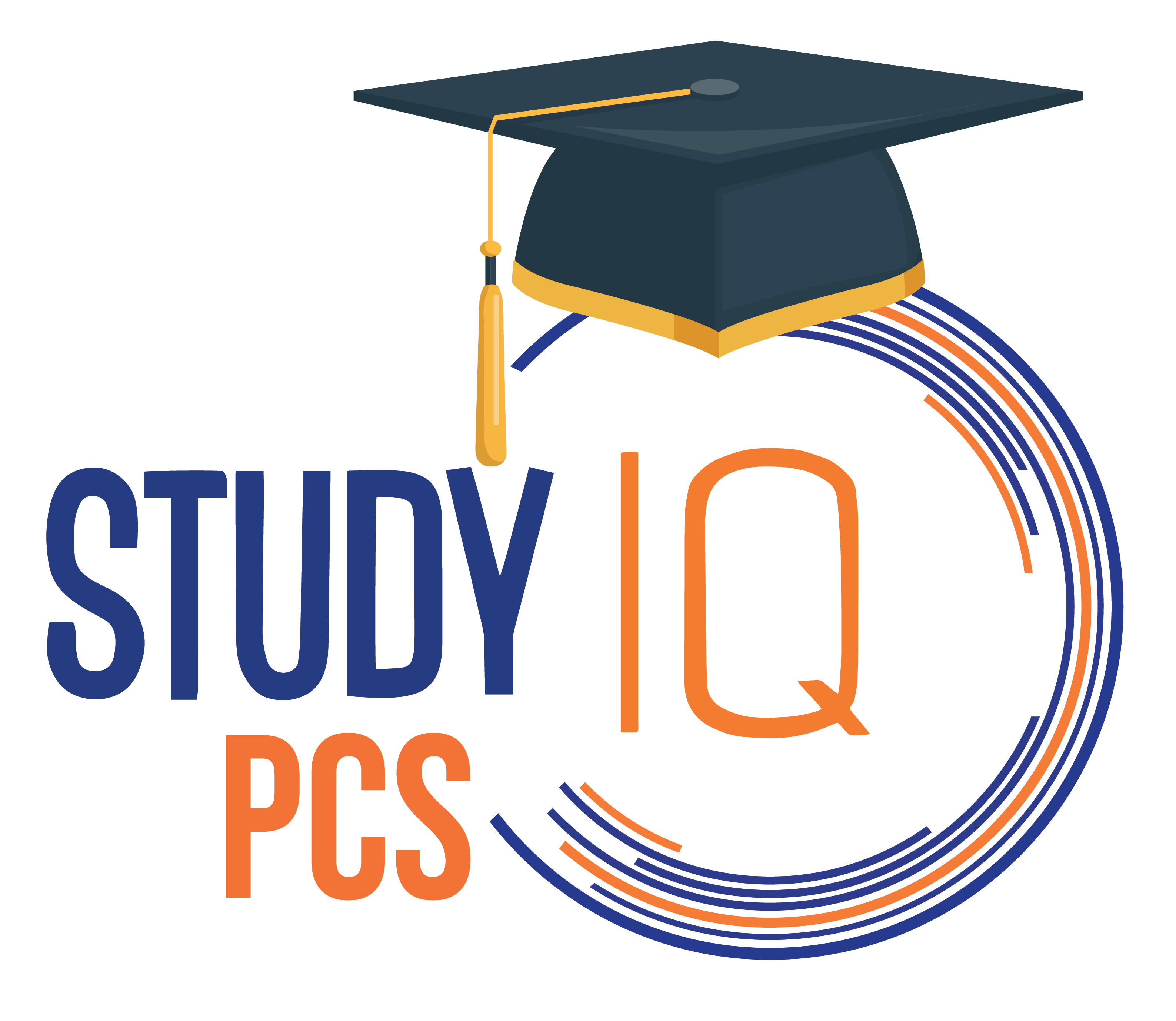 Question -2
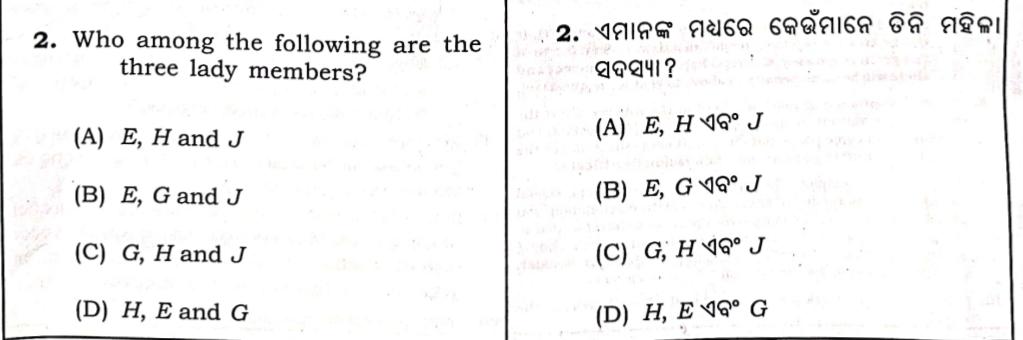 Answer : (d)
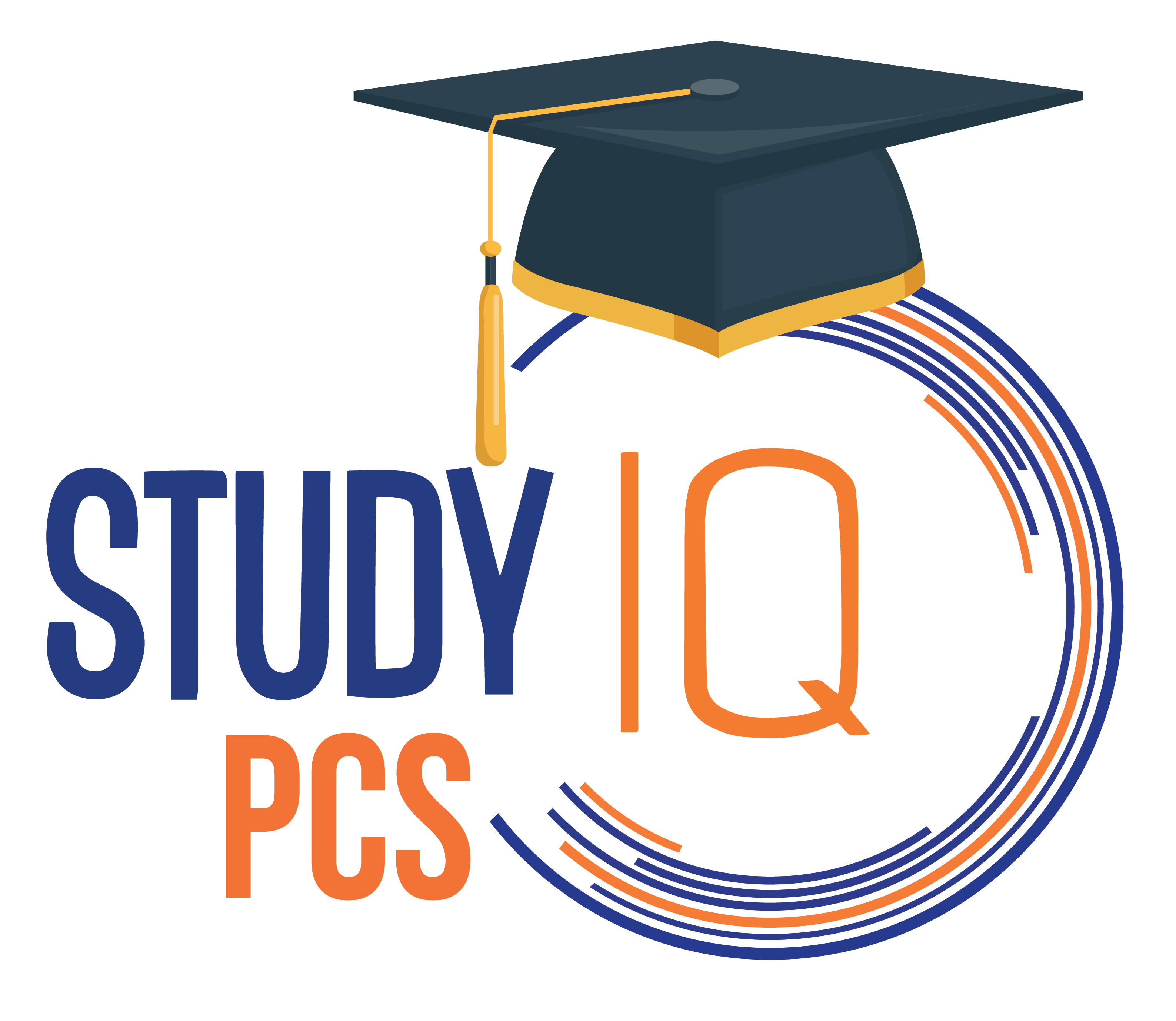 Question -3
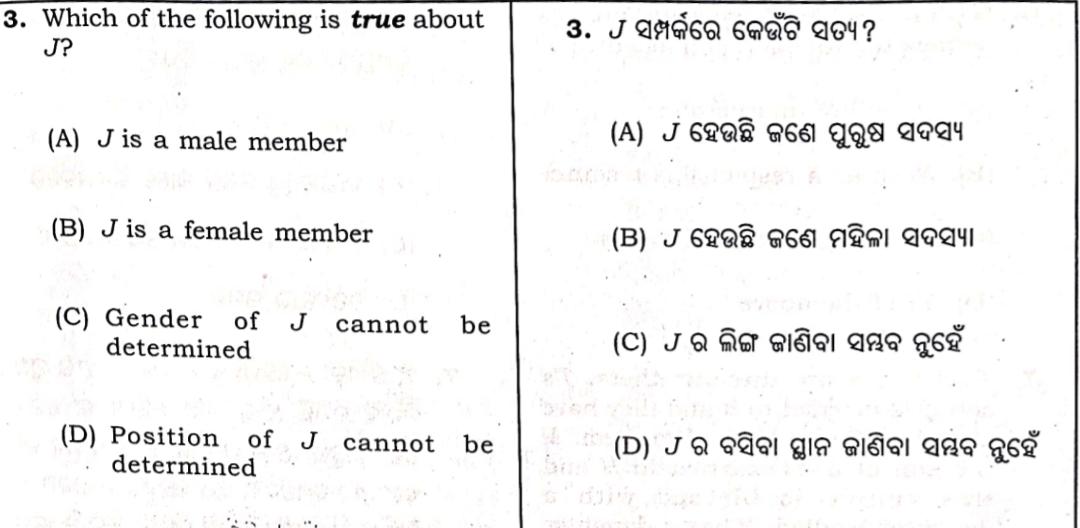 Answer : (a)
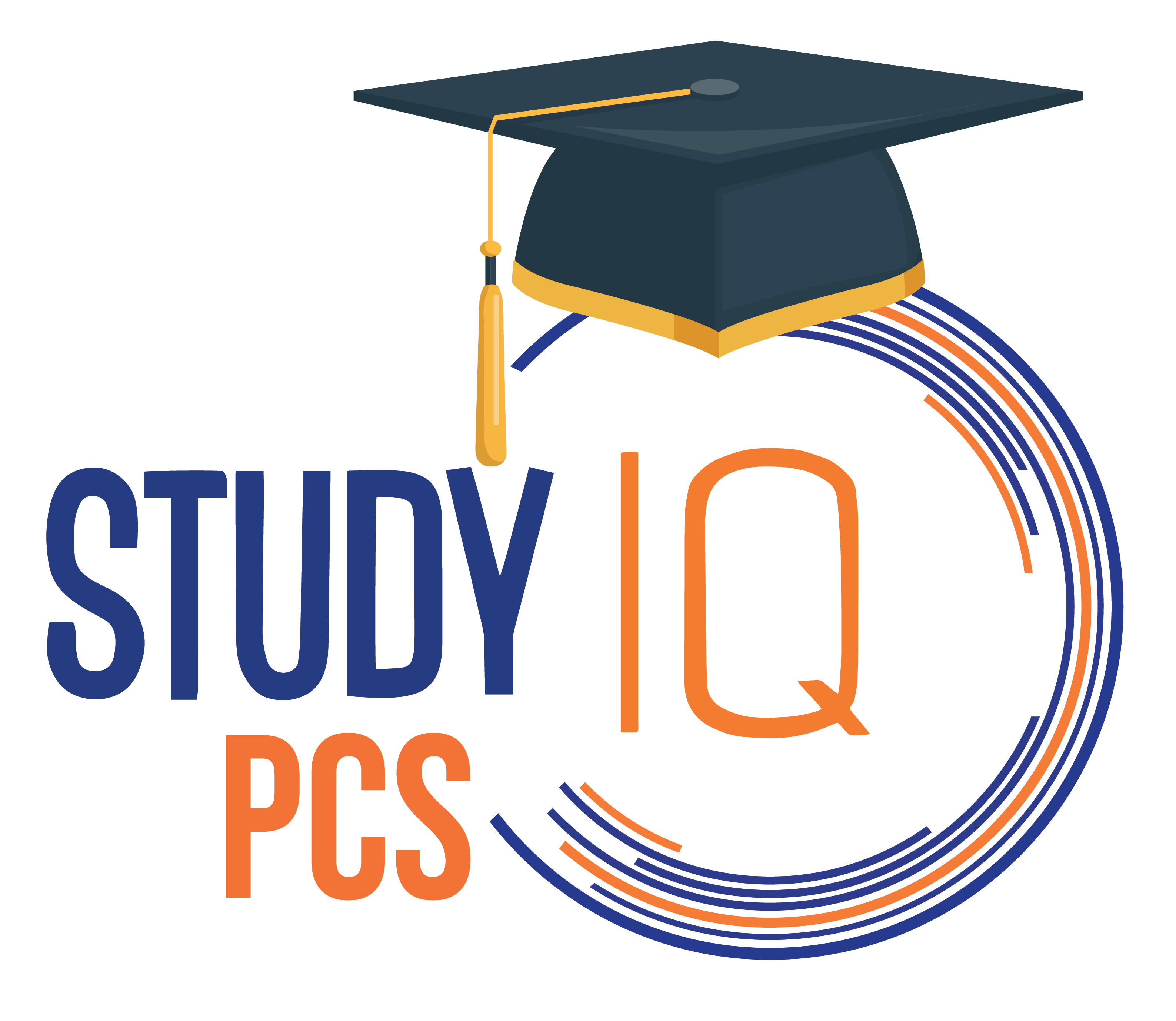 Question -4
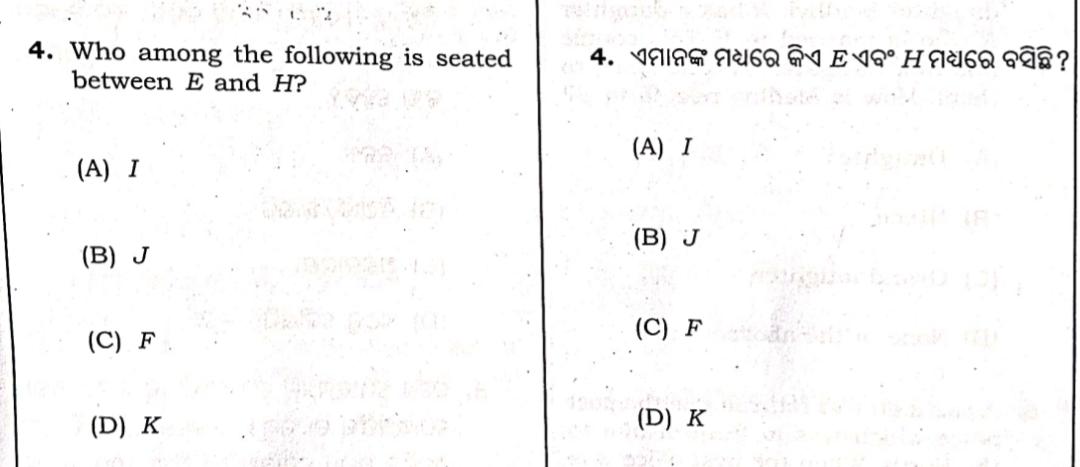 Answer : (d)
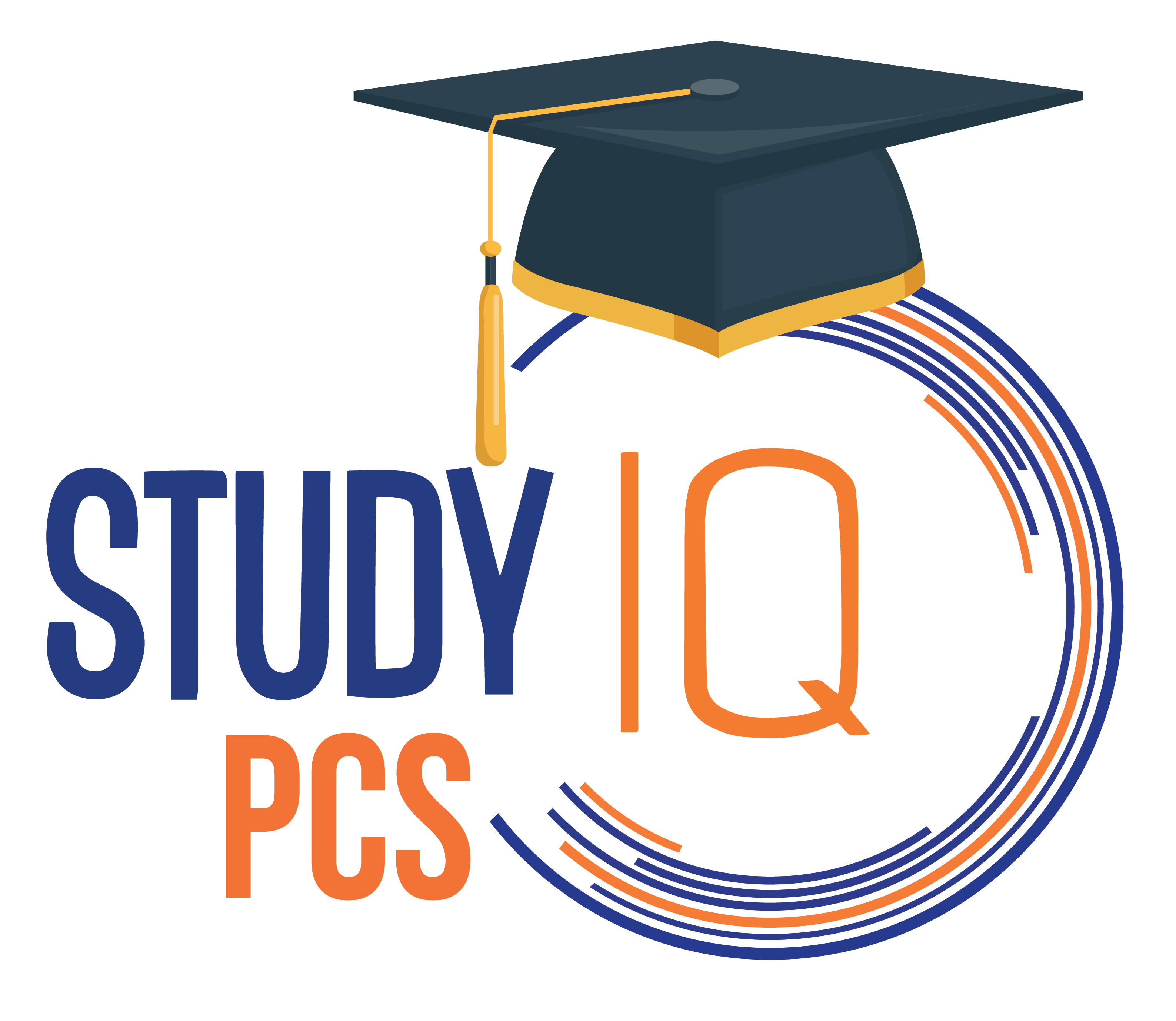 Question -5
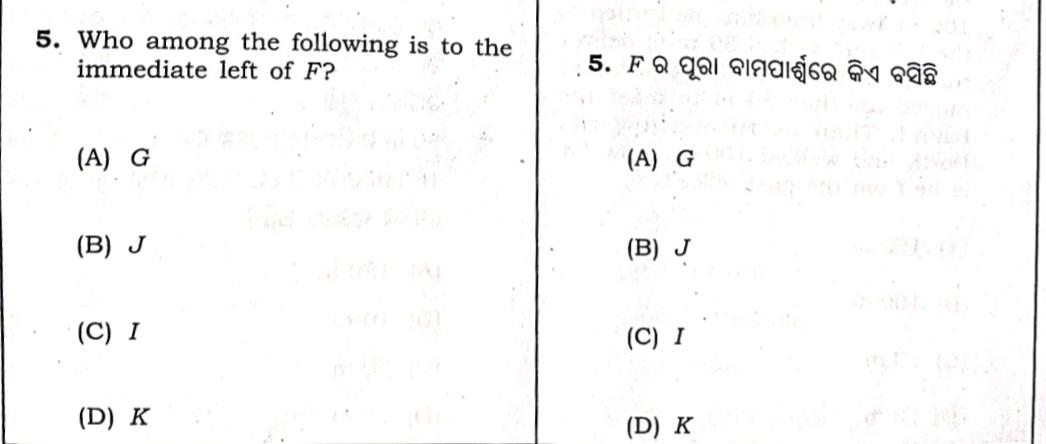 Answer : (b)
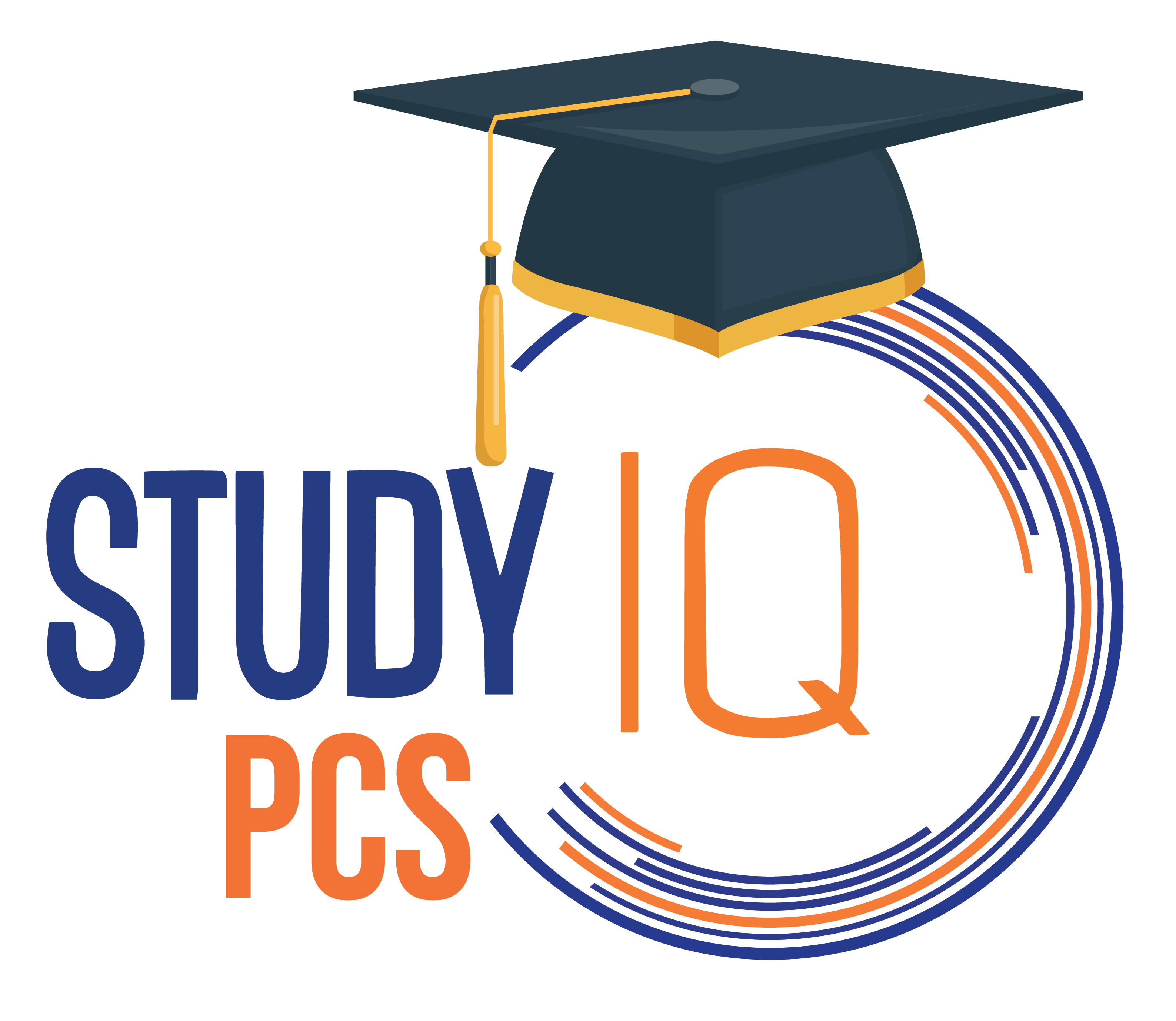 Question -6
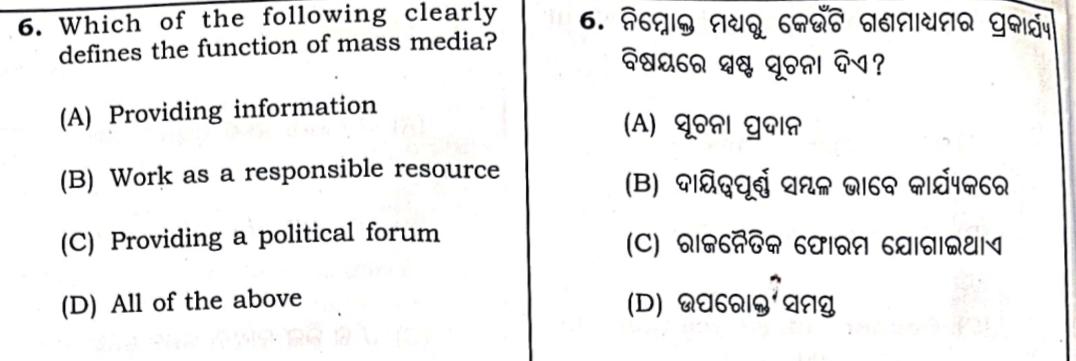 Answer : (d)
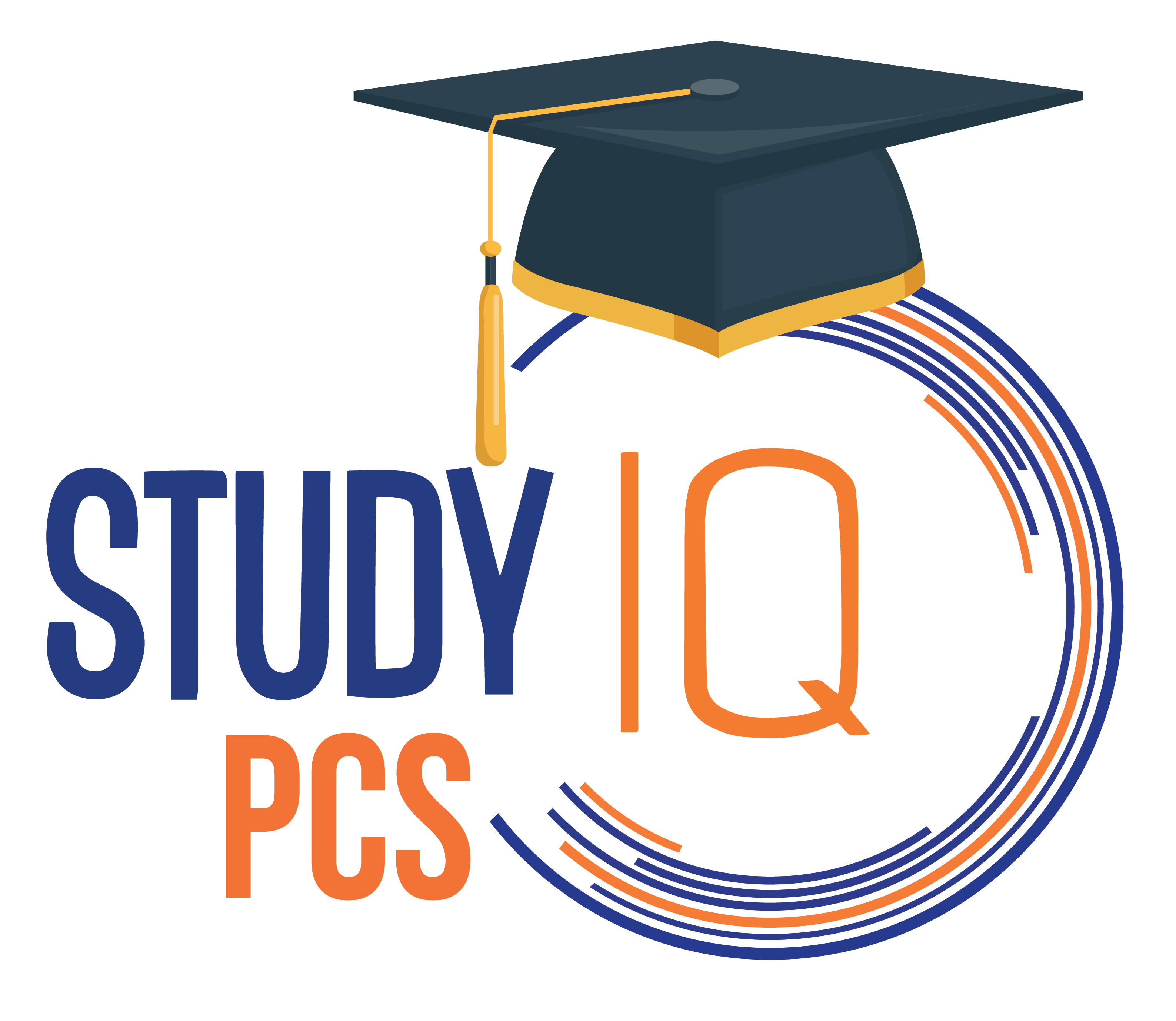 Question -7
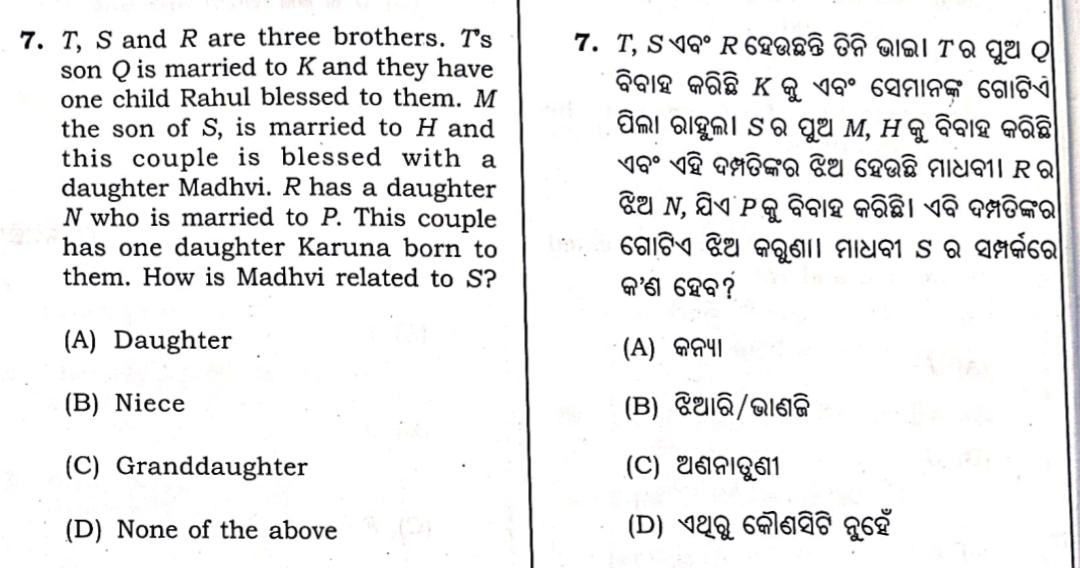 Answer : (c)
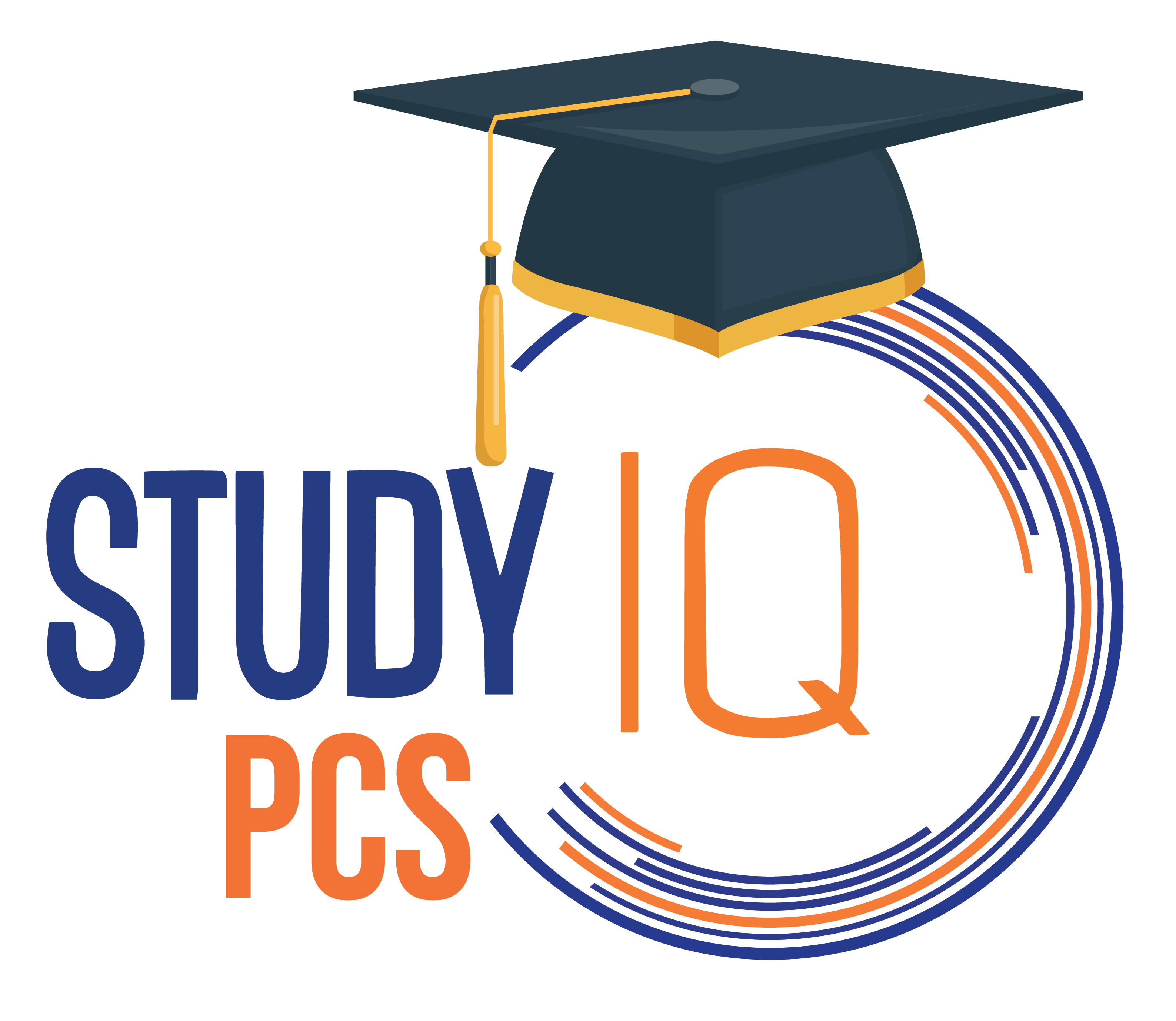 Question -8
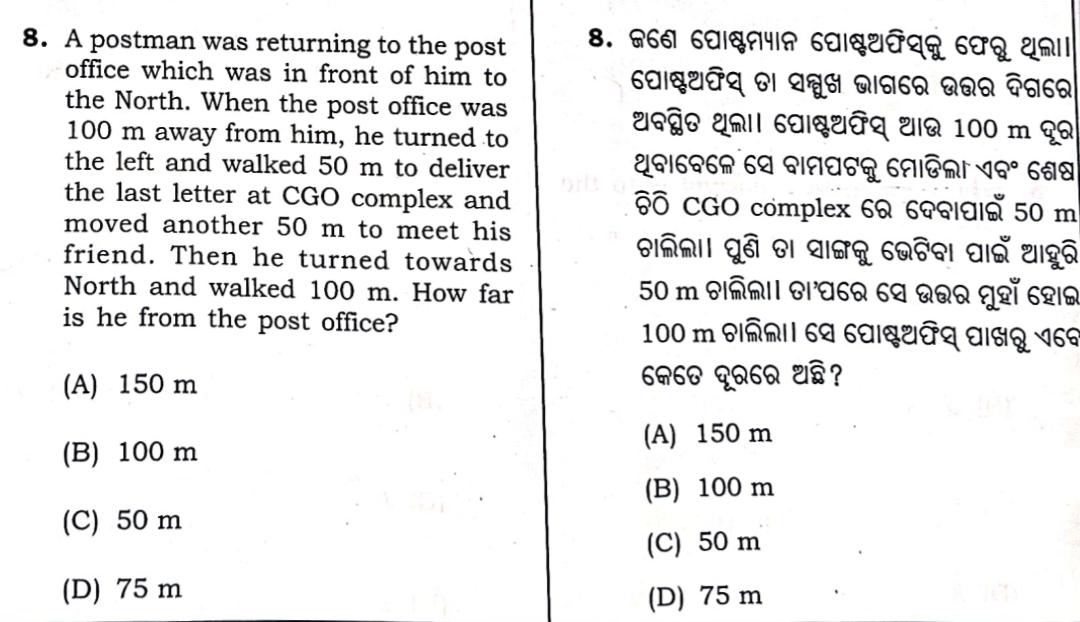 Answer : (b)
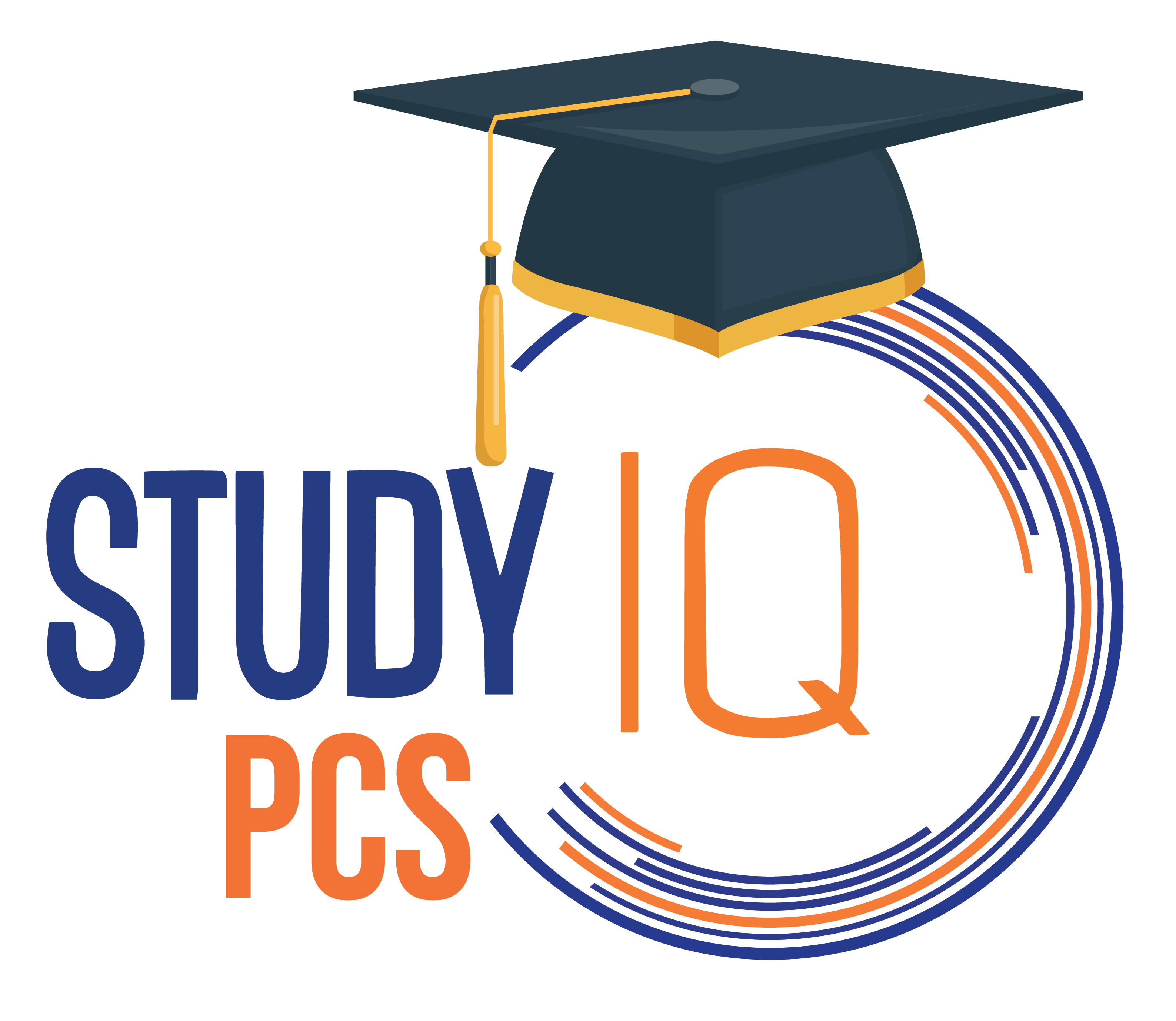 Question -9
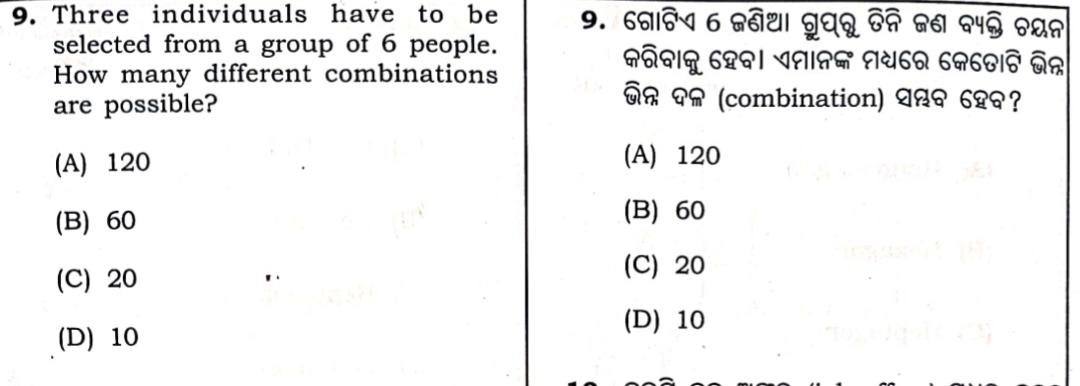 Answer : (c)
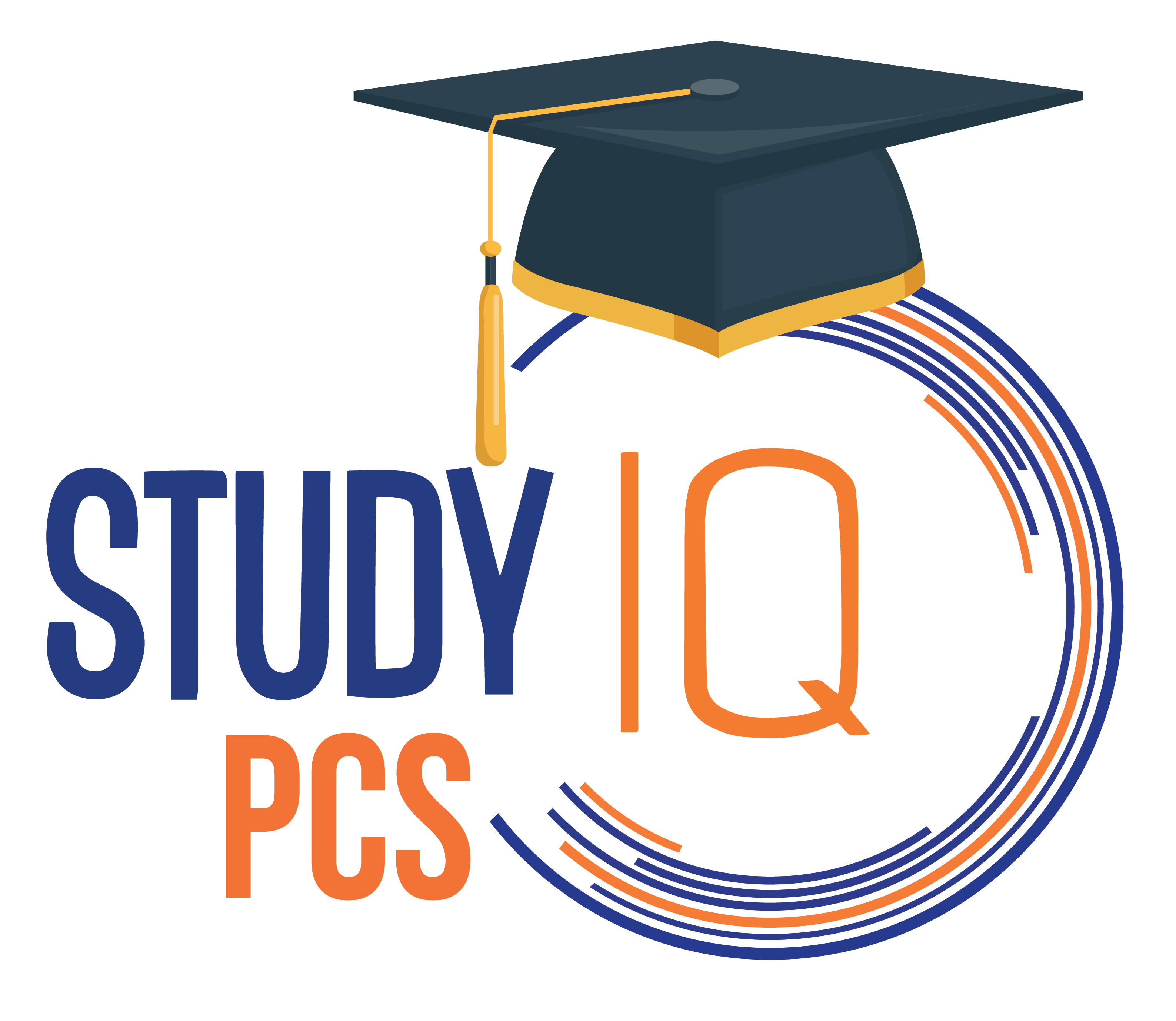 Question -10
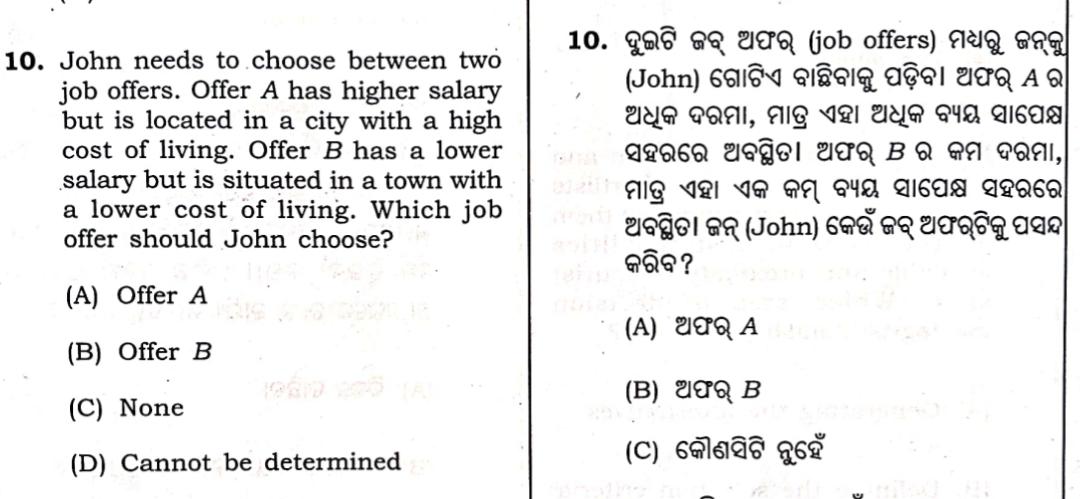 Answer : (d)
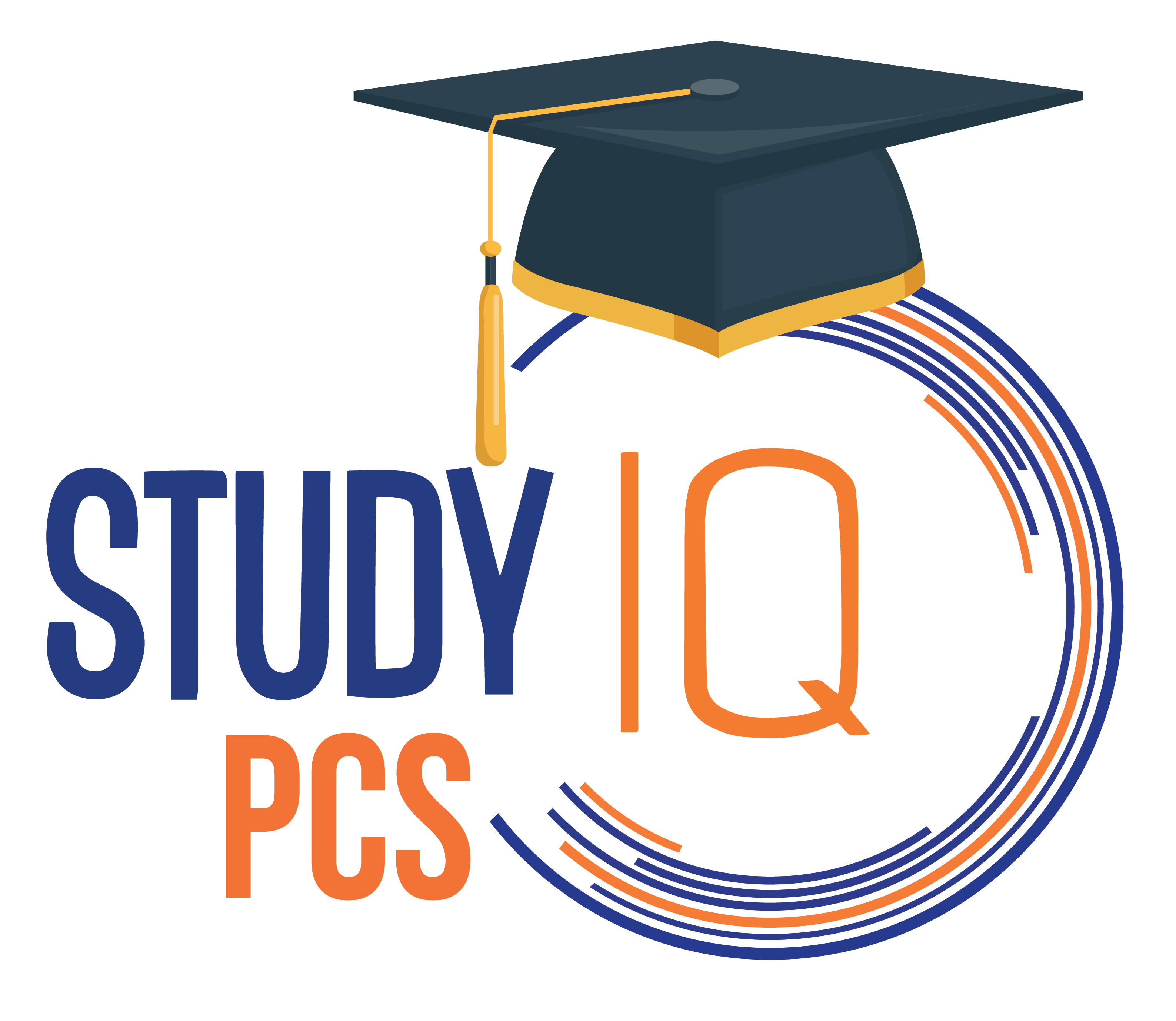 Question -11
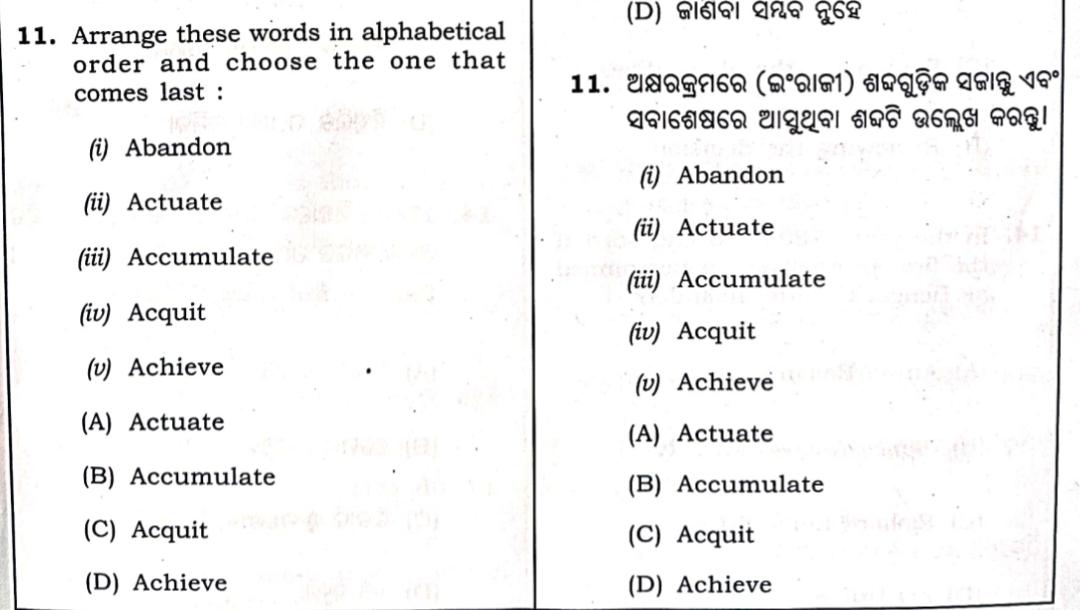 Answer : (a)
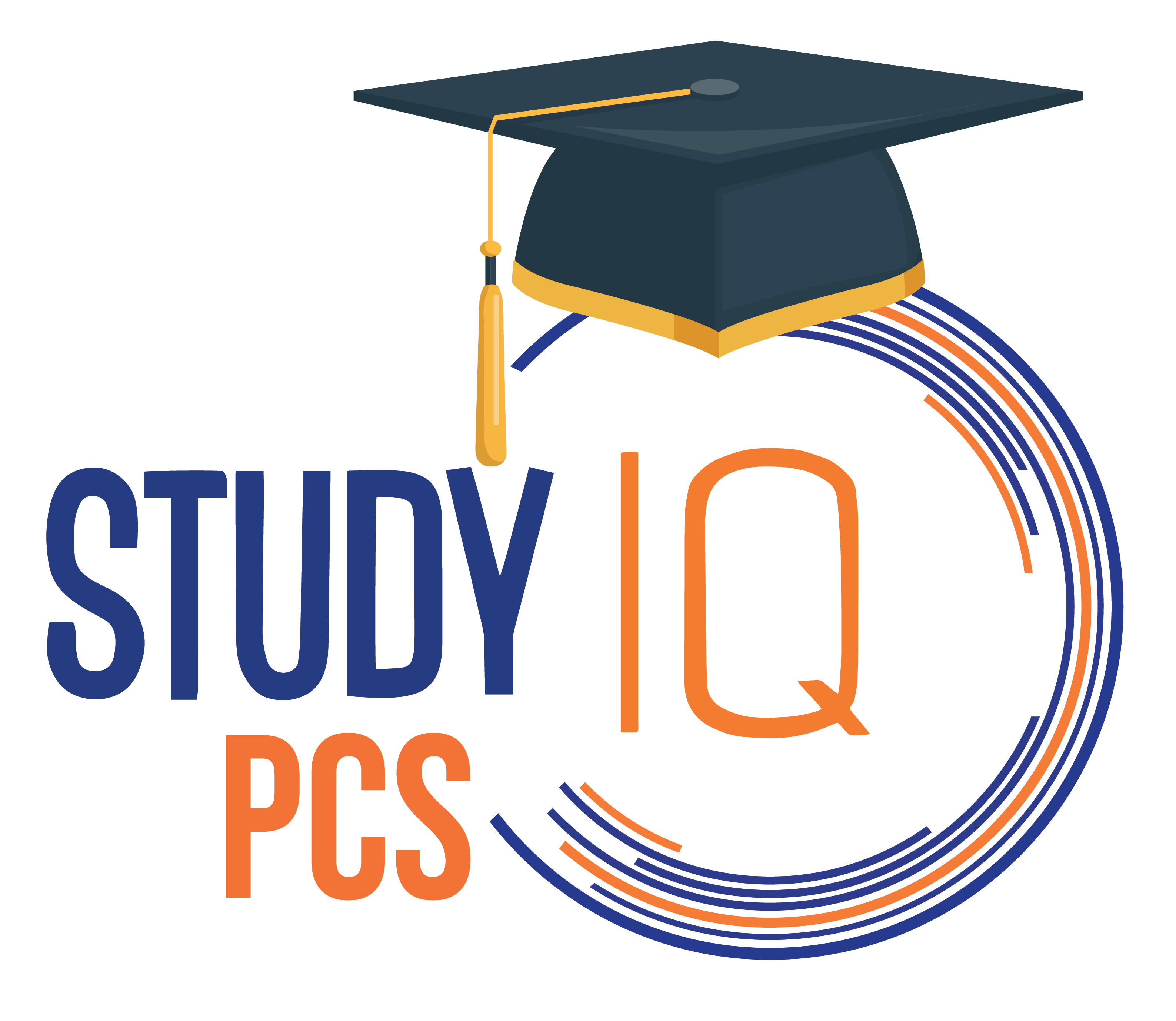 Question -12
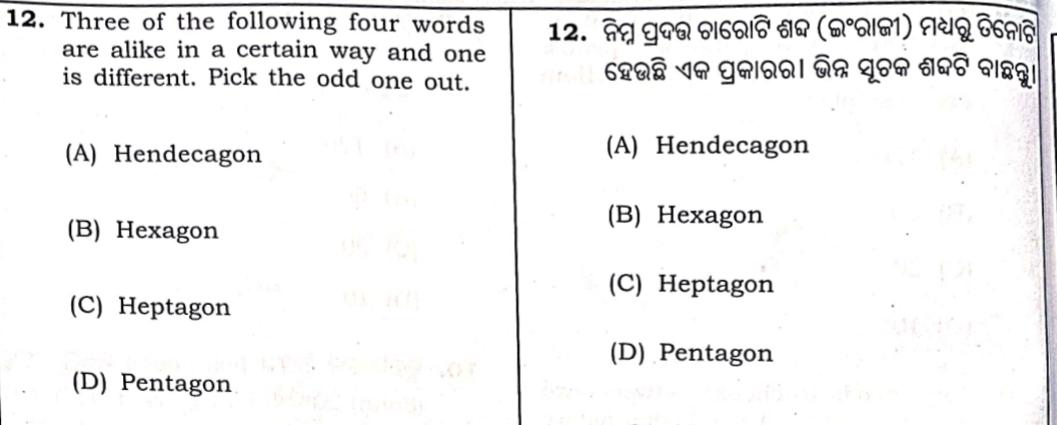 Answer : (b)
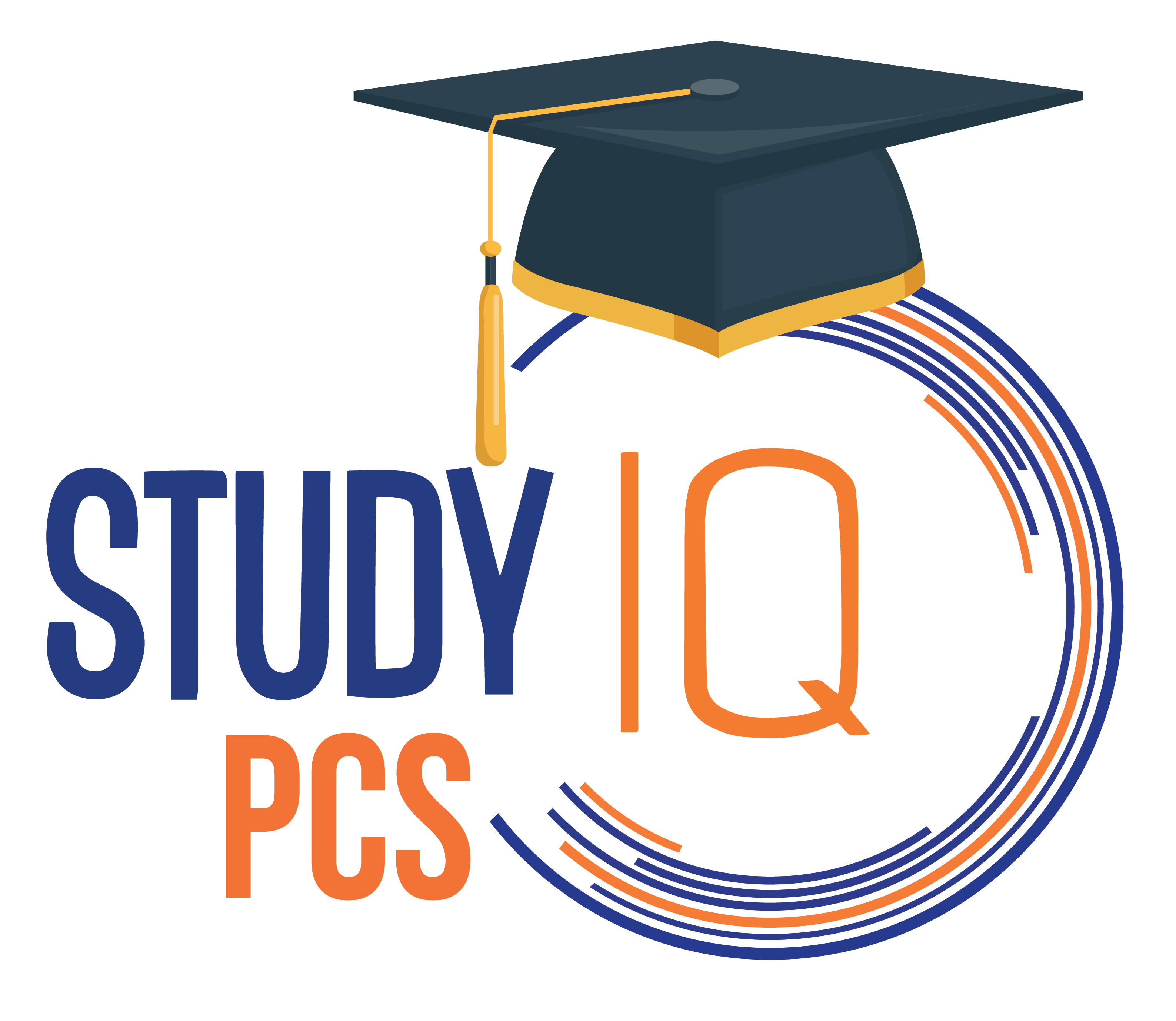 Question -13
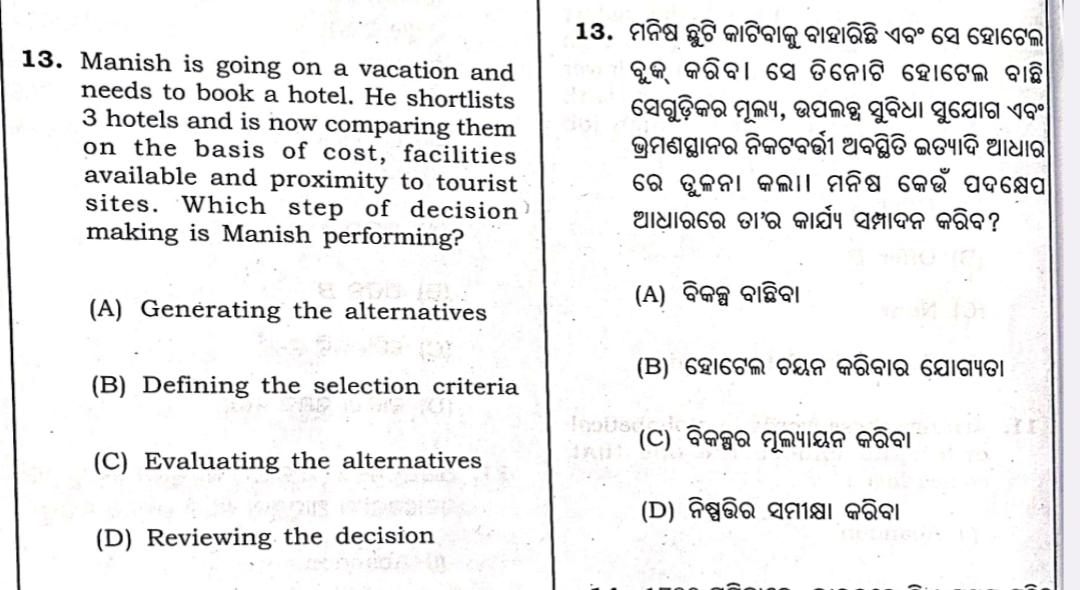 Answer : (c)
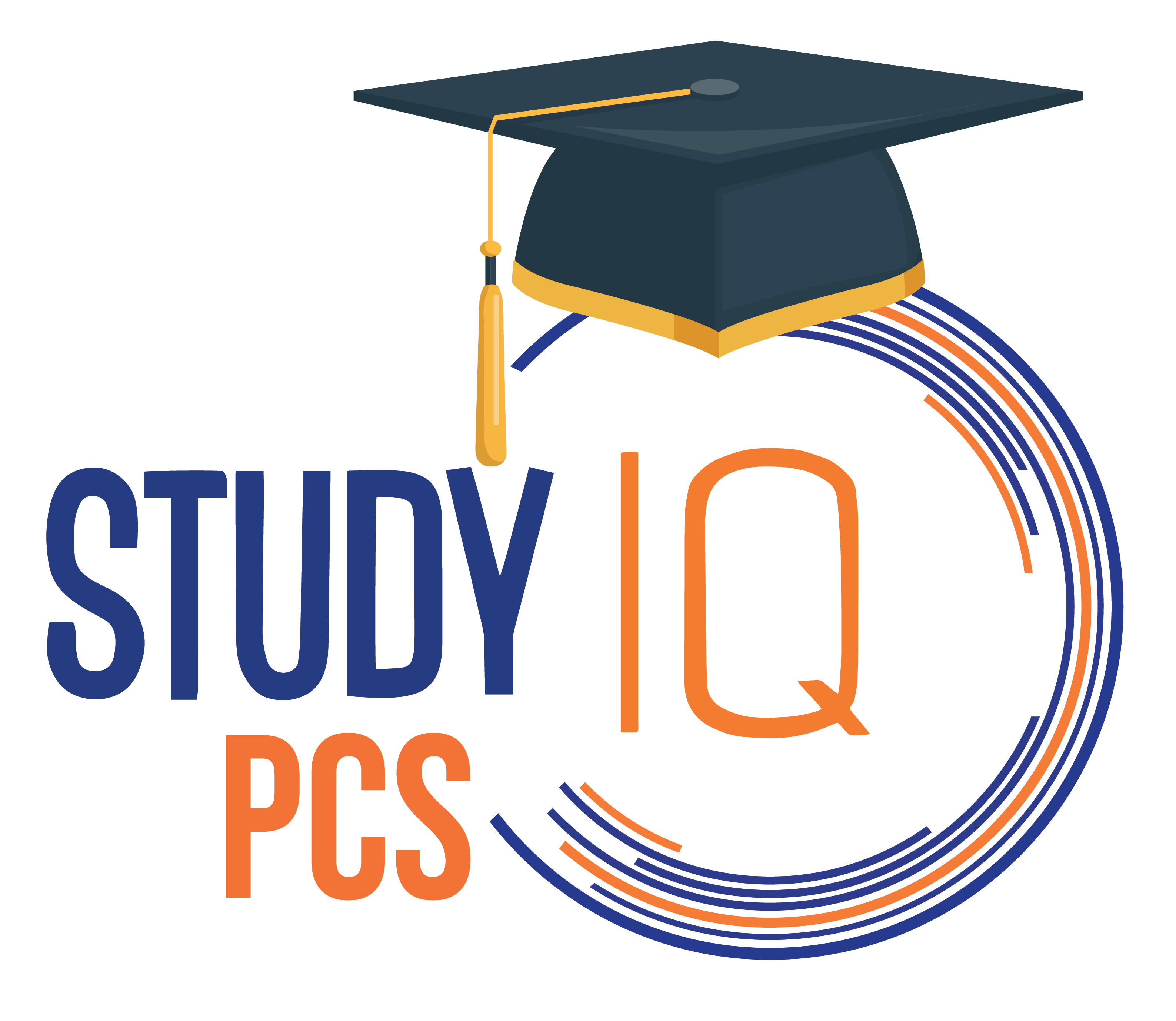 Question -14
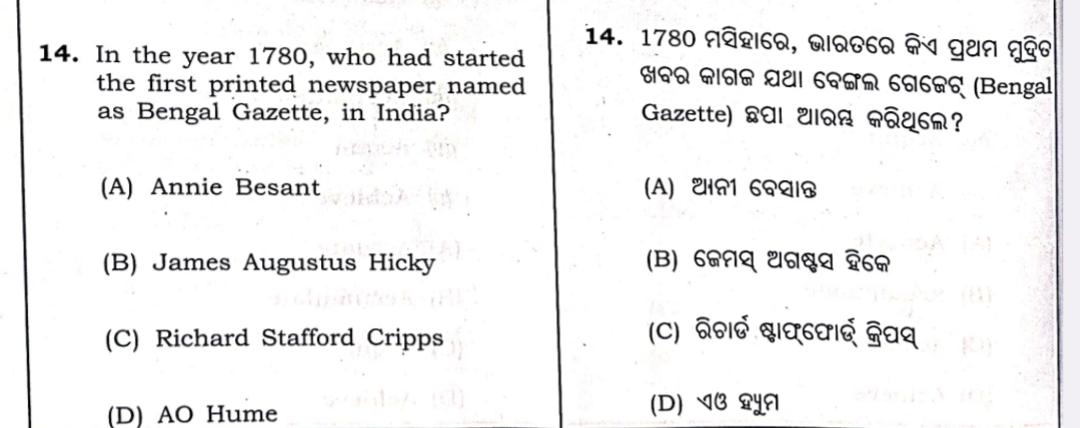 Answer : (b)
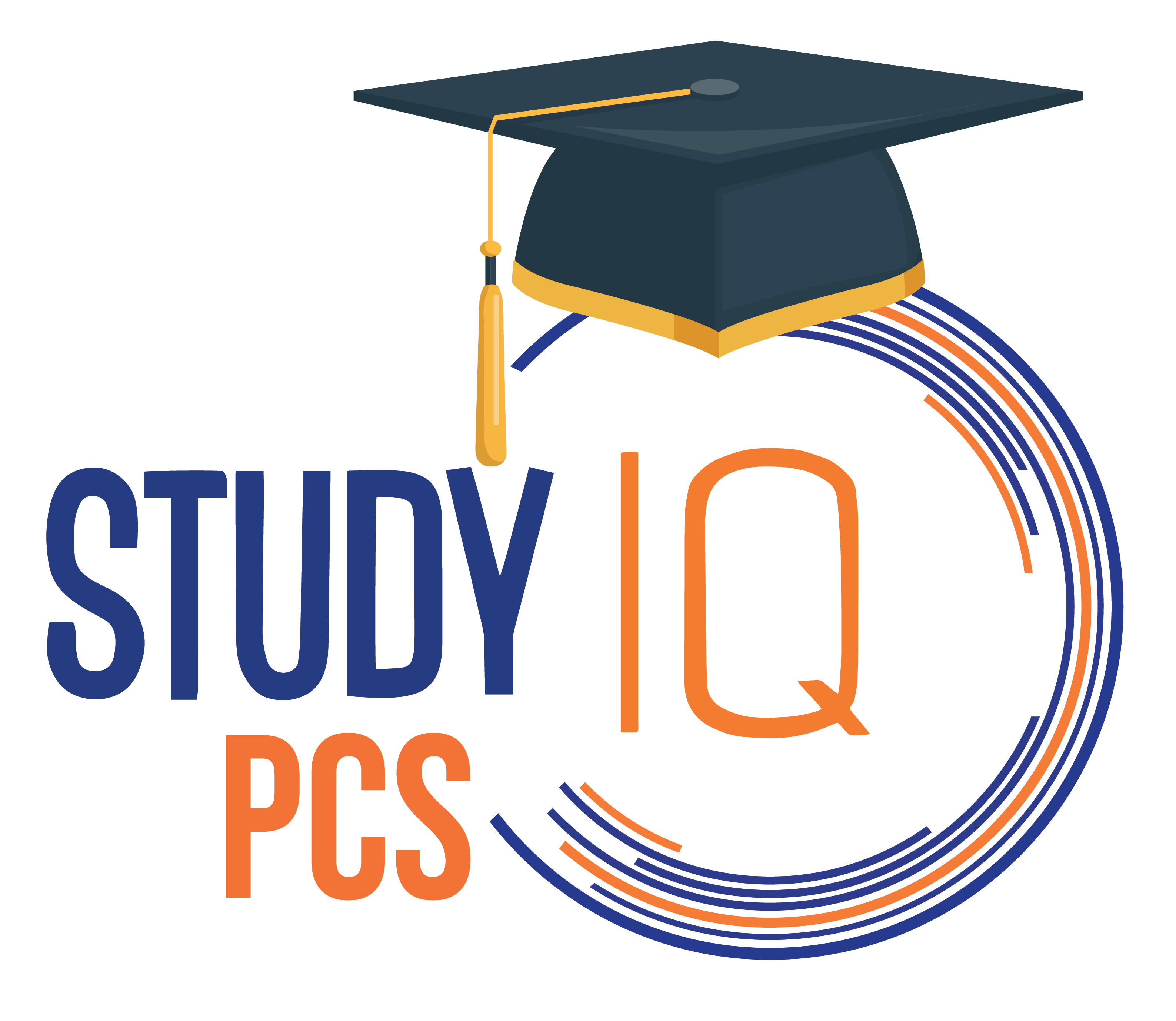 Question -15
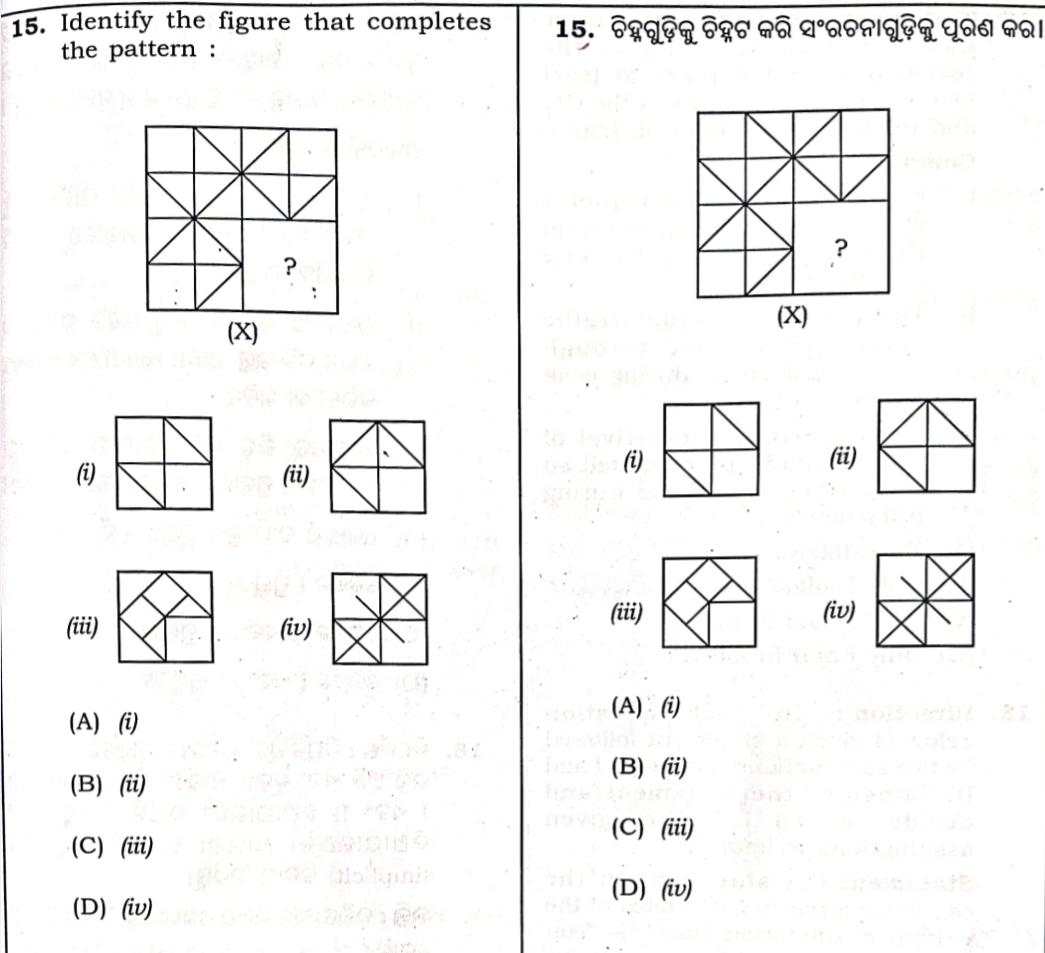 Answer : (b)
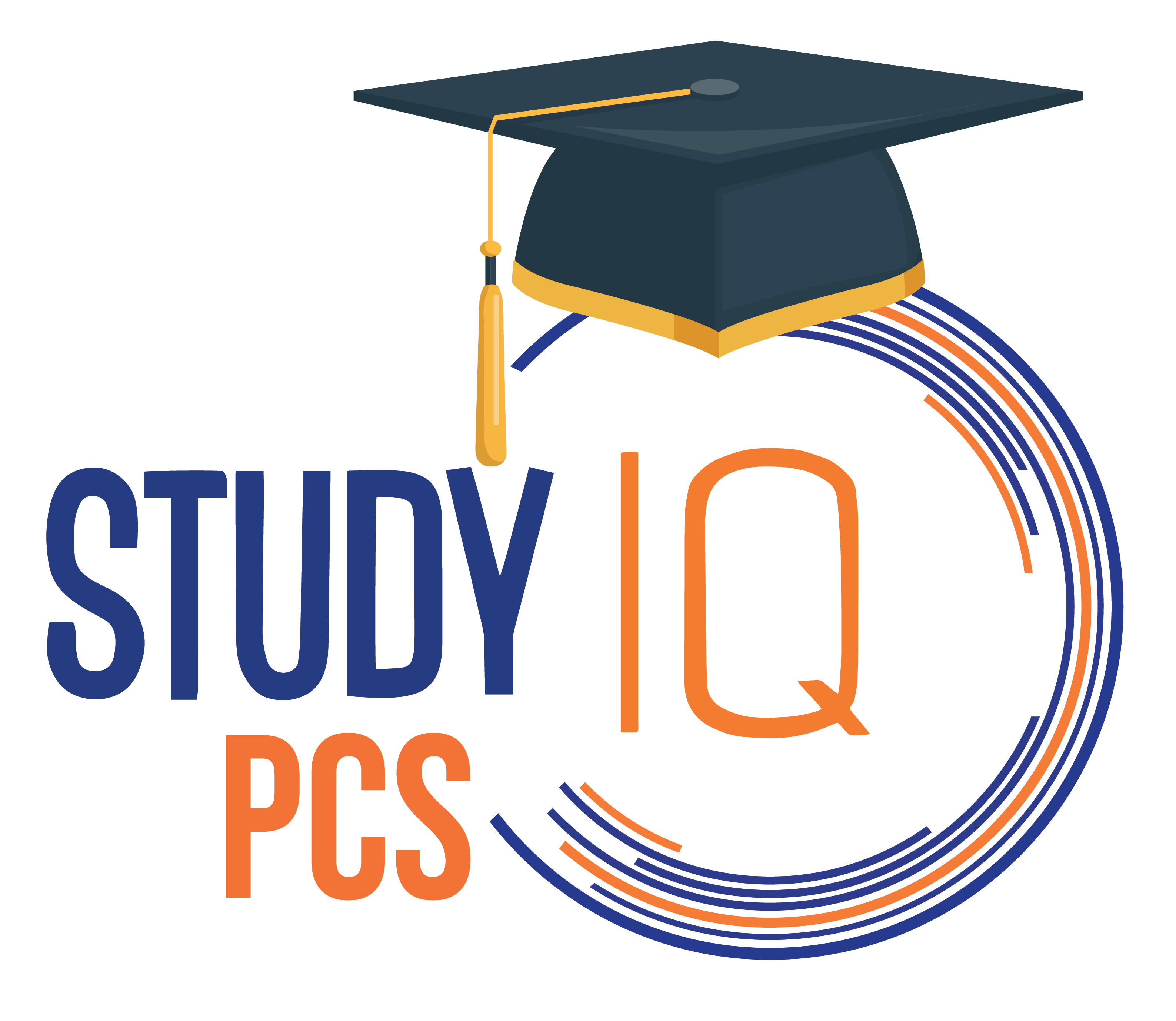 Question -16
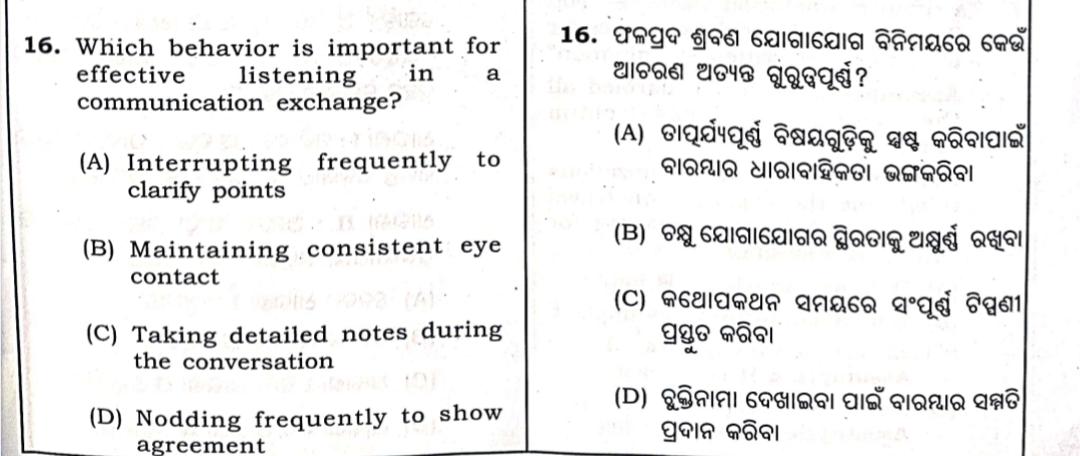 Answer : (b)
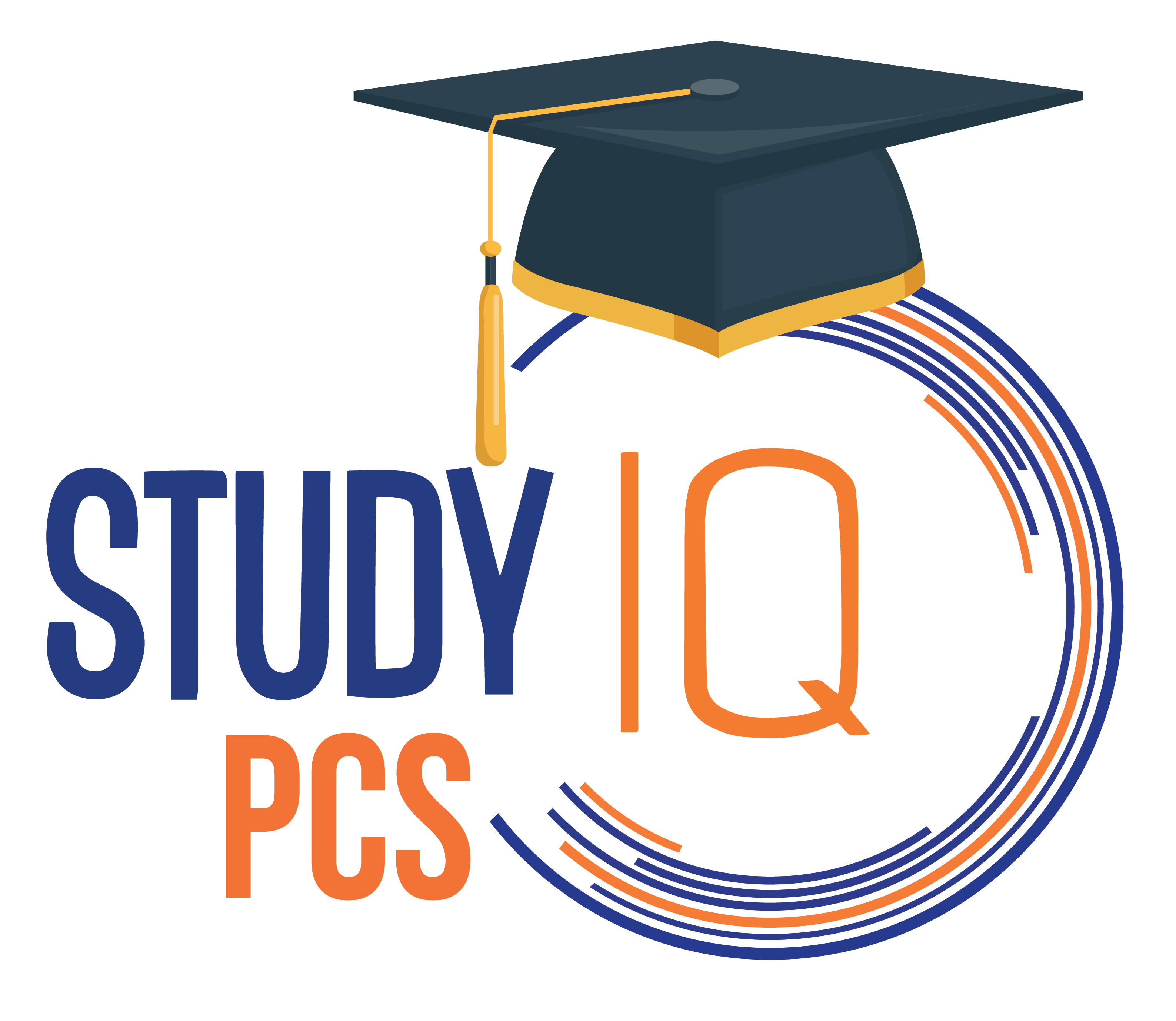 Question -17
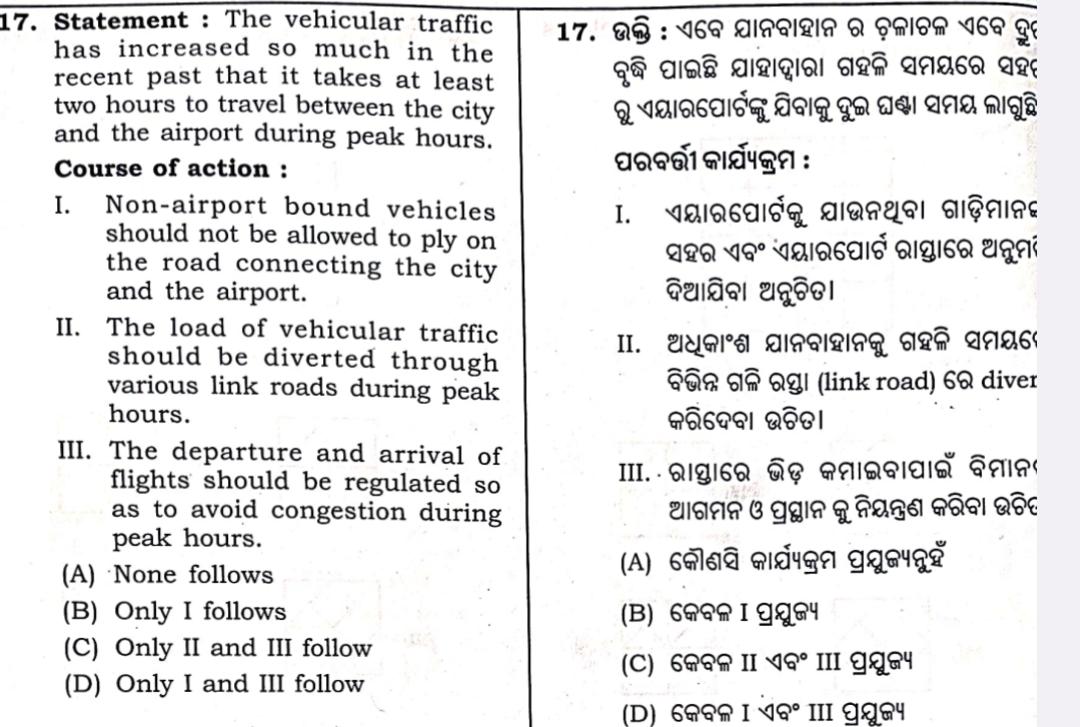 Answer : (a)
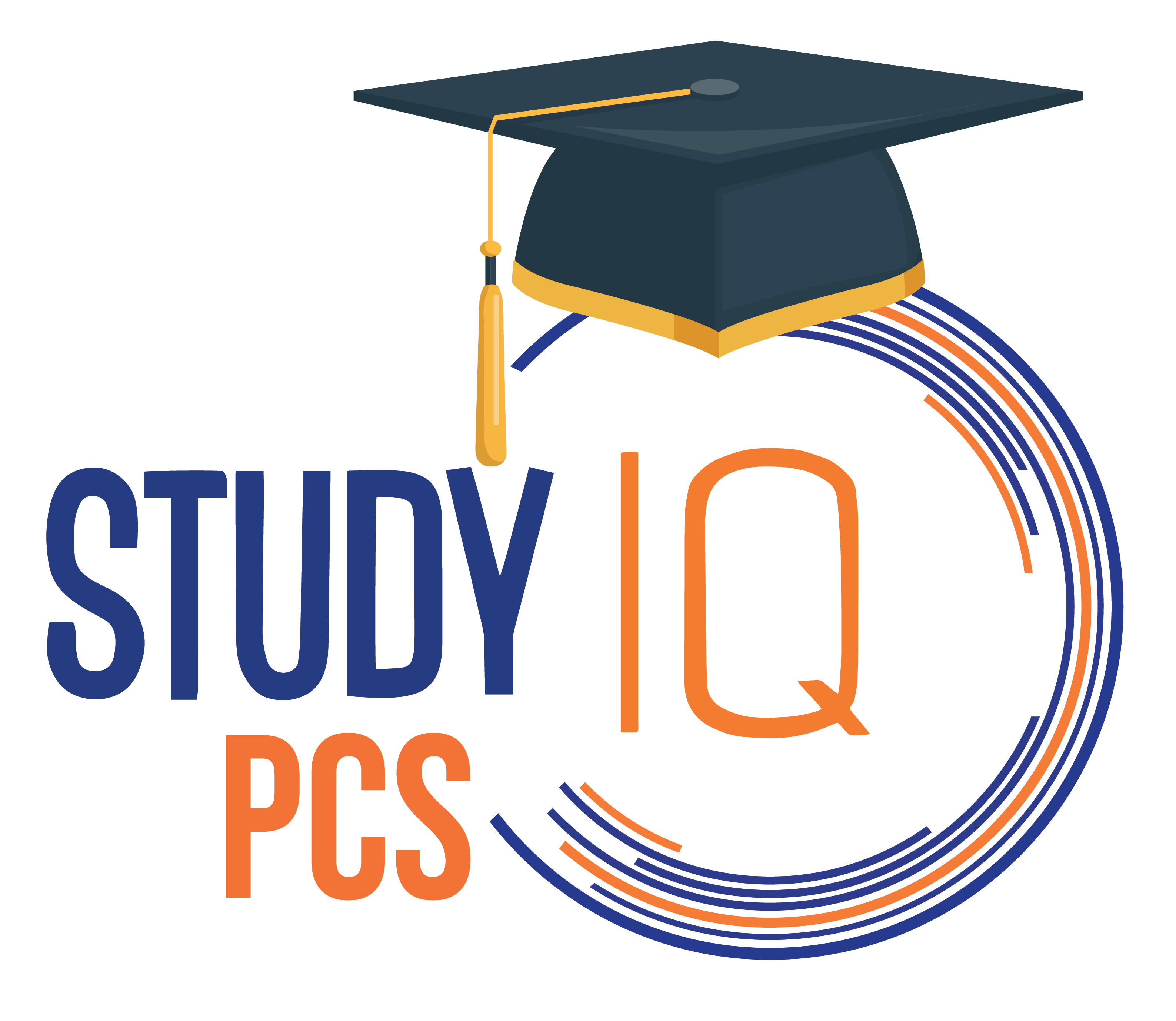 Question -18
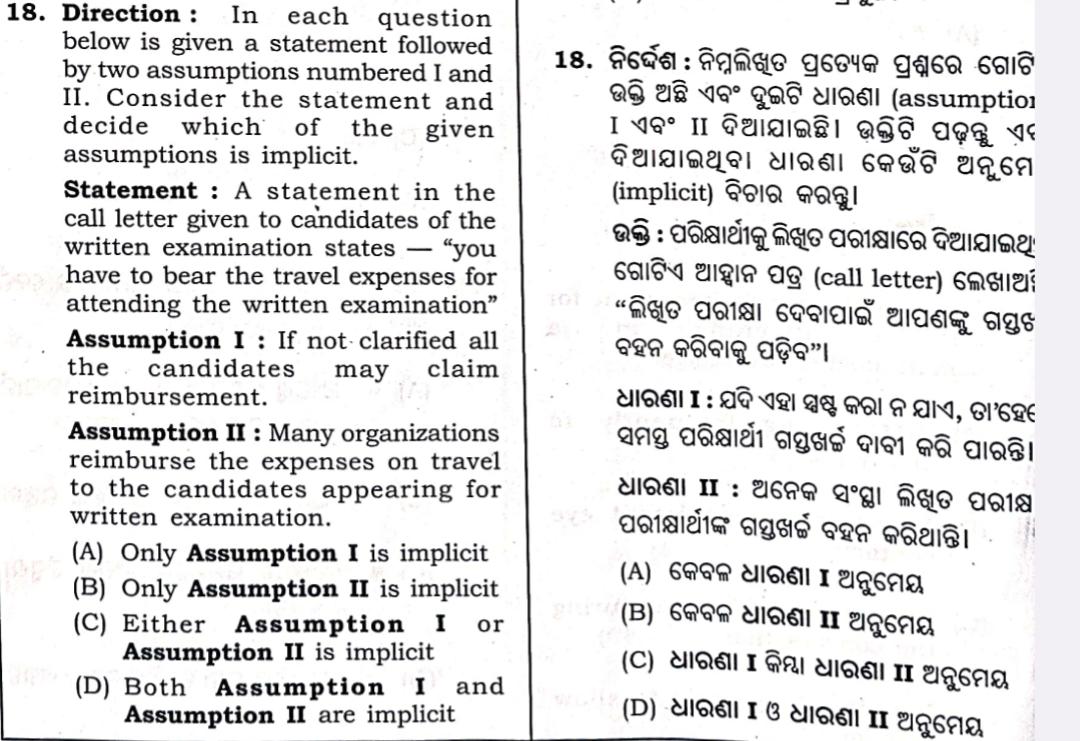 Answer : (d)
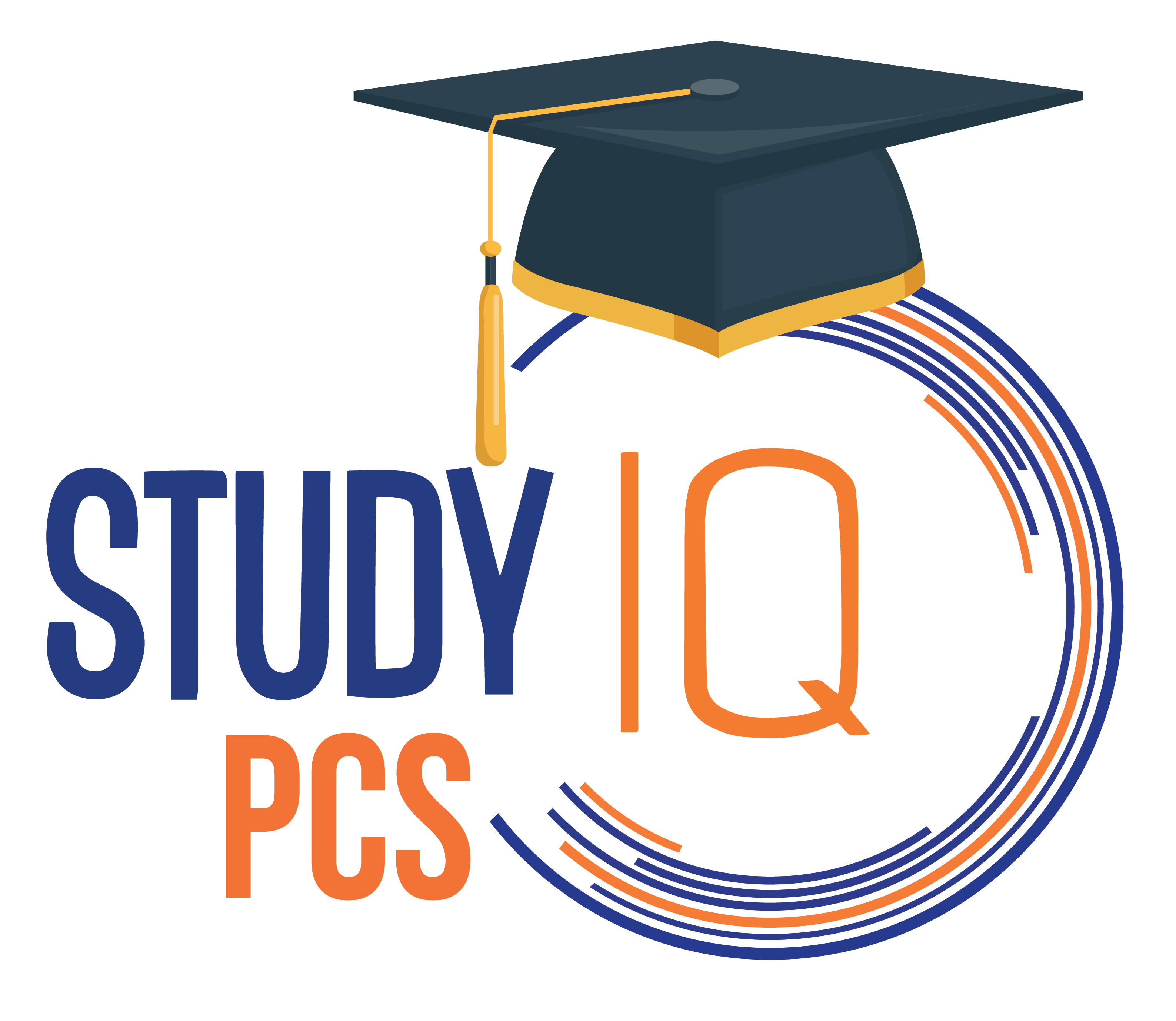 Question -19
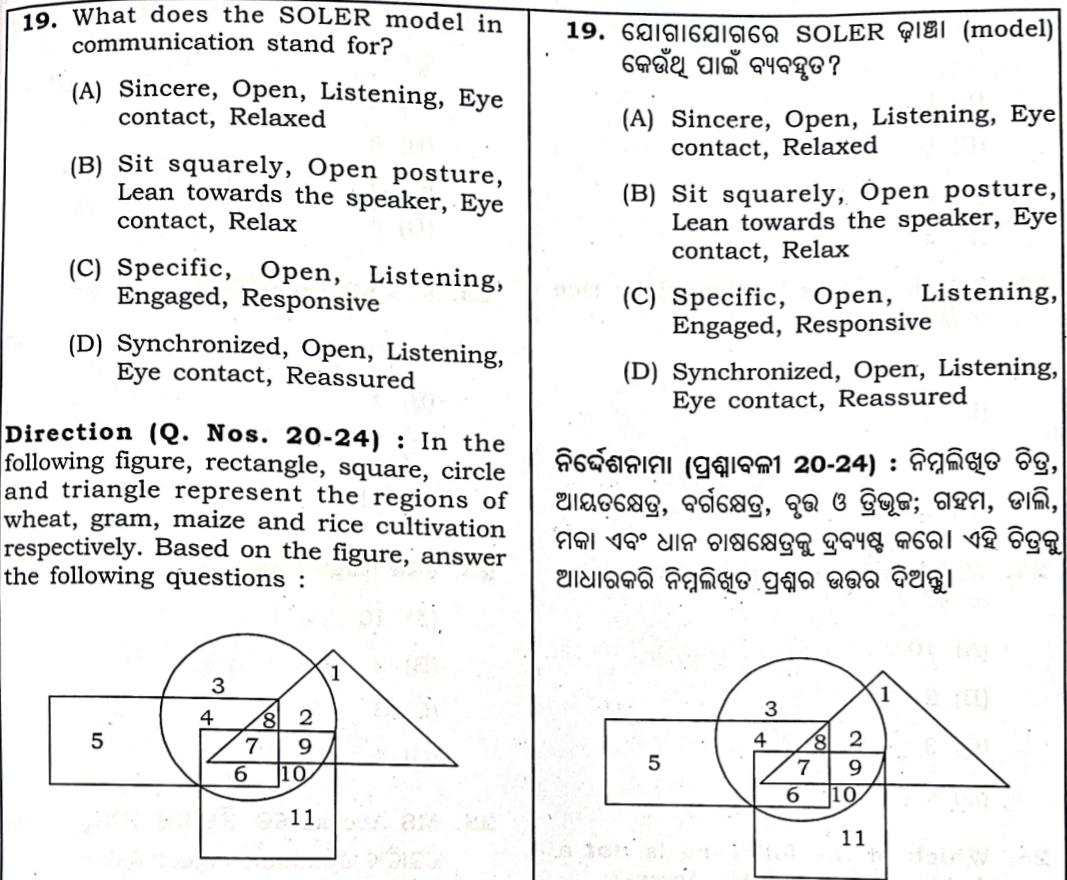 Answer : (b)
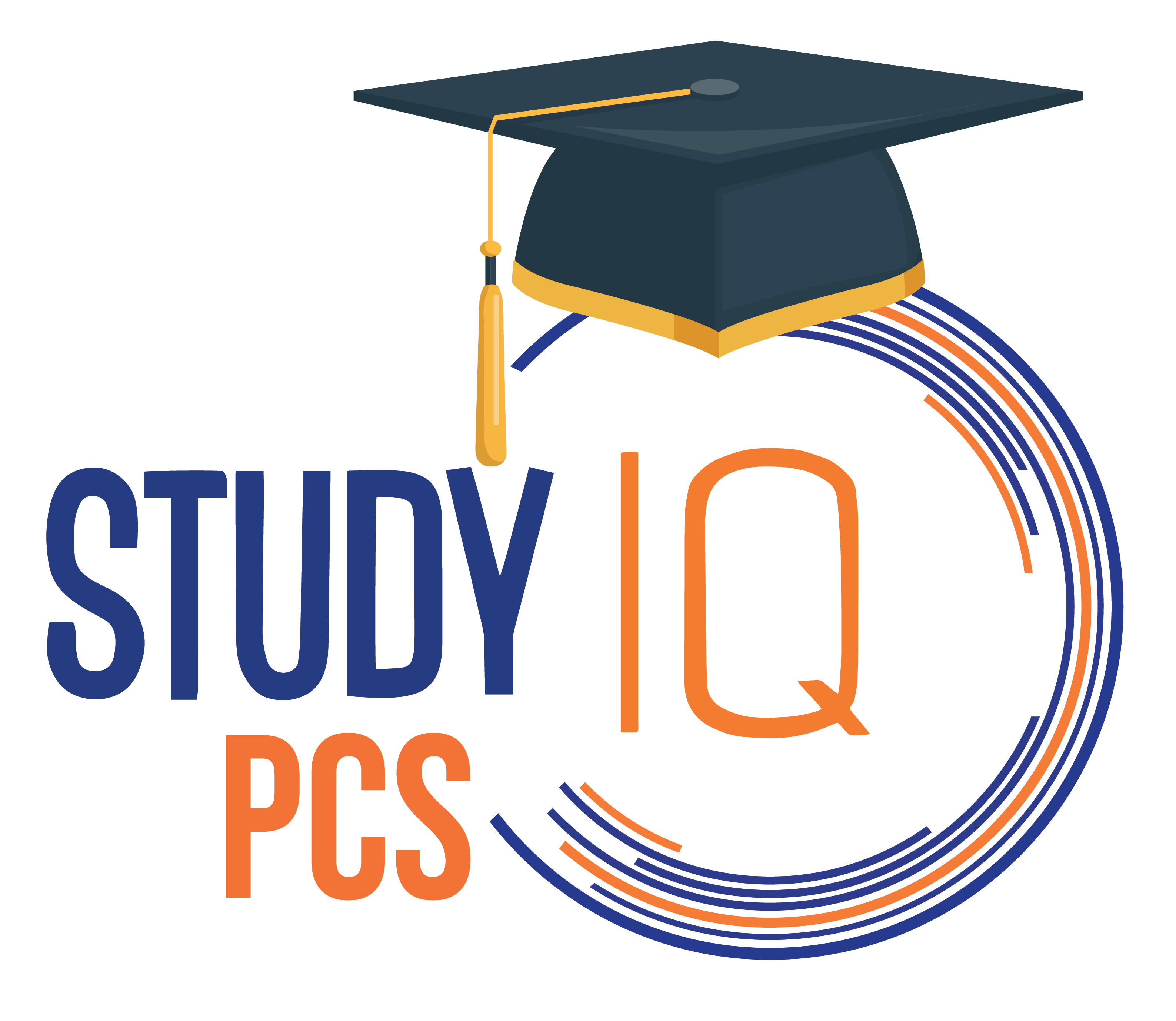 Question -20
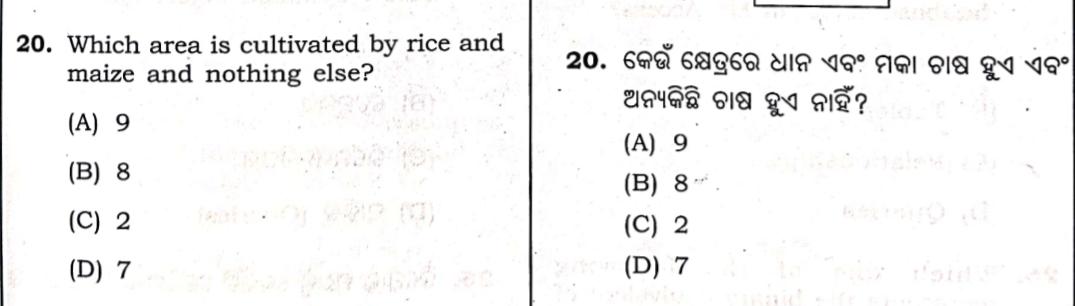 Answer : (c)
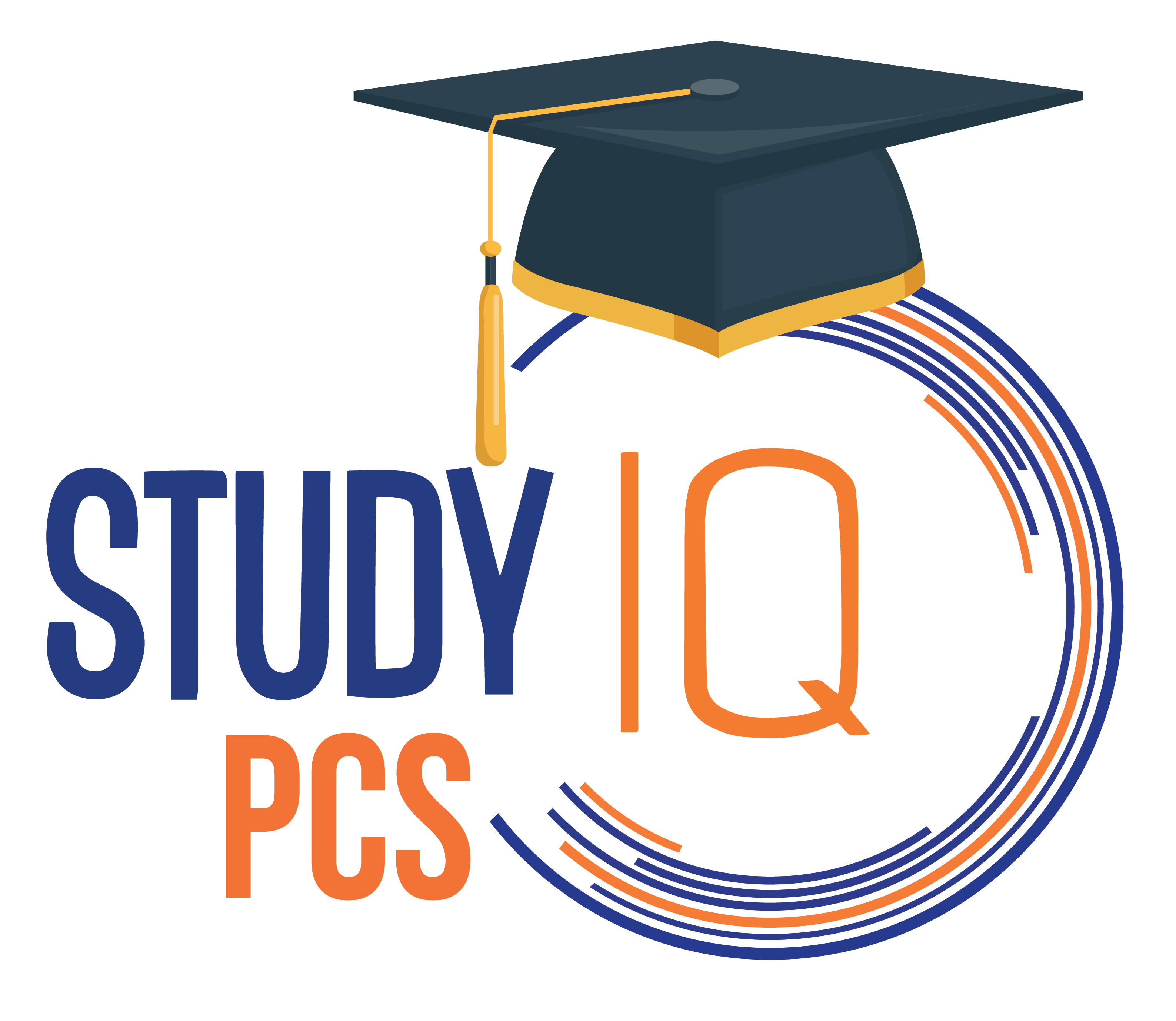 Question -21
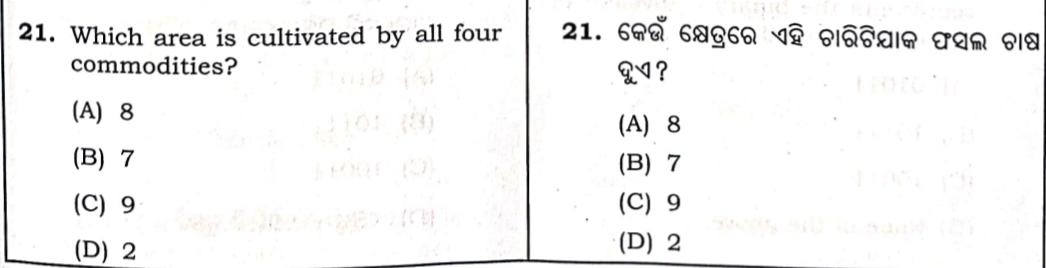 Answer : (b)
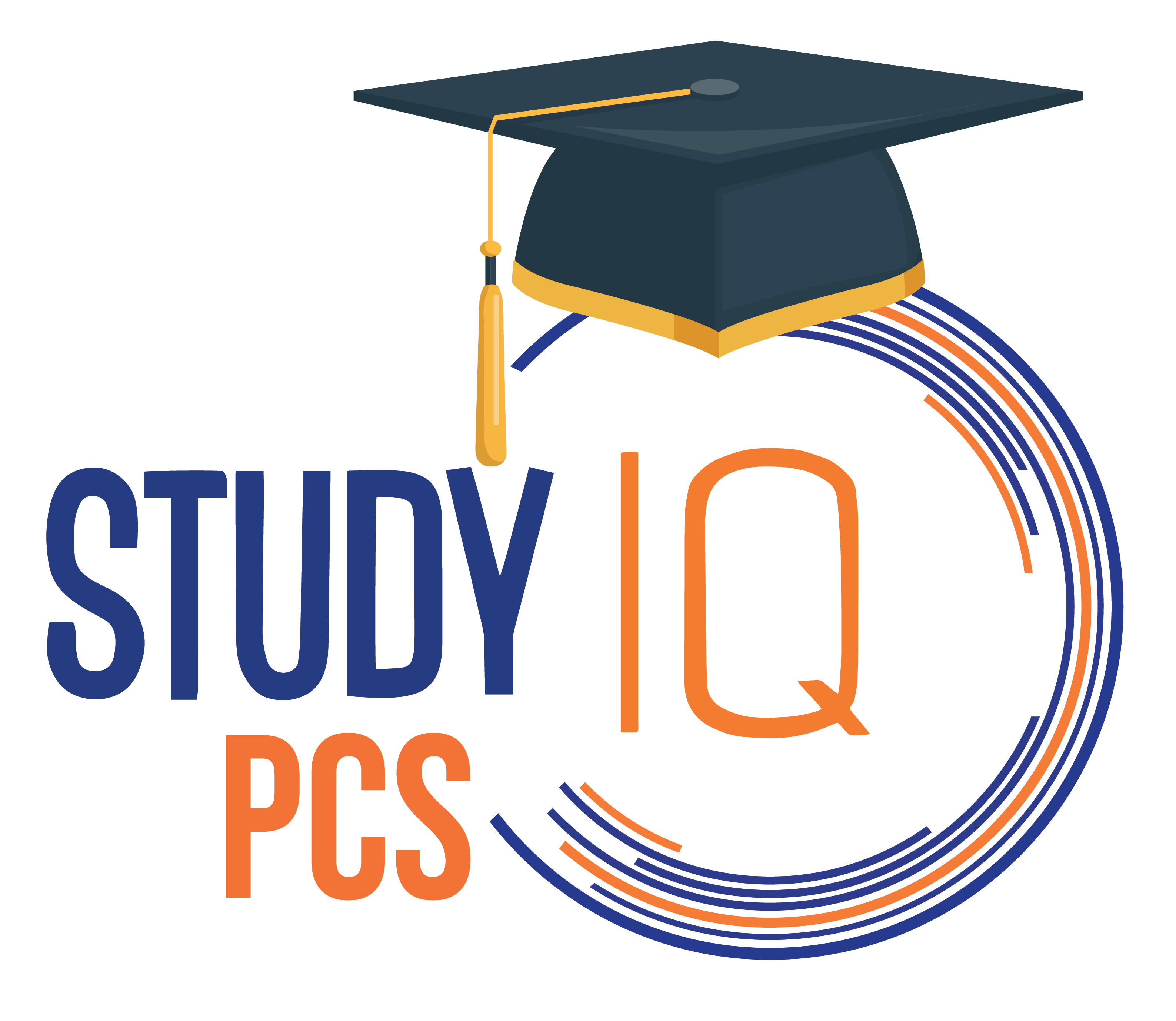 Question -22
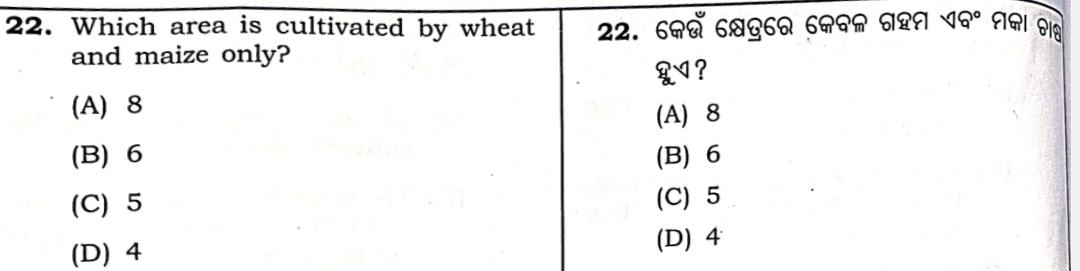 Answer : (d)
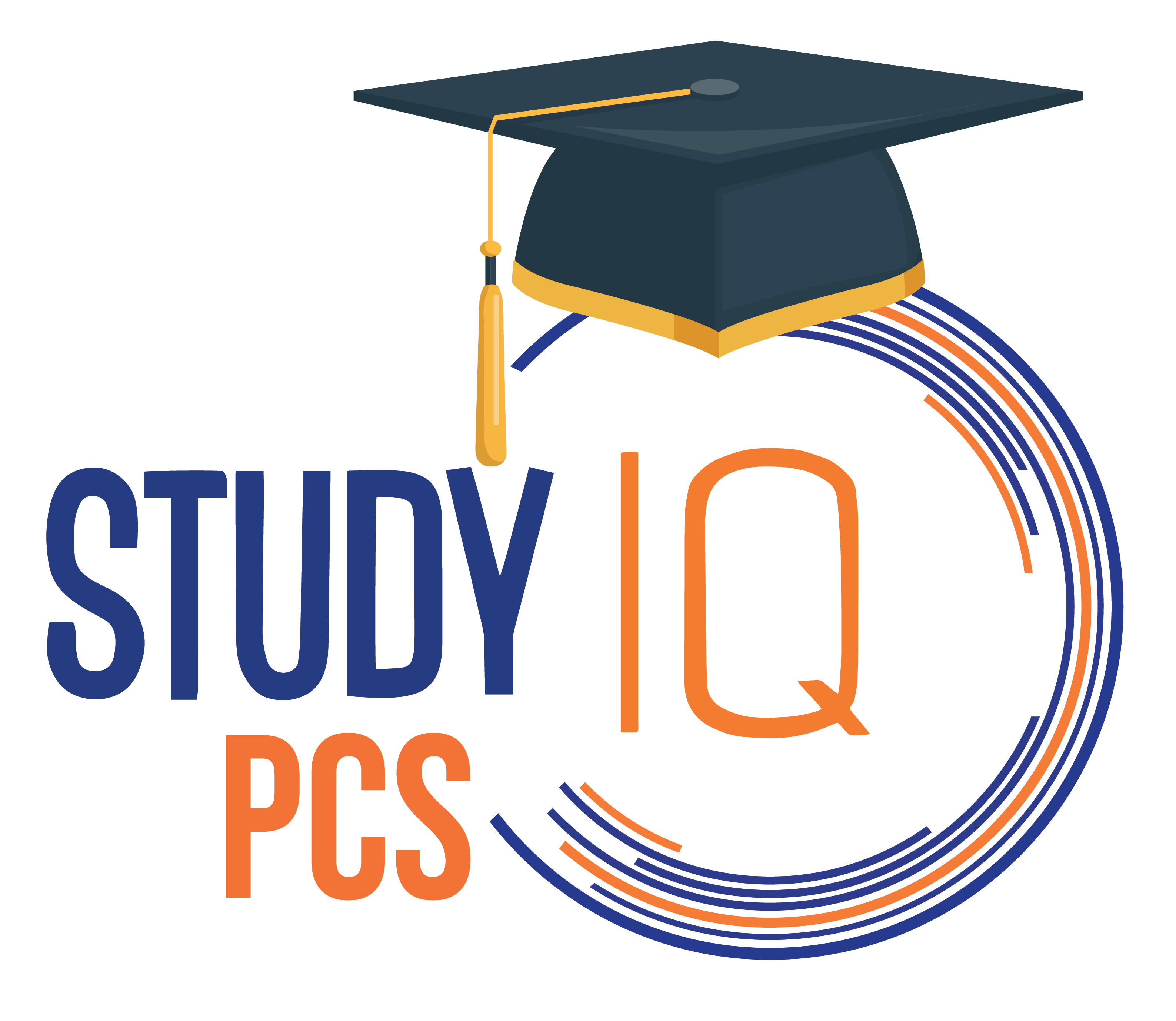 Question -23
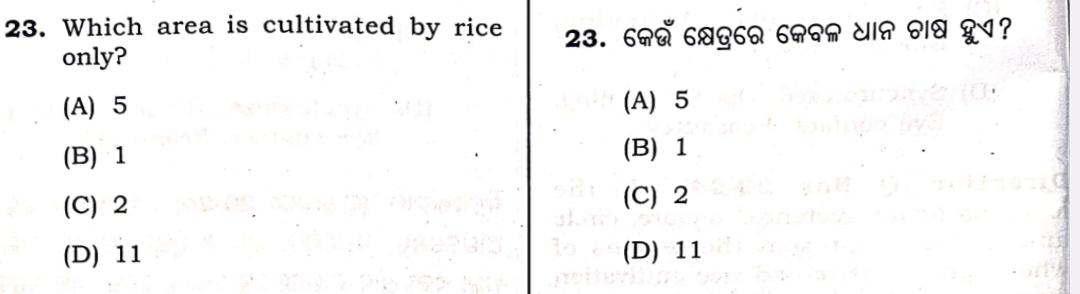 Answer : (b)
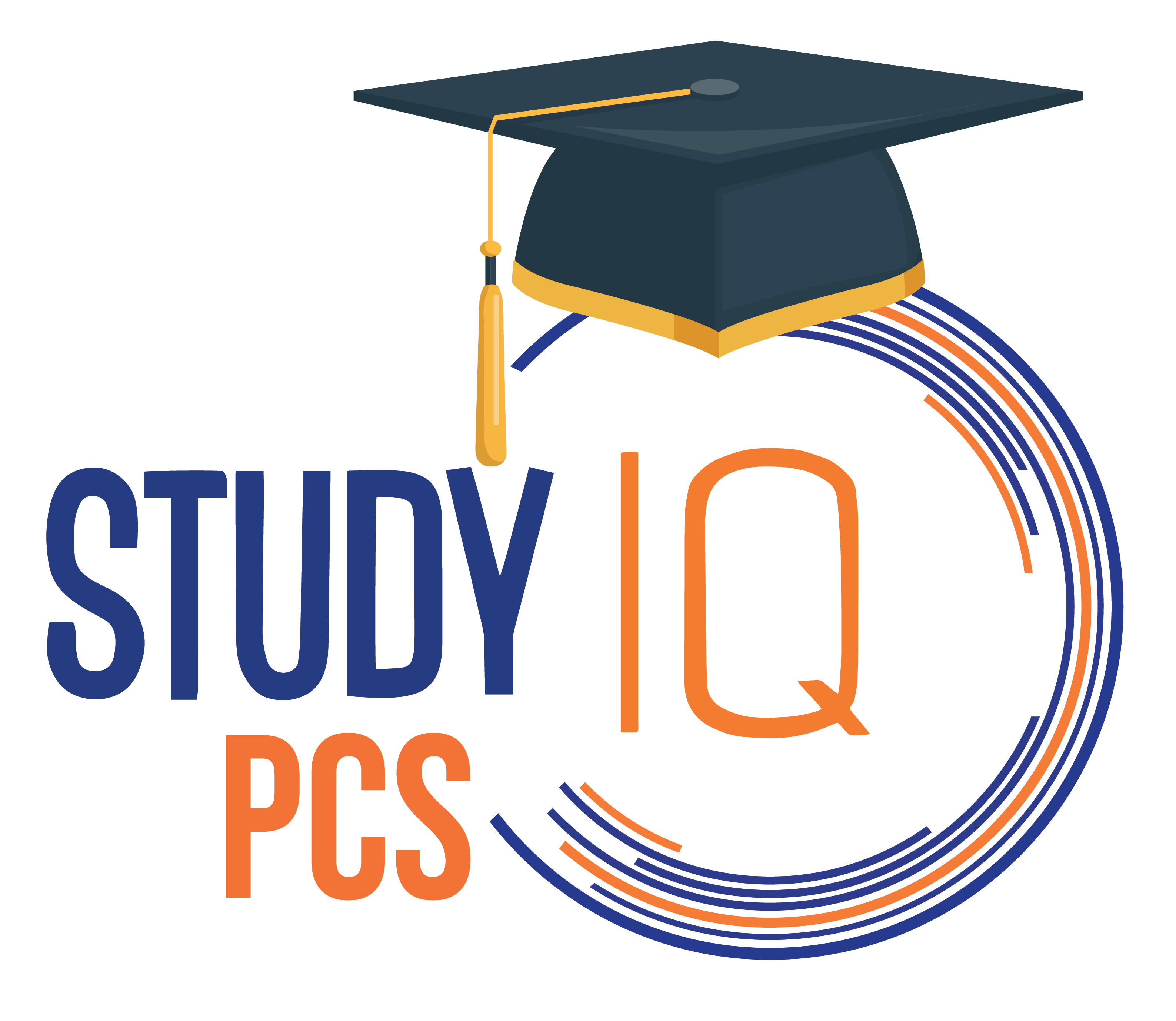 Question -24
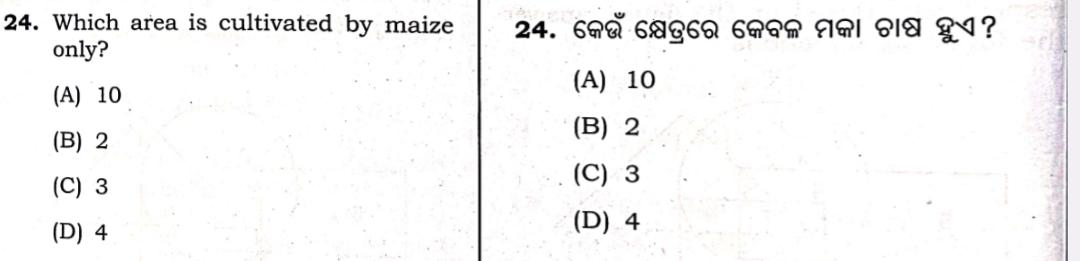 Answer : (c)
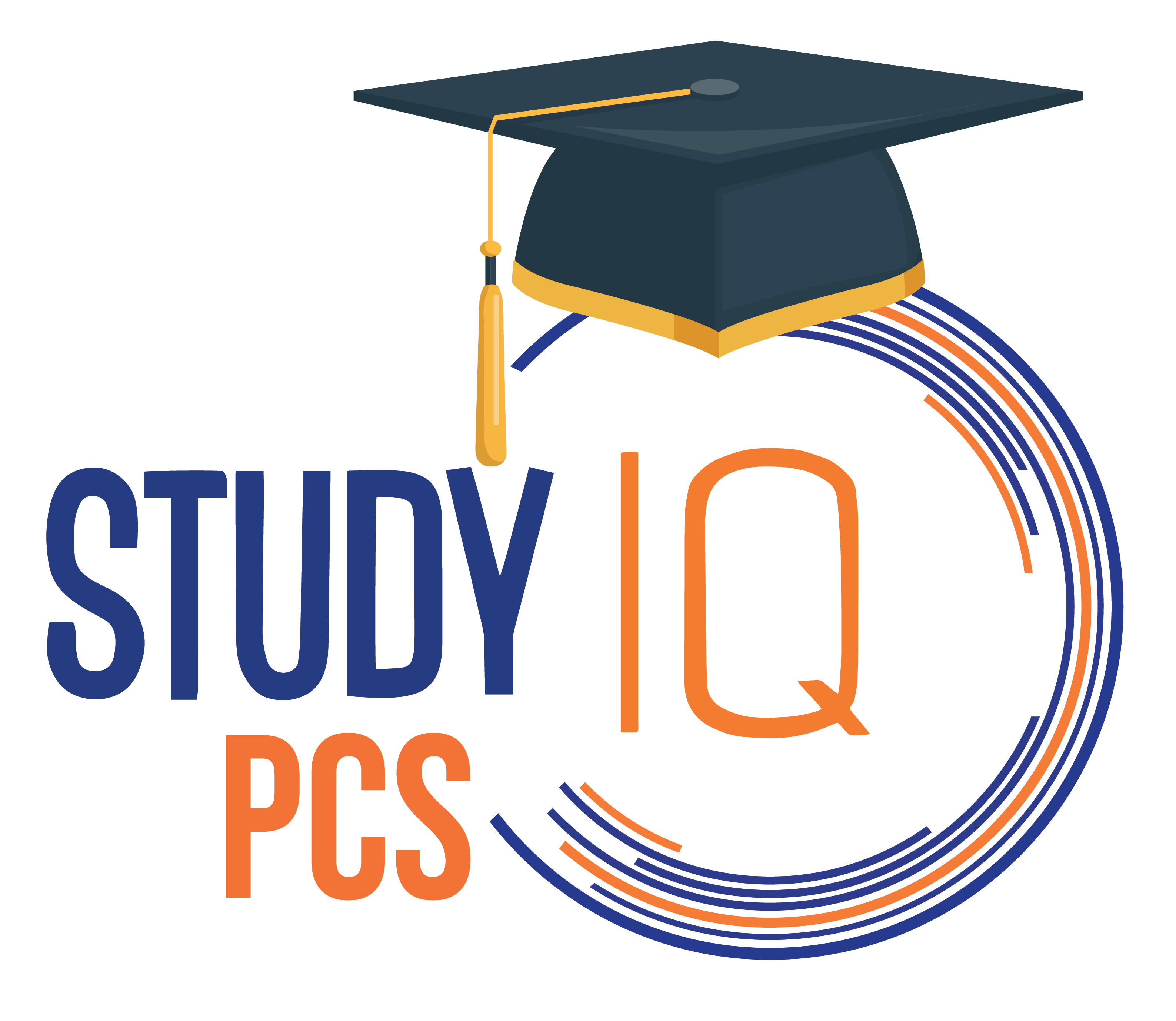 Question -25
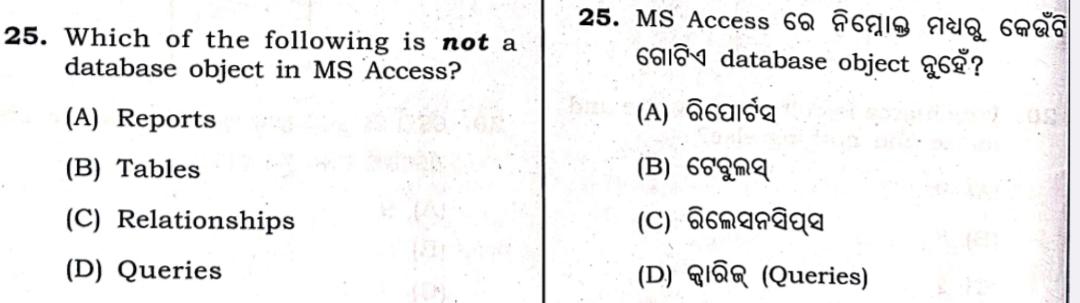 Answer : (c)
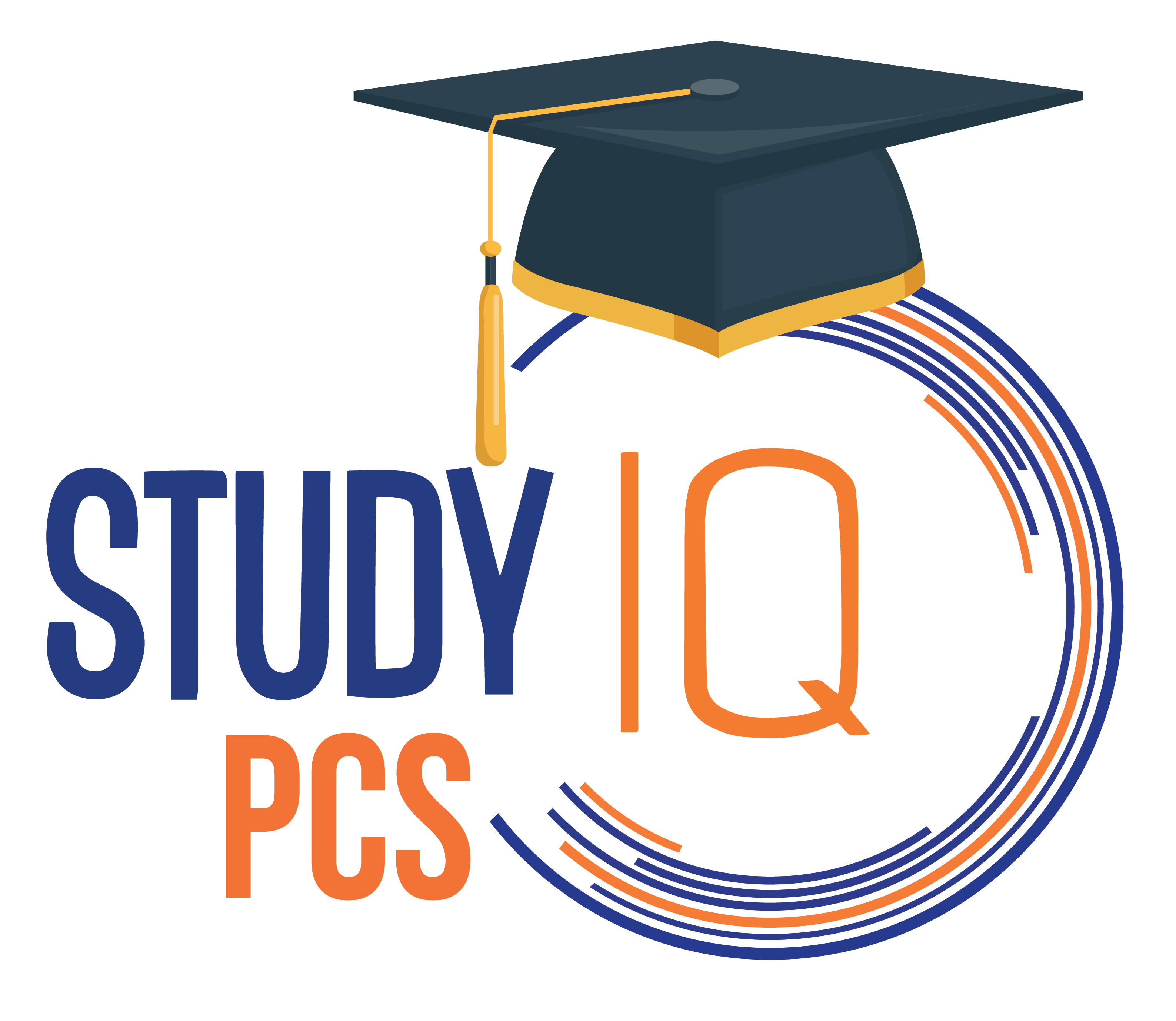 Question -26
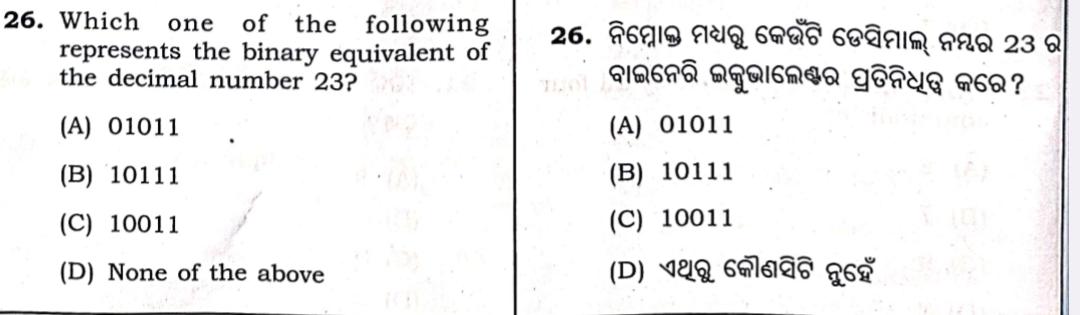 Answer : (b)
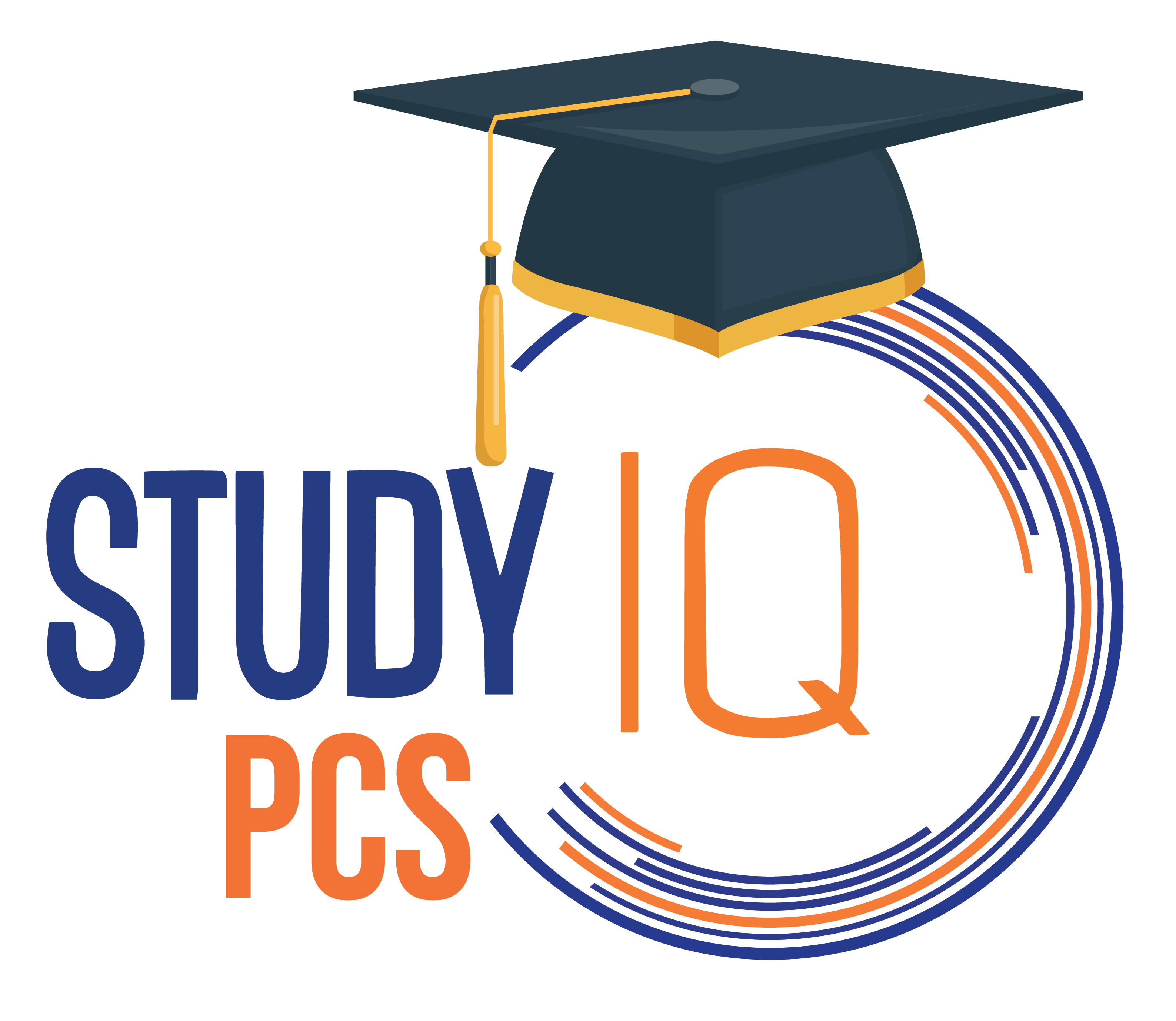 Question -27
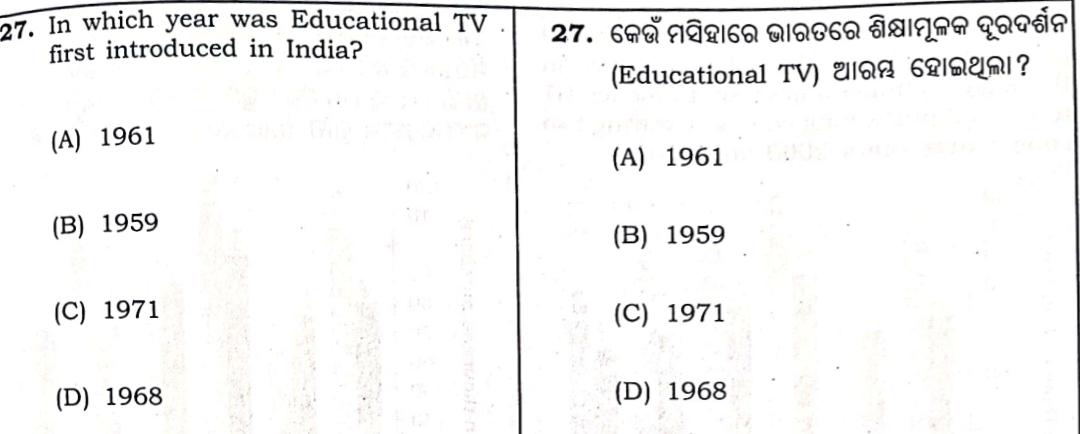 Answer : (a)
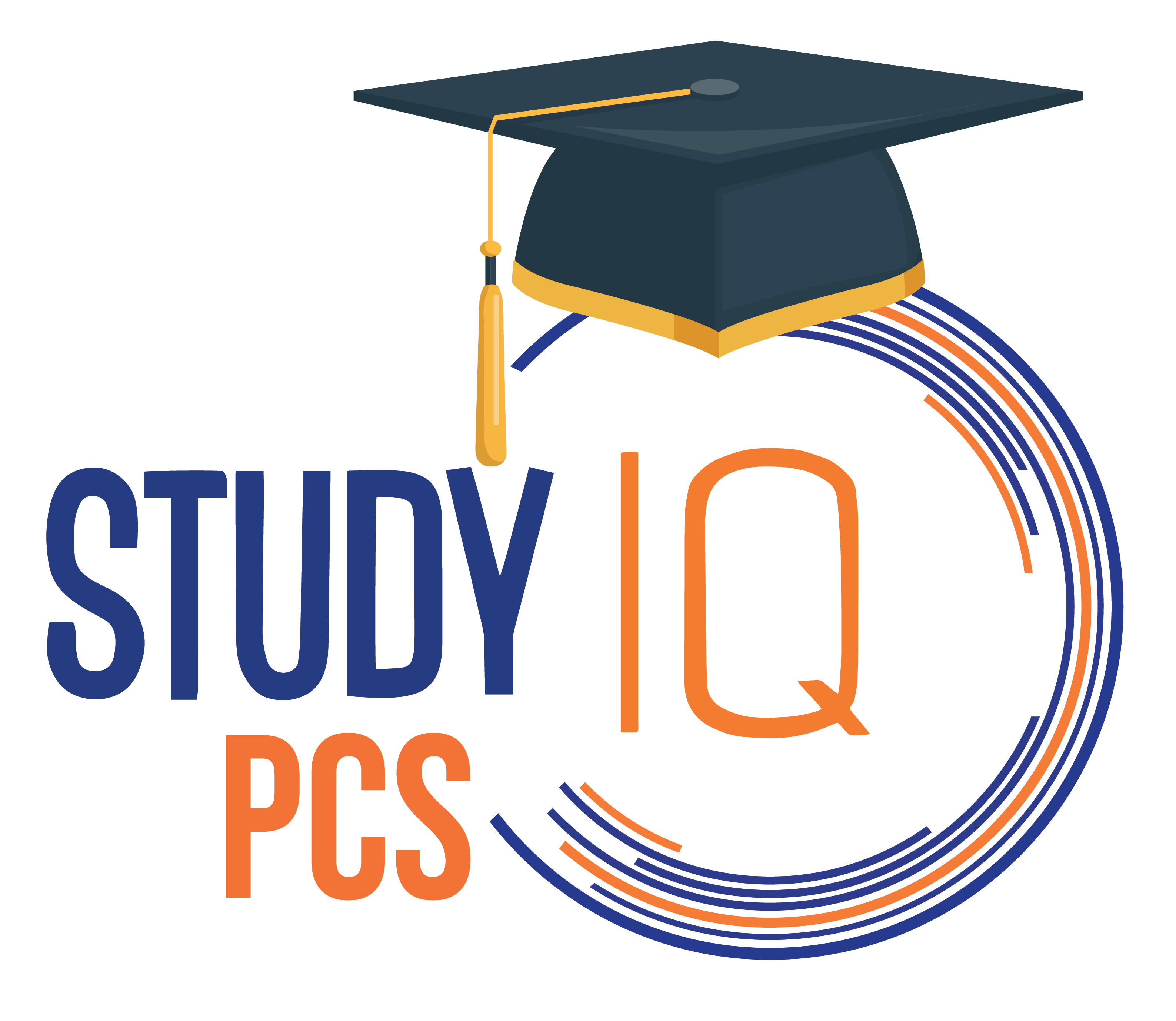 Question -28
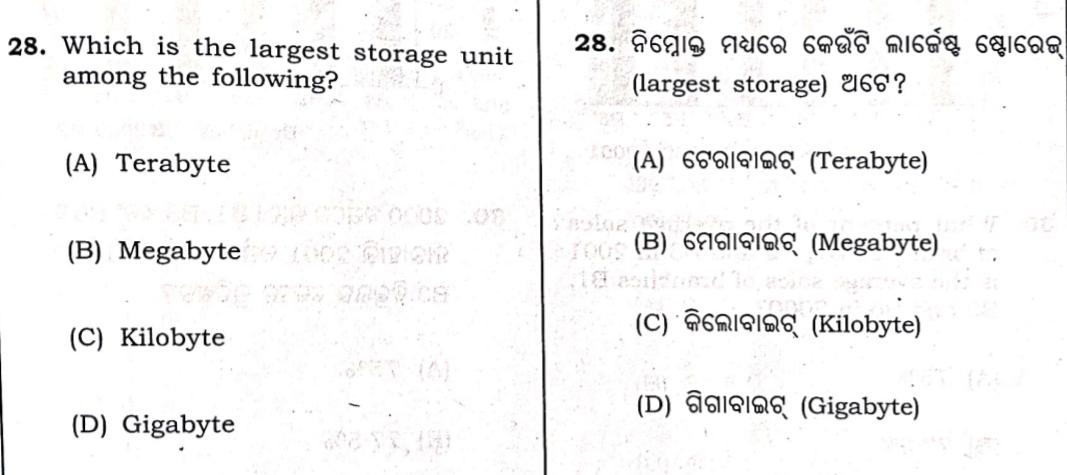 Answer : (a)
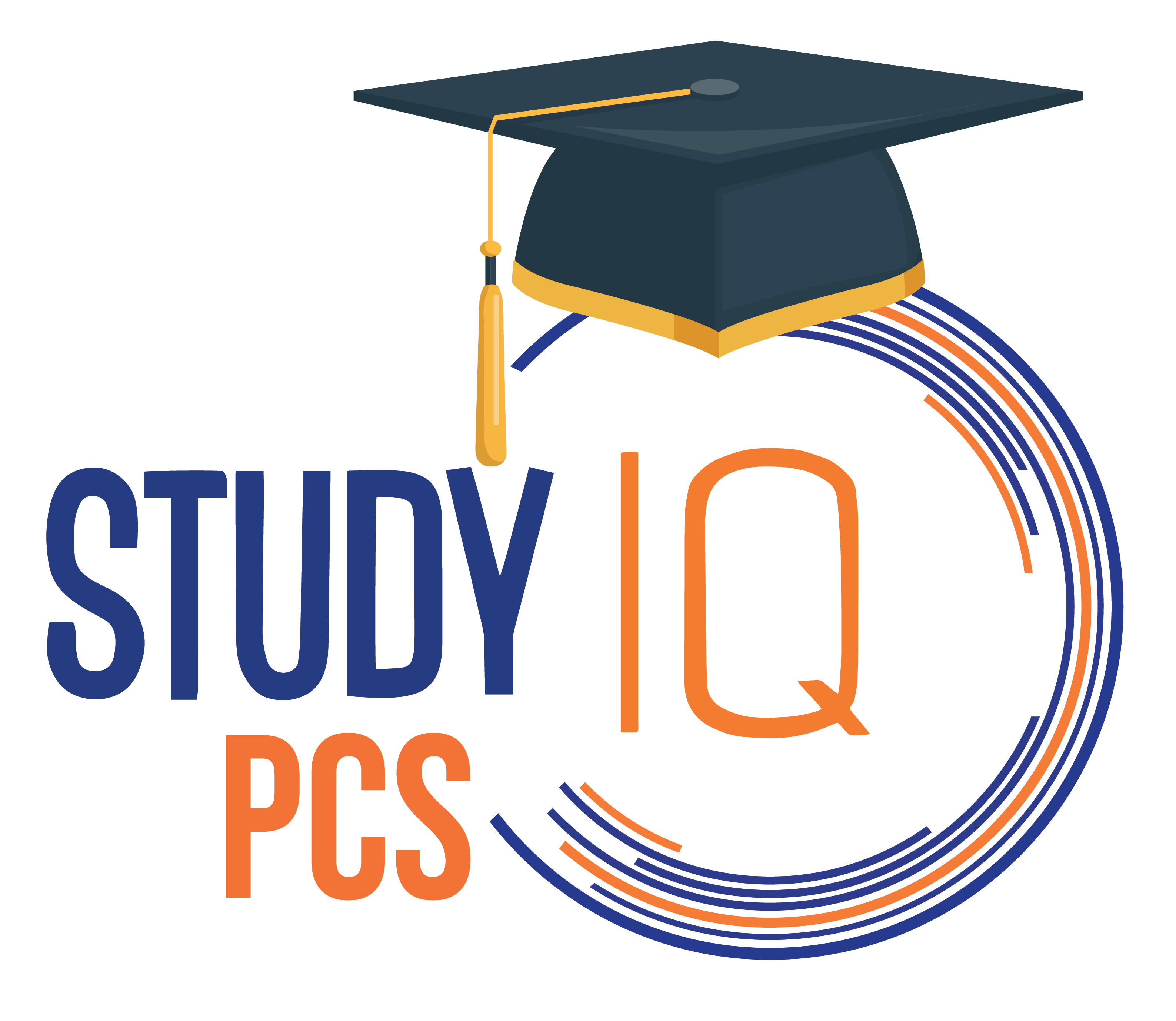 Question -29
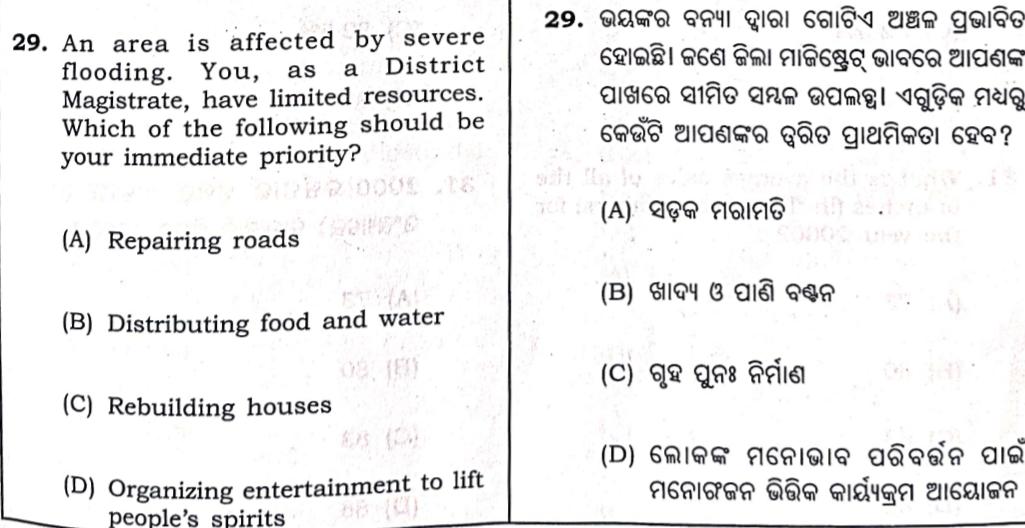 Answer : (b)
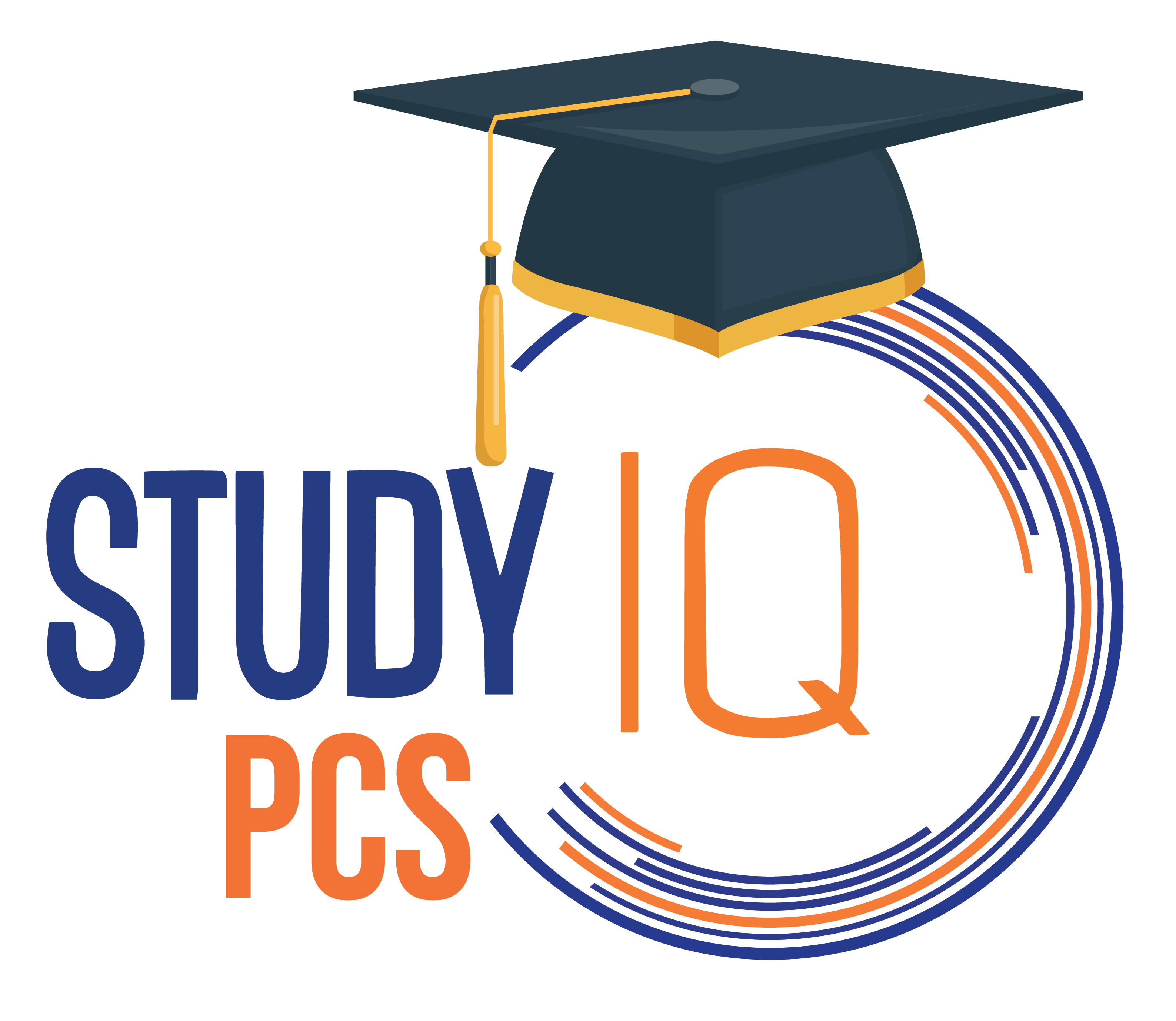 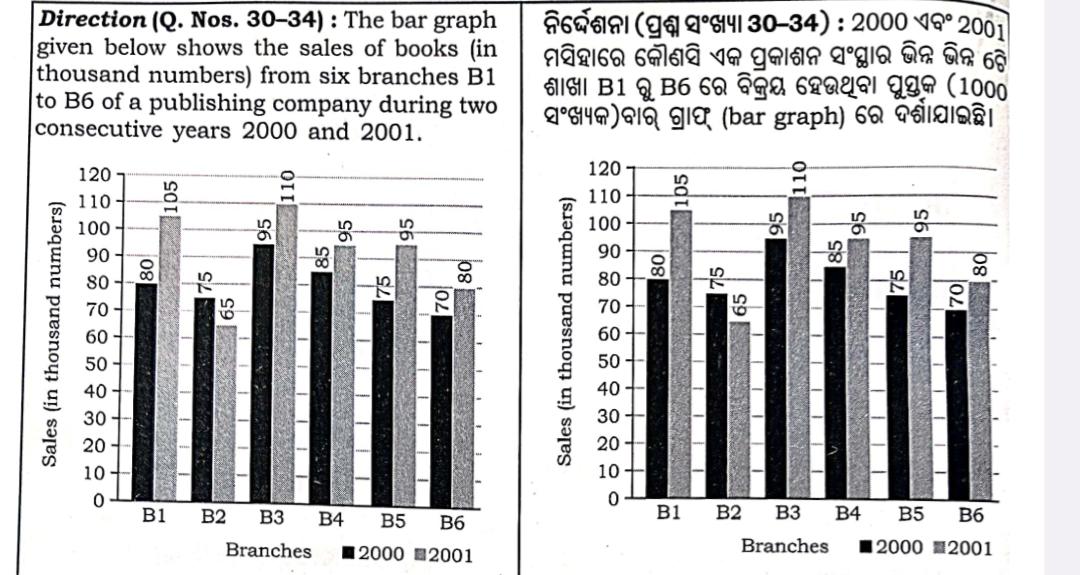 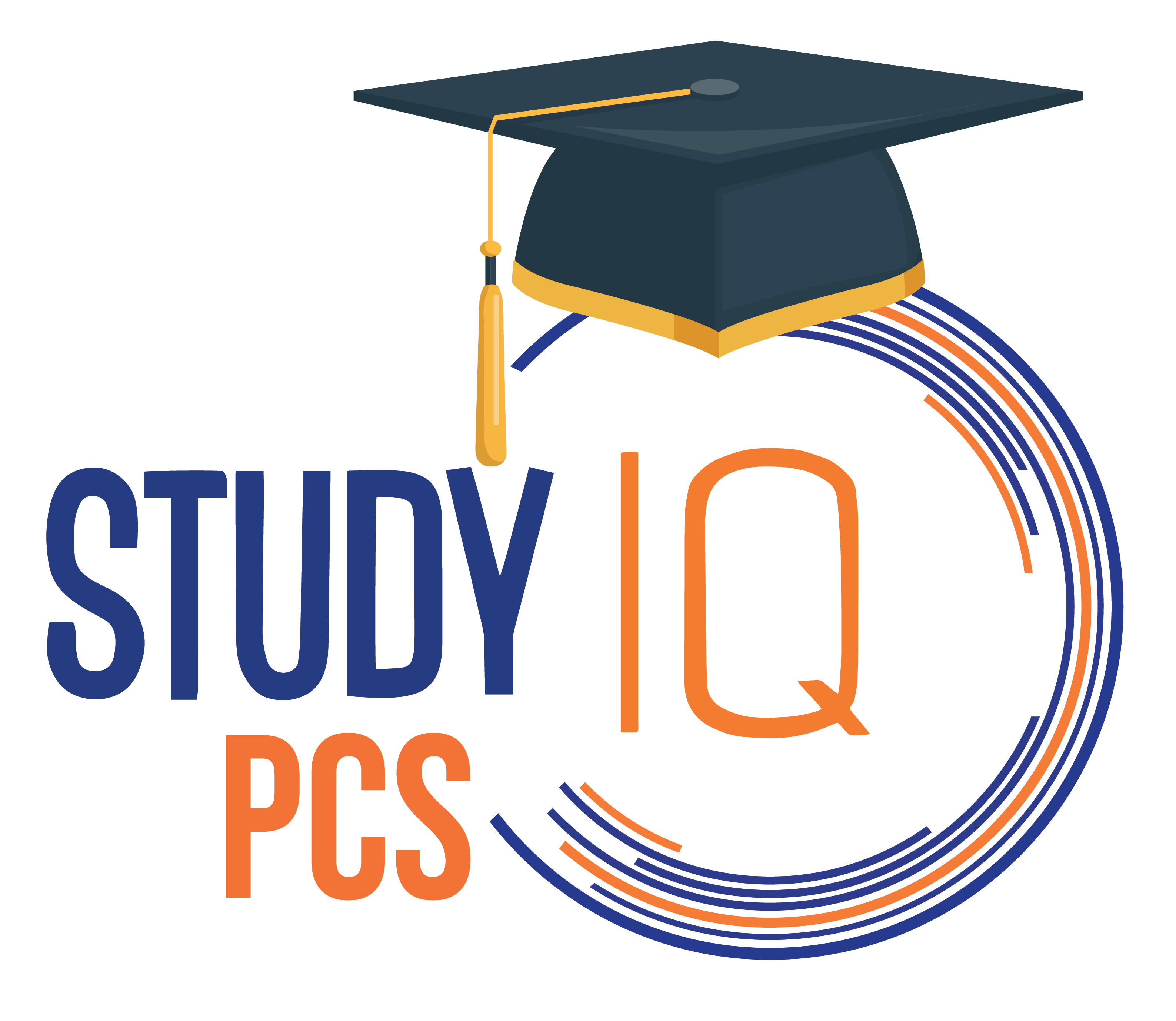 Question -30
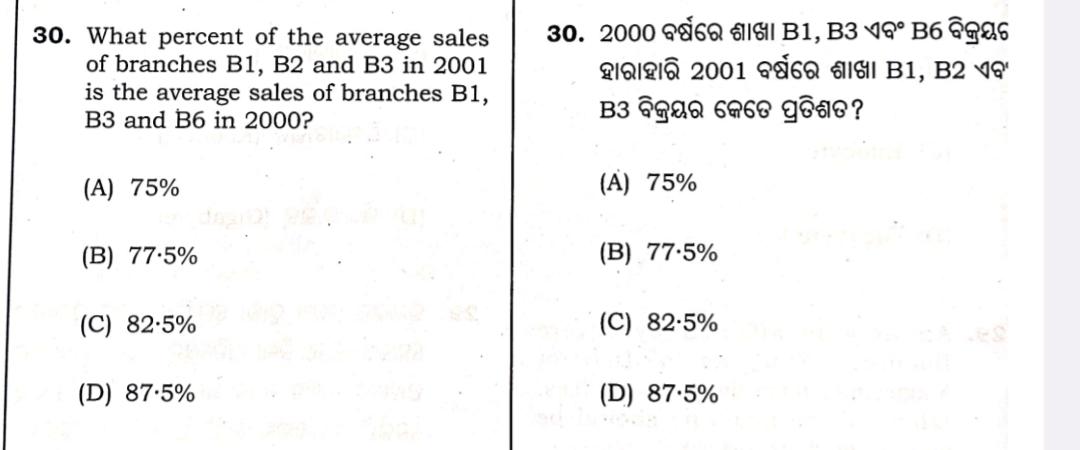 Answer : (d)
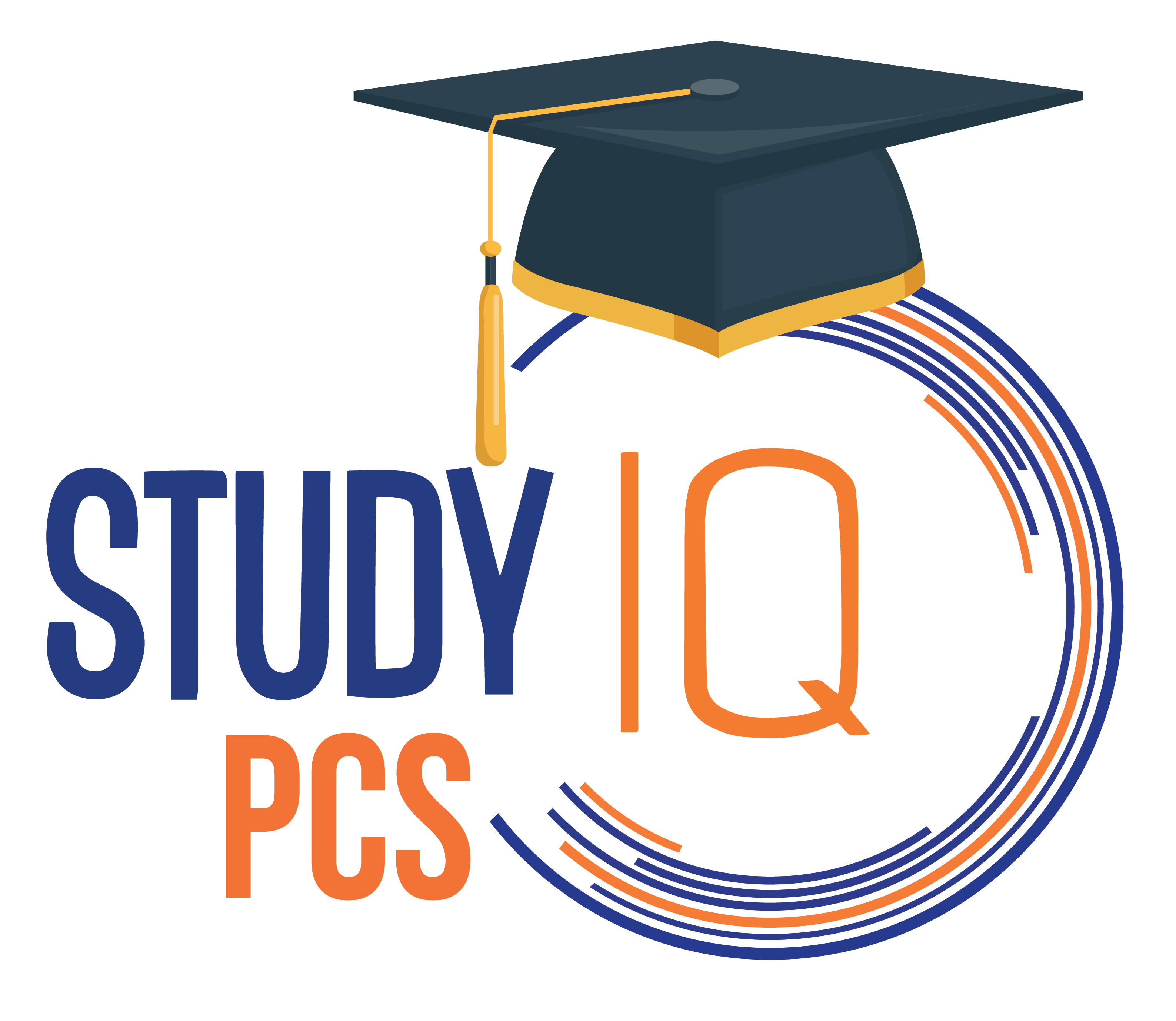 Question -31
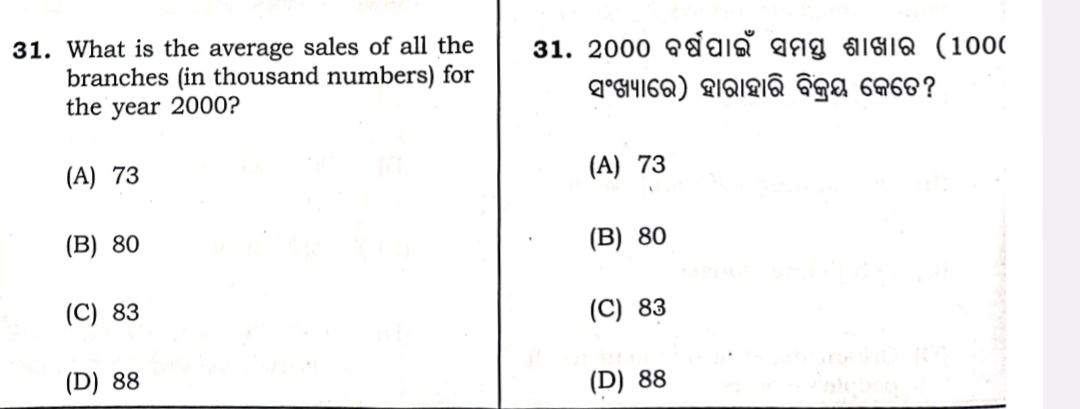 Answer : (b)
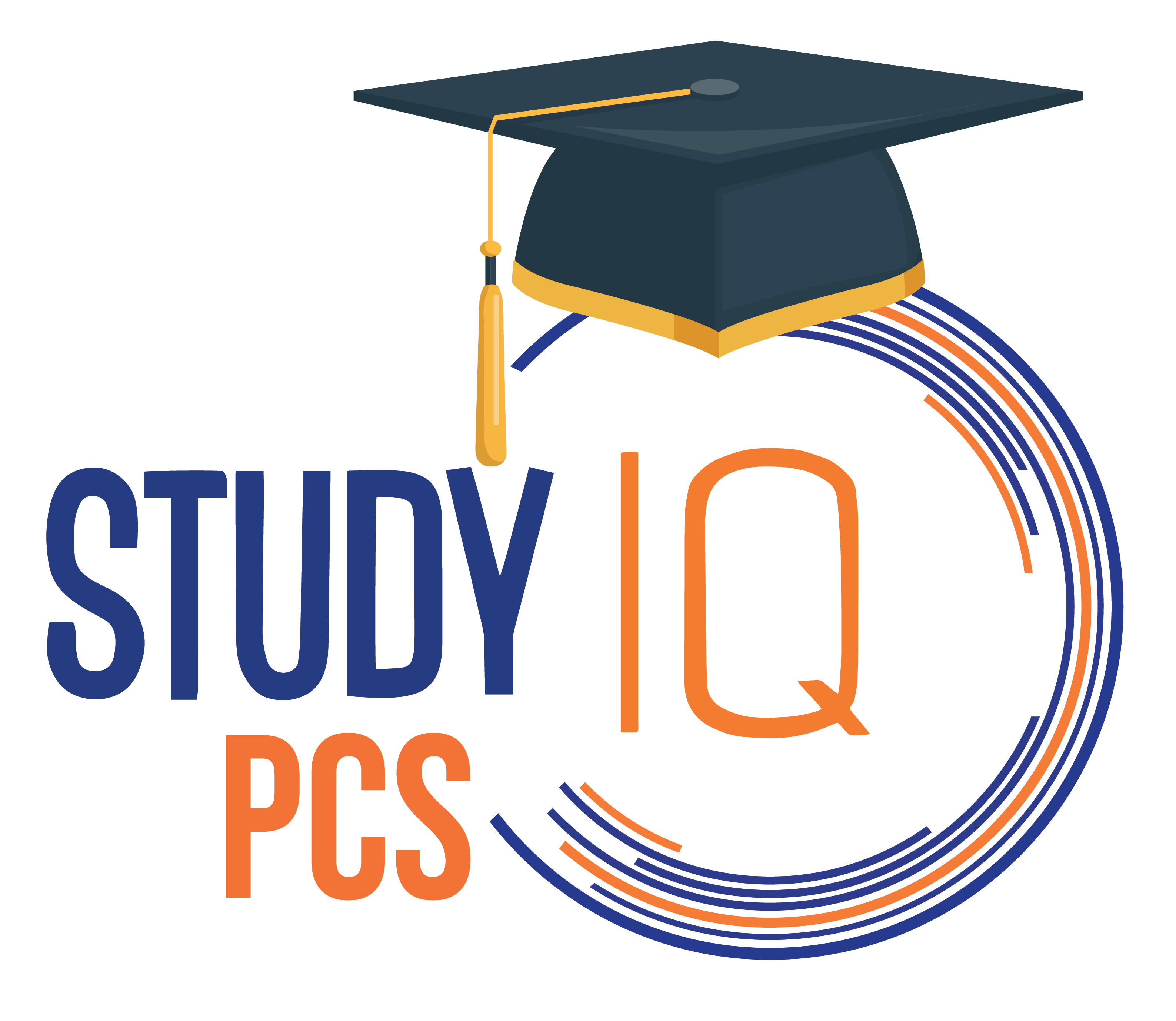 Question -32
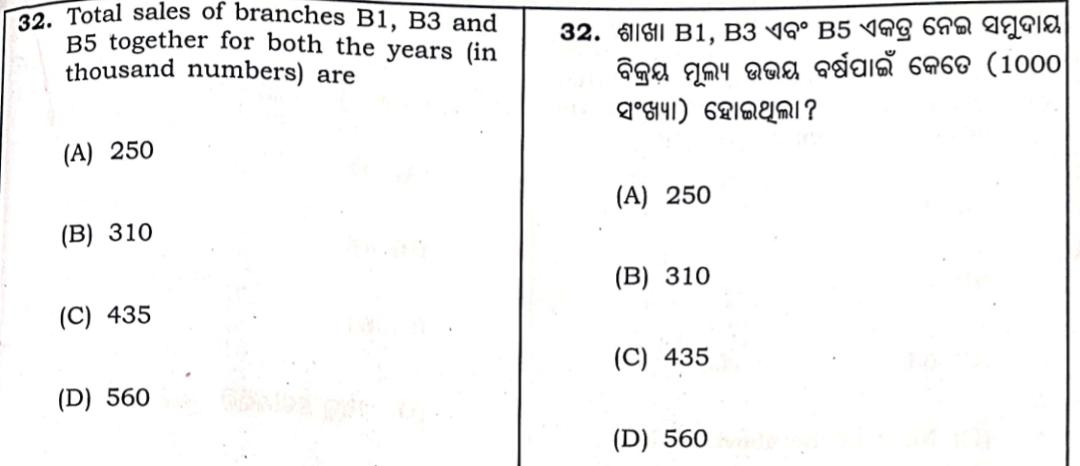 Answer : (d)
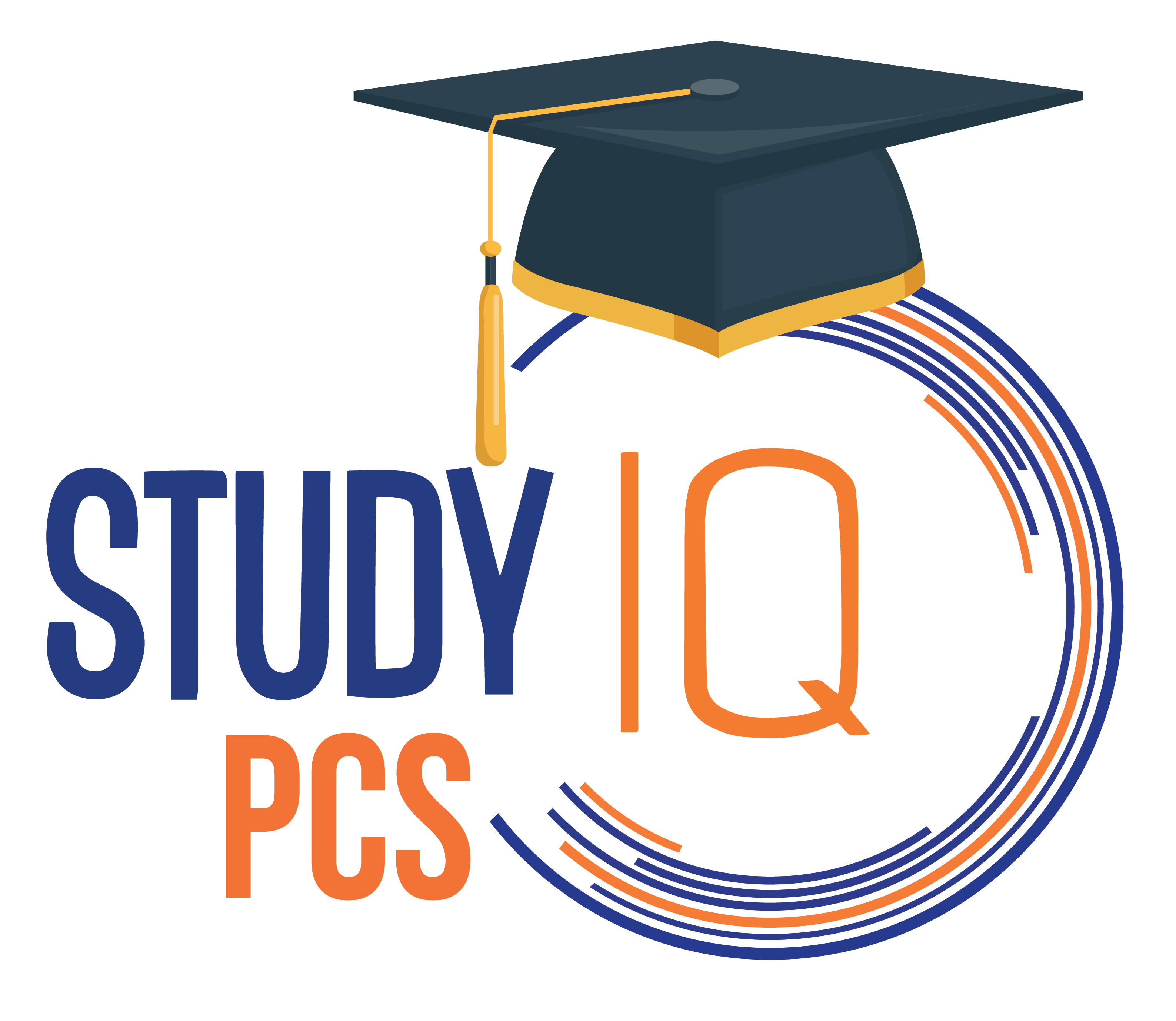 Question -33
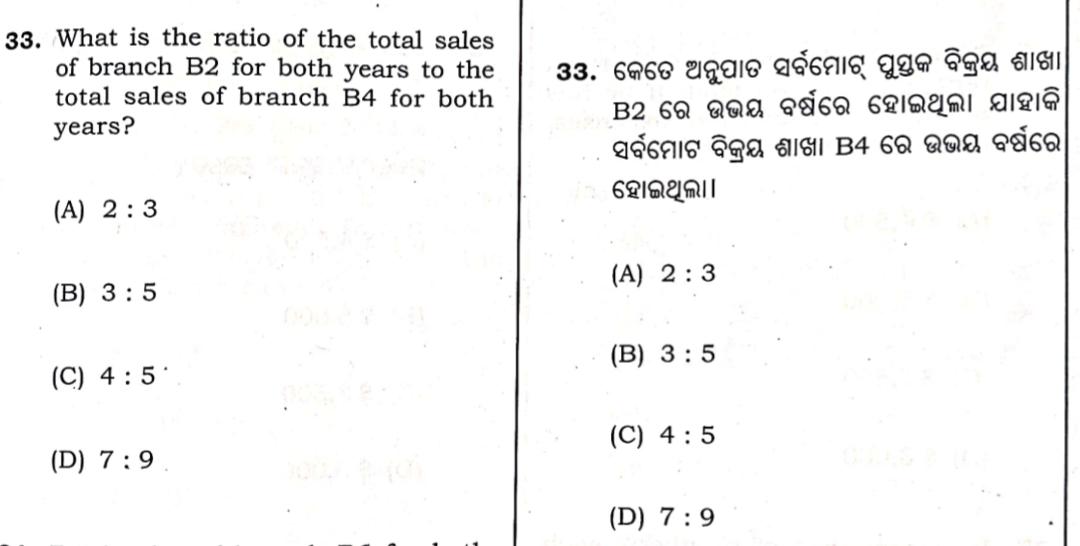 Answer : (d)
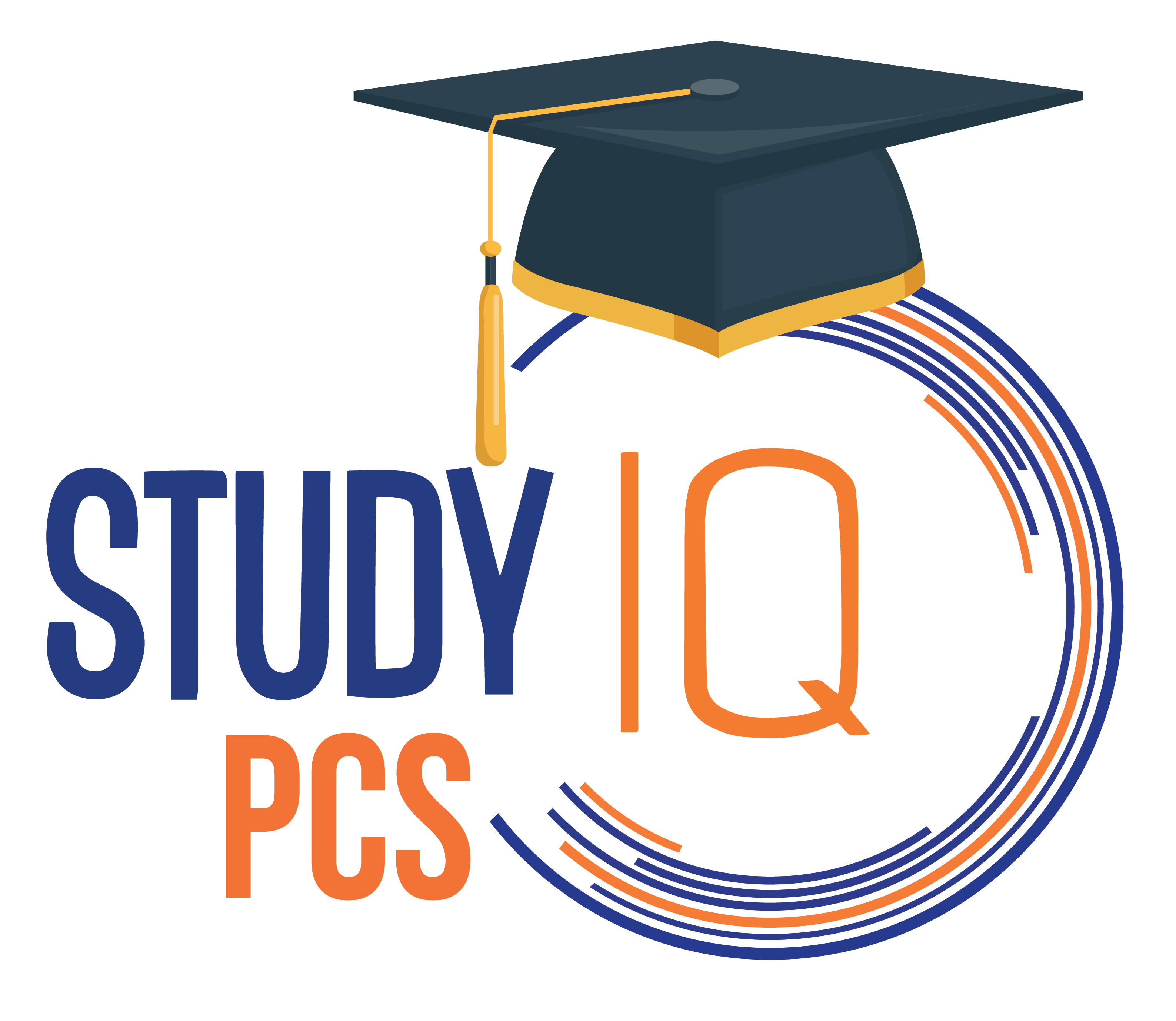 Question -34
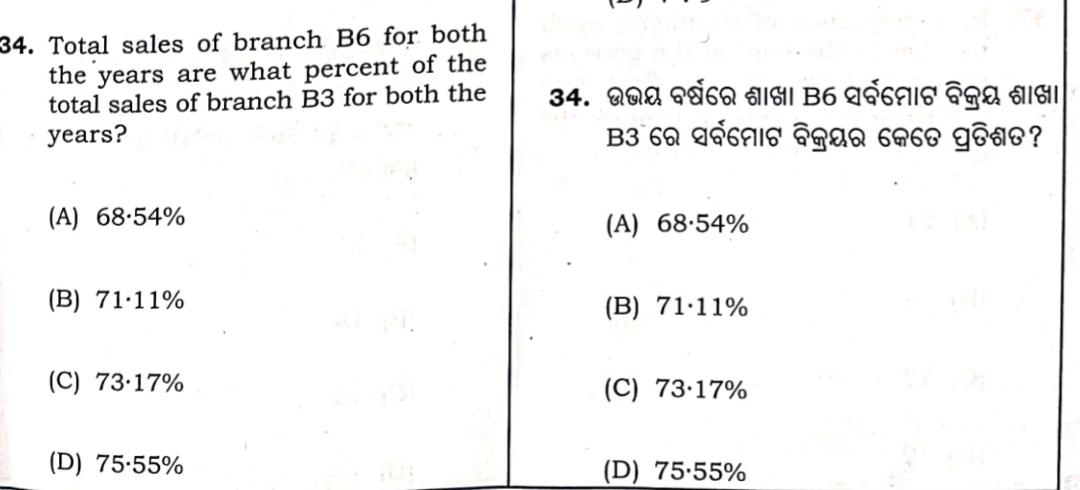 Answer : (c)
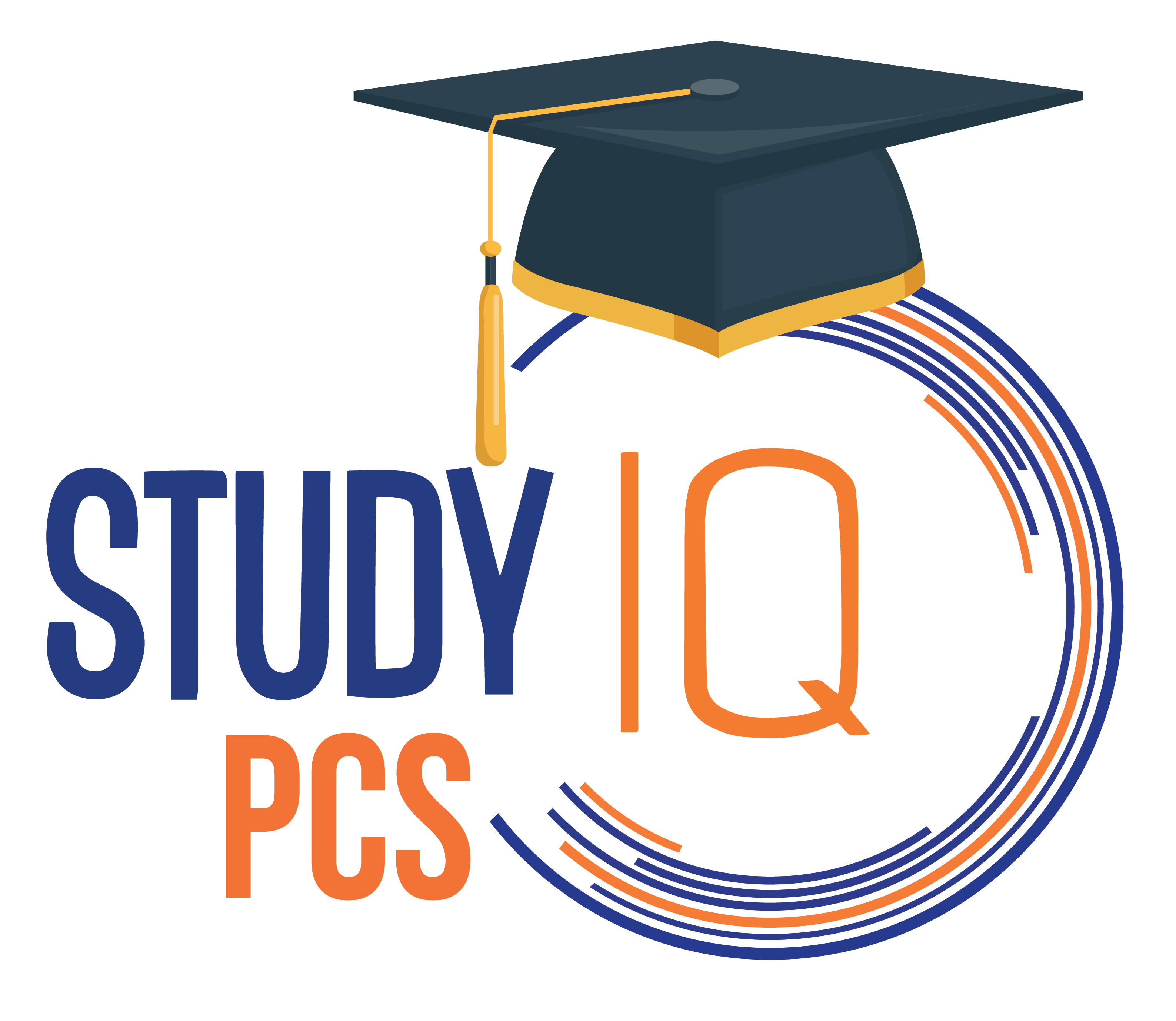 Question -35
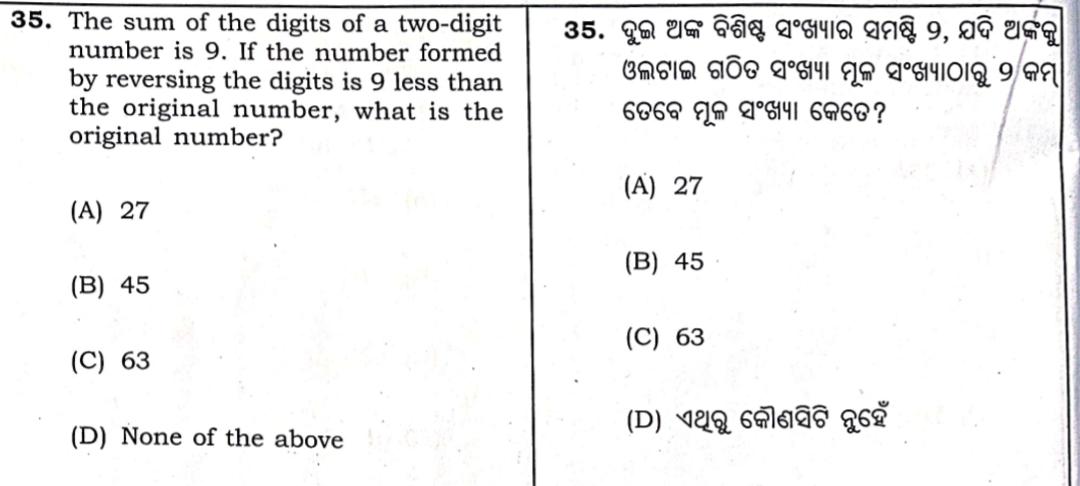 Answer : (d)
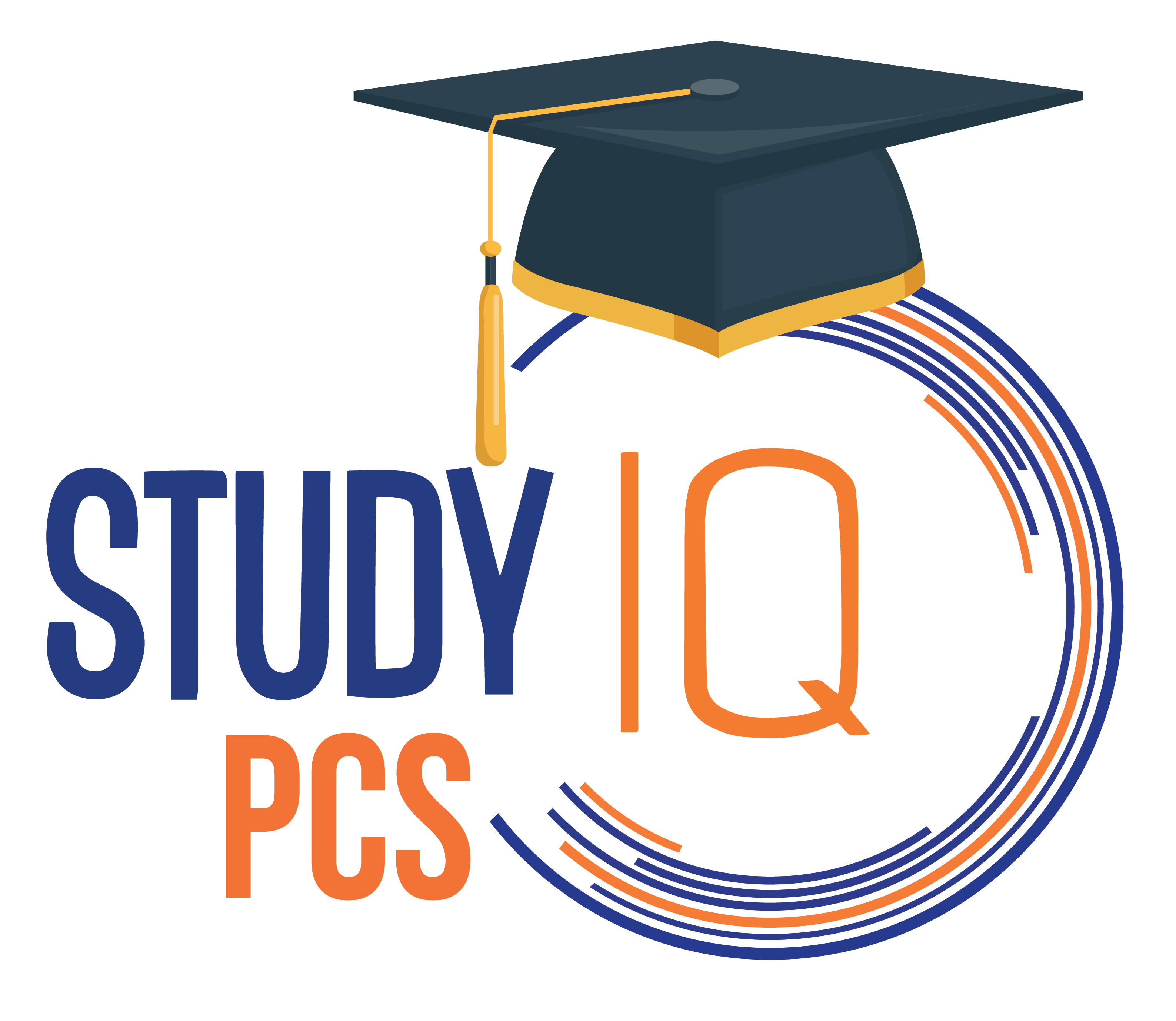 Question -36
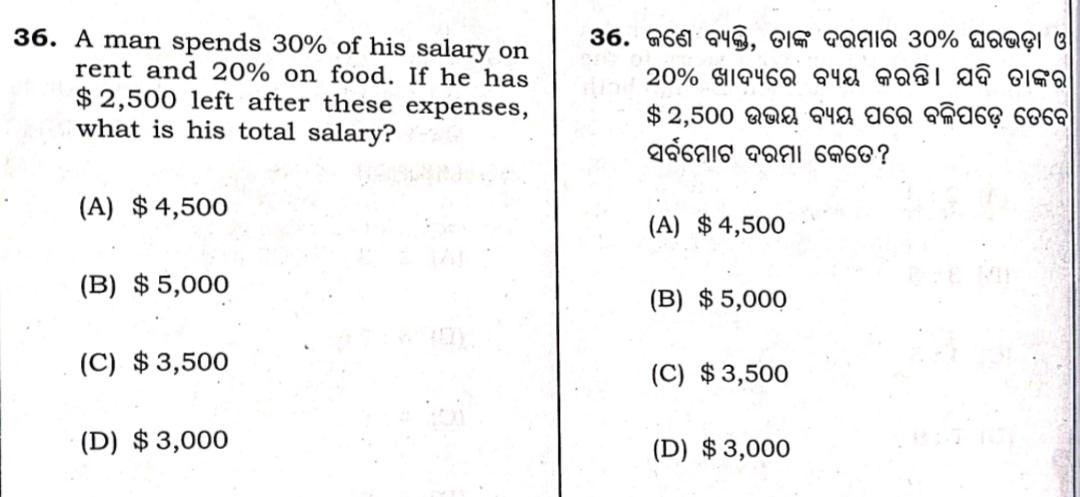 Answer : (b)
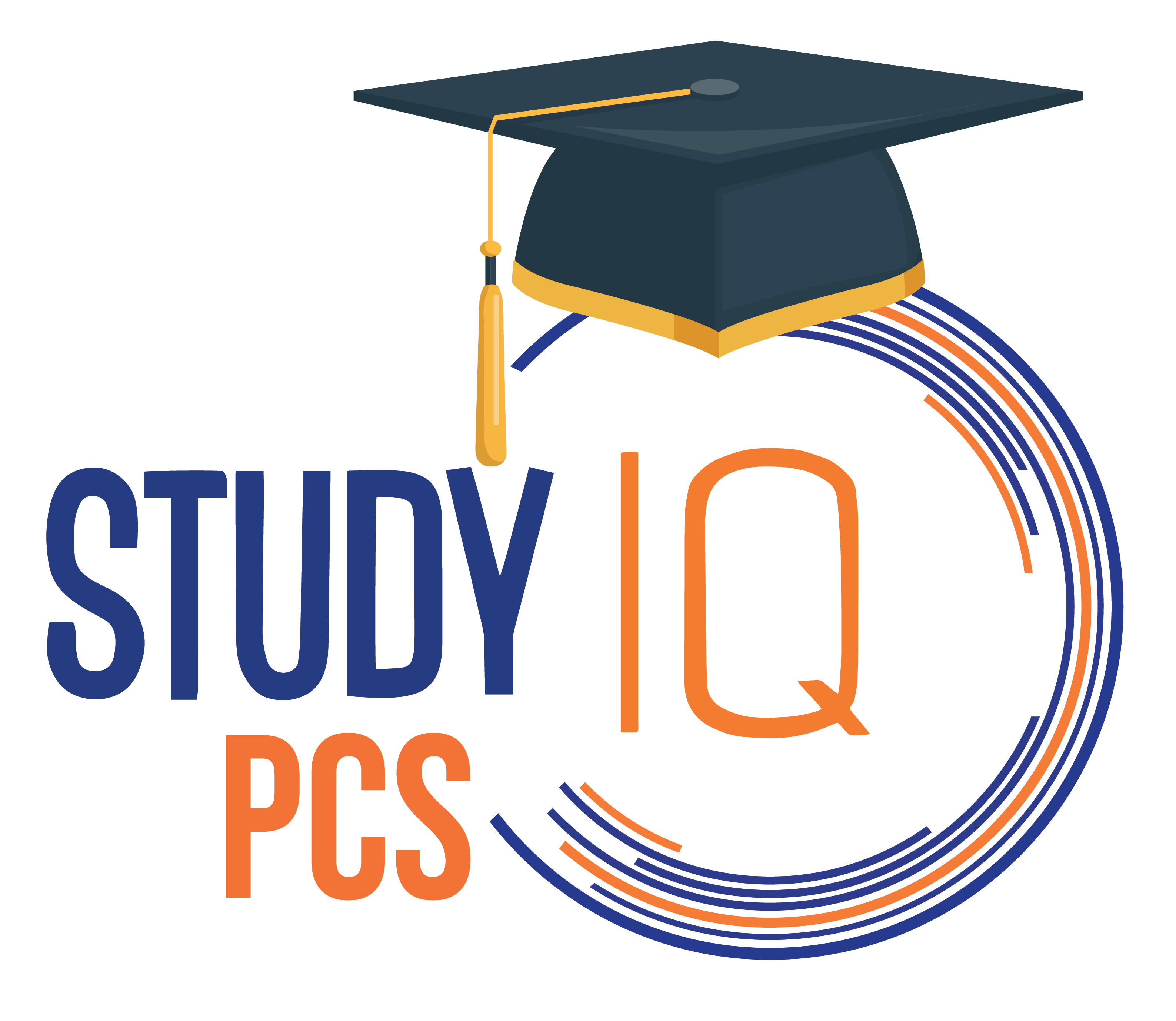 Question -37
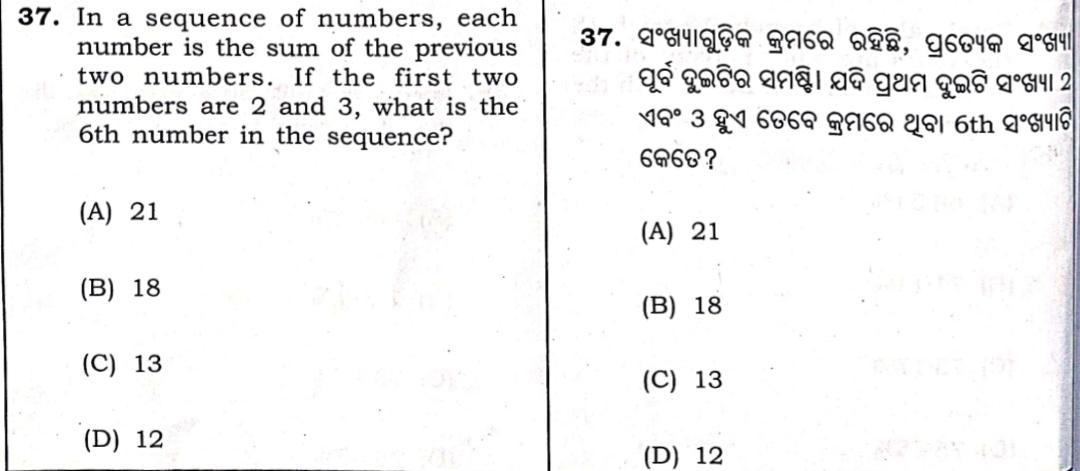 Answer : (a)
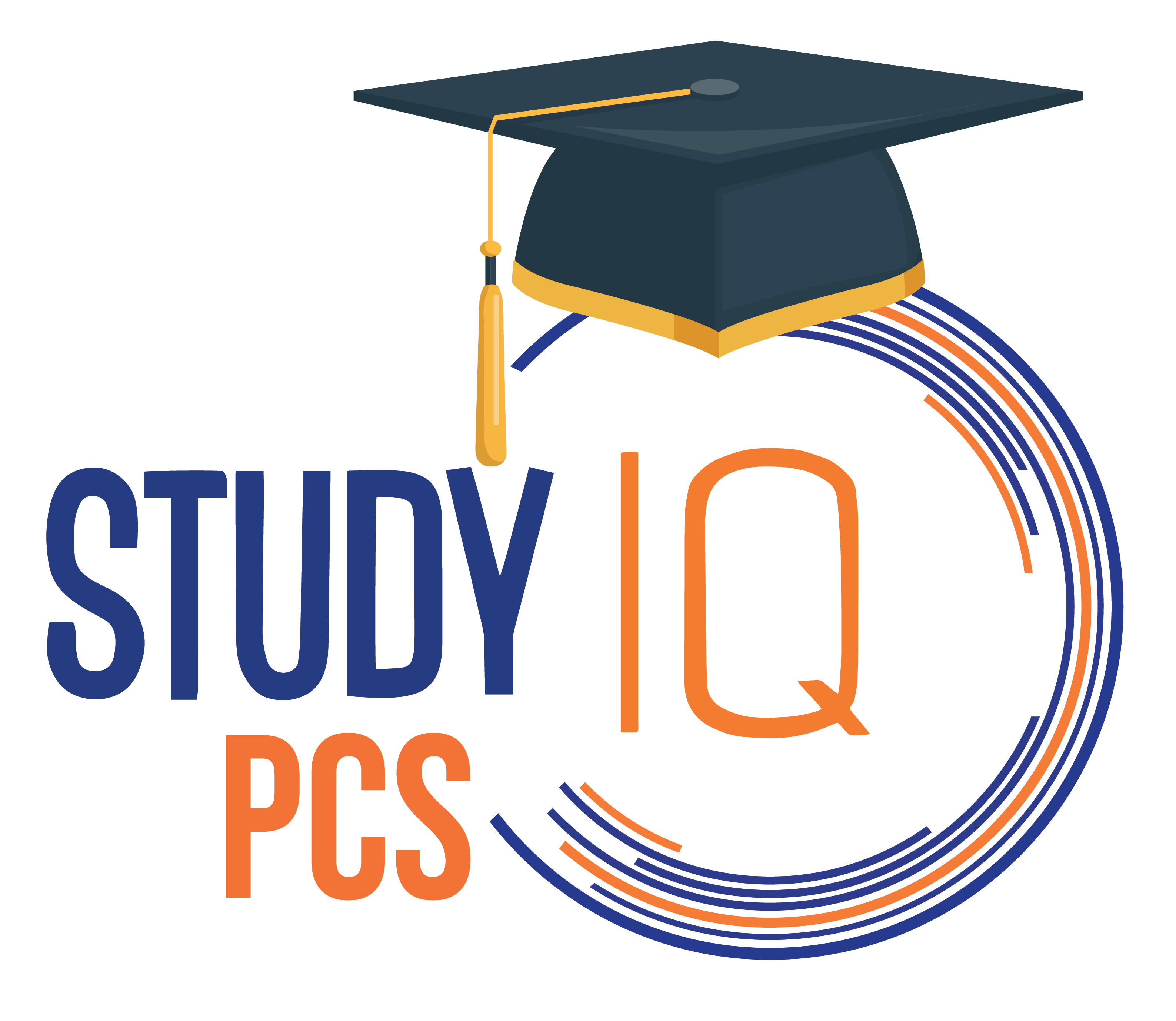 Question -38
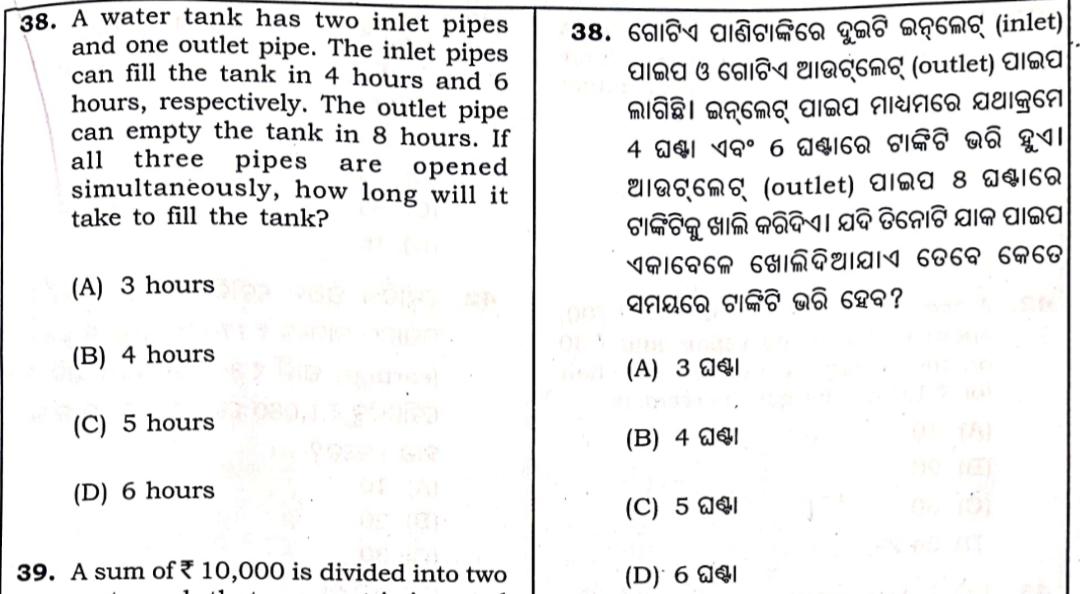 Answer : (a /b)
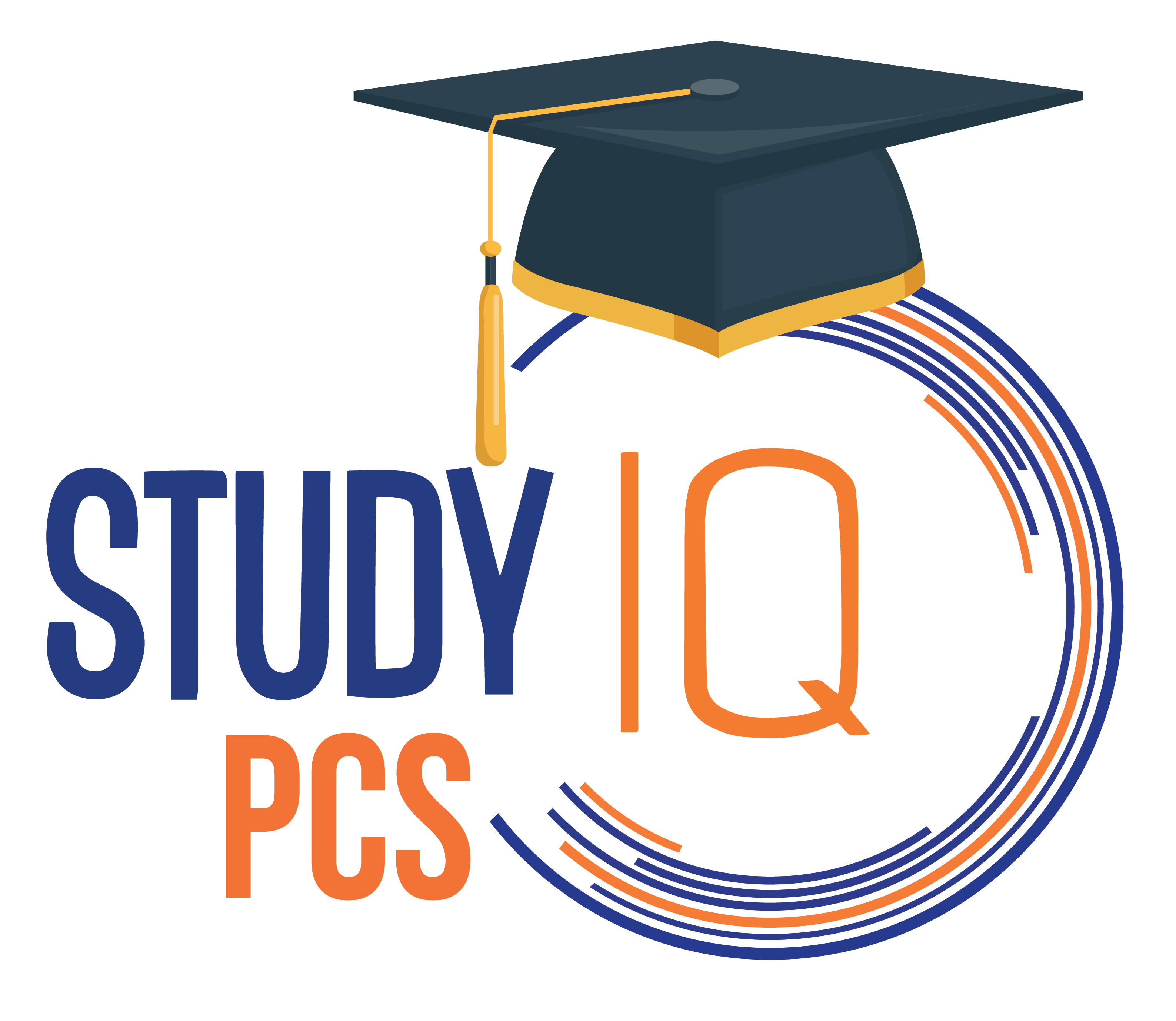 Question -39
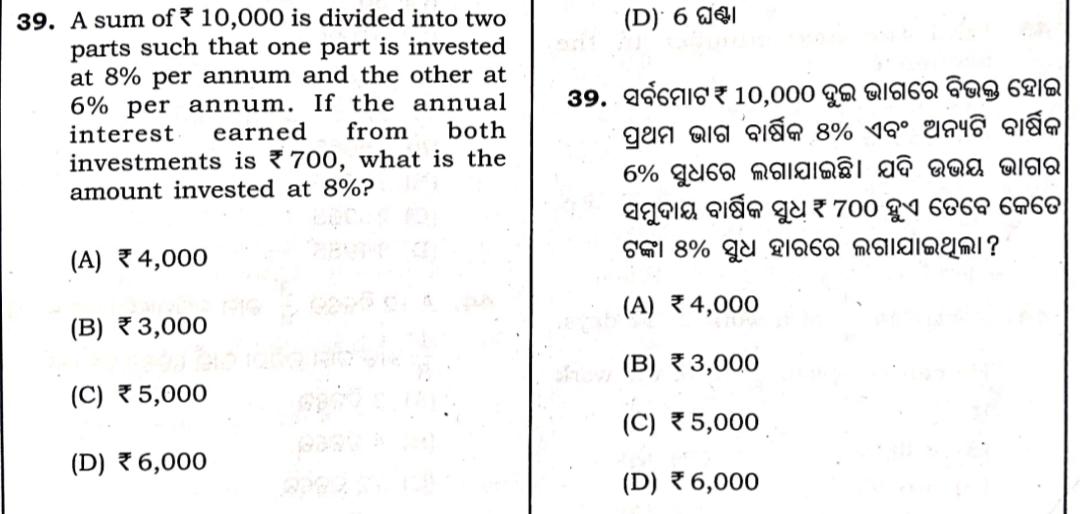 Answer : (c)
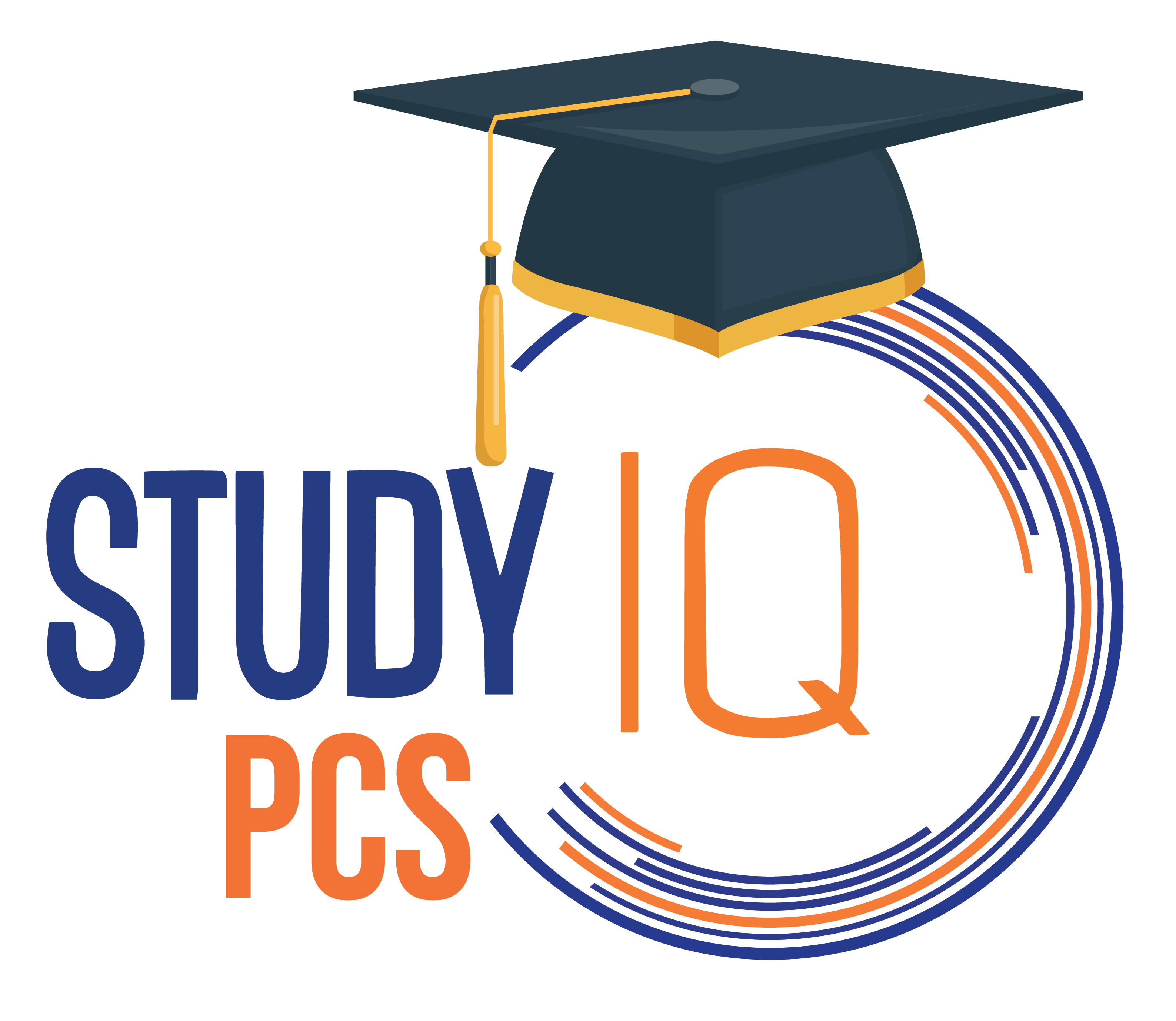 Question -40
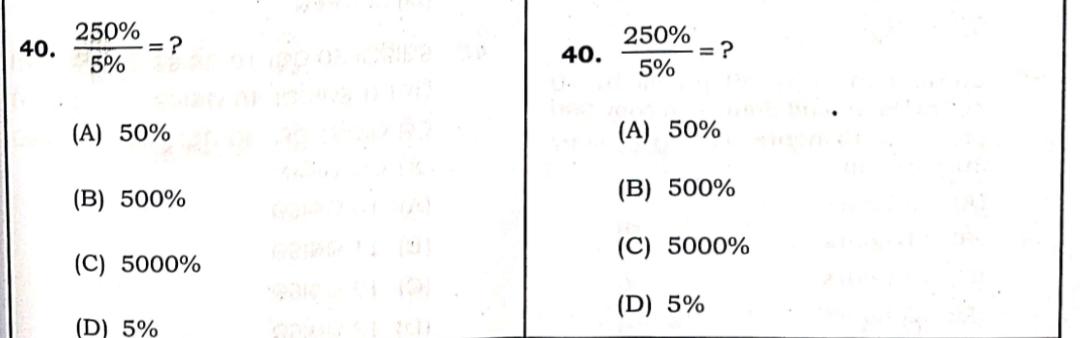 Answer : (c)
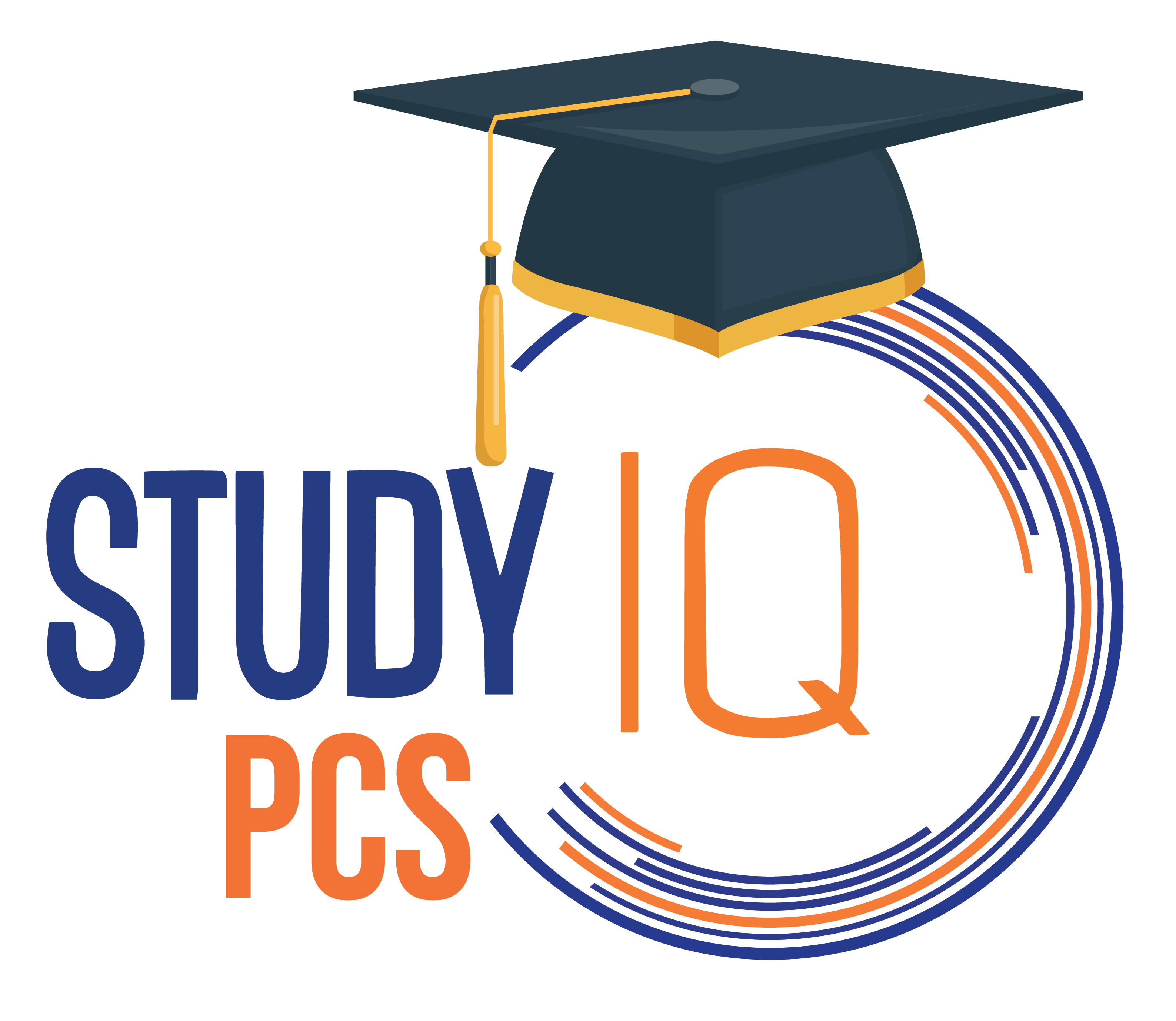 Question -41
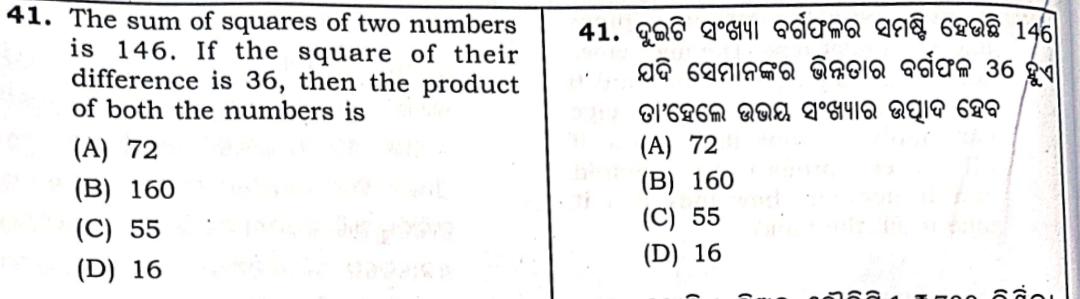 Answer : (c)
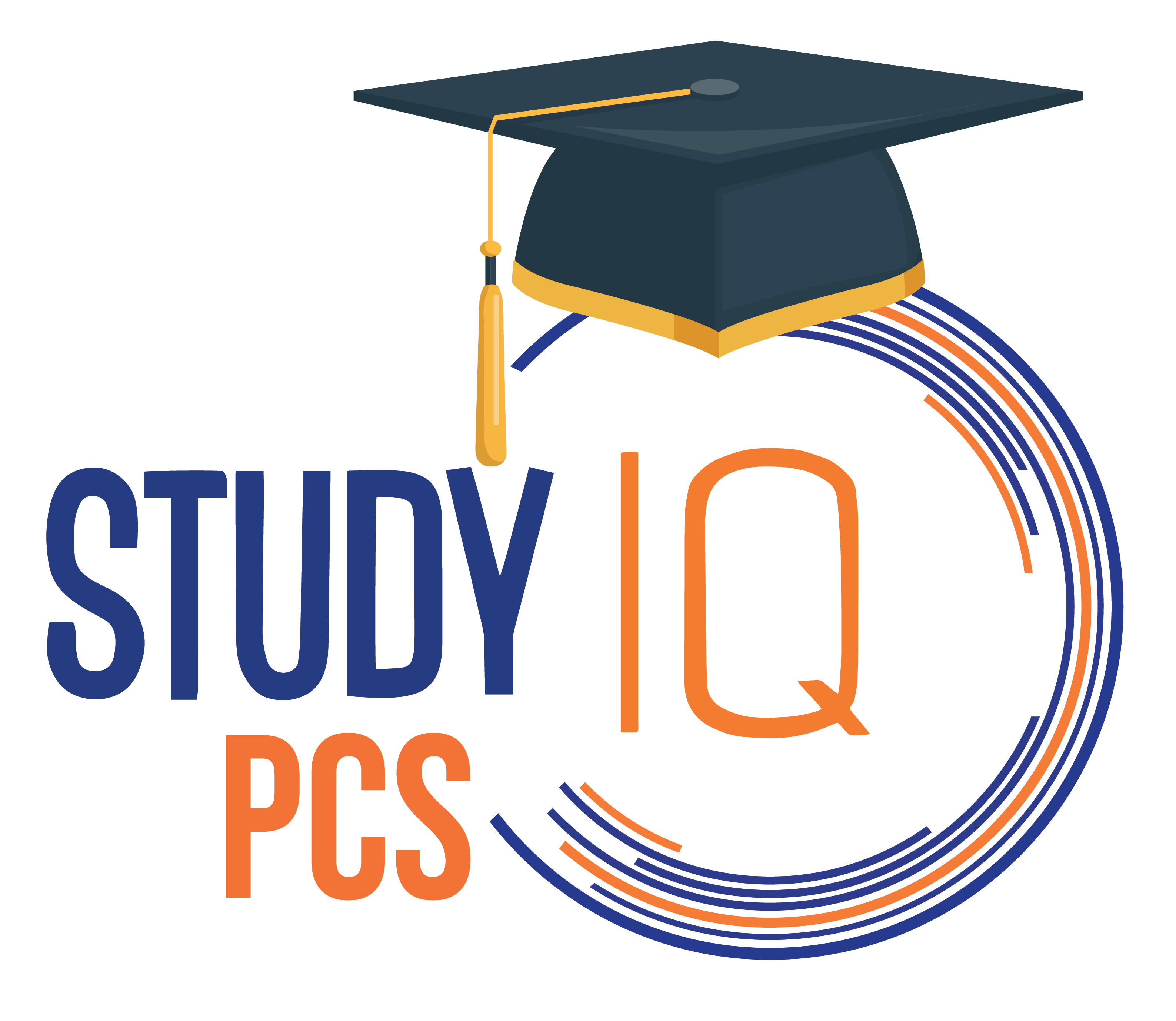 Question -42
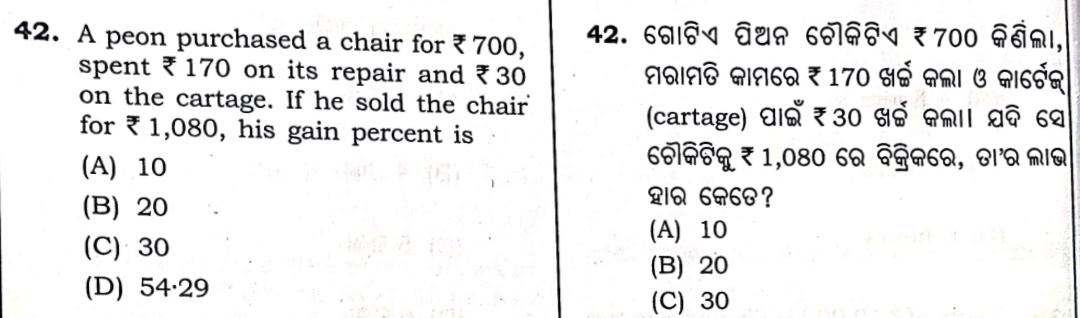 Answer : (b)
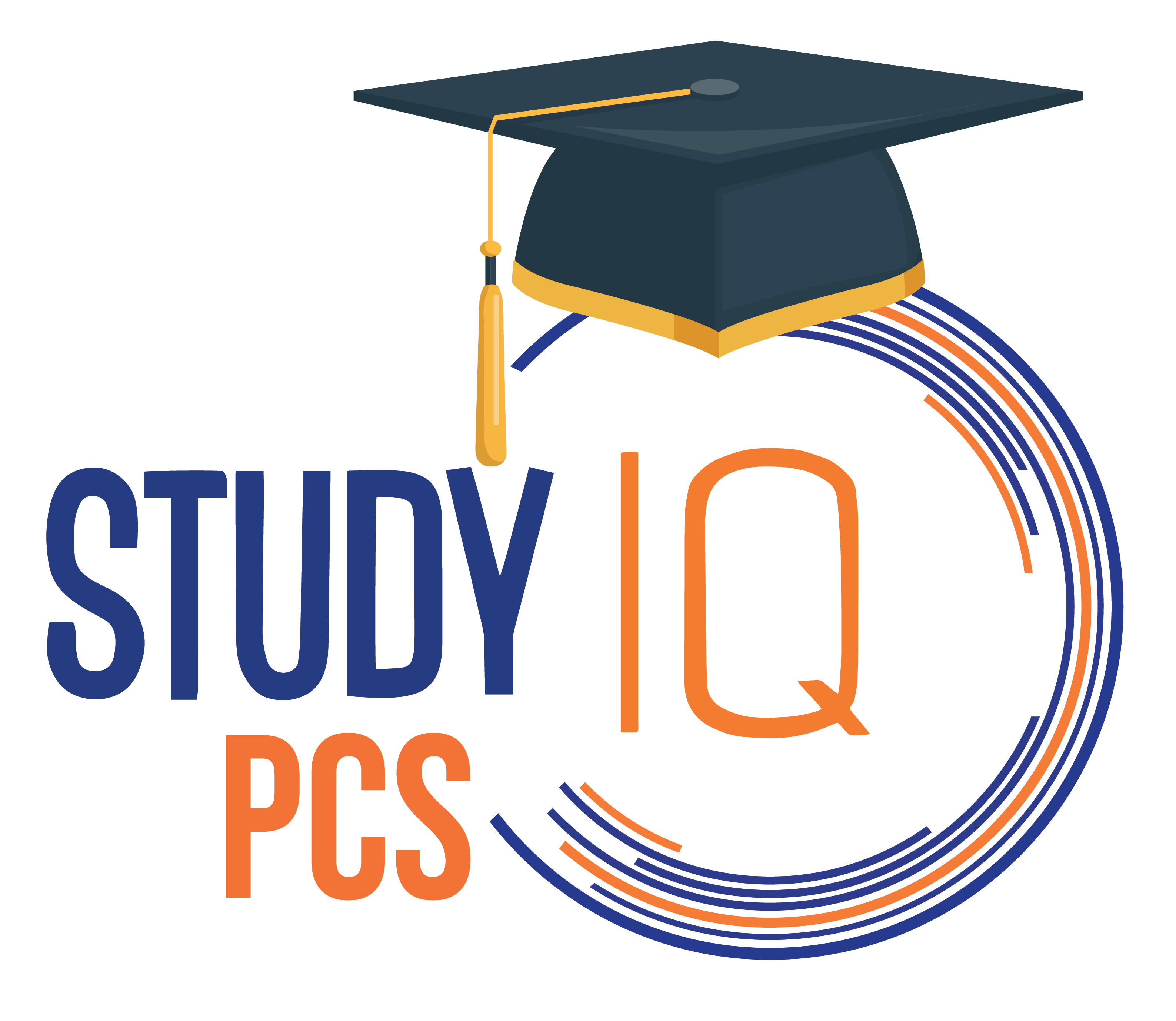 Question -43
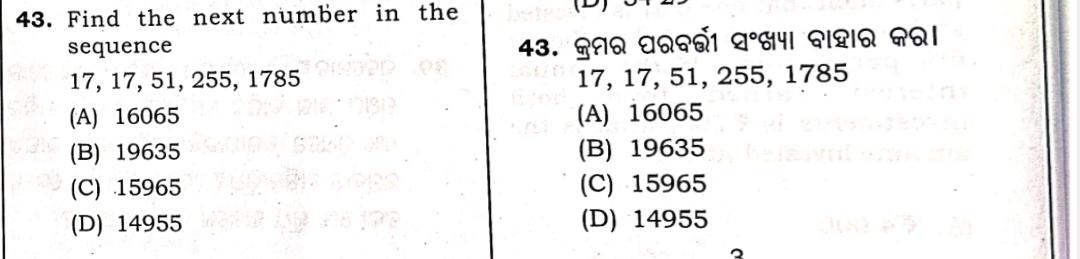 Answer : (a)
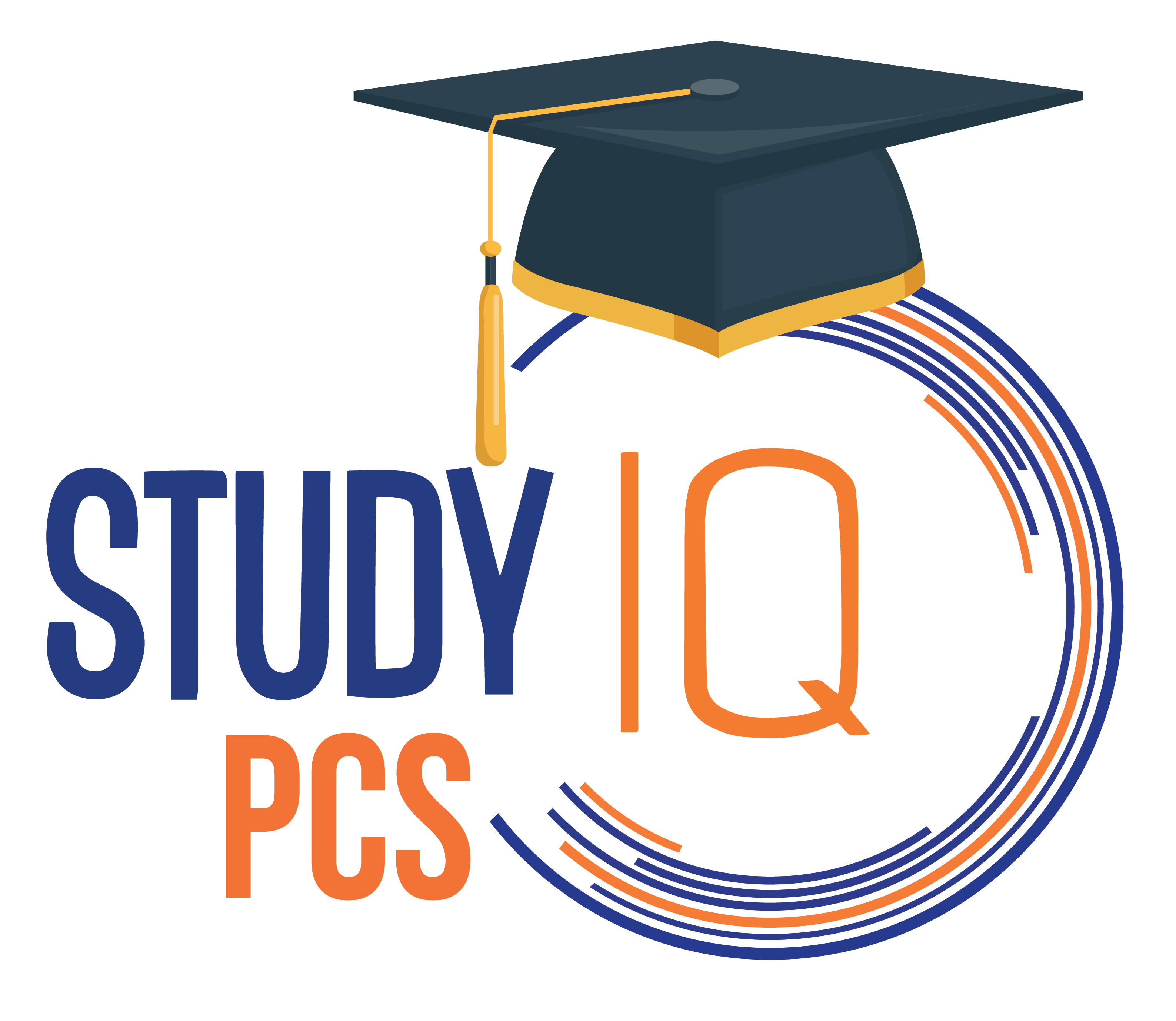 Question -44
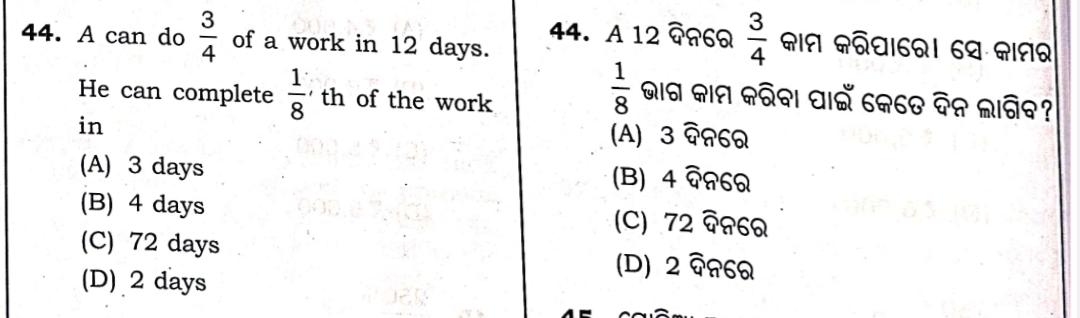 Answer : (d)
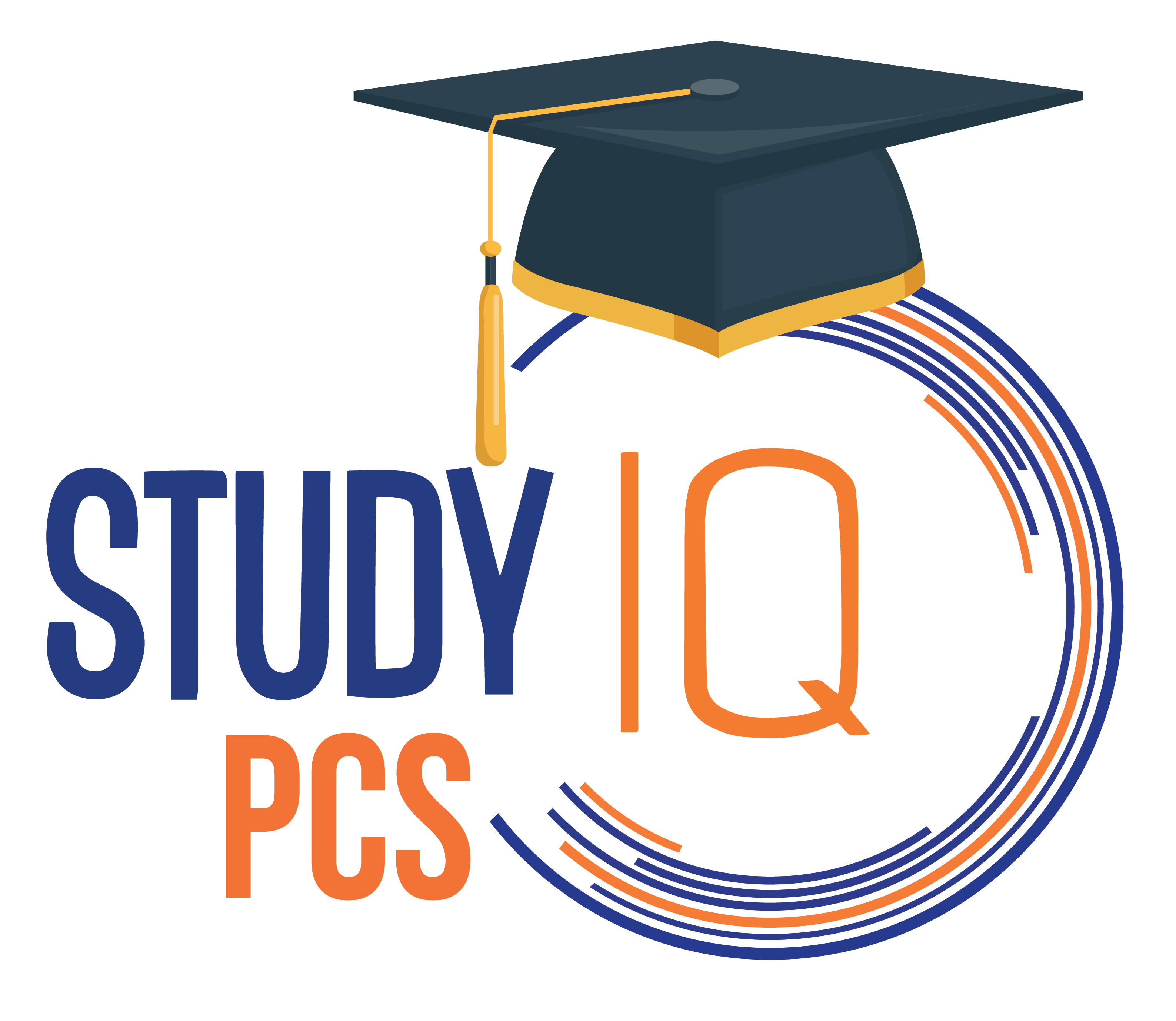 Question -45
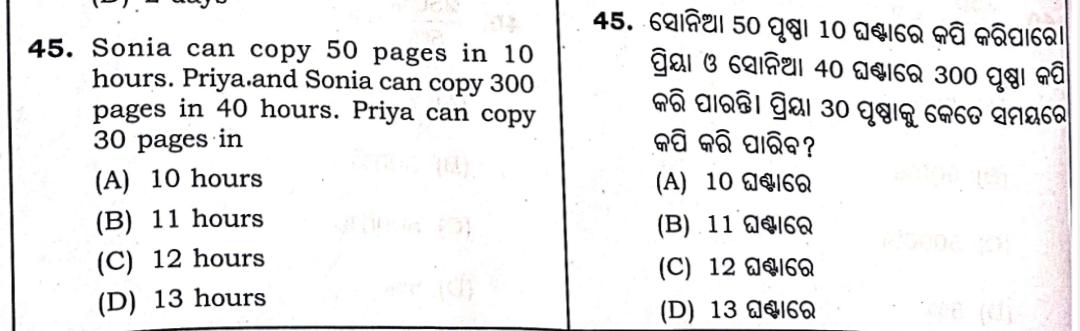 Answer : (c)
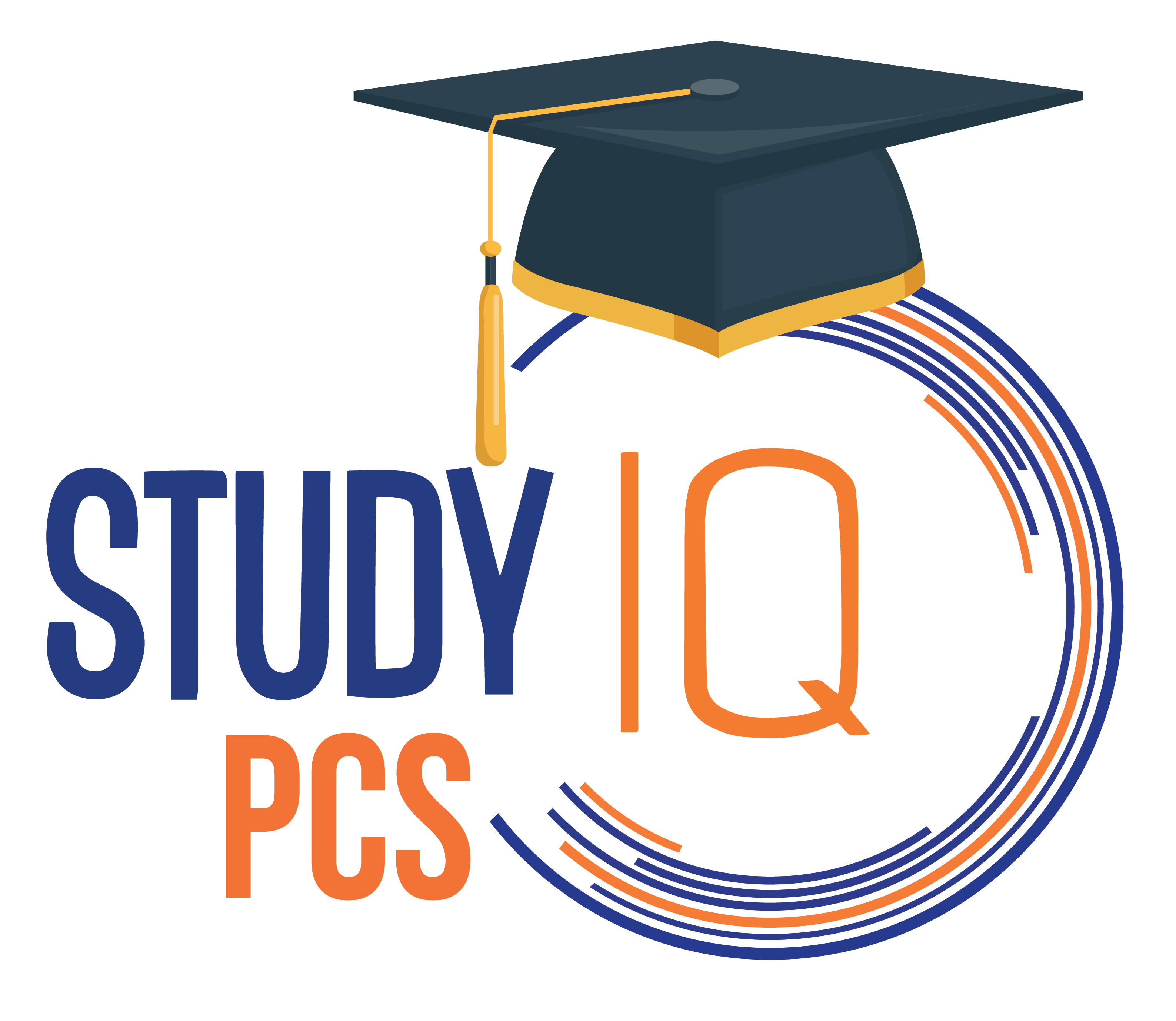 Question -46
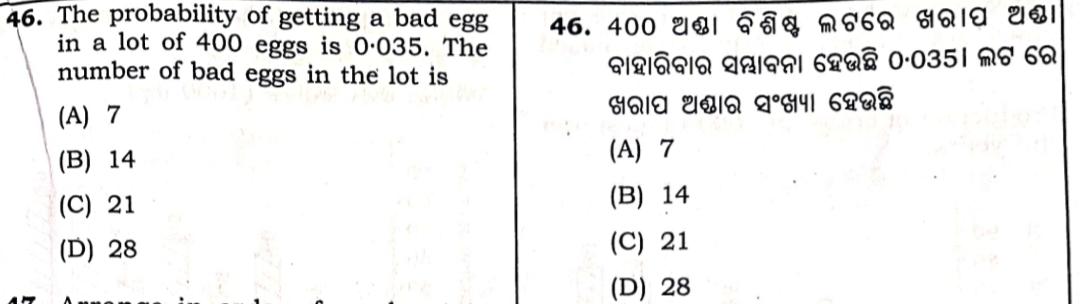 Answer : (b)
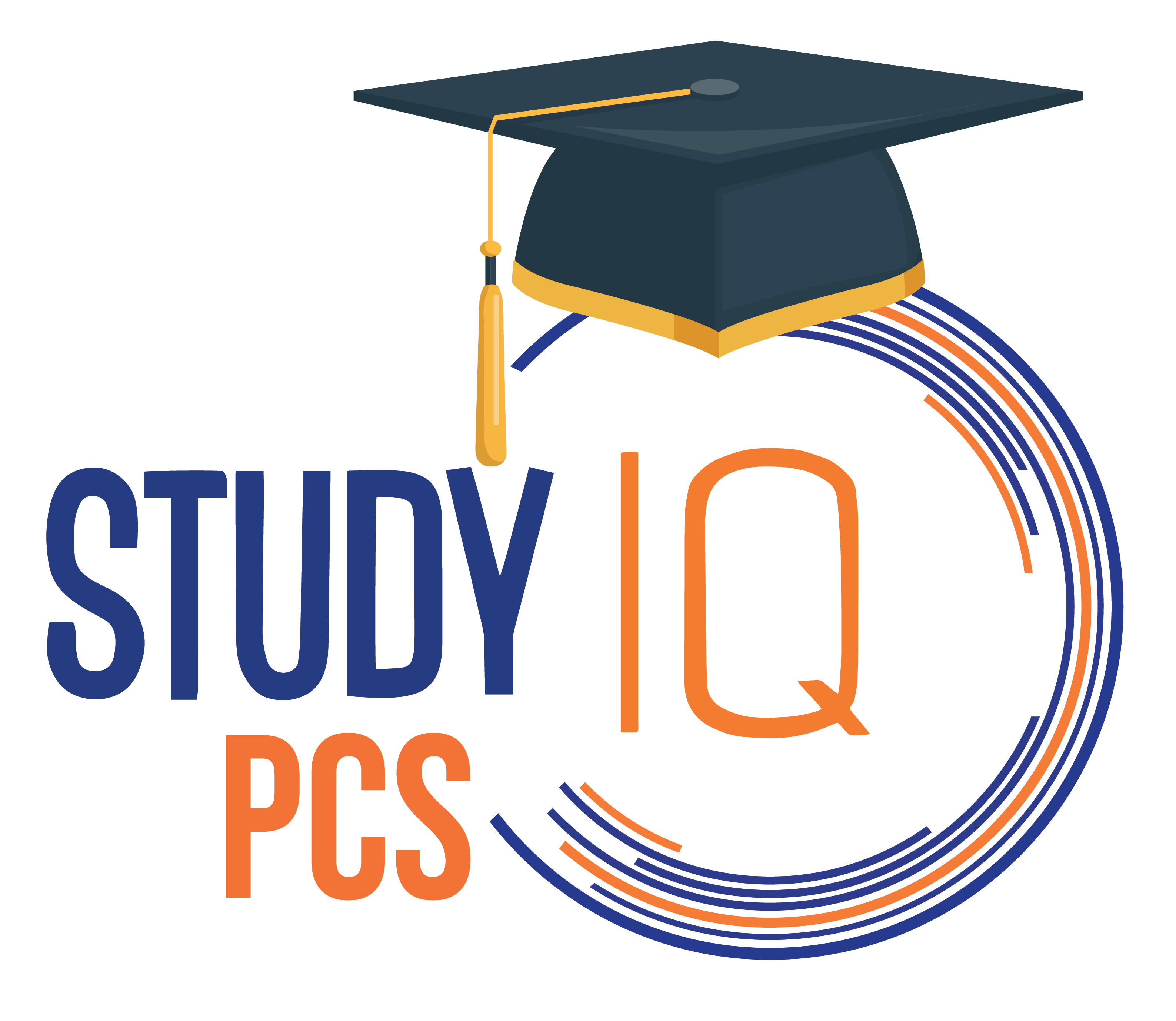 Question -47
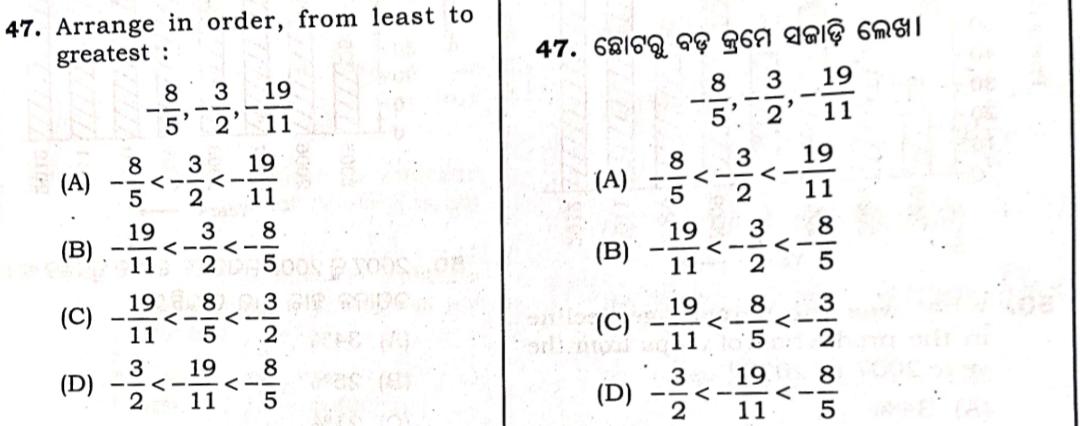 Answer : (c)
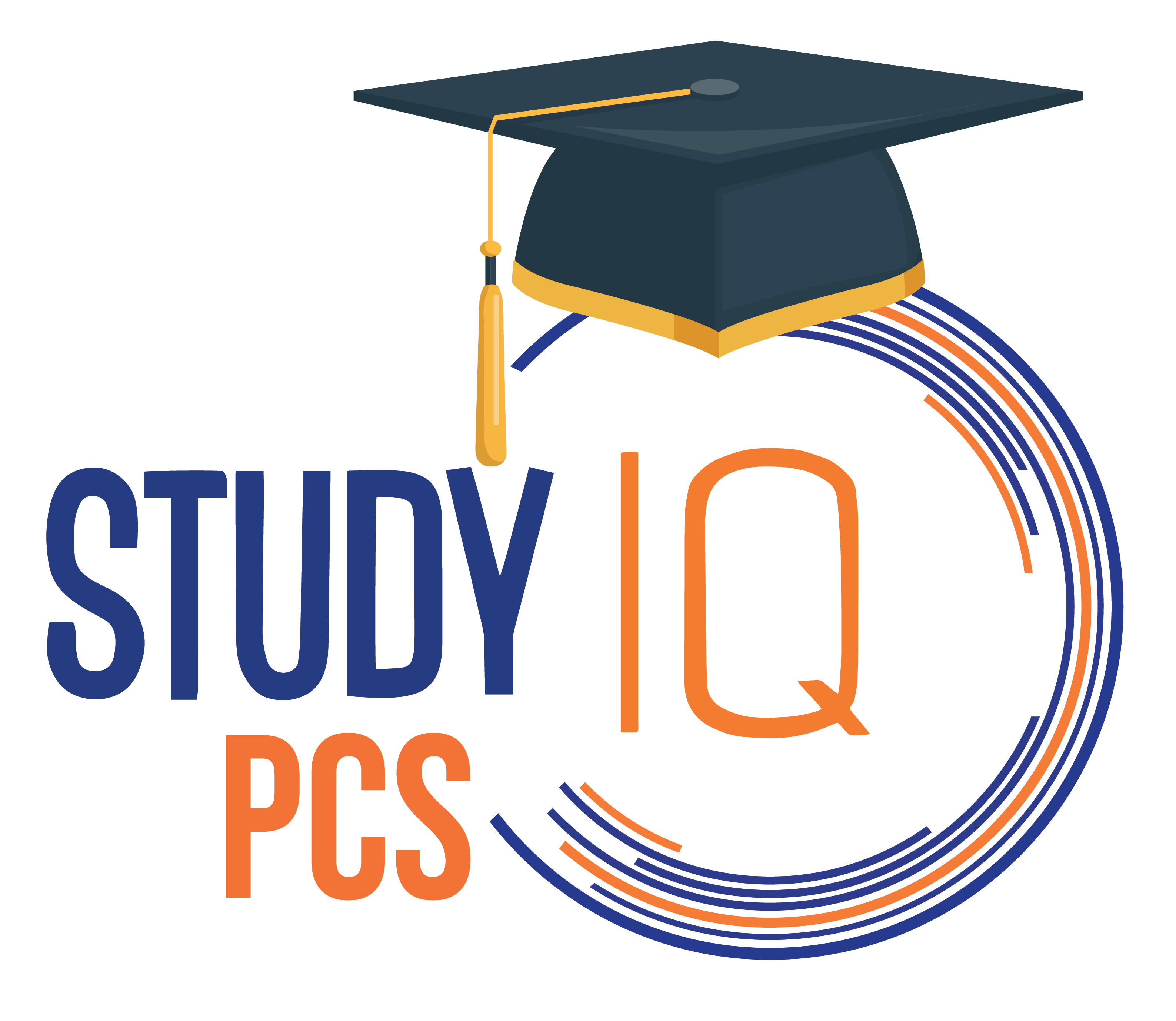 Question -48
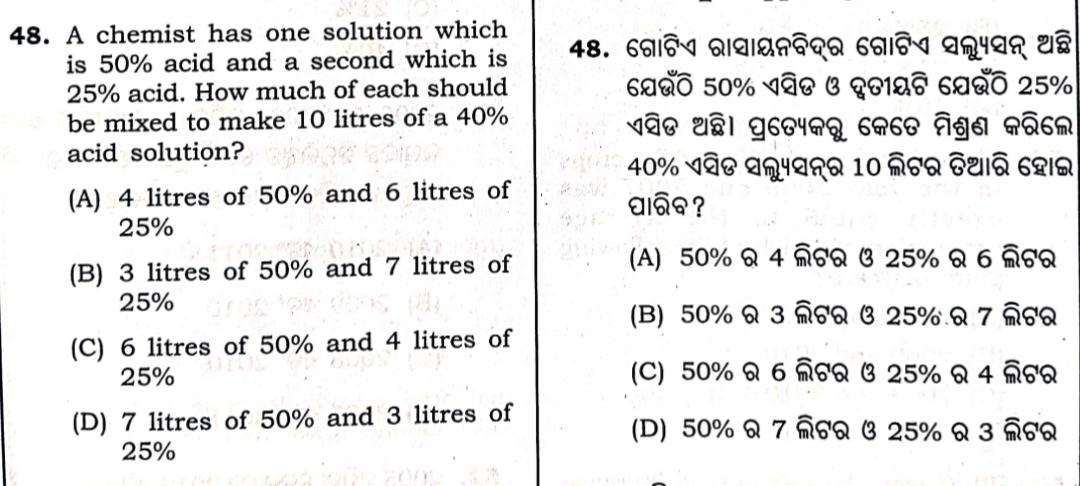 Answer : (c)
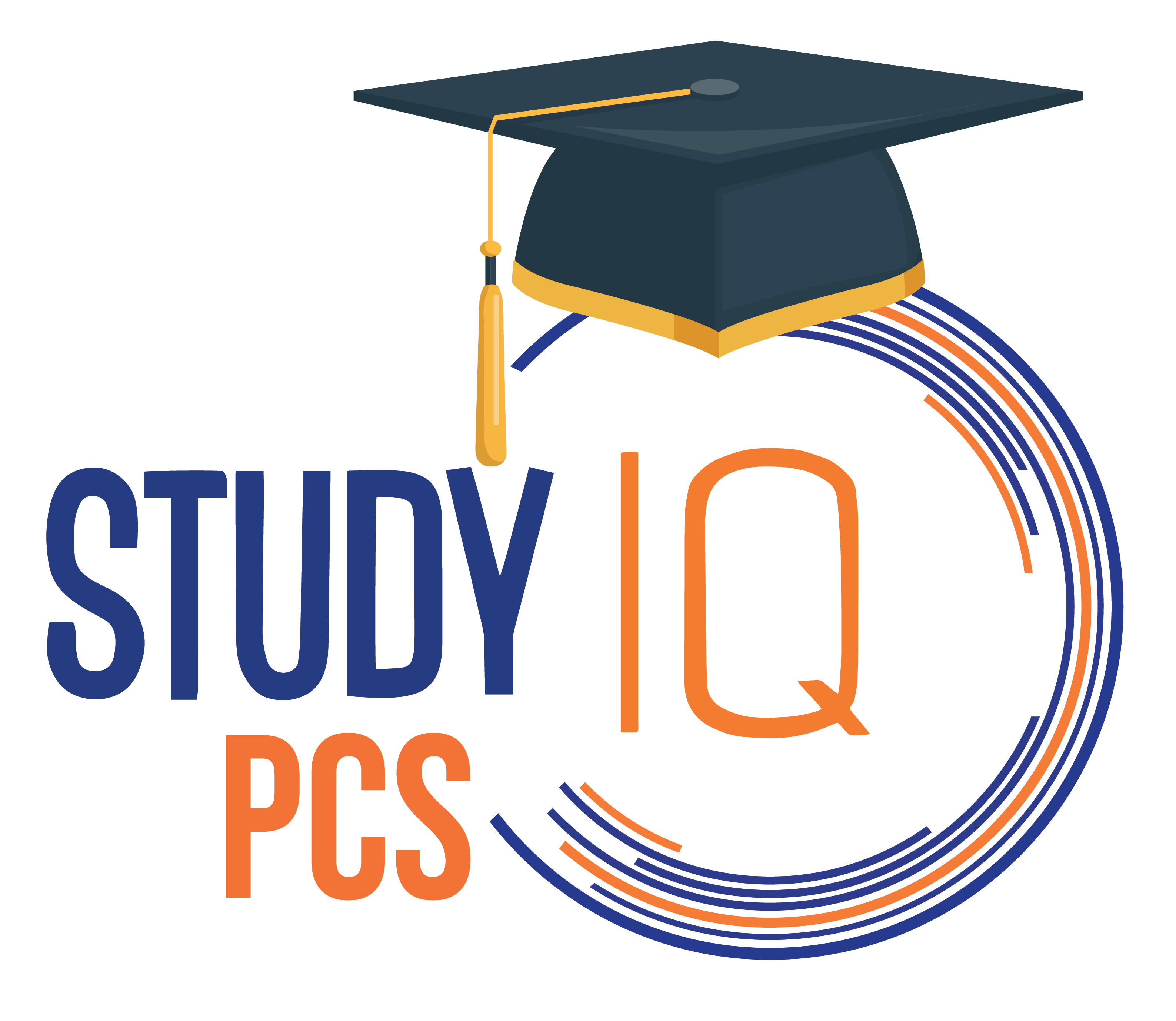 Question -49
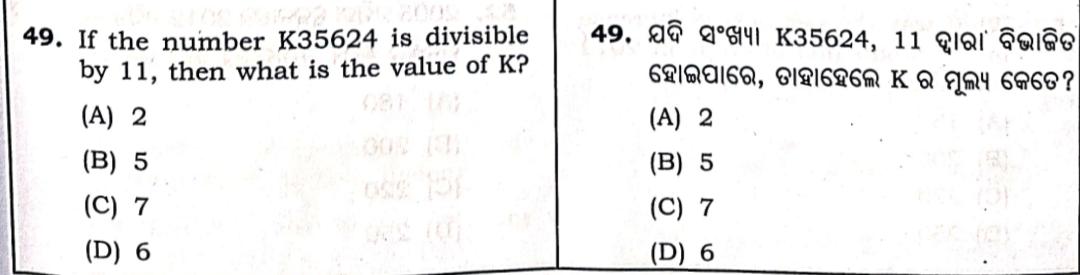 Answer : (d)
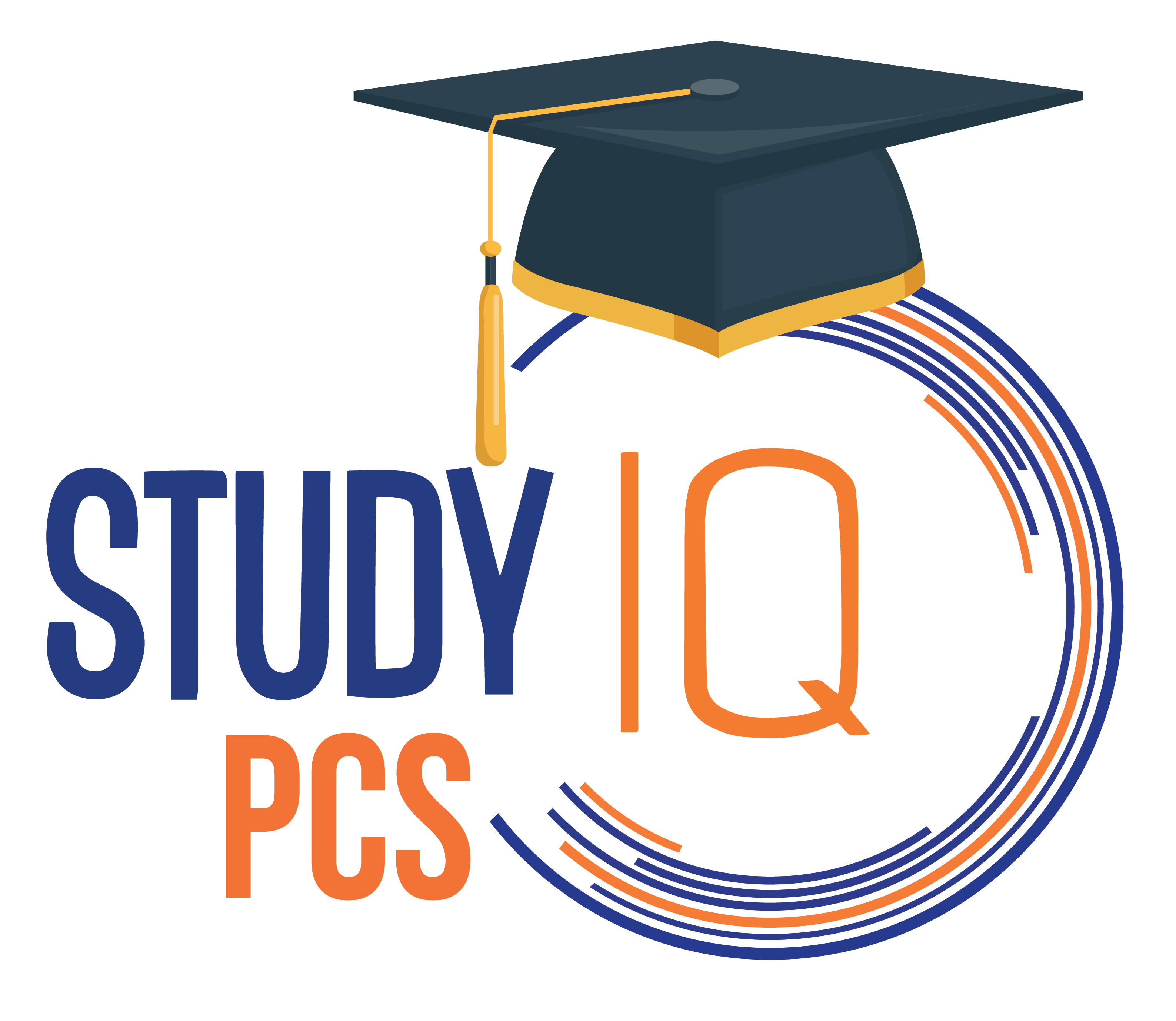 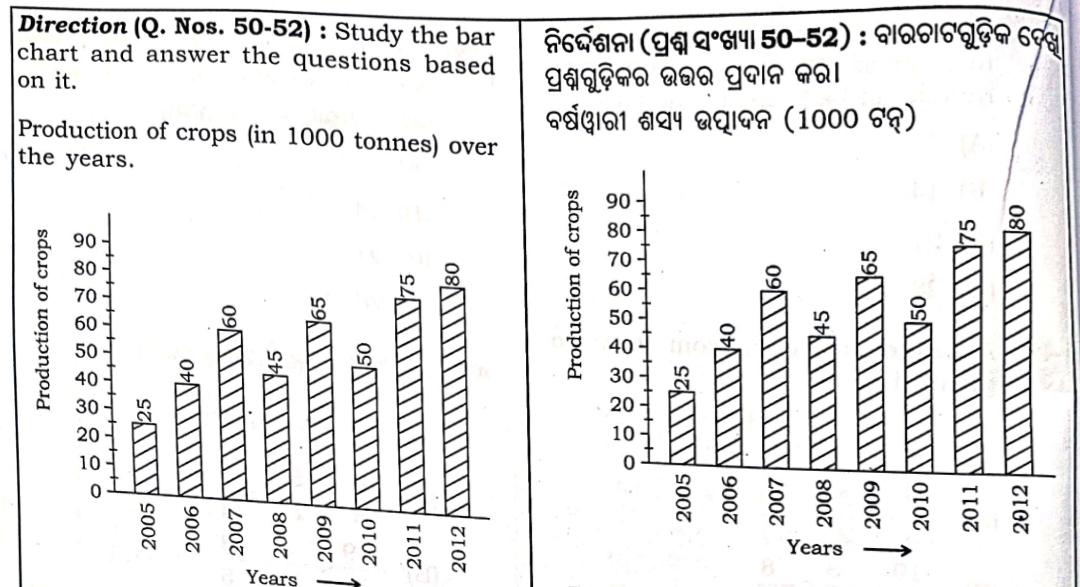 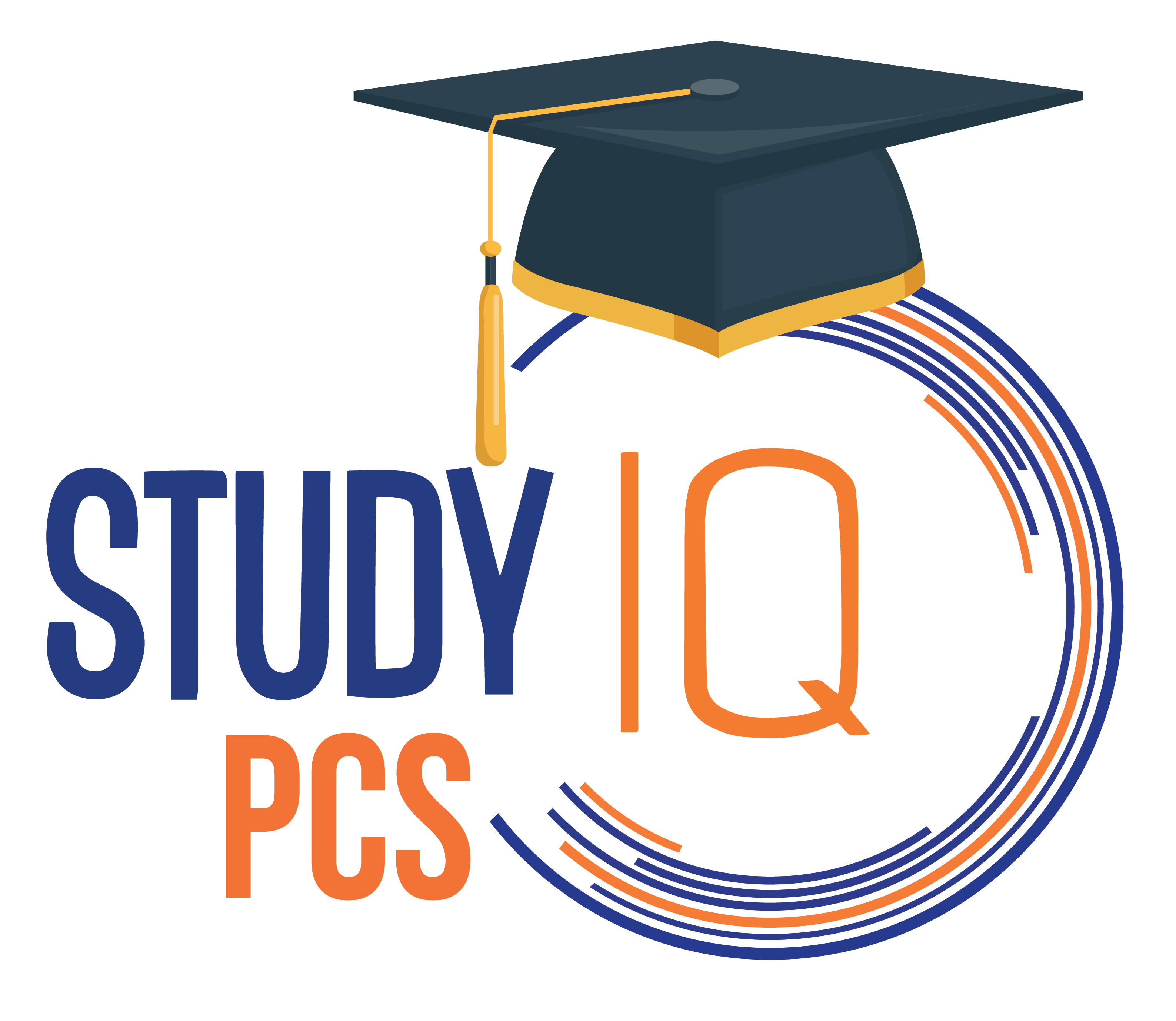 Question -50
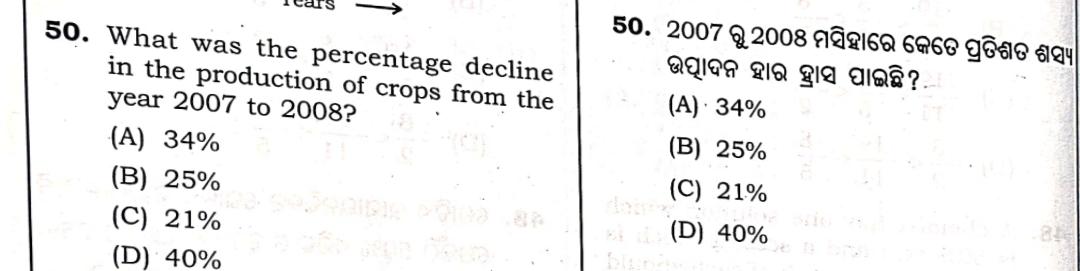 Answer : (b)
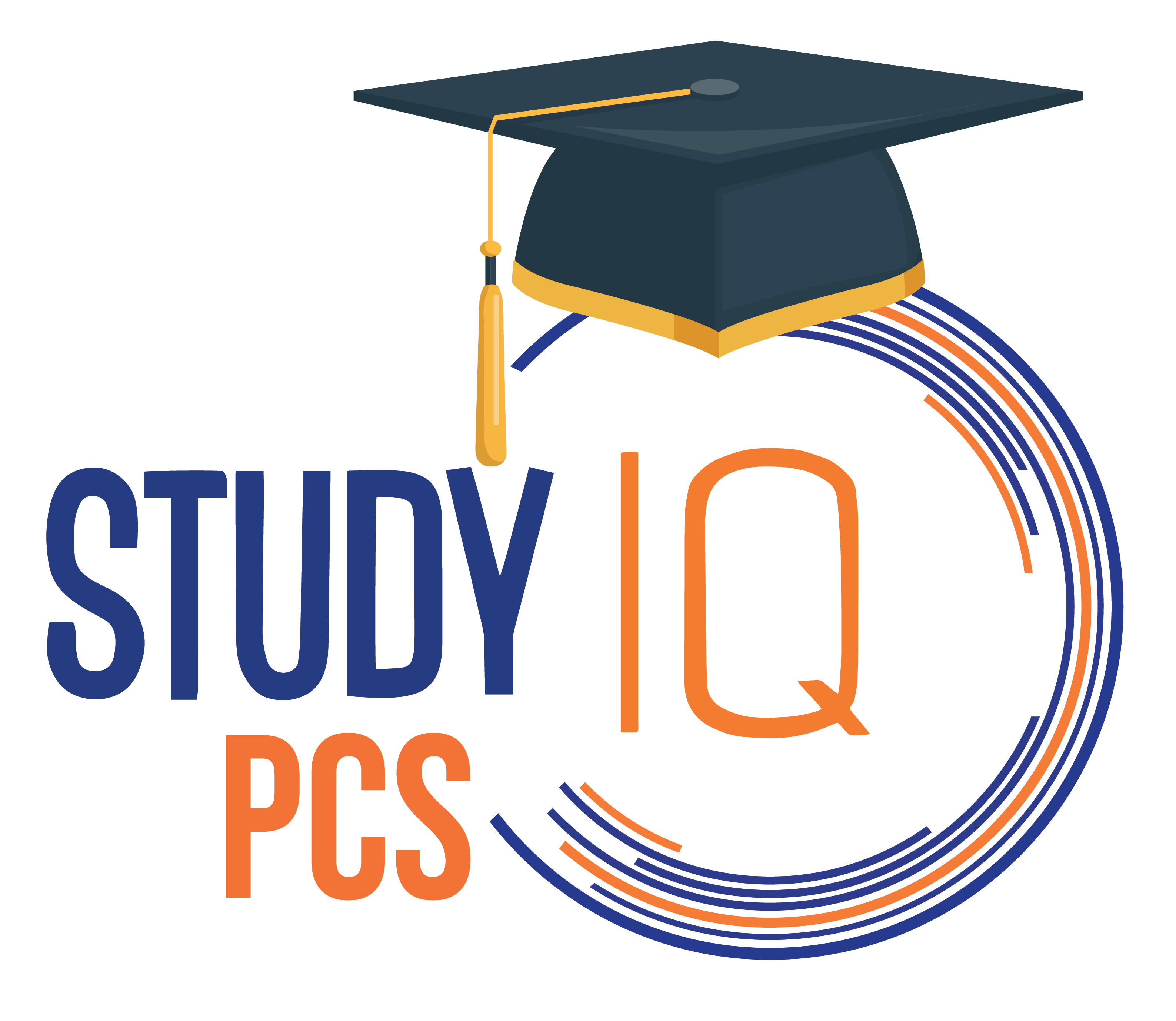 Question -51
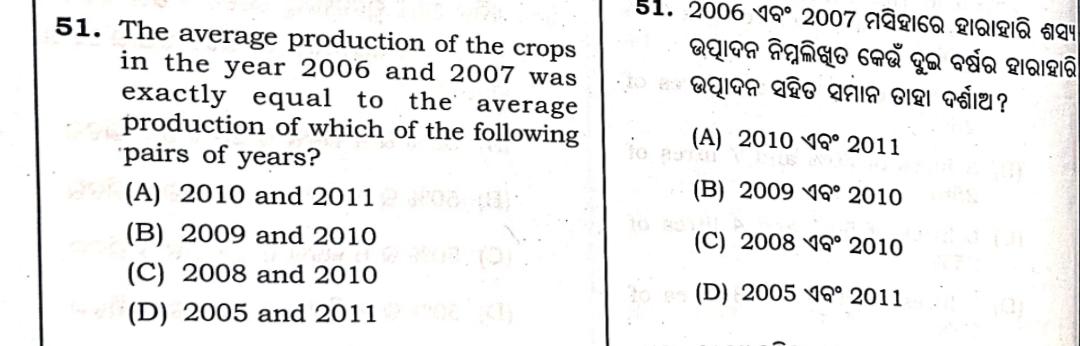 Answer : (d)
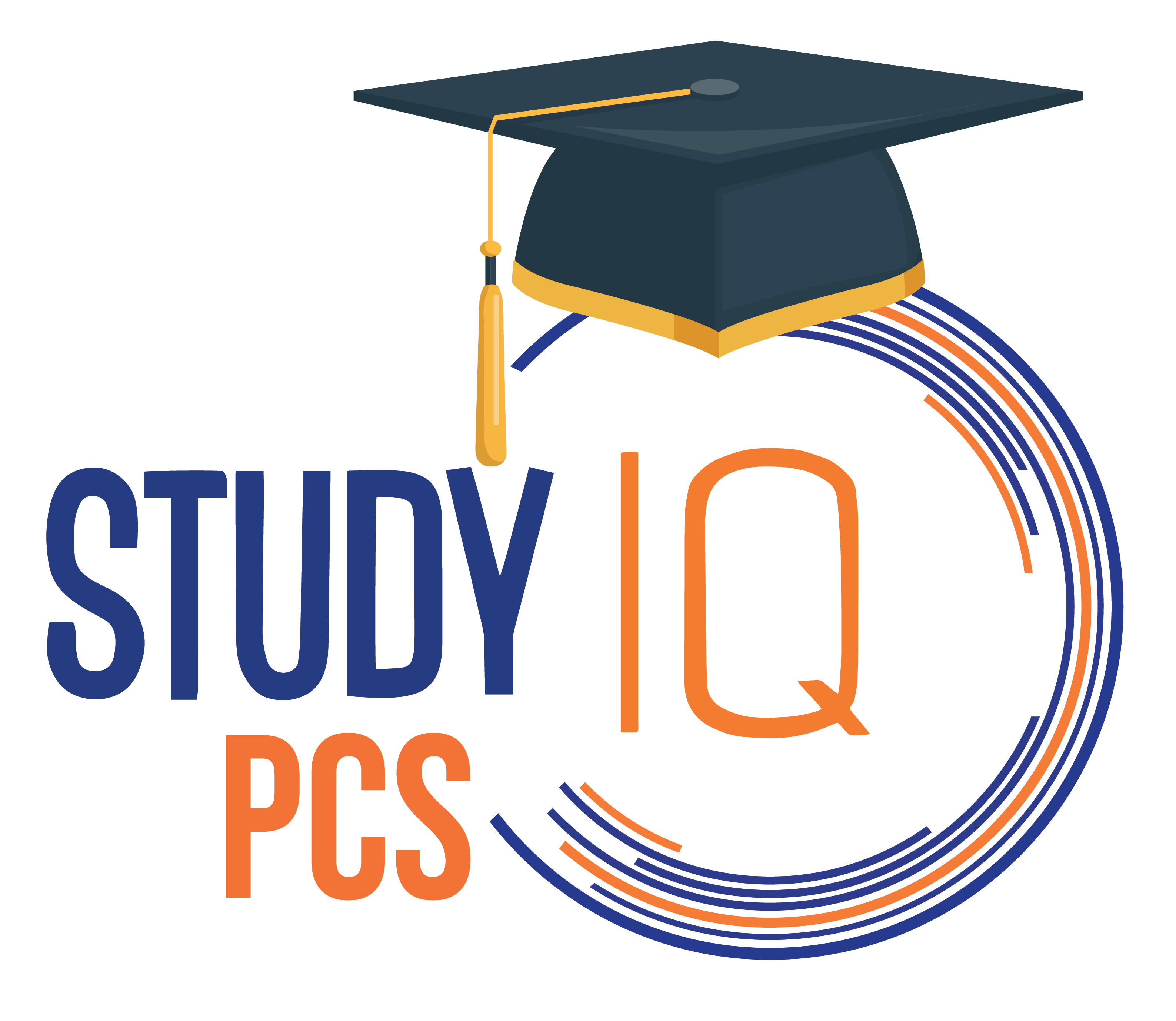 Question -52
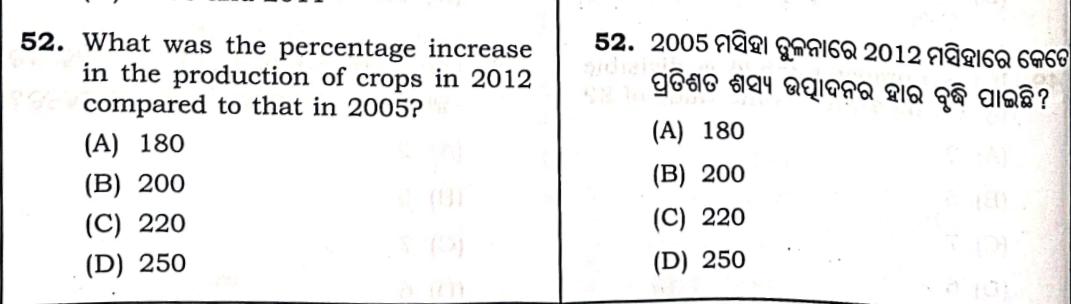 Answer : (c)
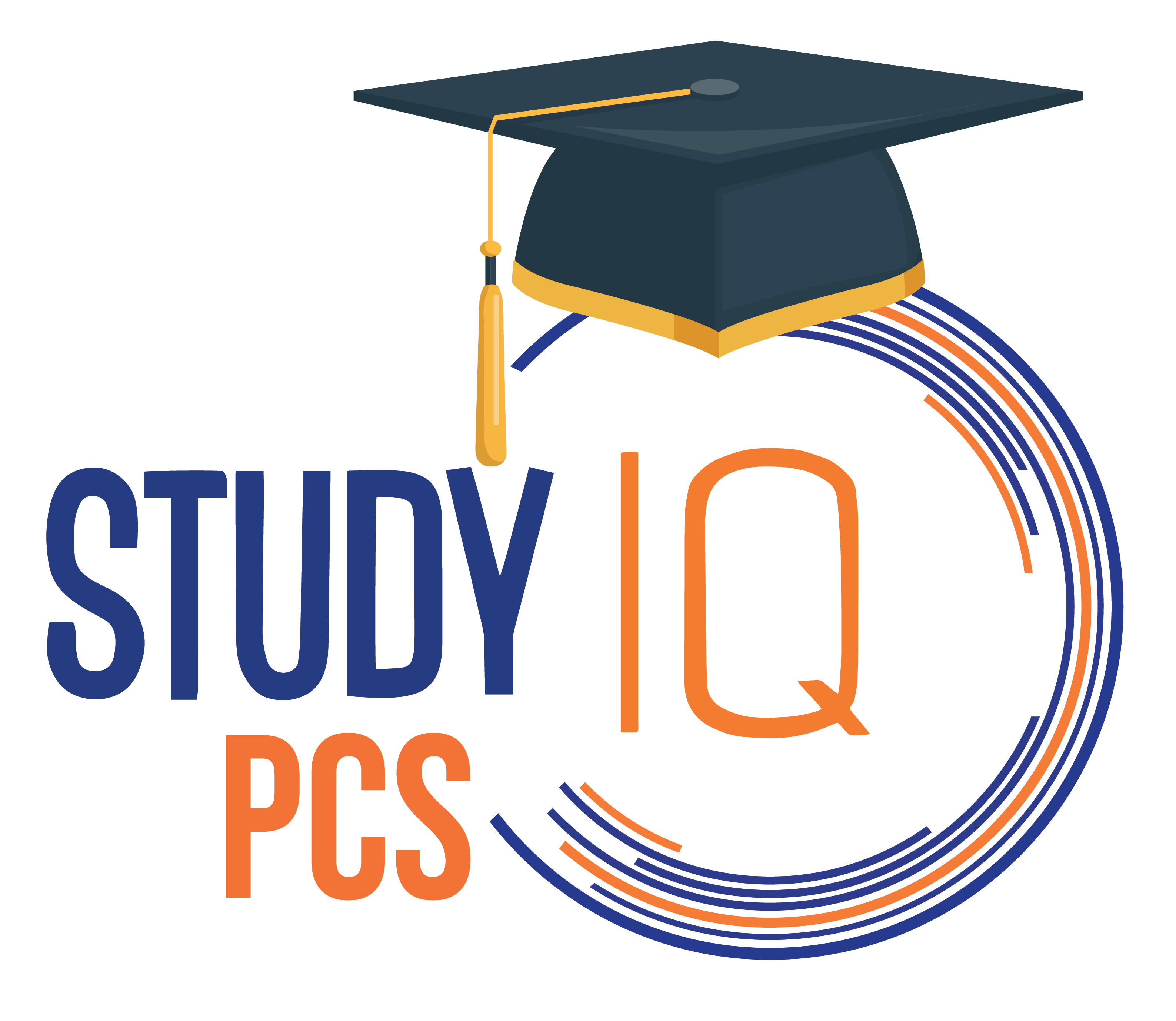 Question -53
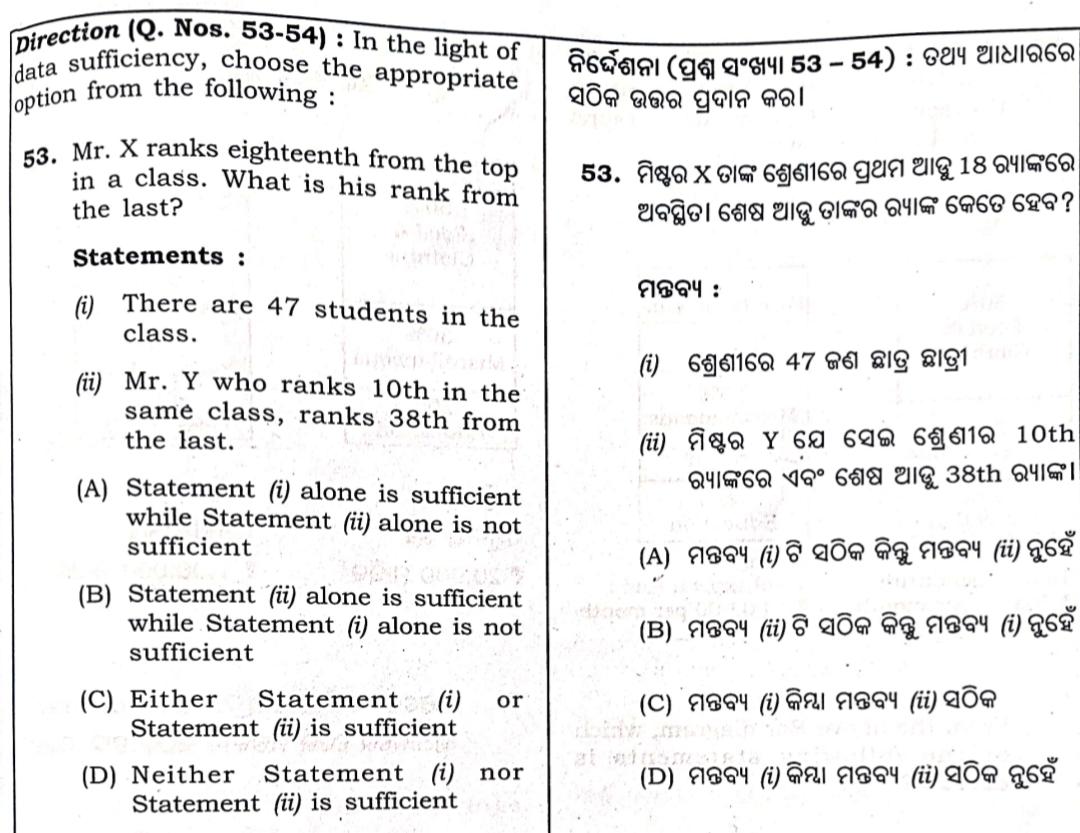 Answer : (a)
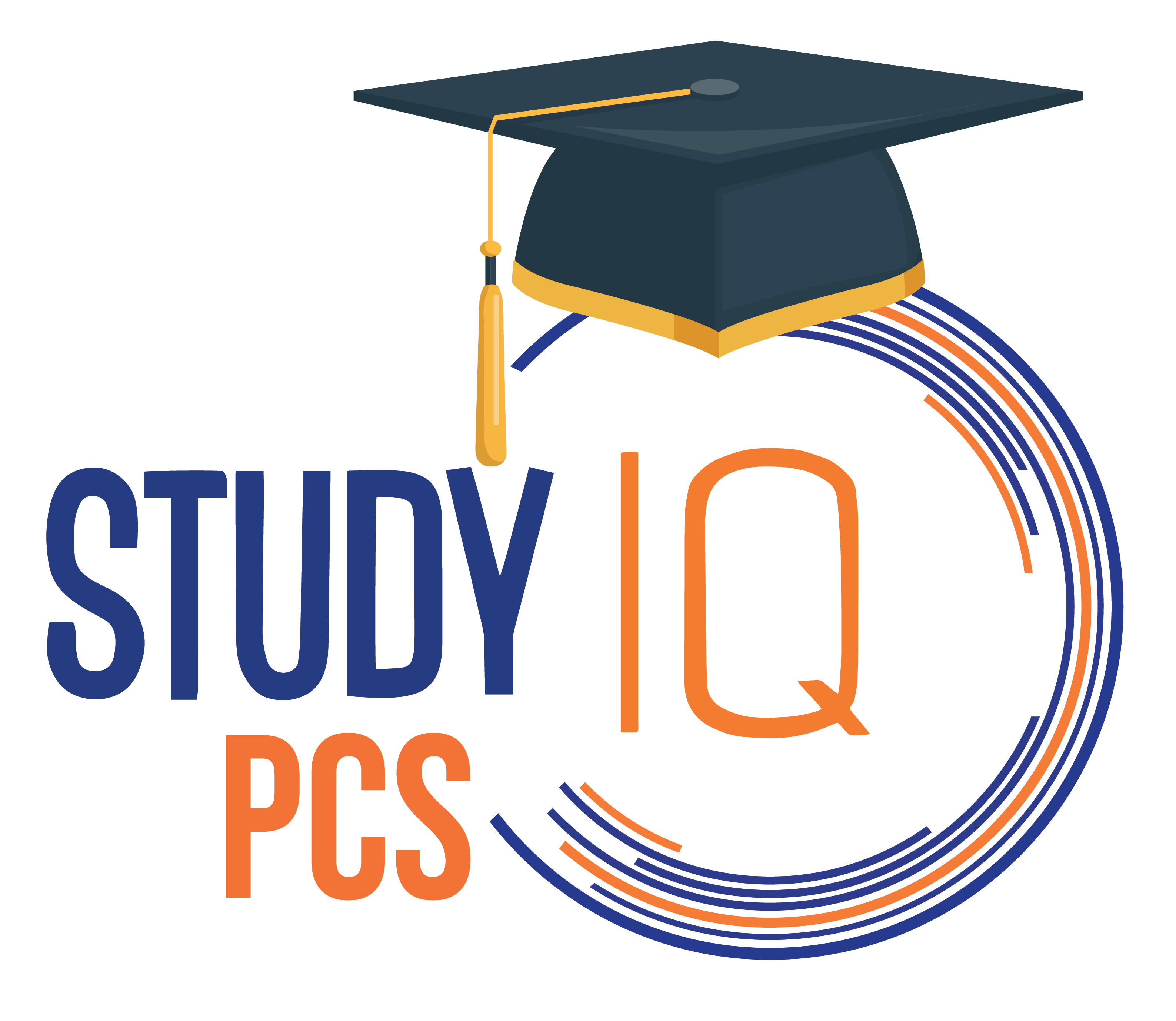 Question -54
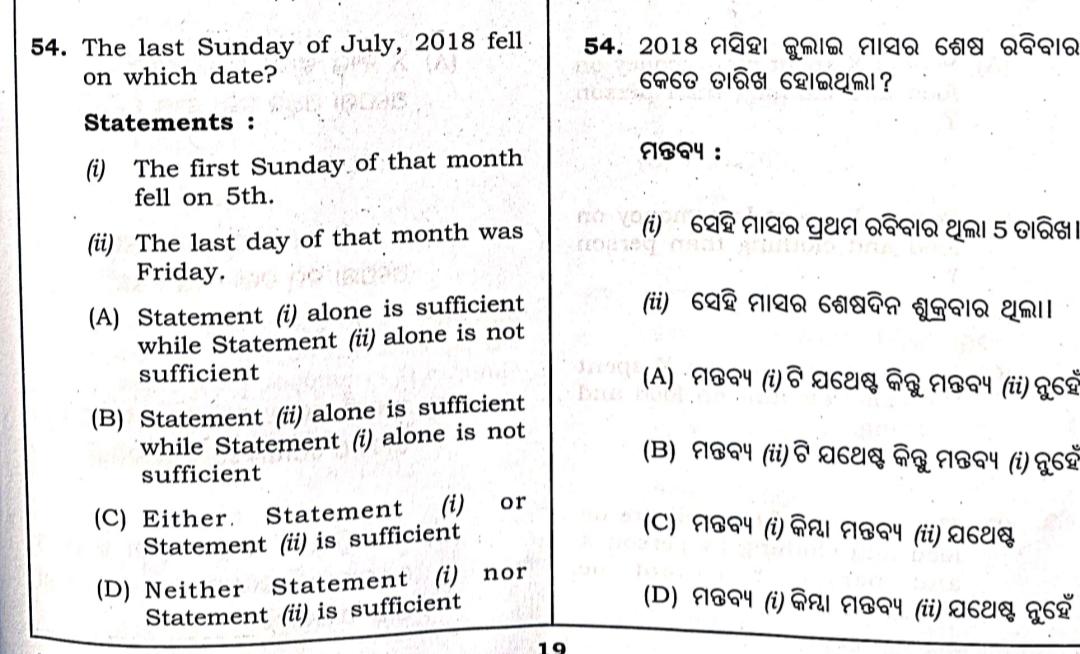 Answer : (c)
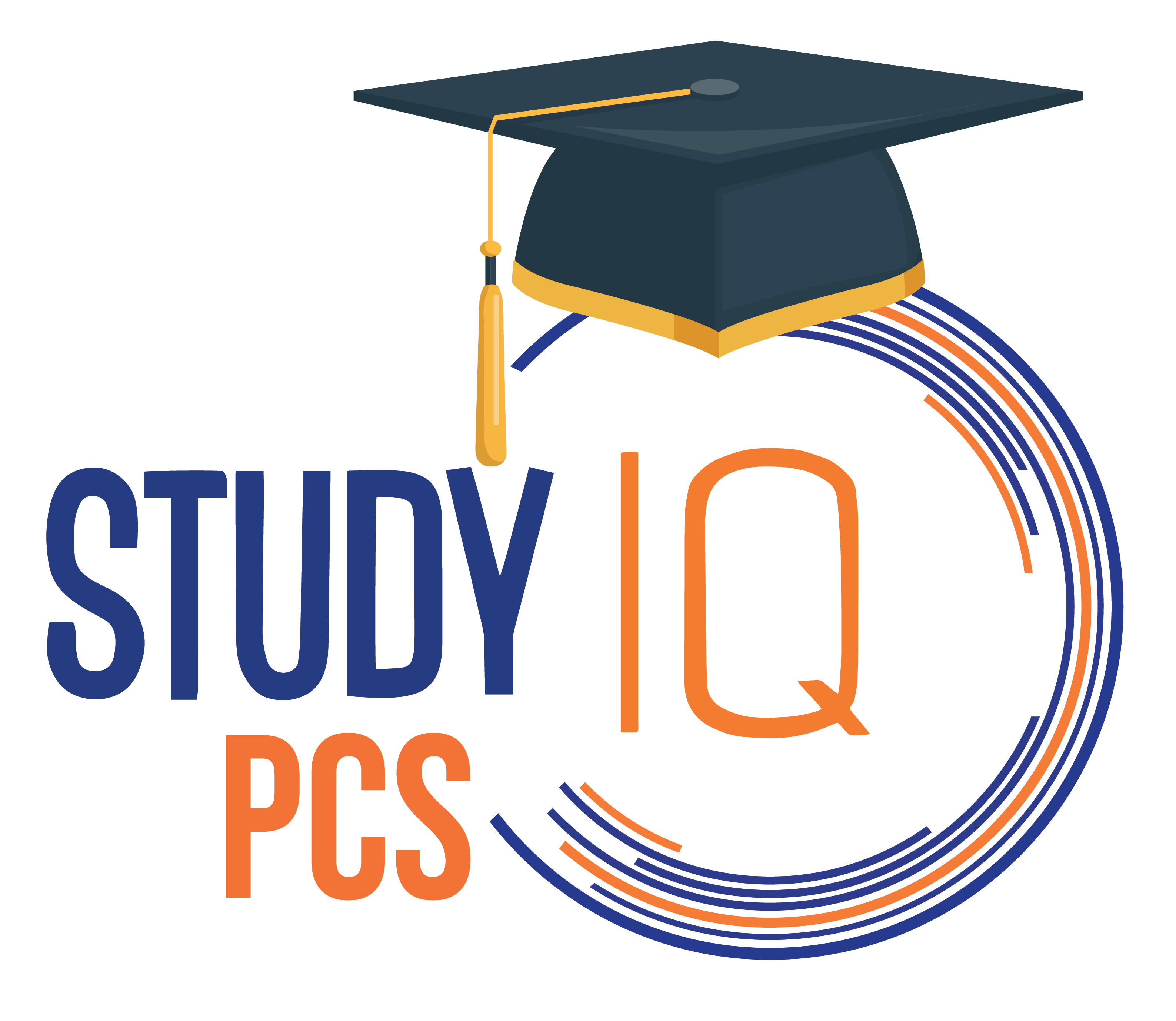 Question -55
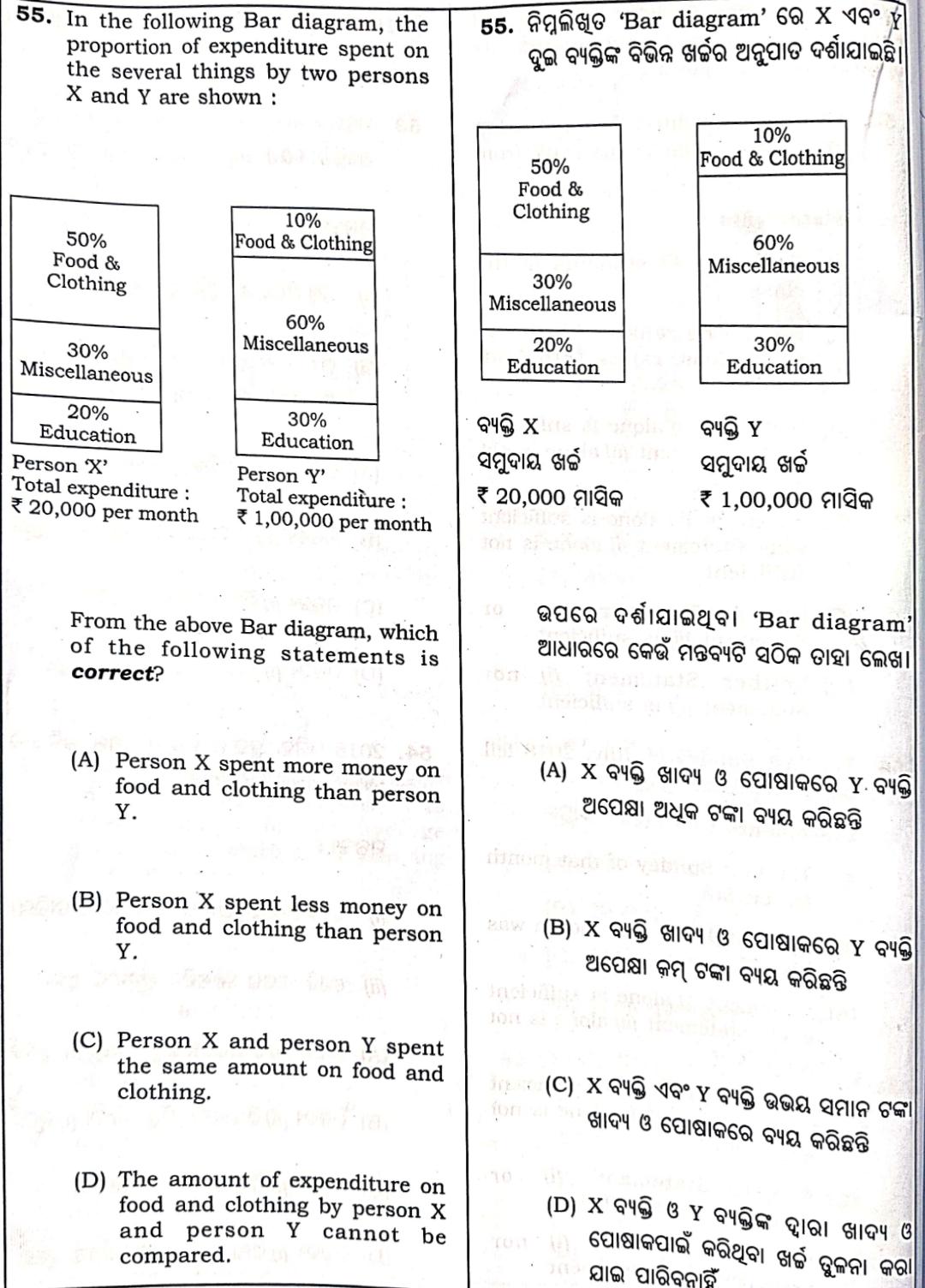 Answer : (c)
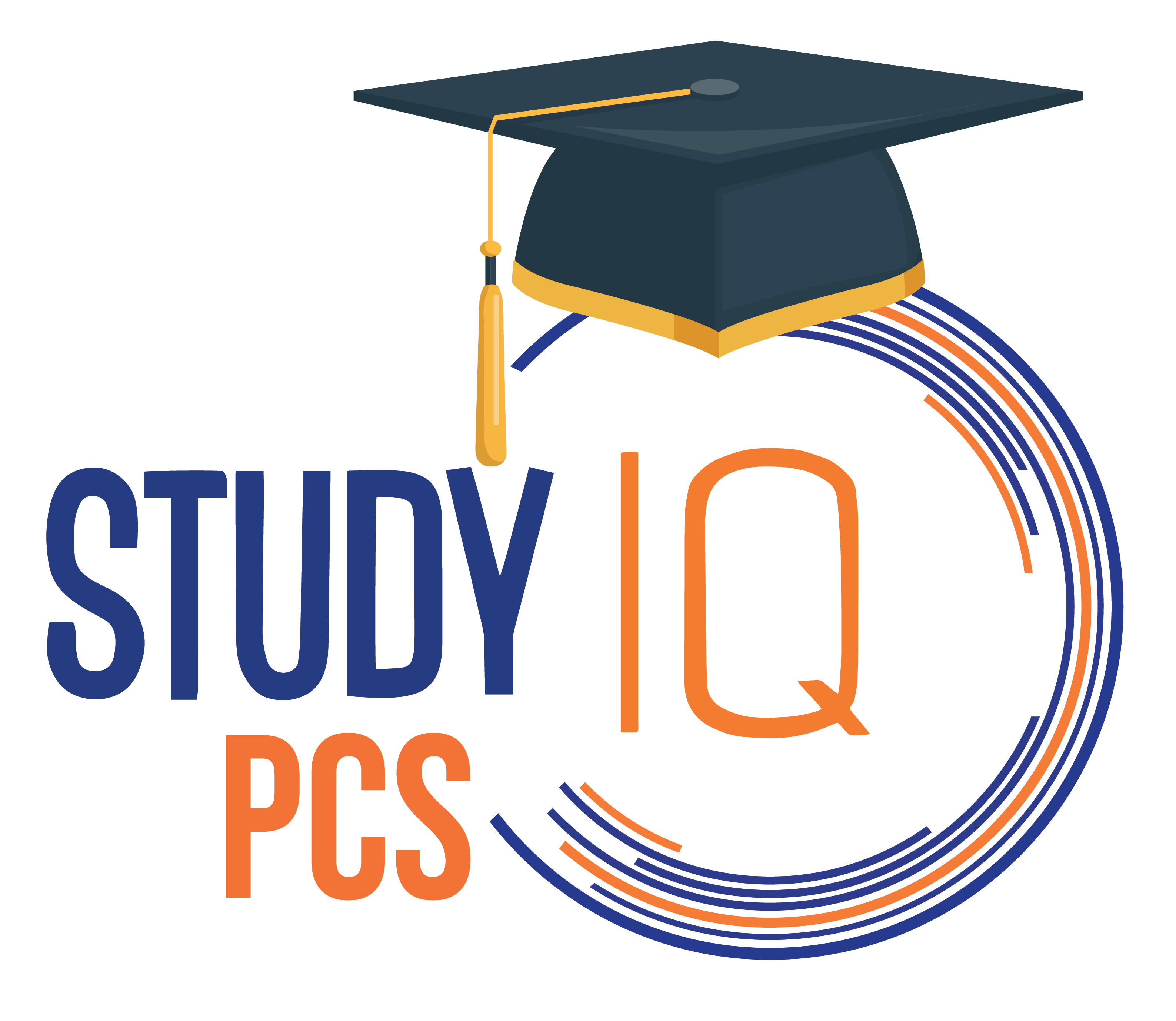 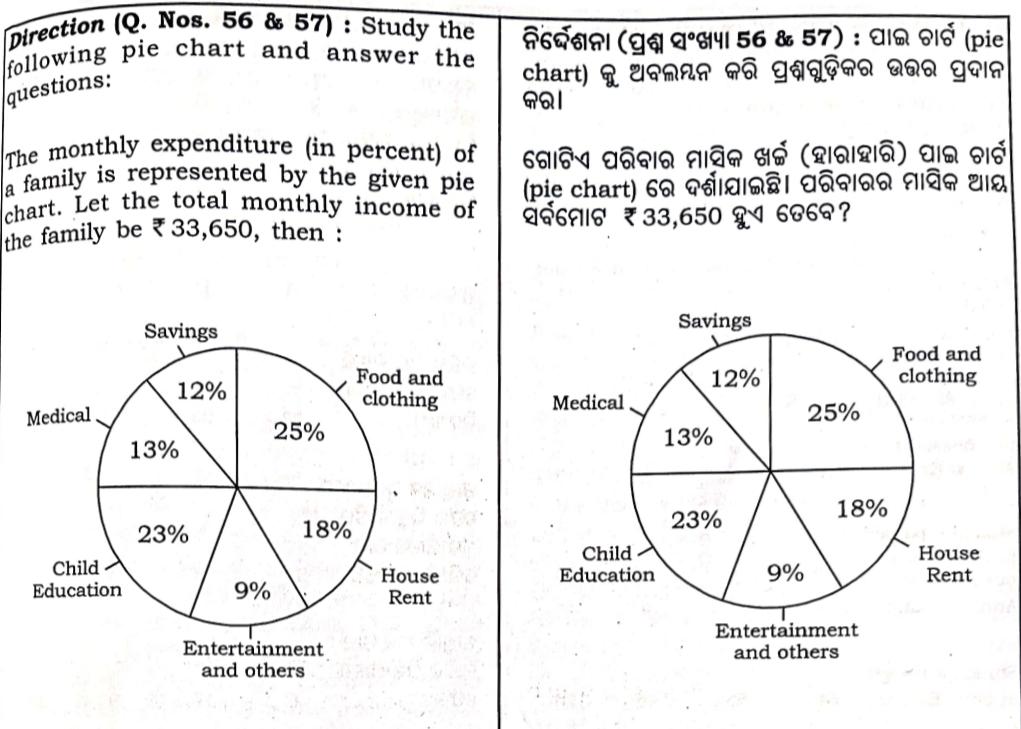 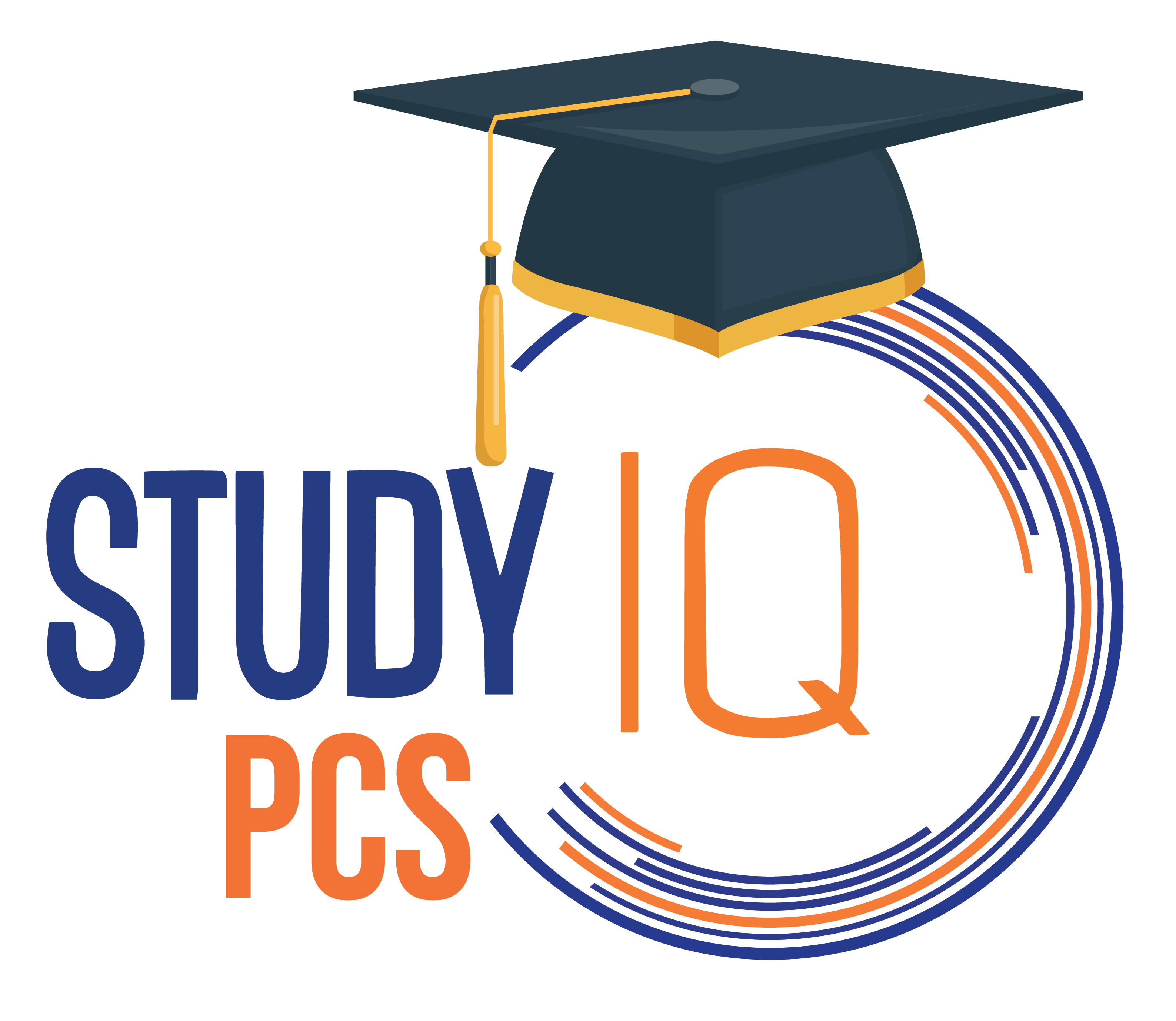 Question -56
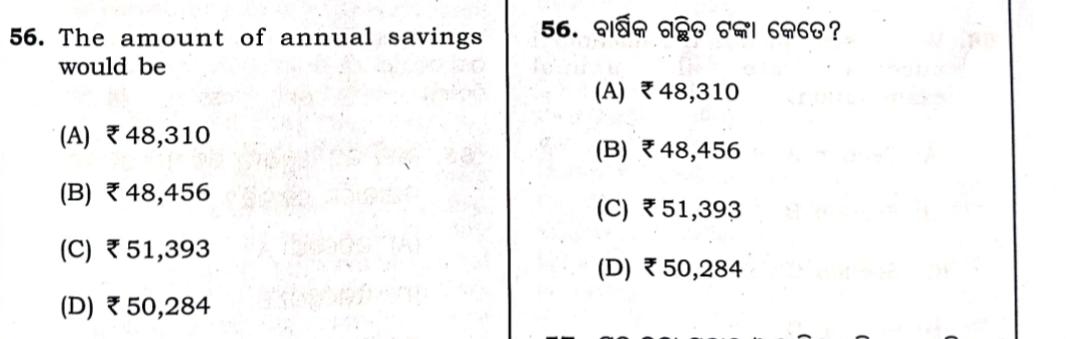 Answer : (b)
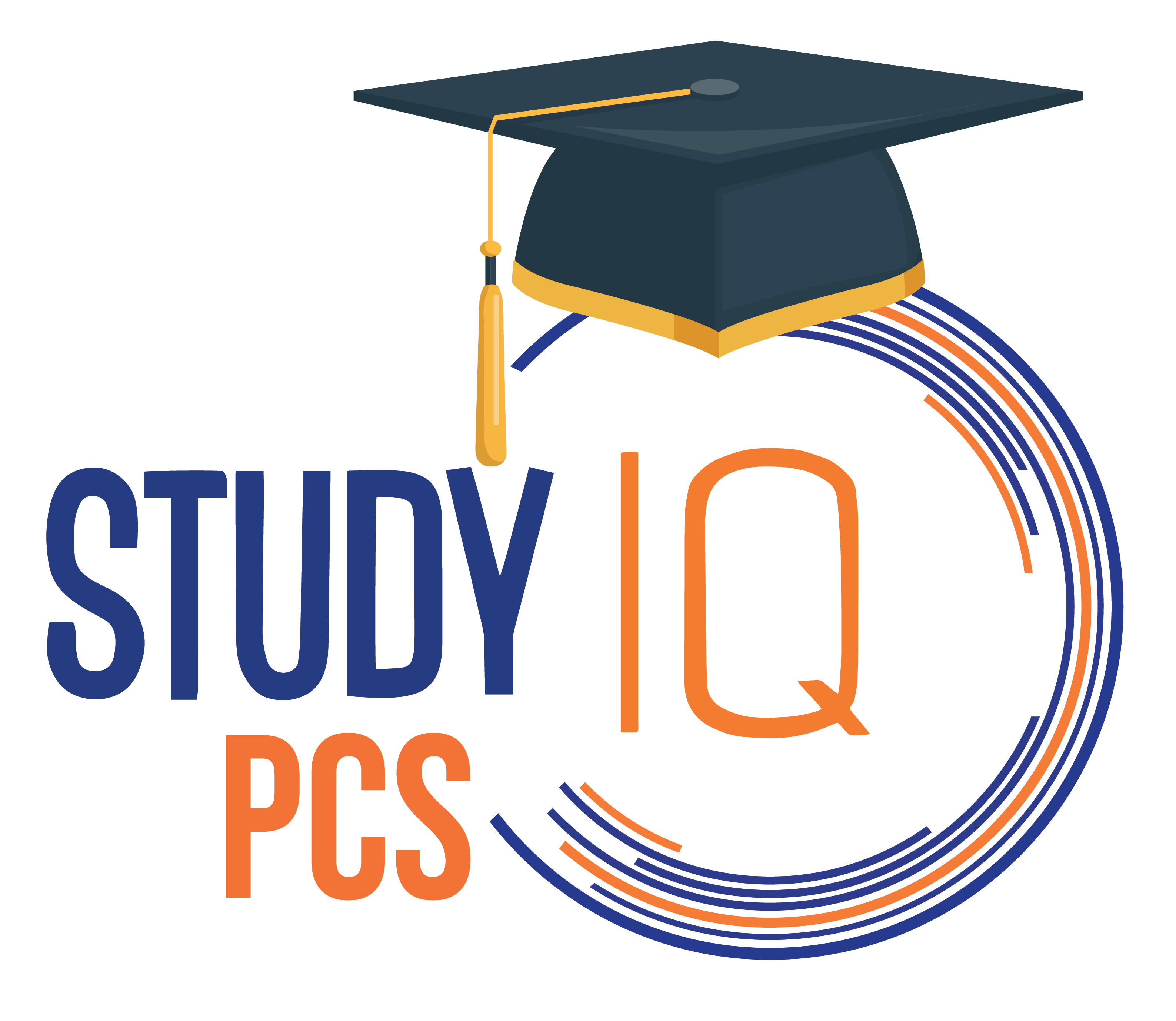 Question -57
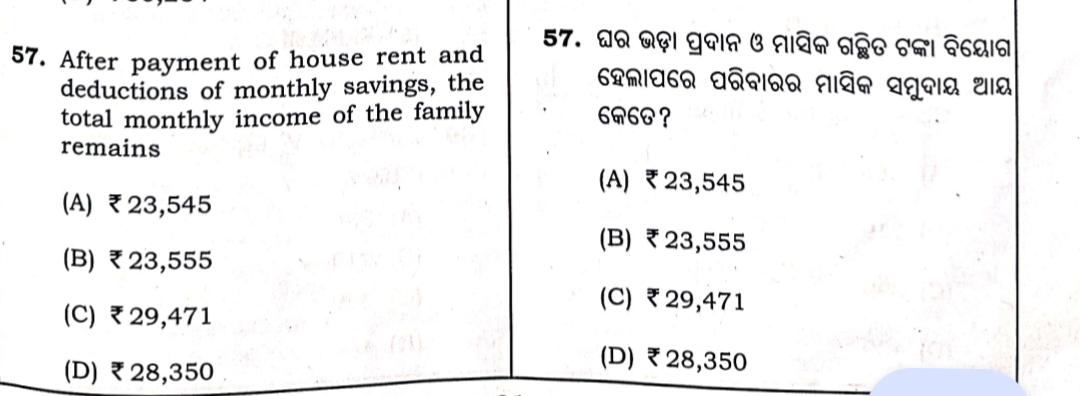 Answer : (b)
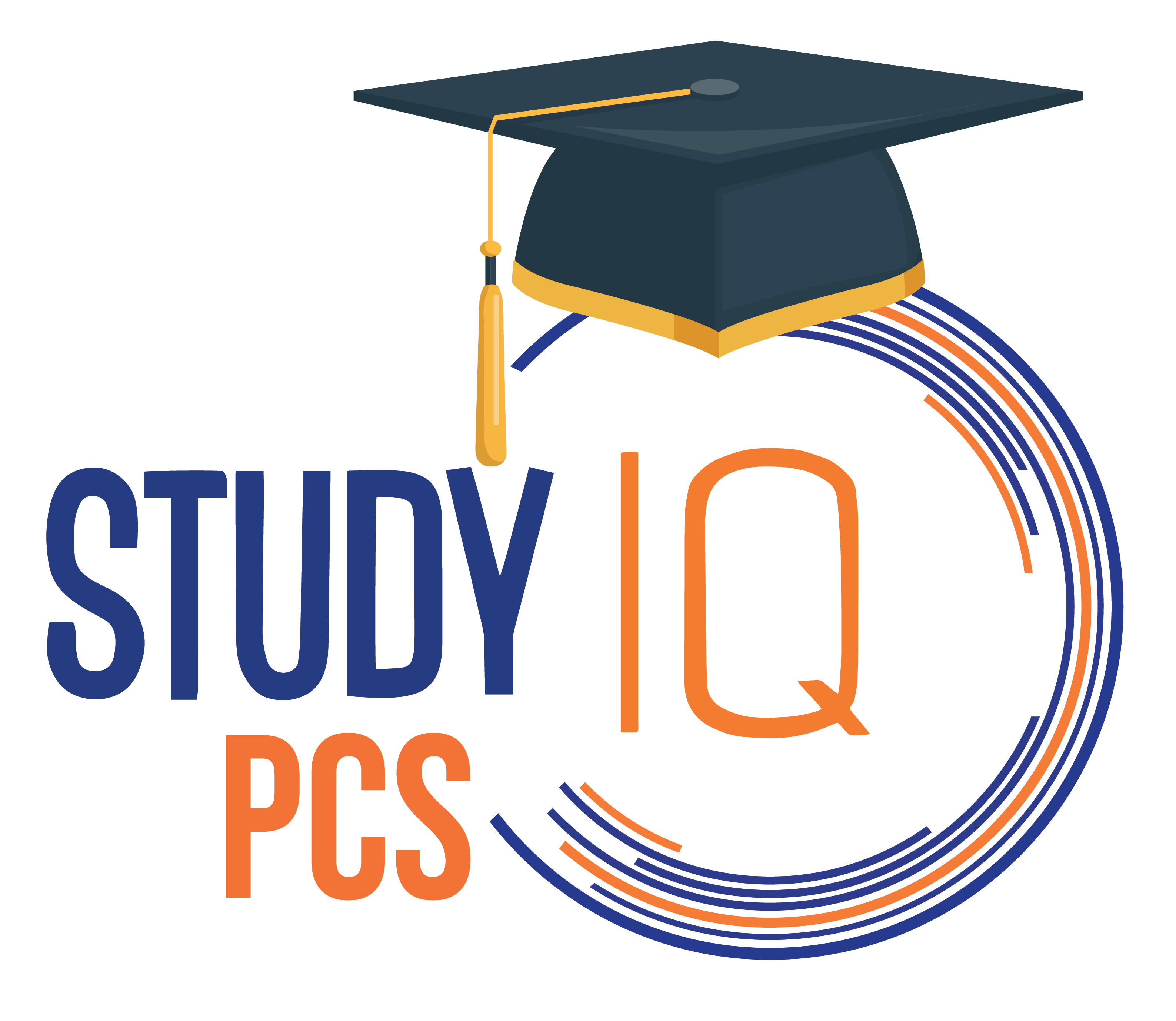 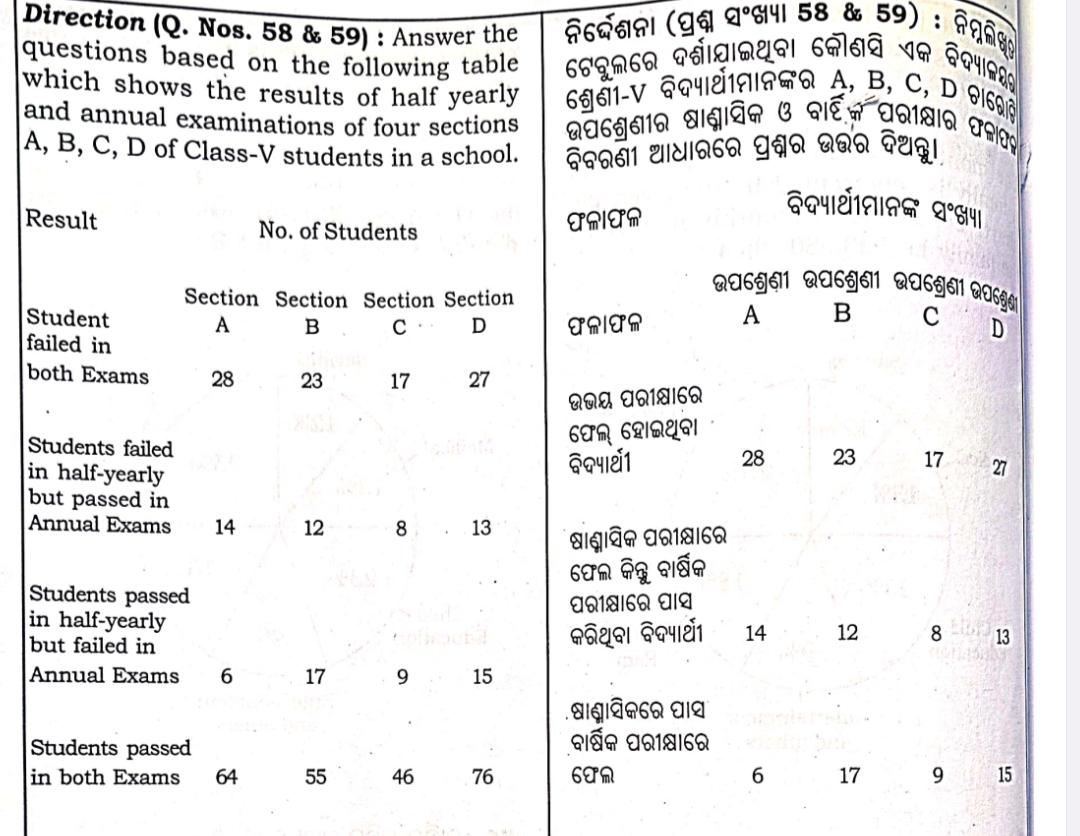 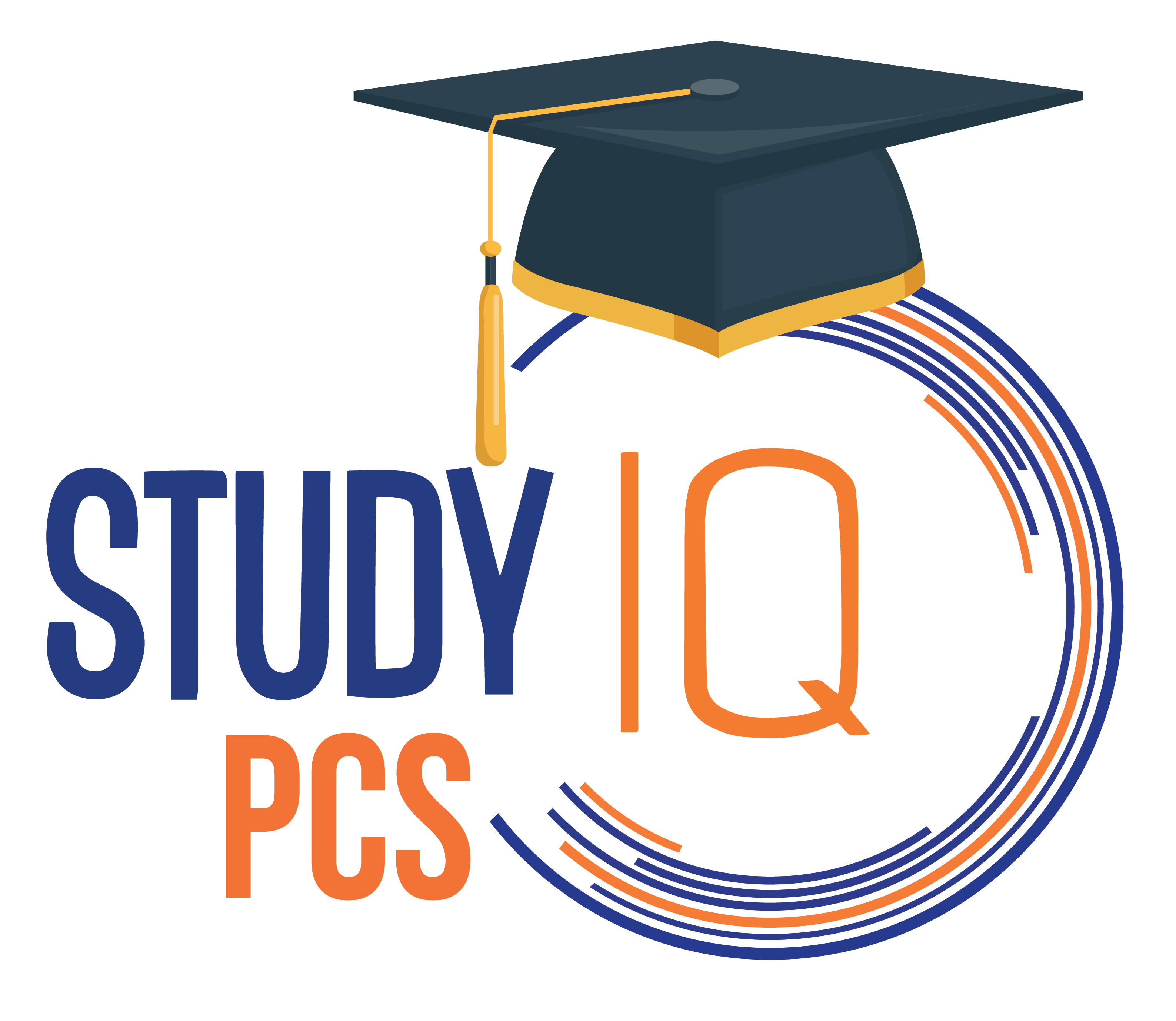 Question -58
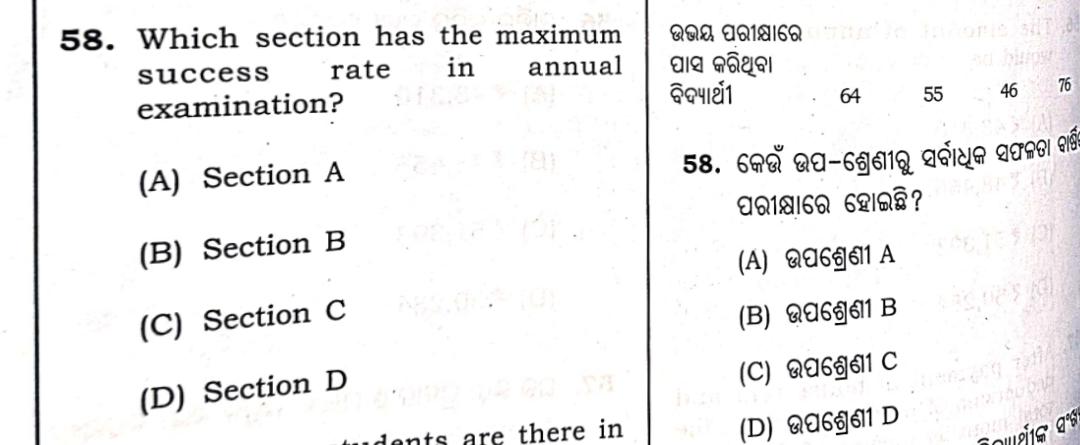 Answer : (a)
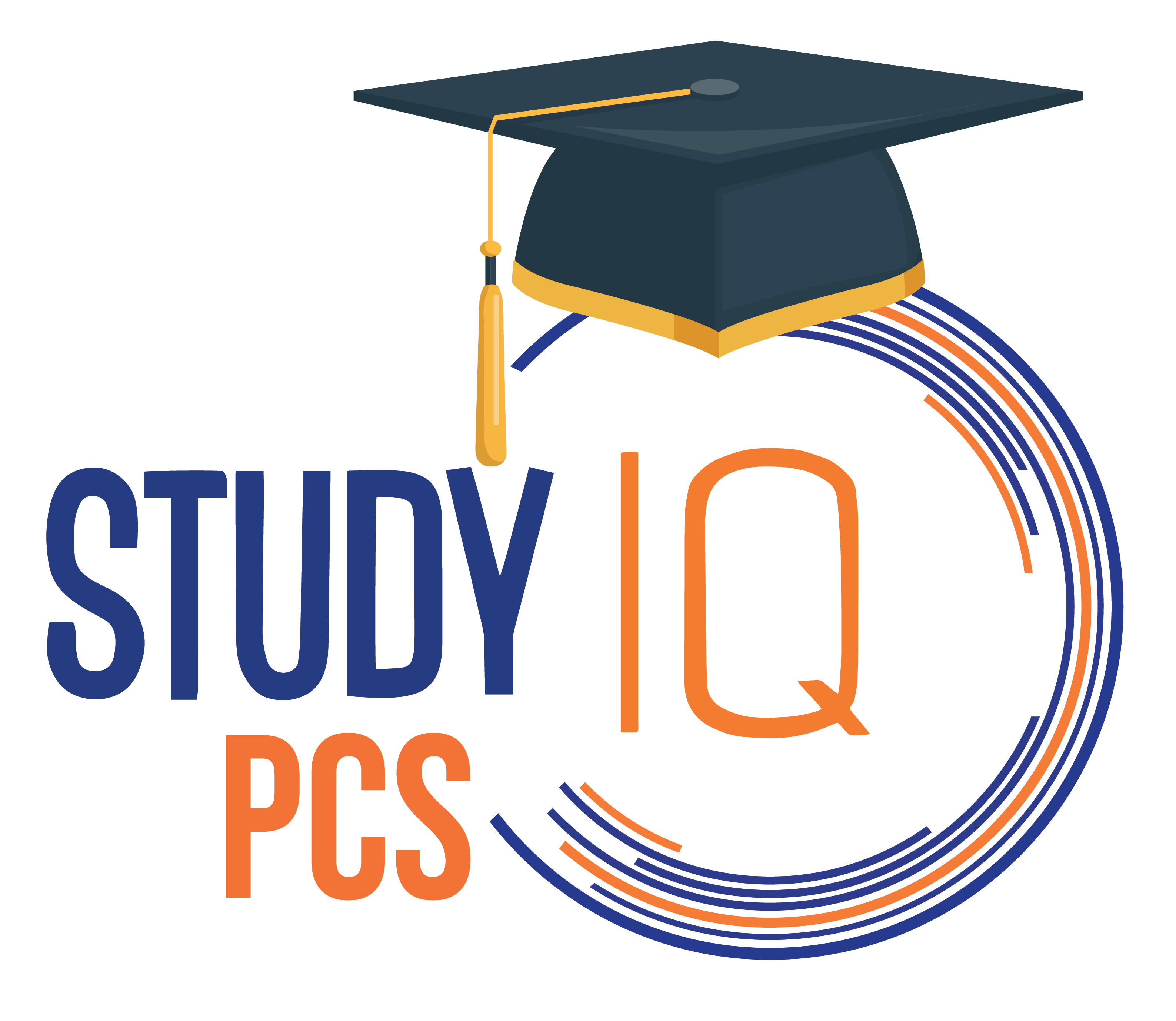 Question -59
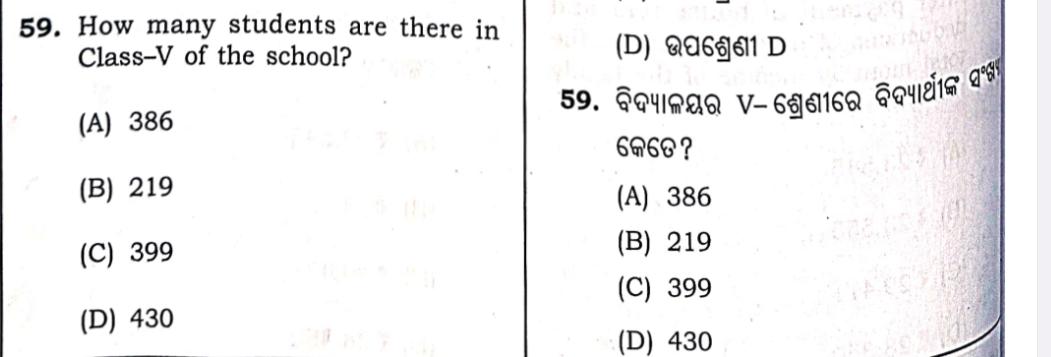 Answer : (d)
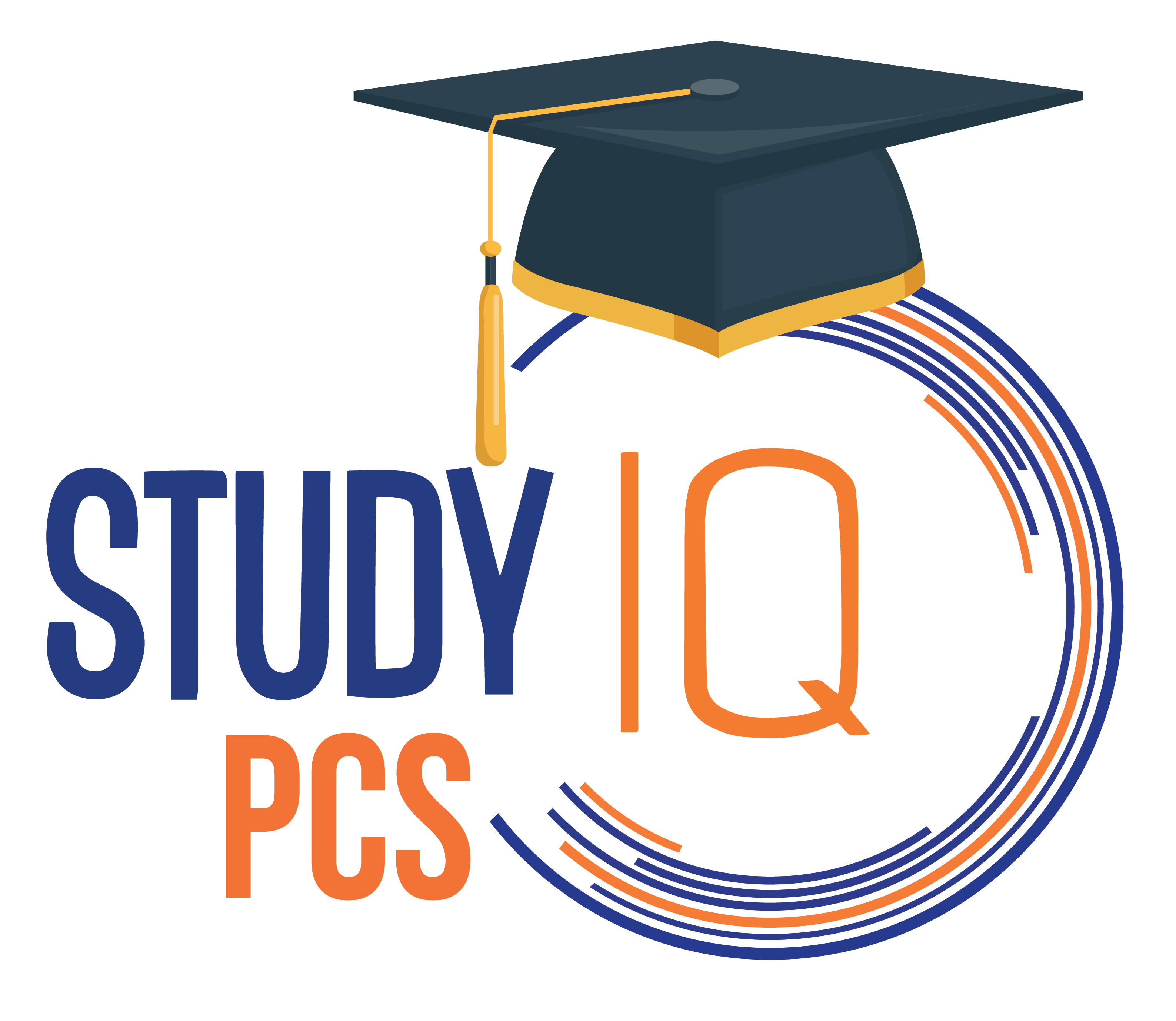 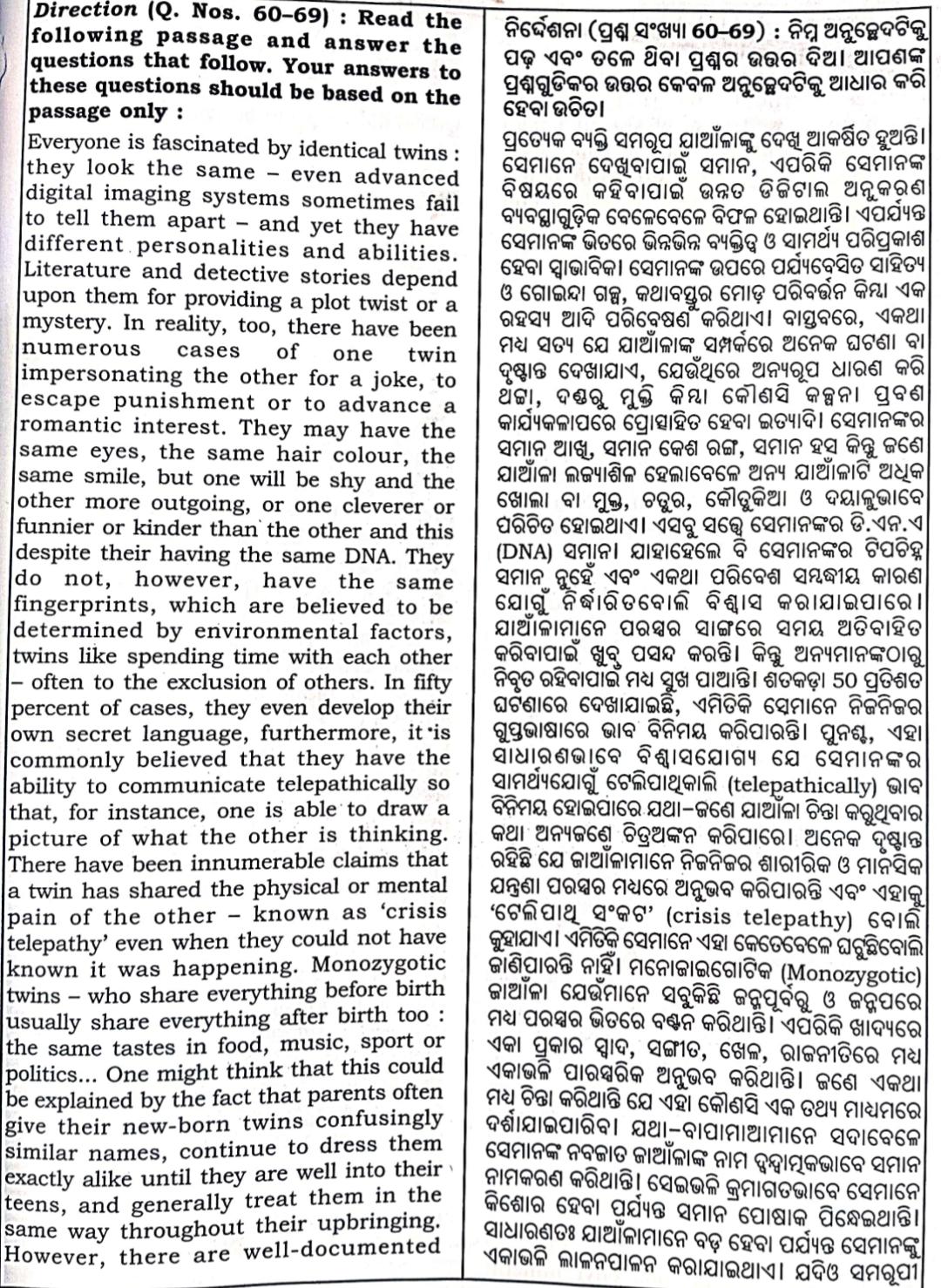 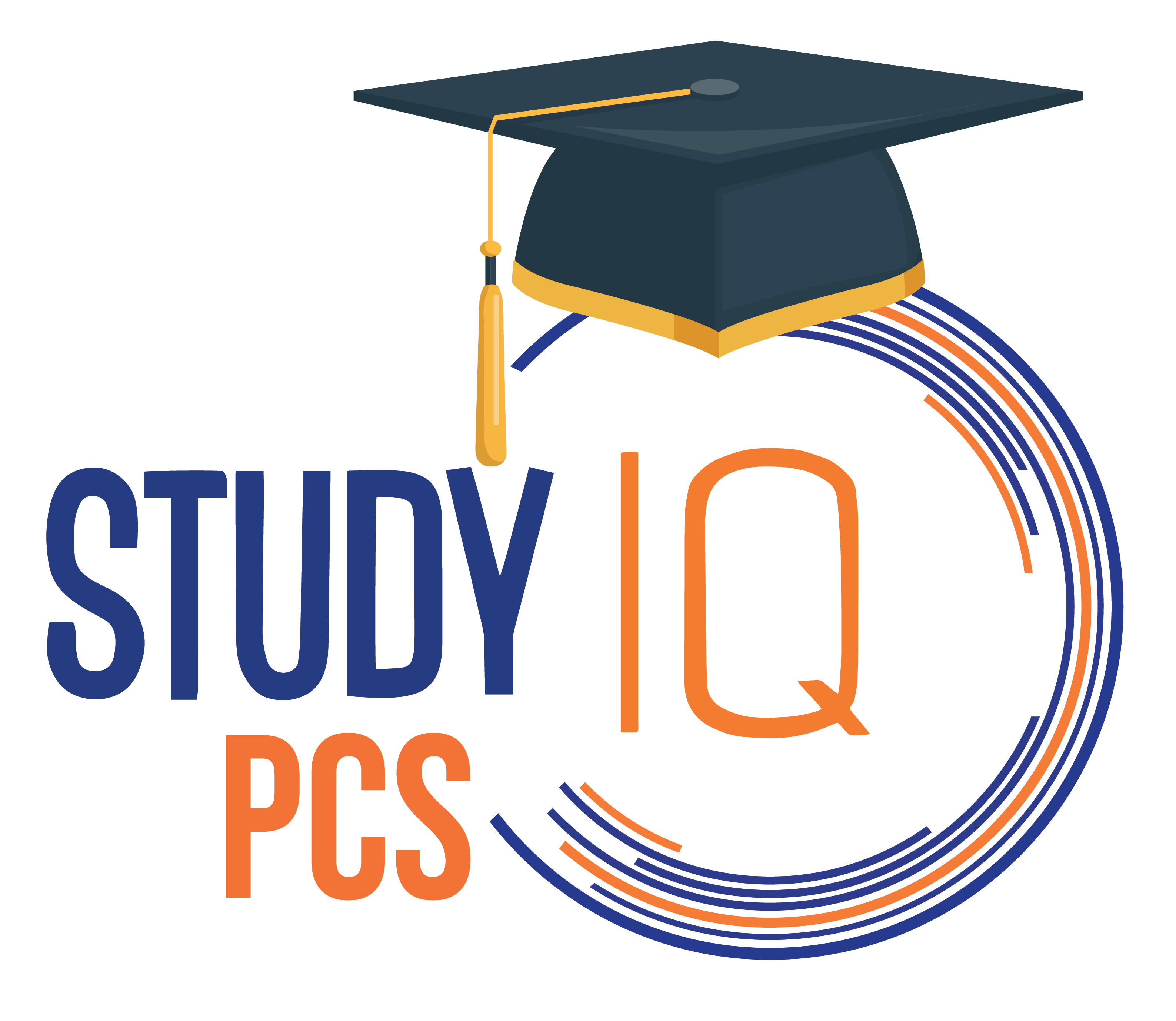 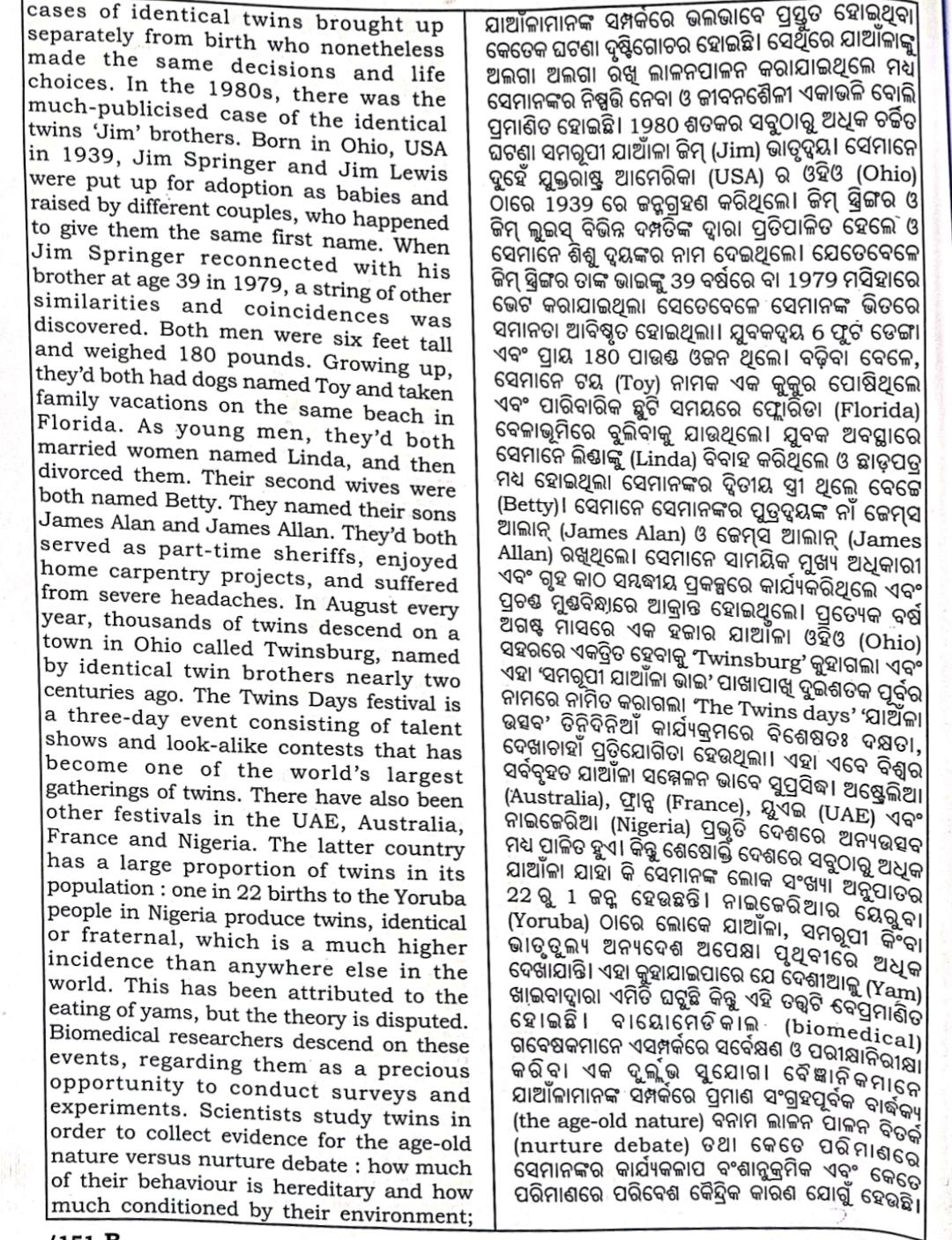 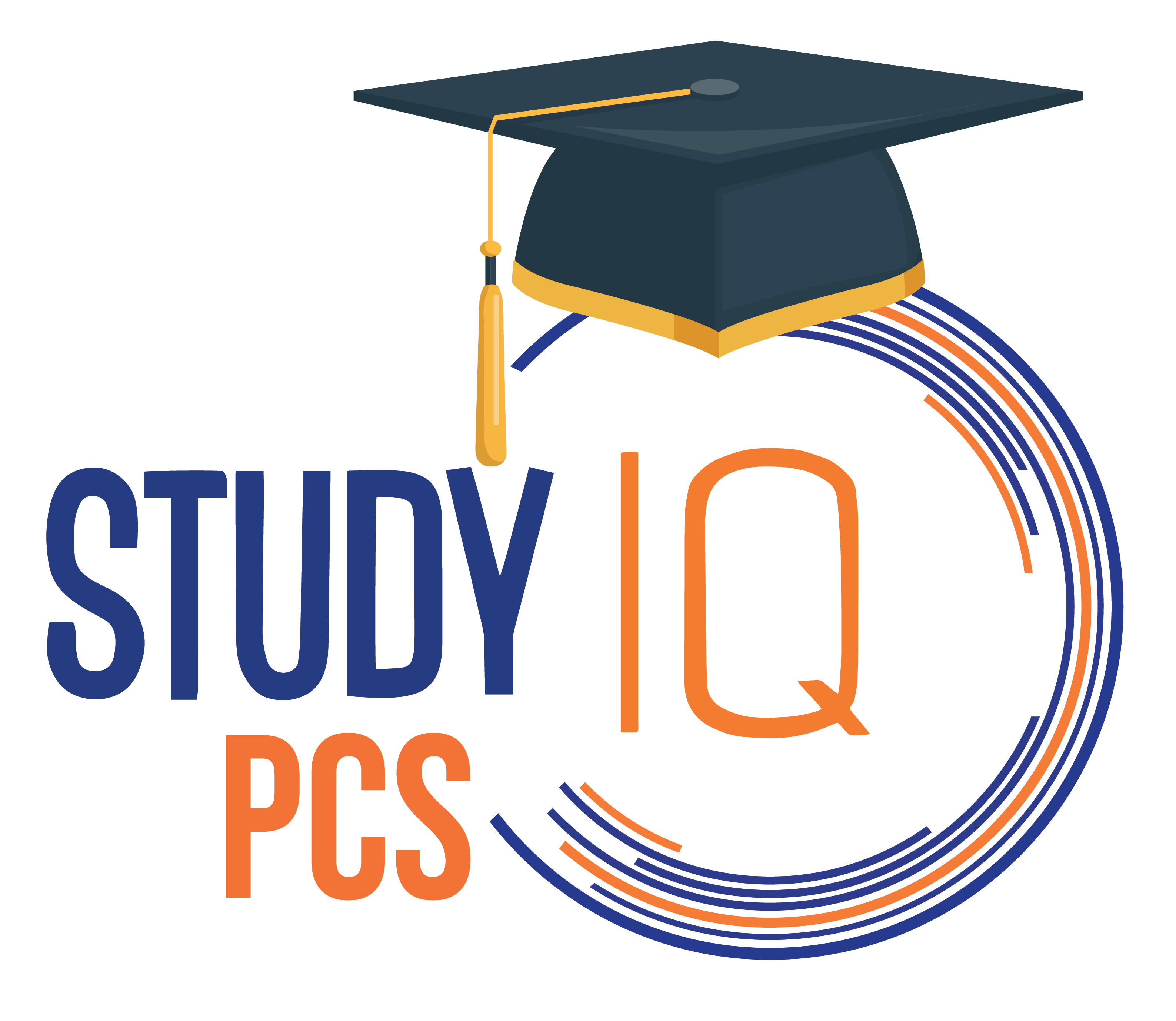 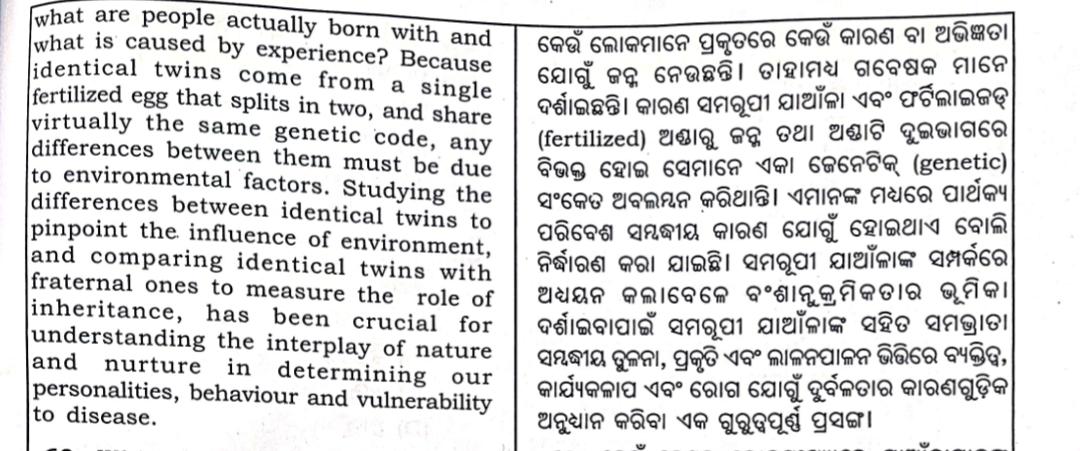 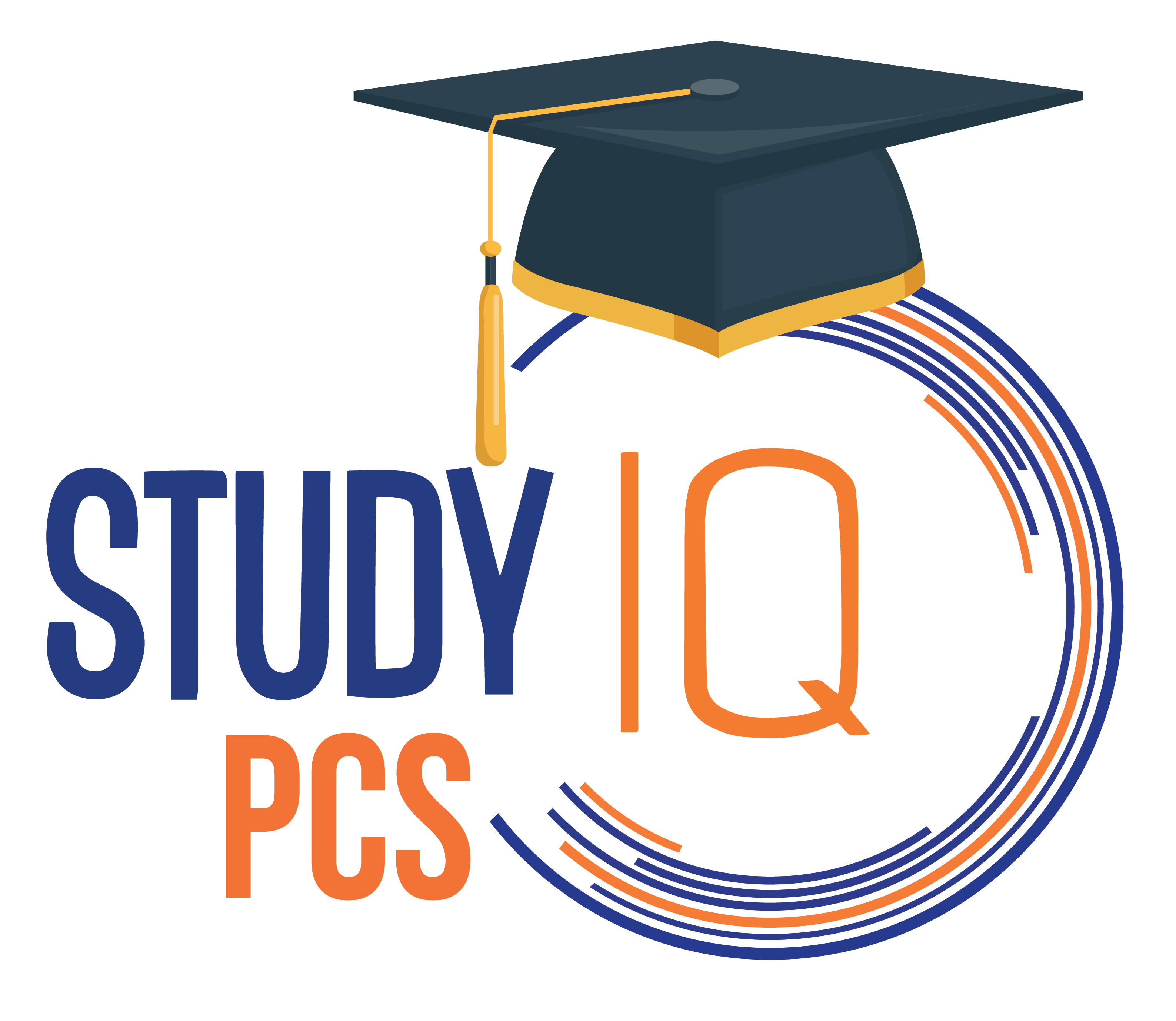 Question -60
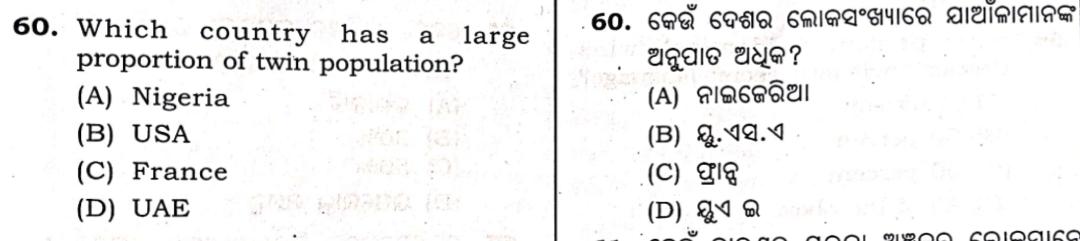 Answer : (a)
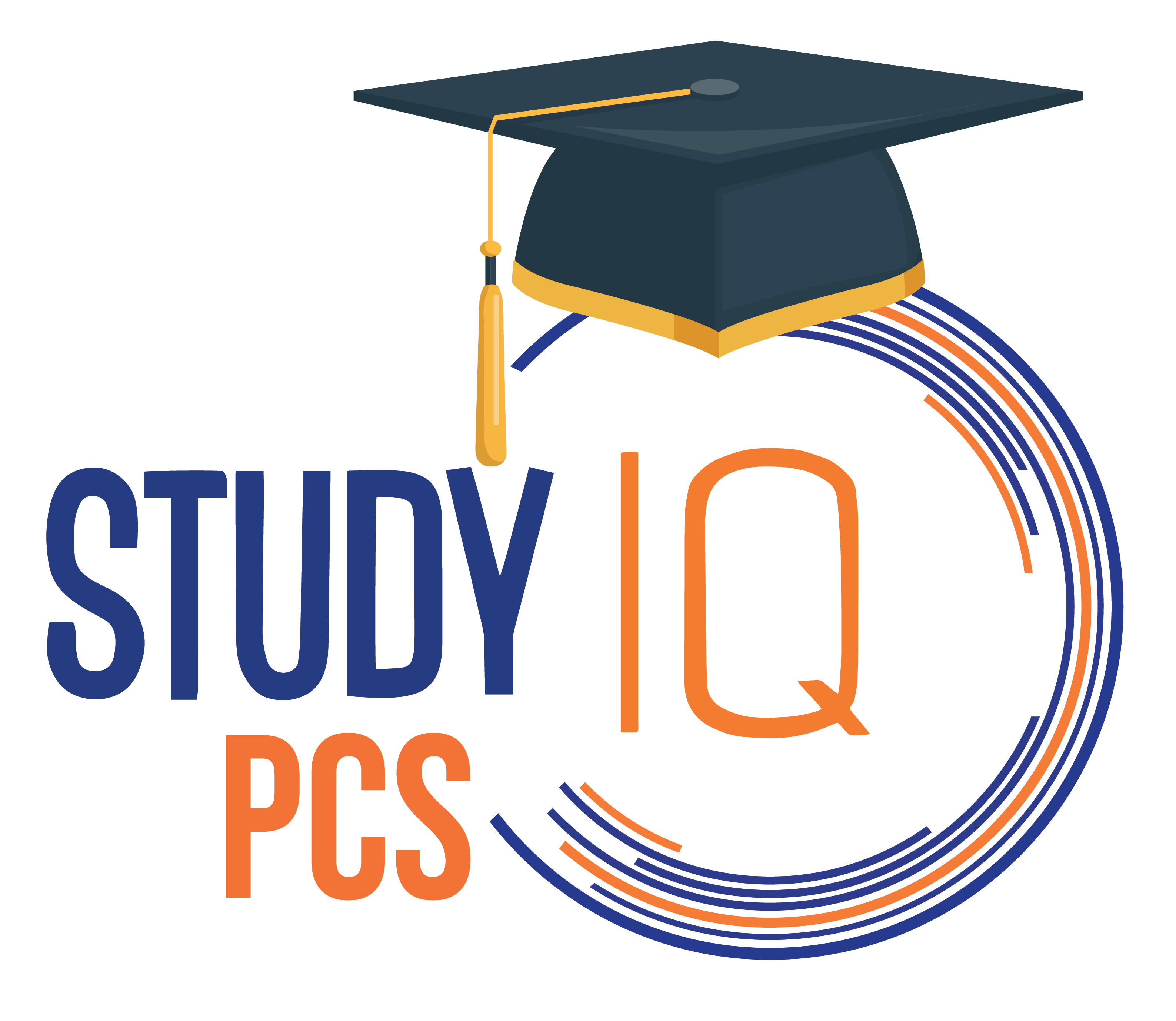 Question -61
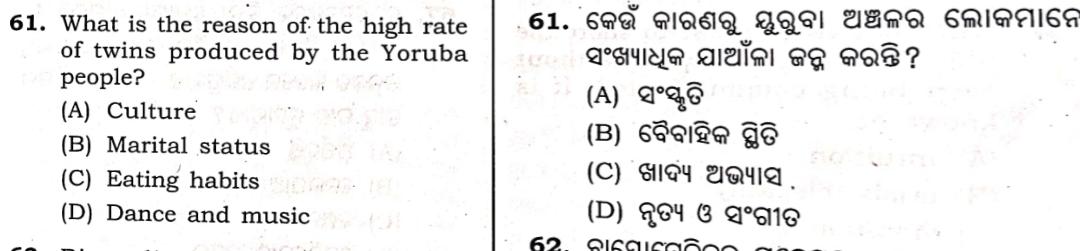 Answer : (c)
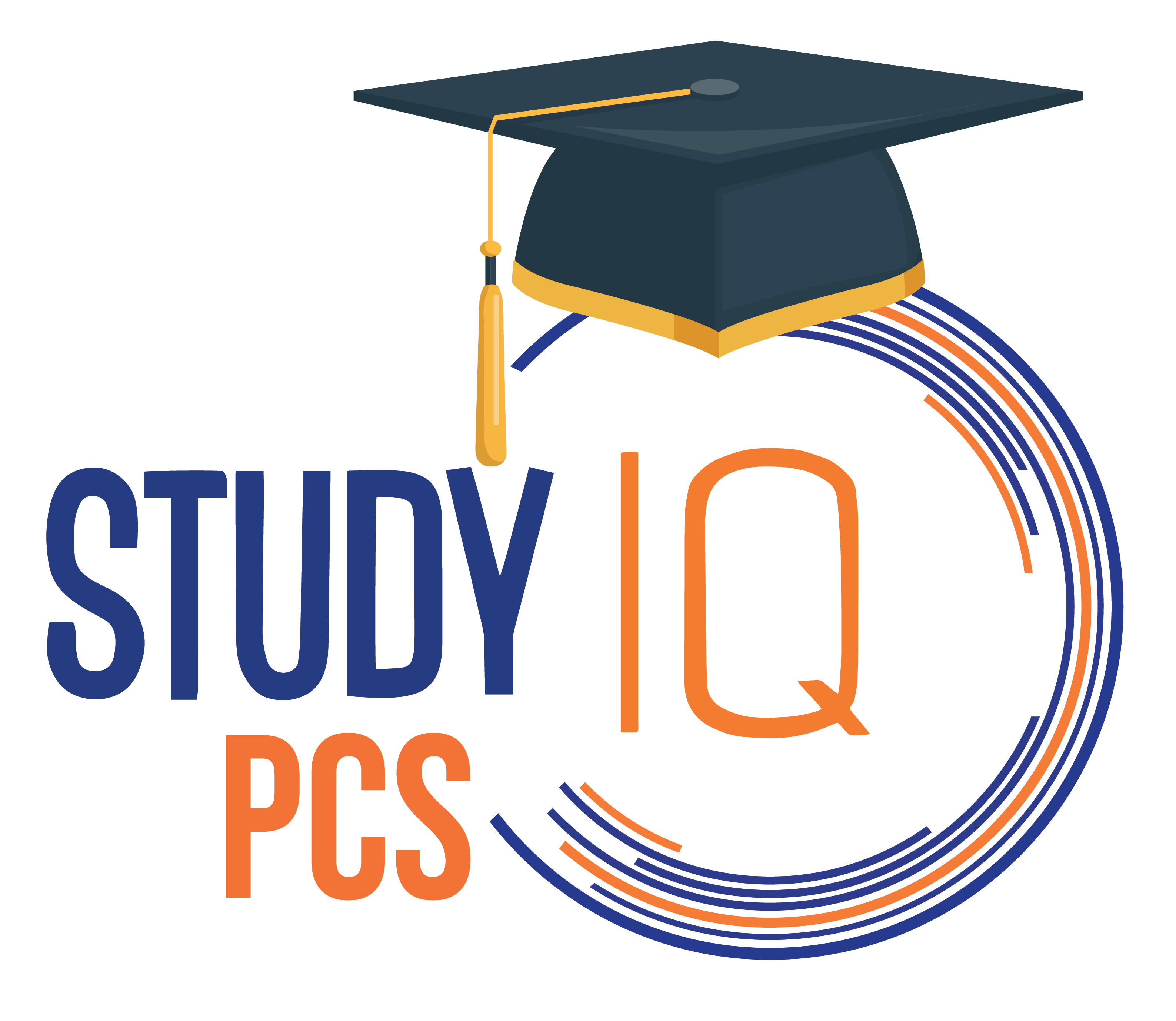 Question -62
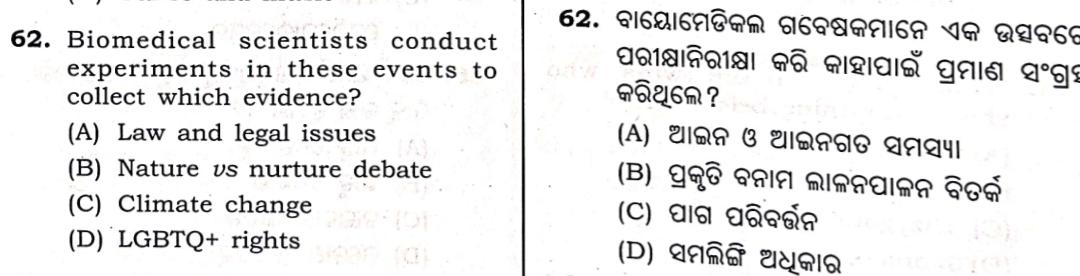 Answer : (b)
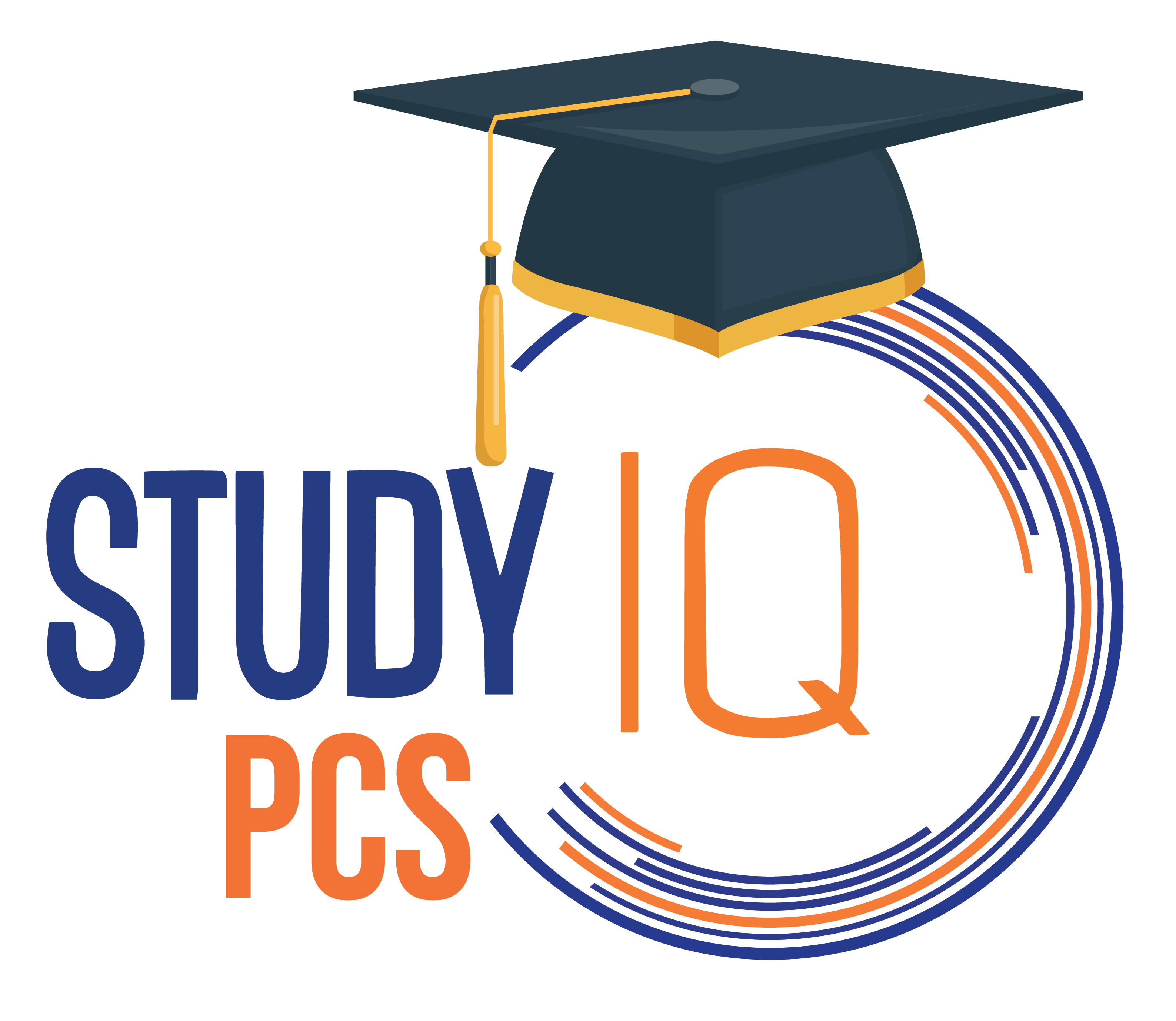 Question -63
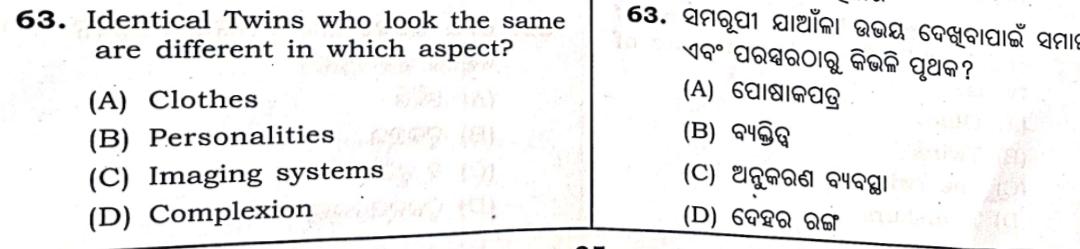 Answer : (b)
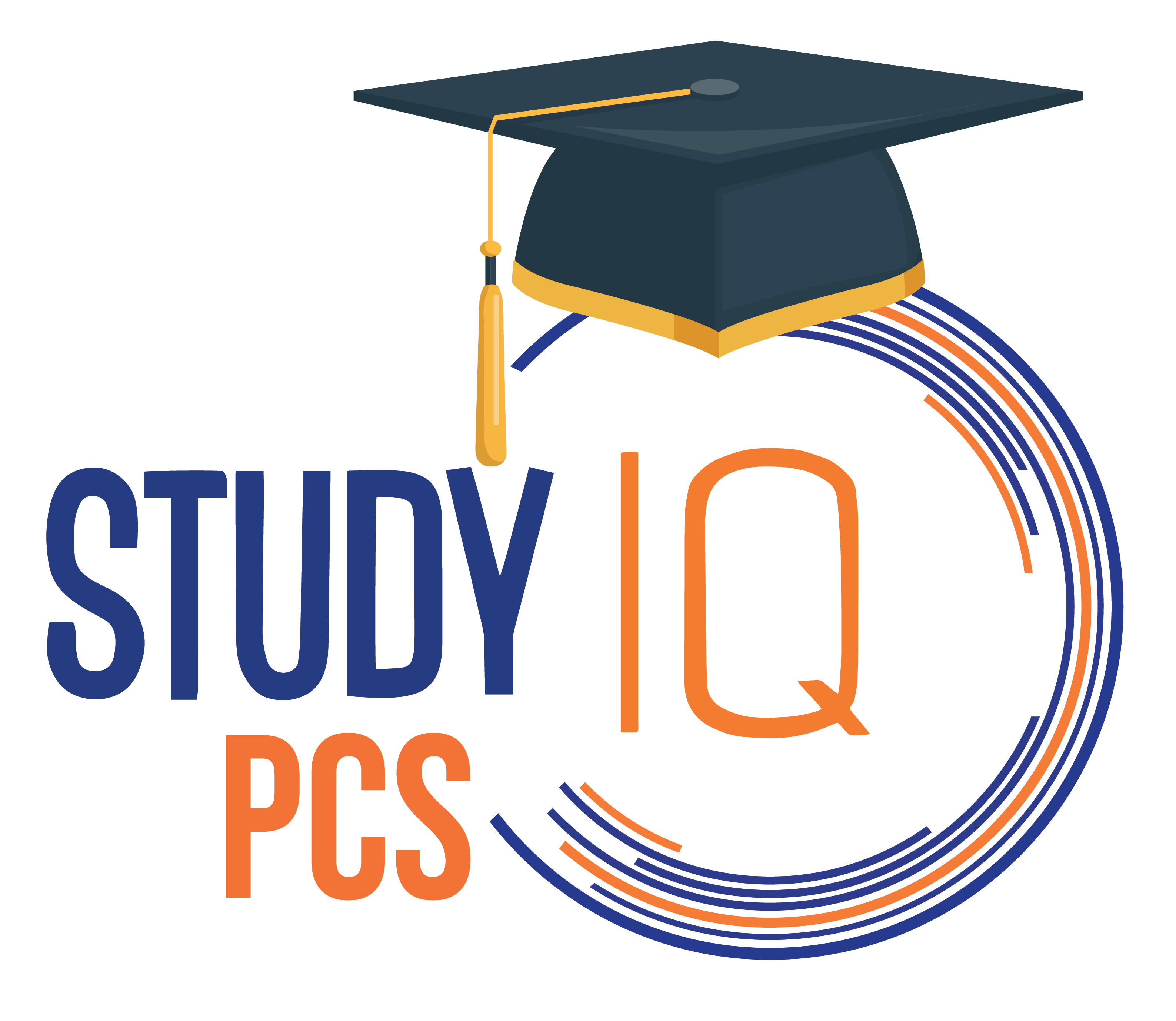 Question -64
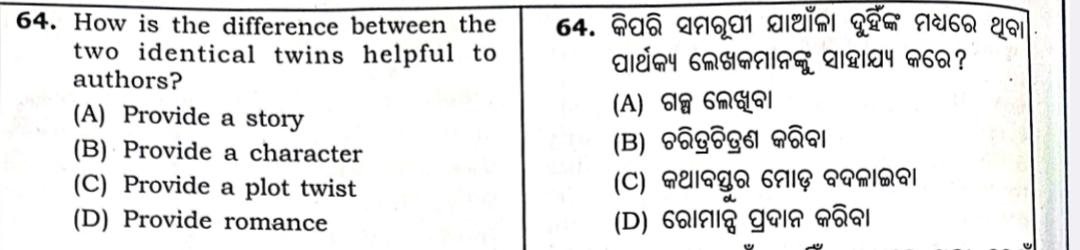 Answer : (c)
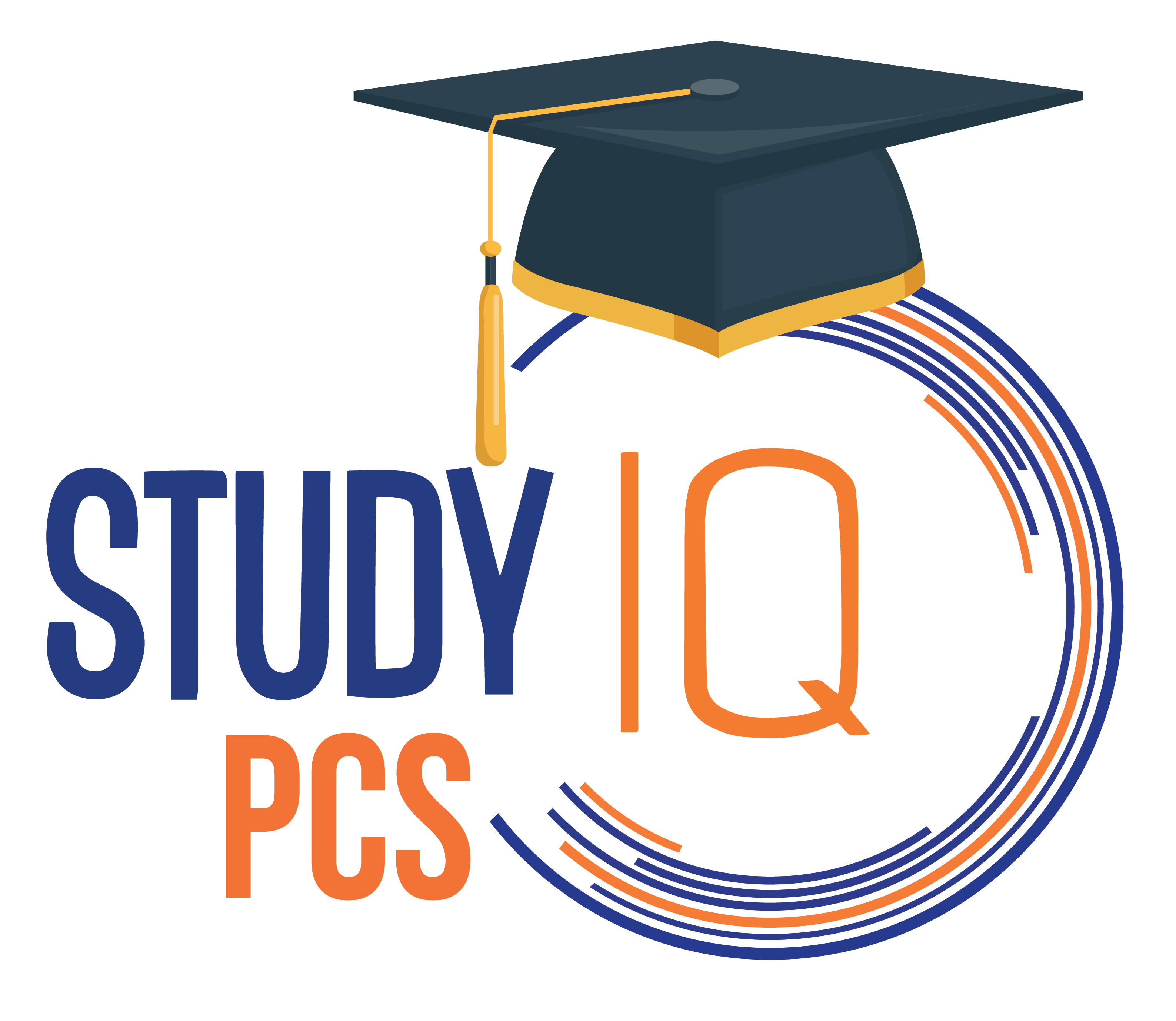 Question -65
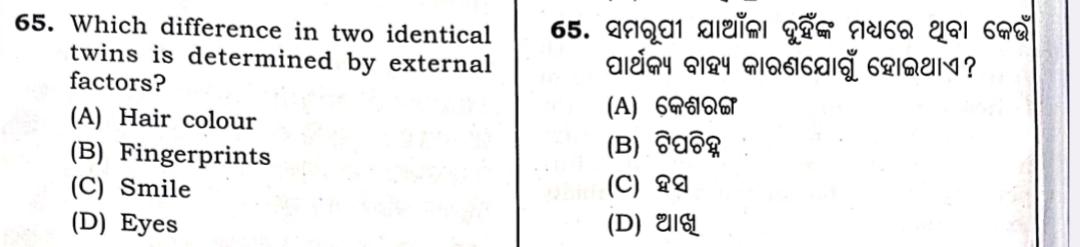 Answer : (b)
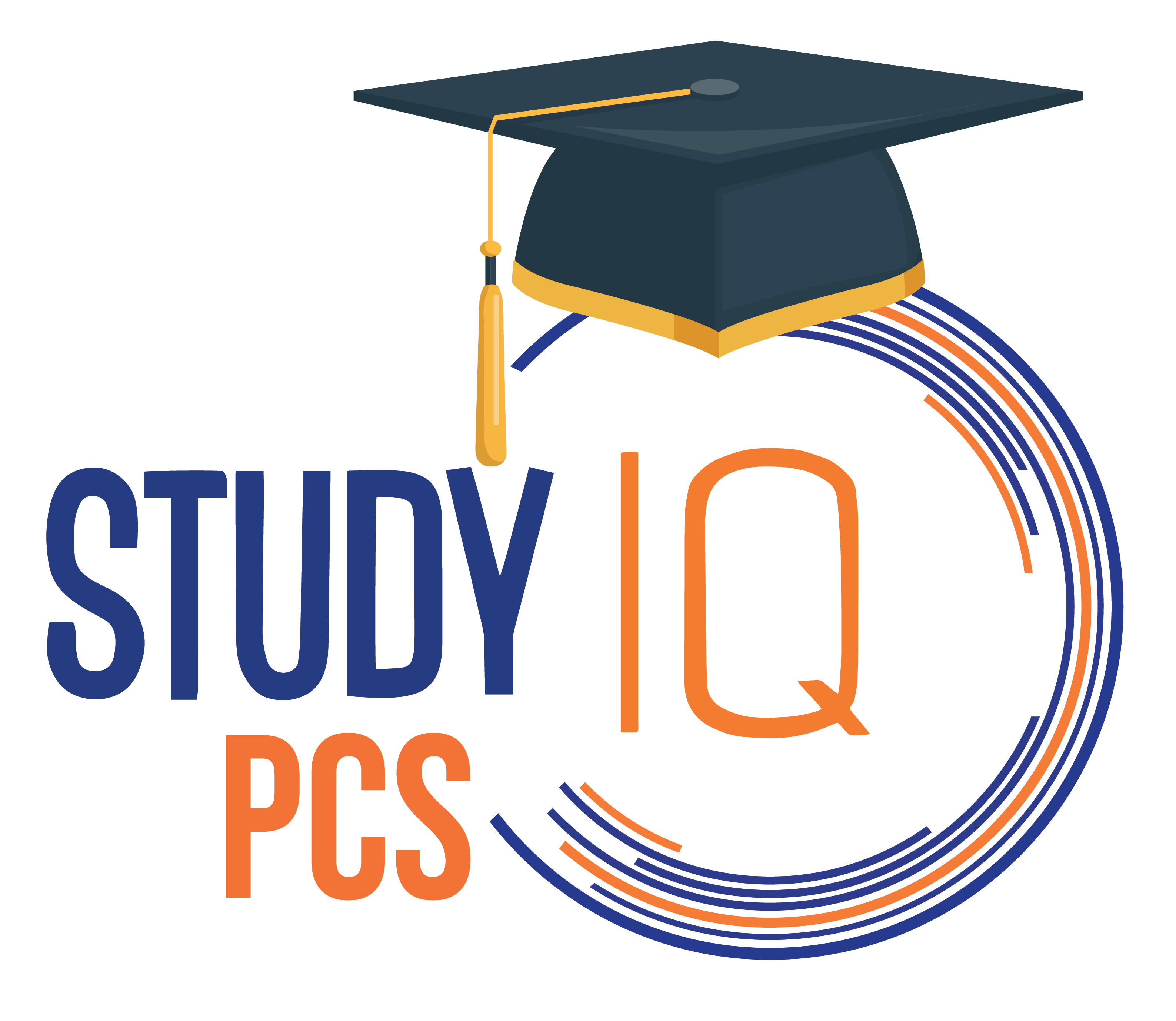 Question -66
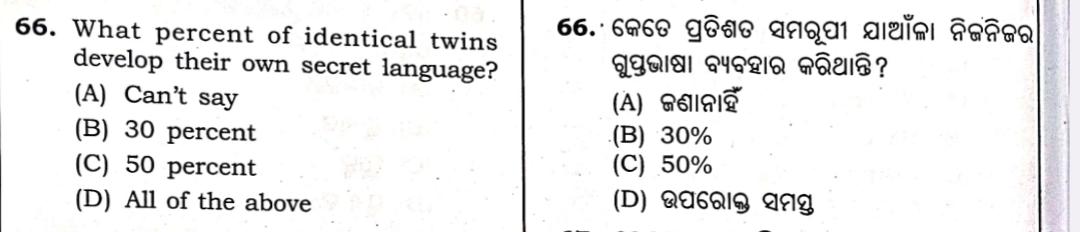 Answer : (c)
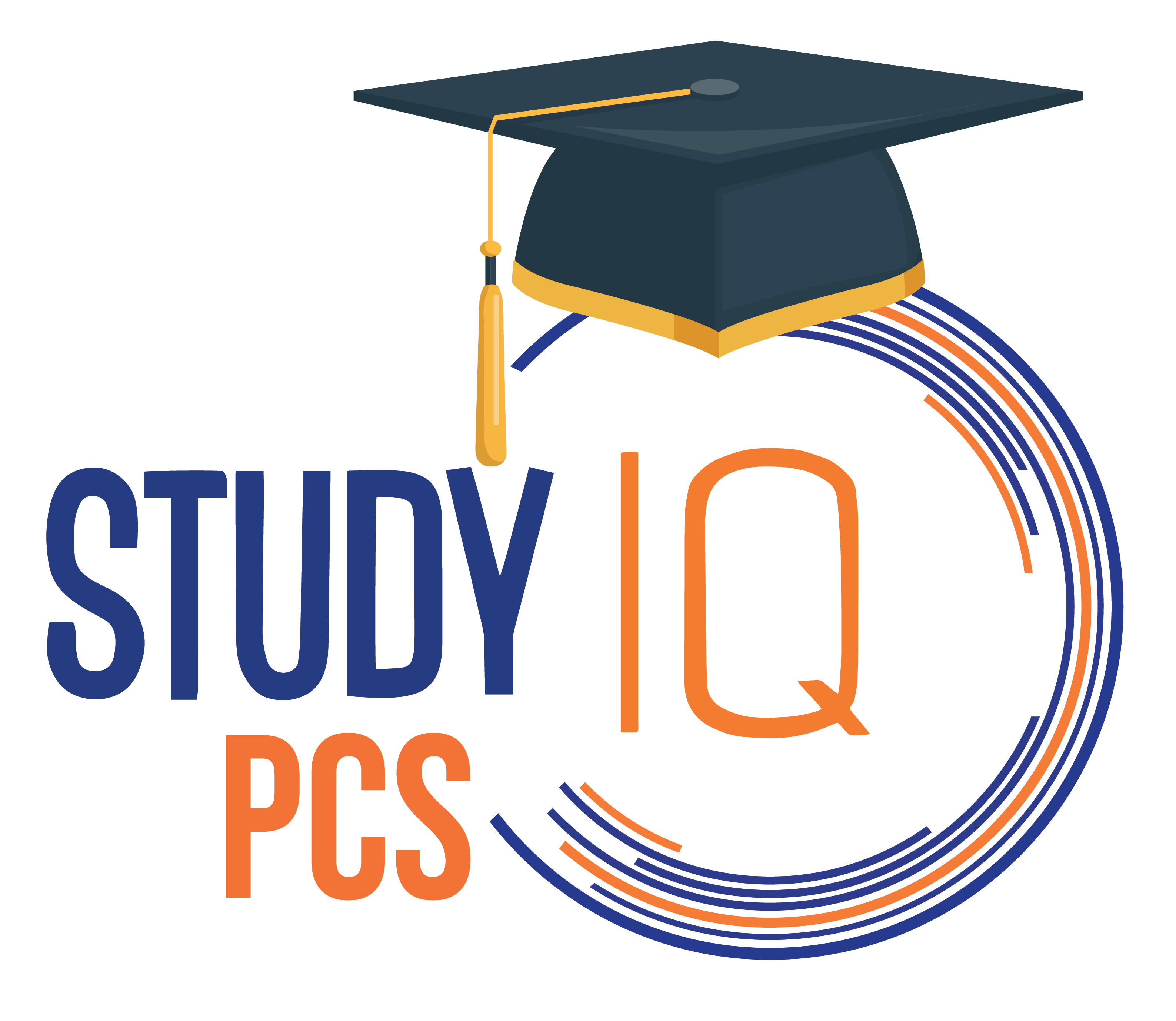 Question -67
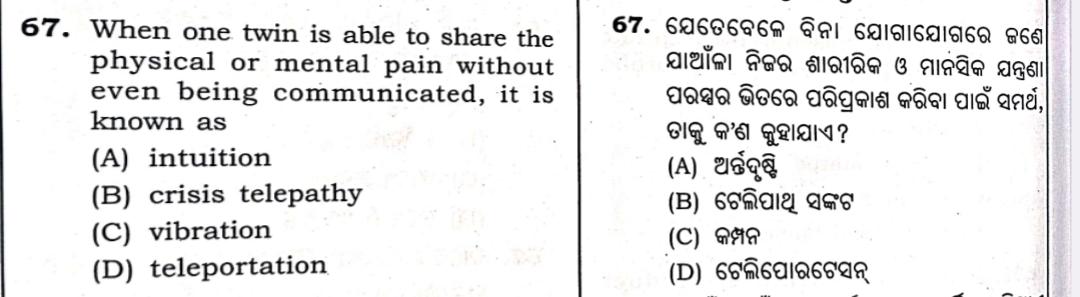 Answer : (b)
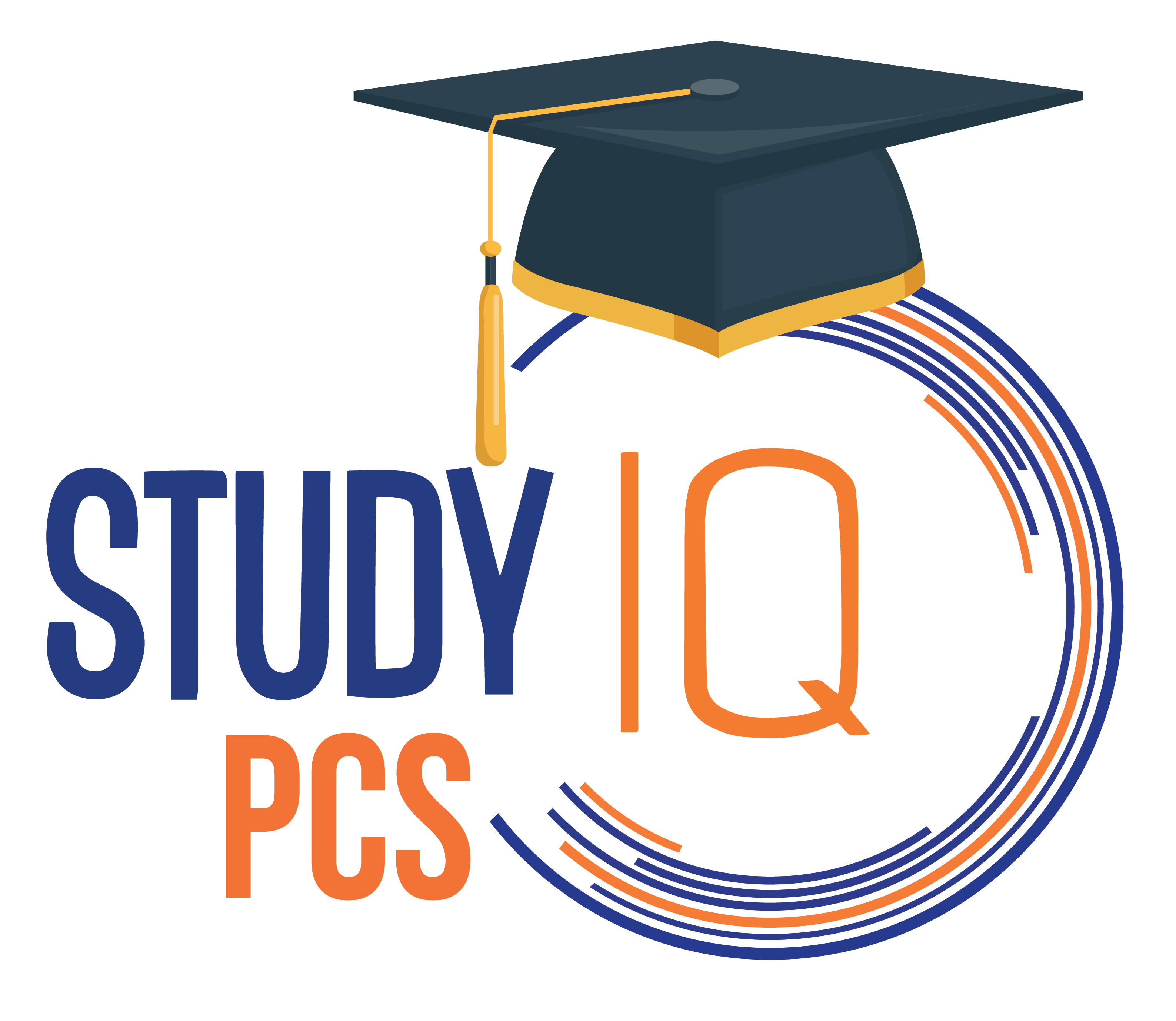 Question -68
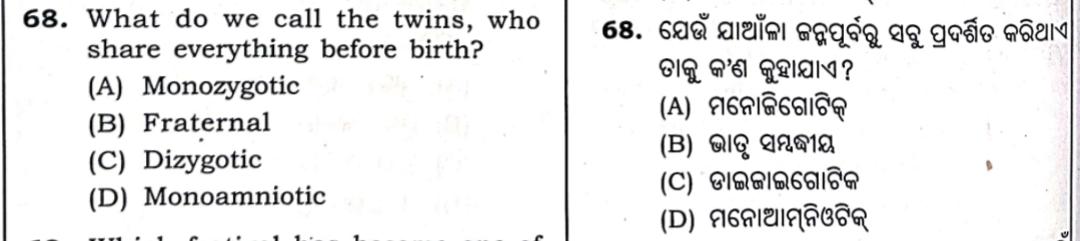 Answer : (a)
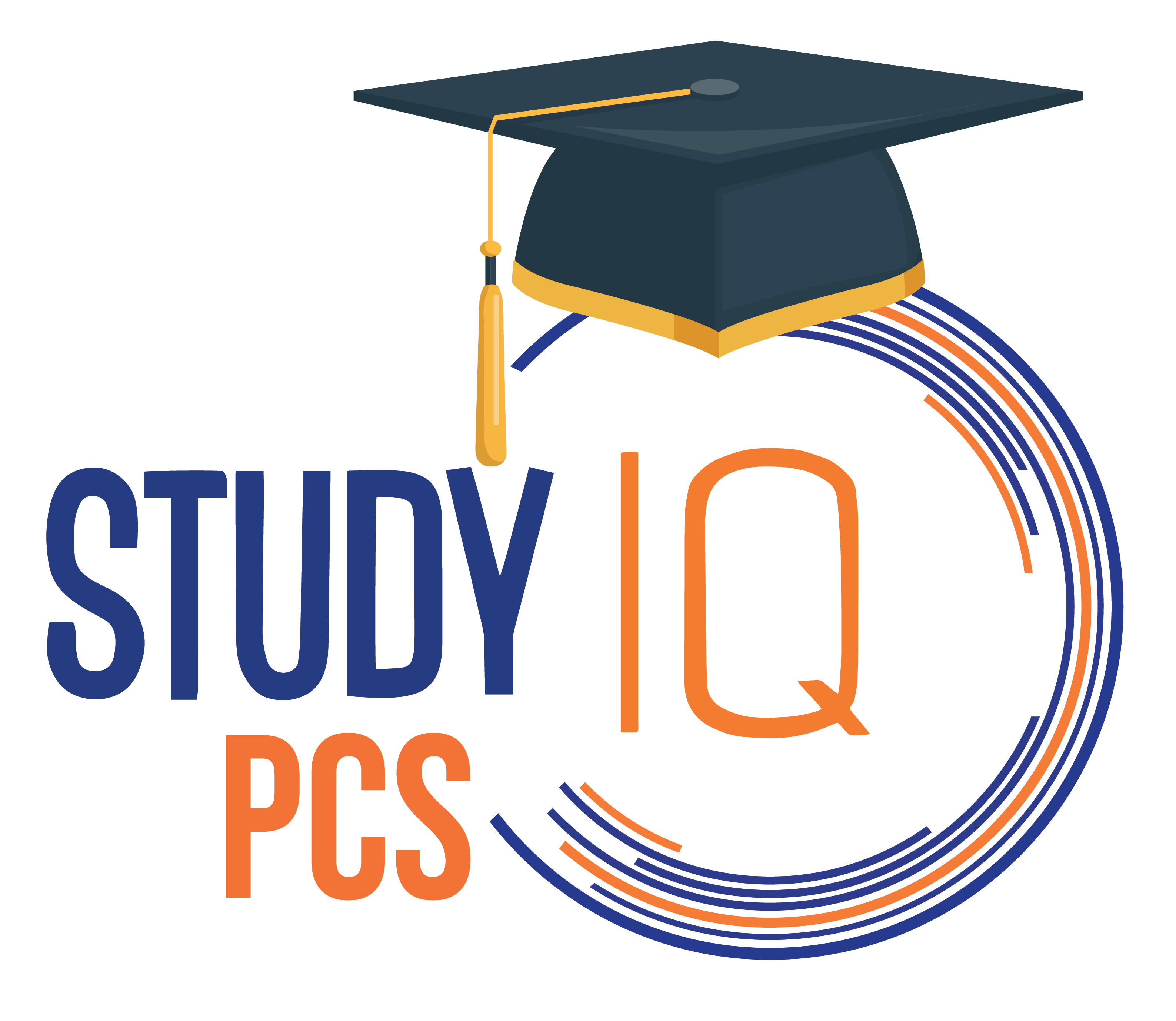 Question -69
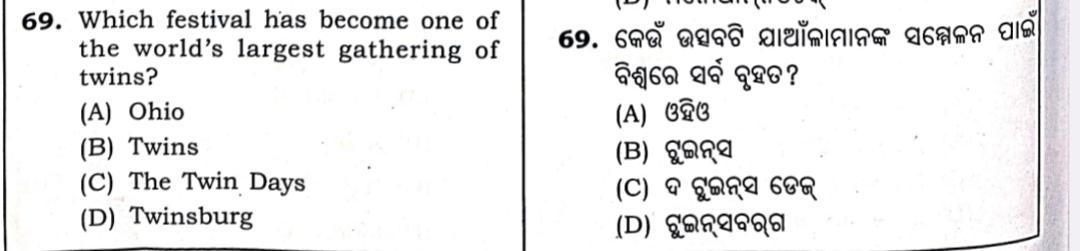 Answer : (c)
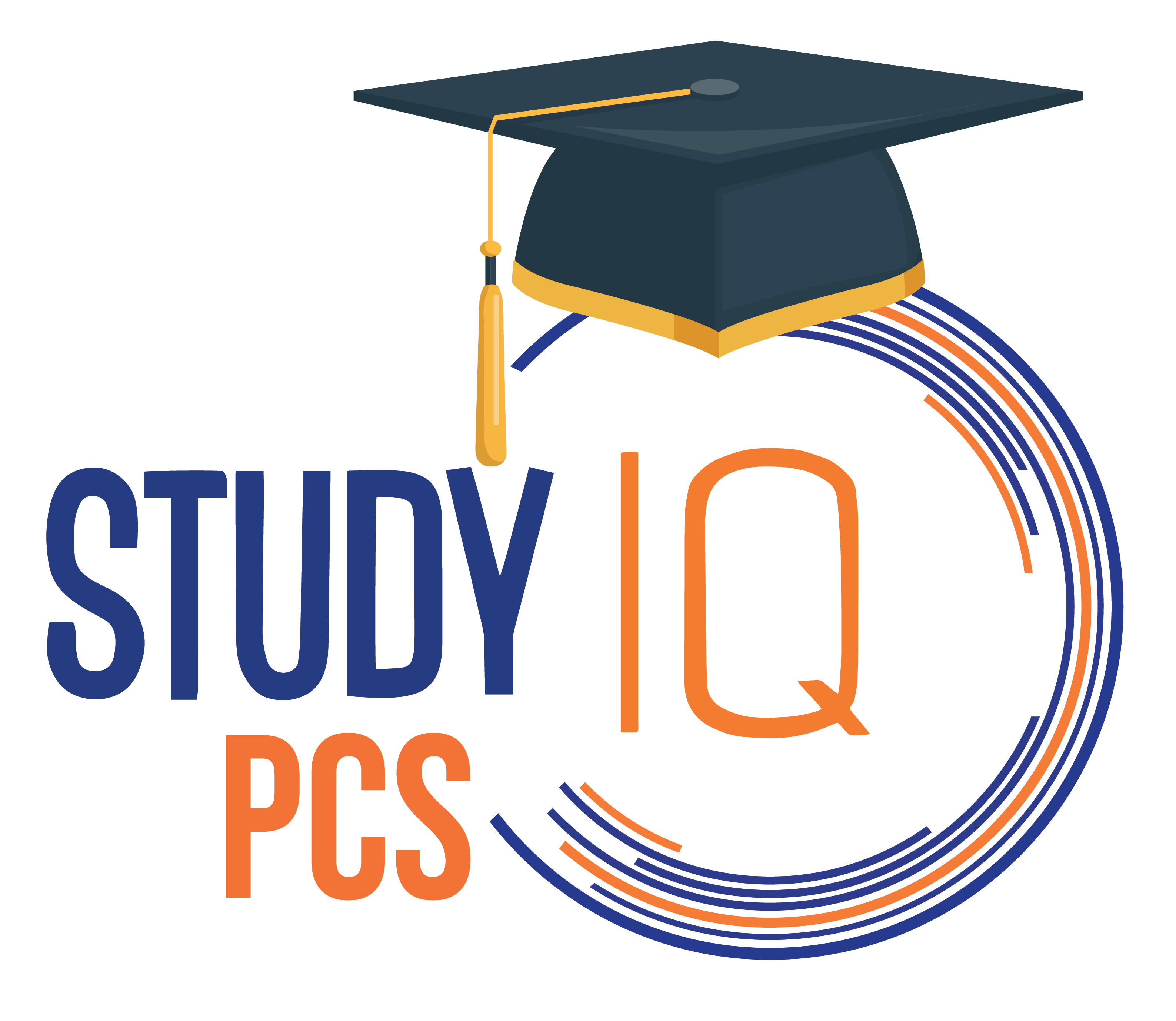 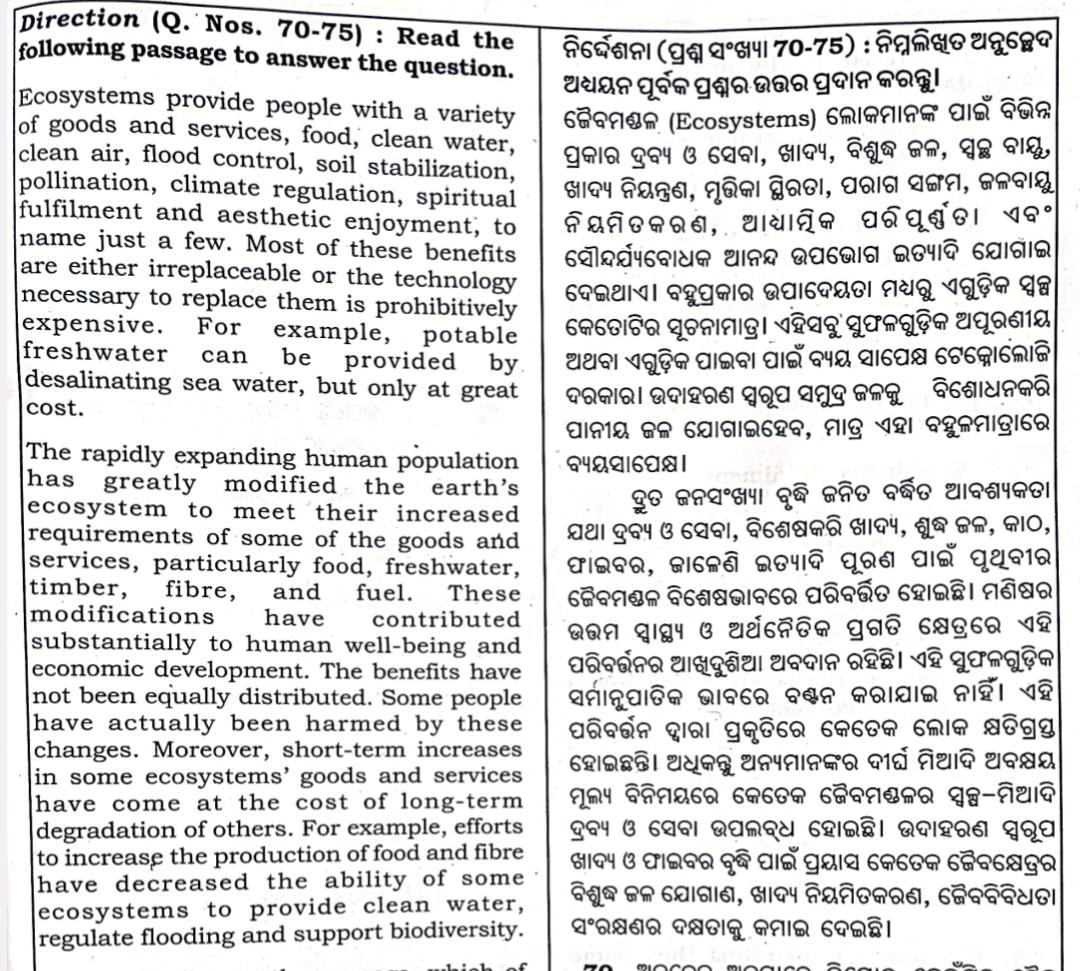 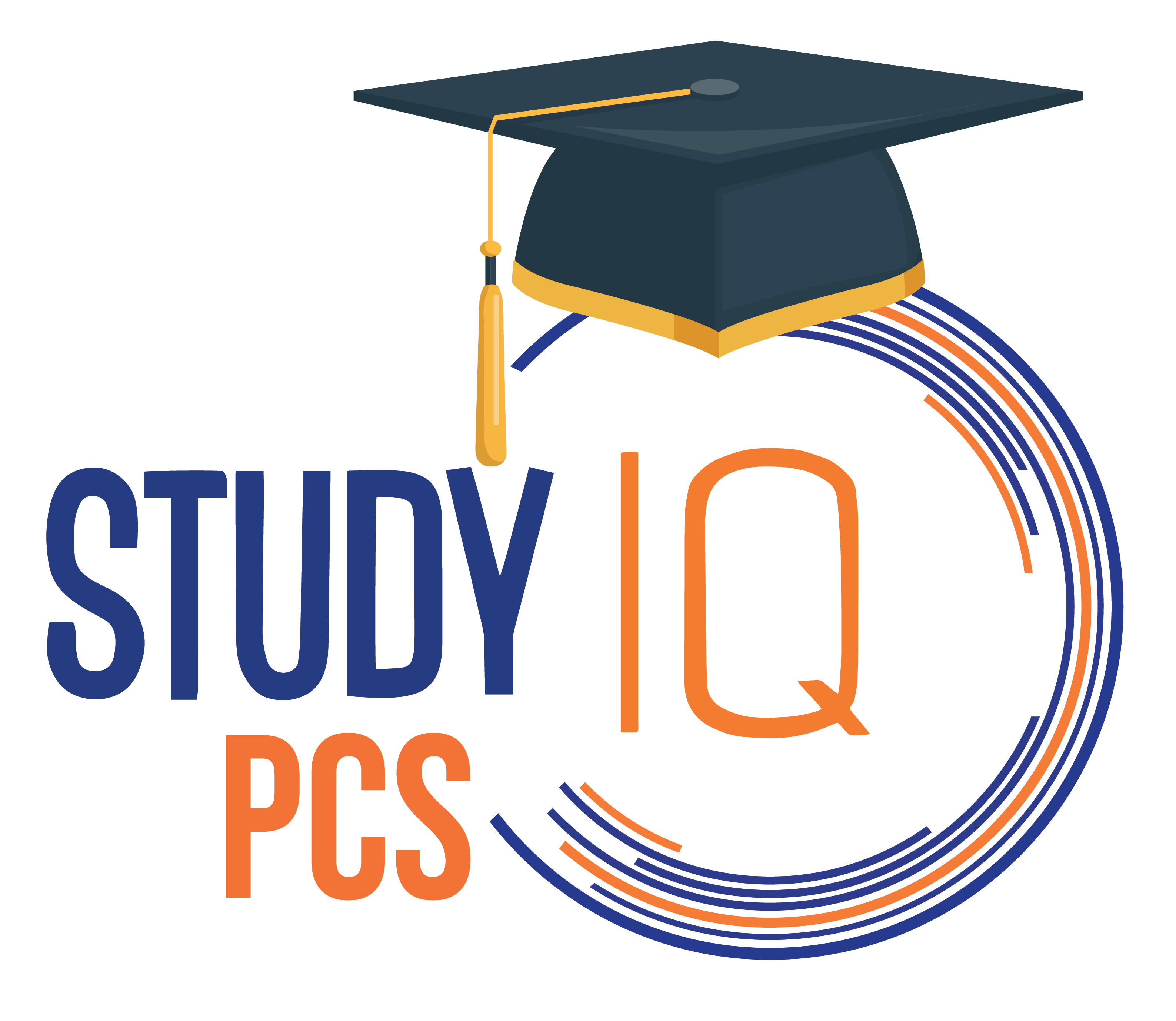 Question -70
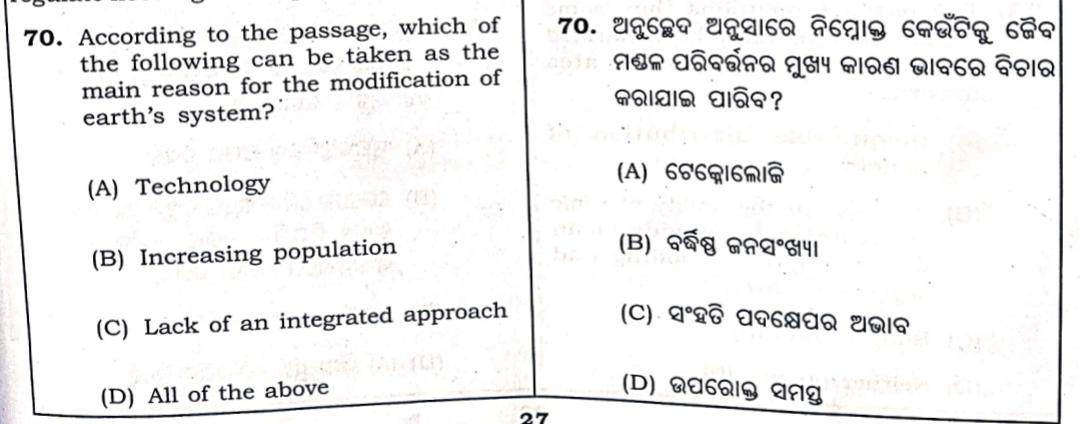 Answer : (b)
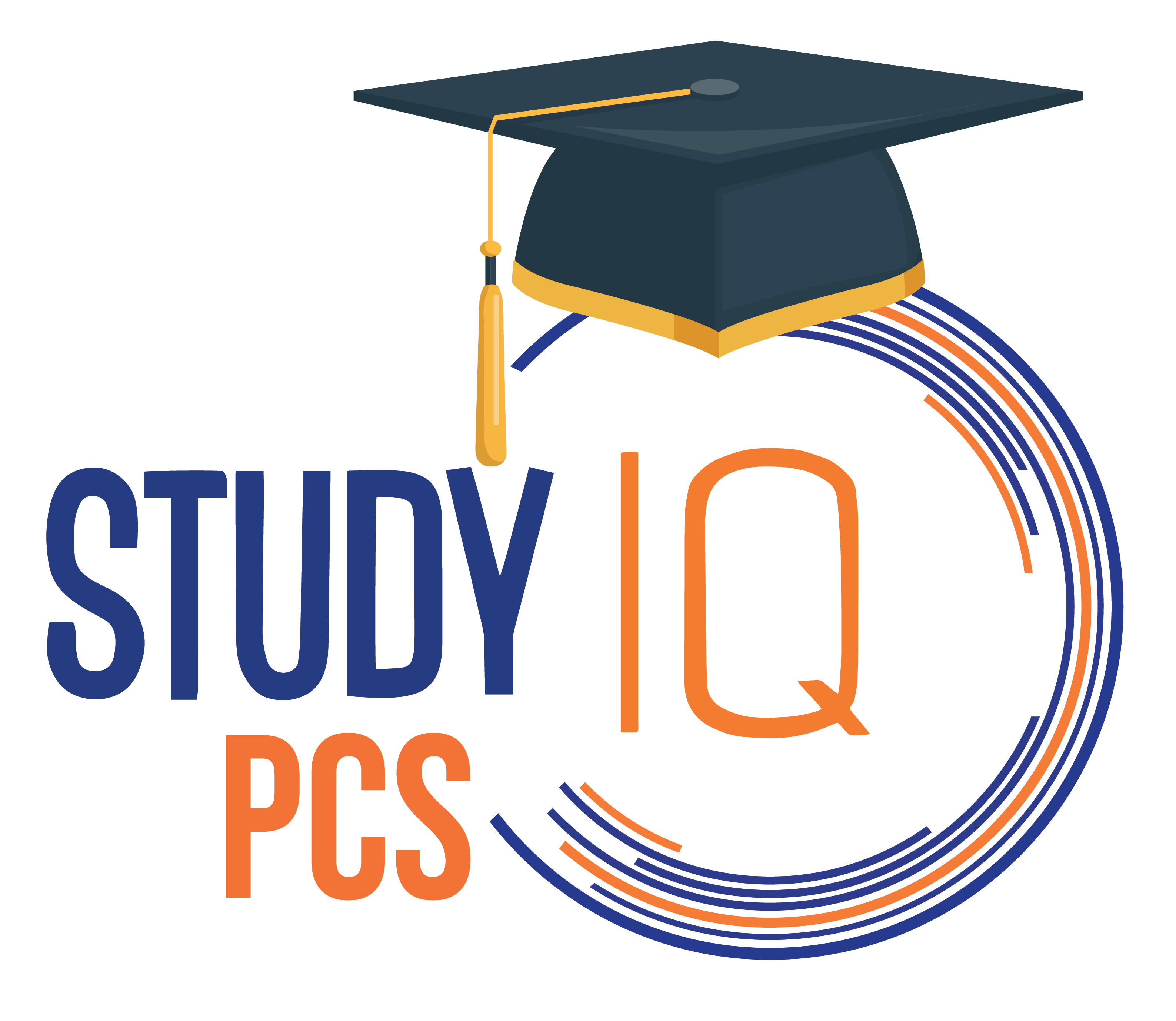 Question -71
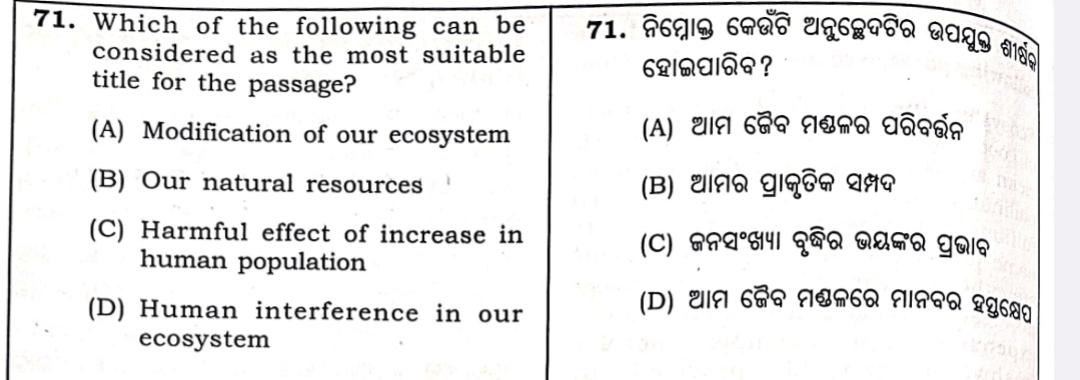 Answer : (a)
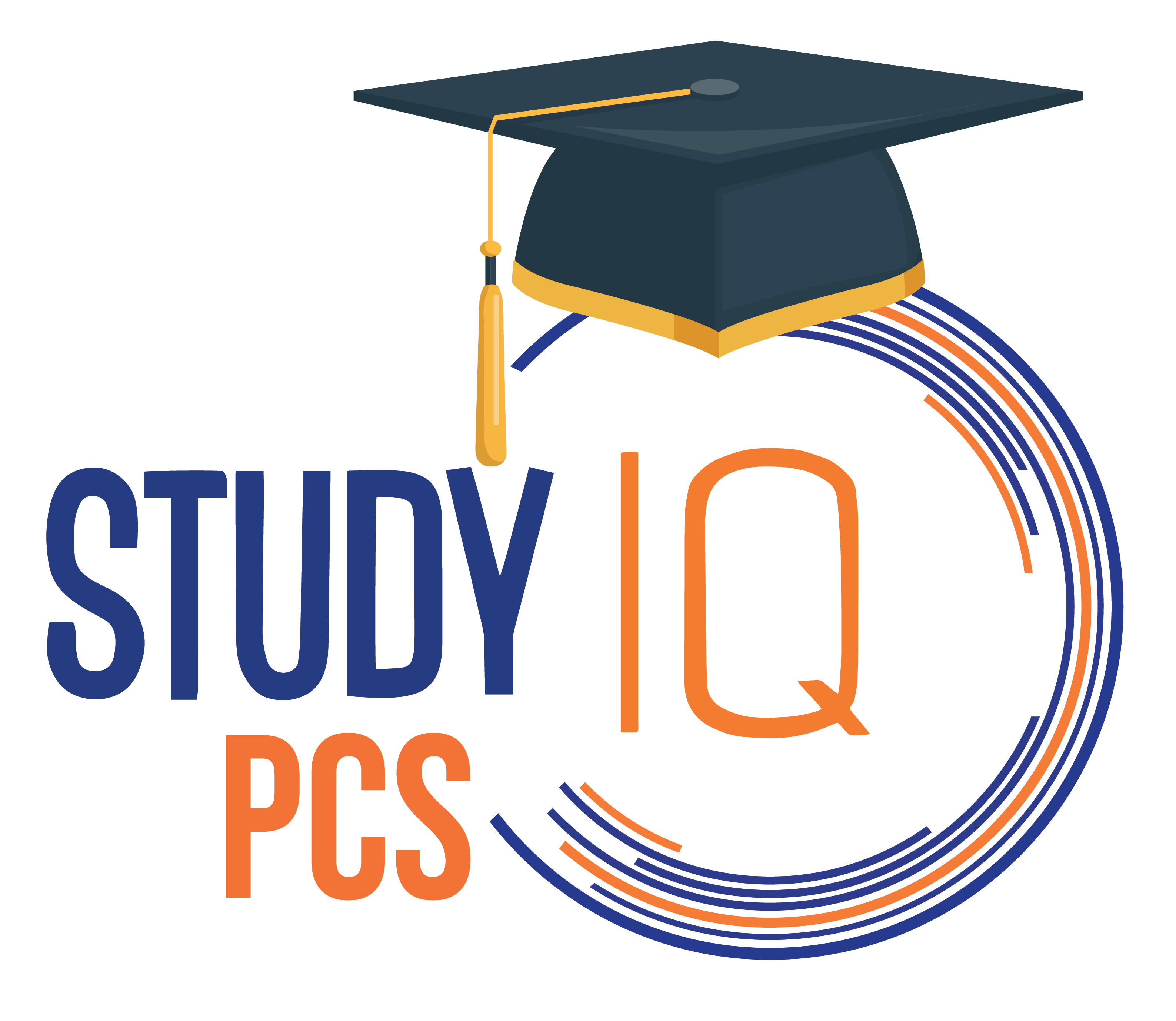 Question -72
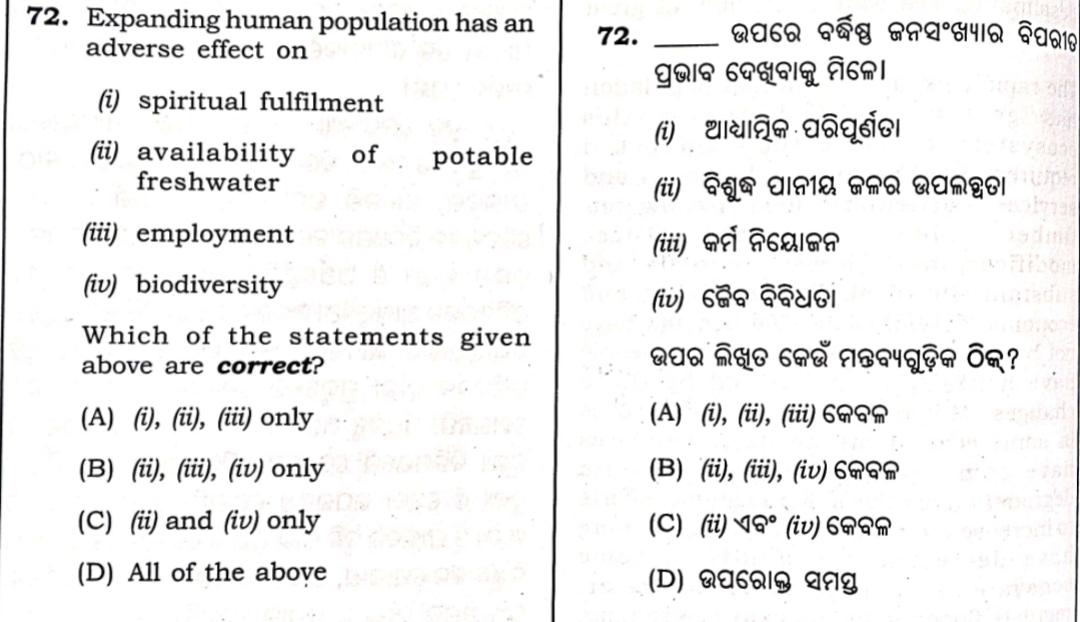 Answer : (c)
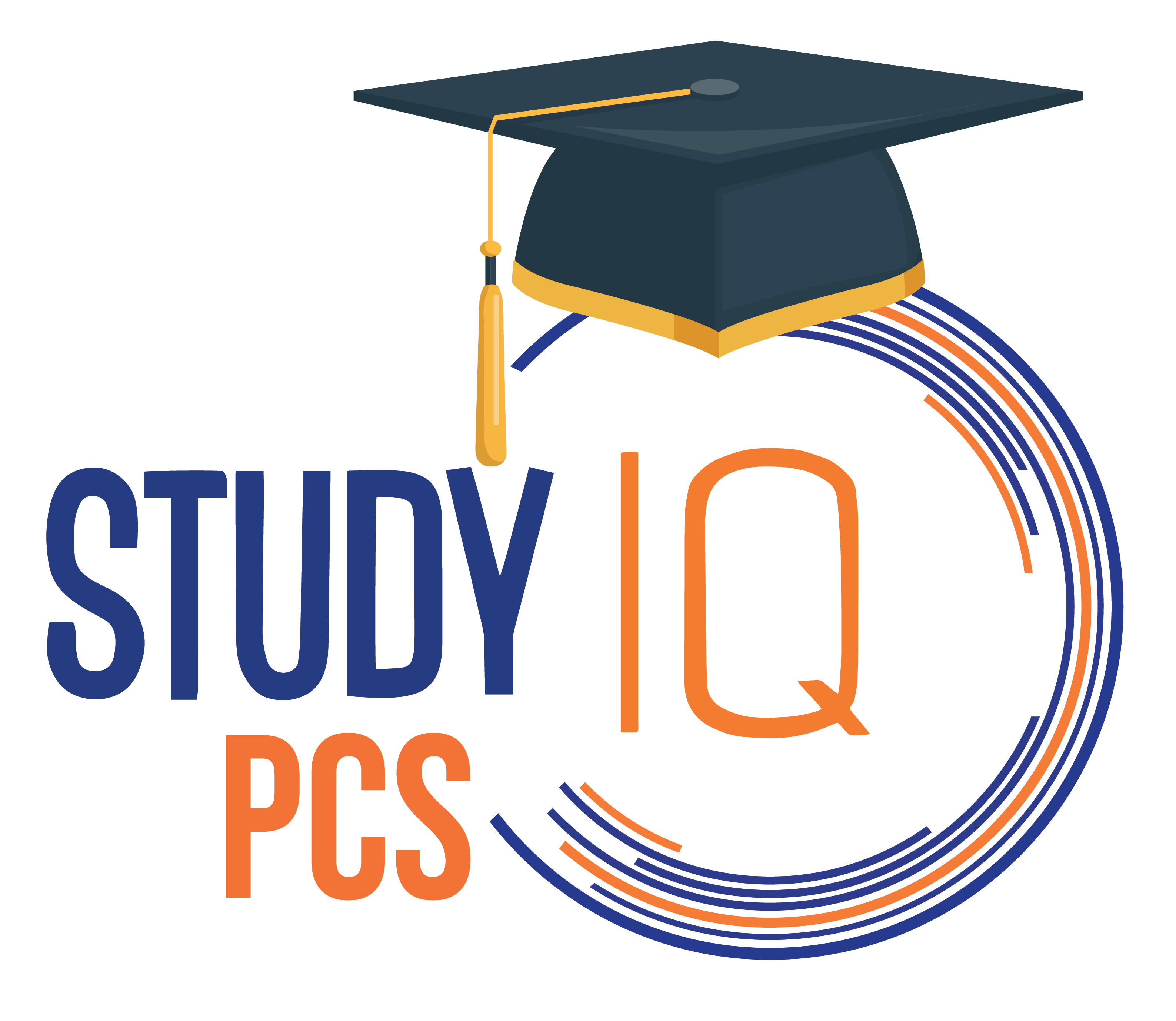 Question -73
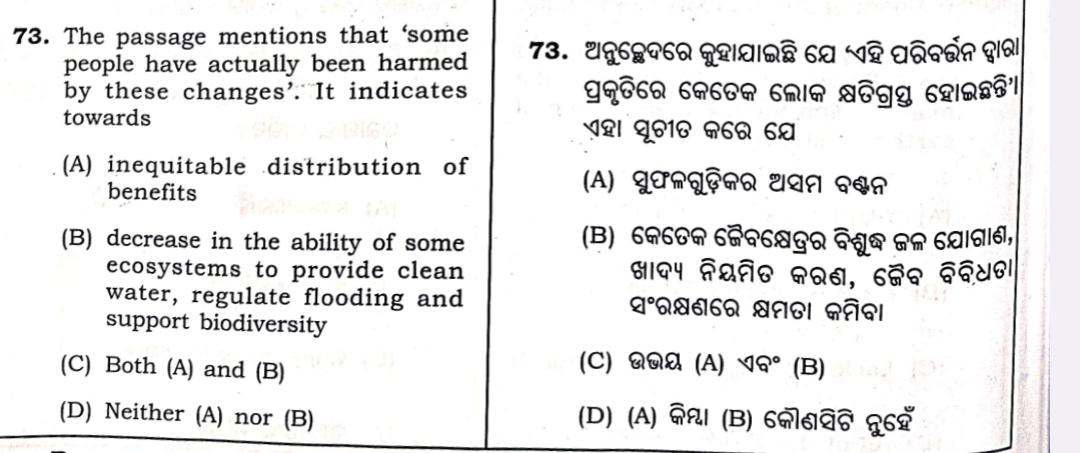 Answer : (c)
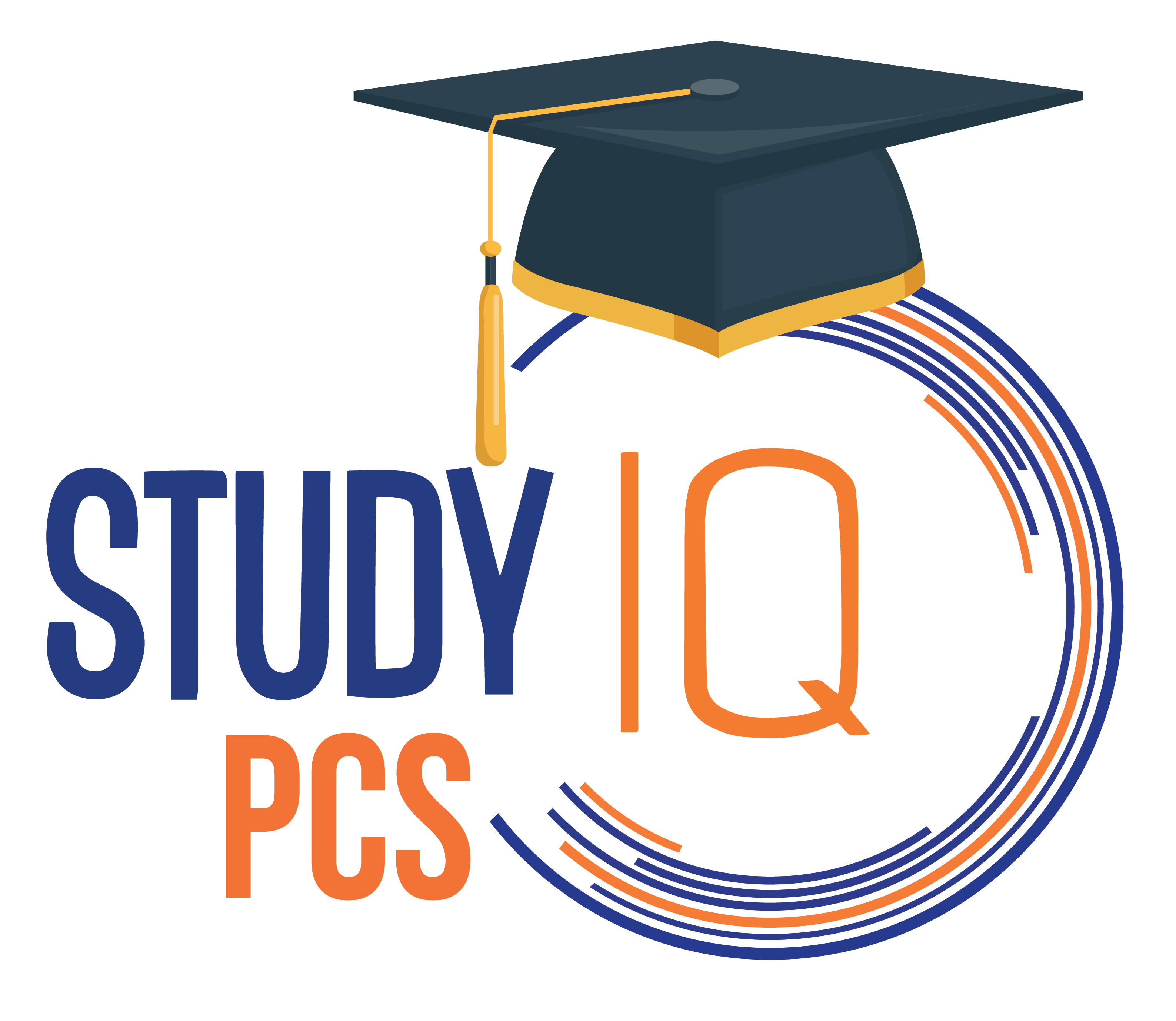 Question -74
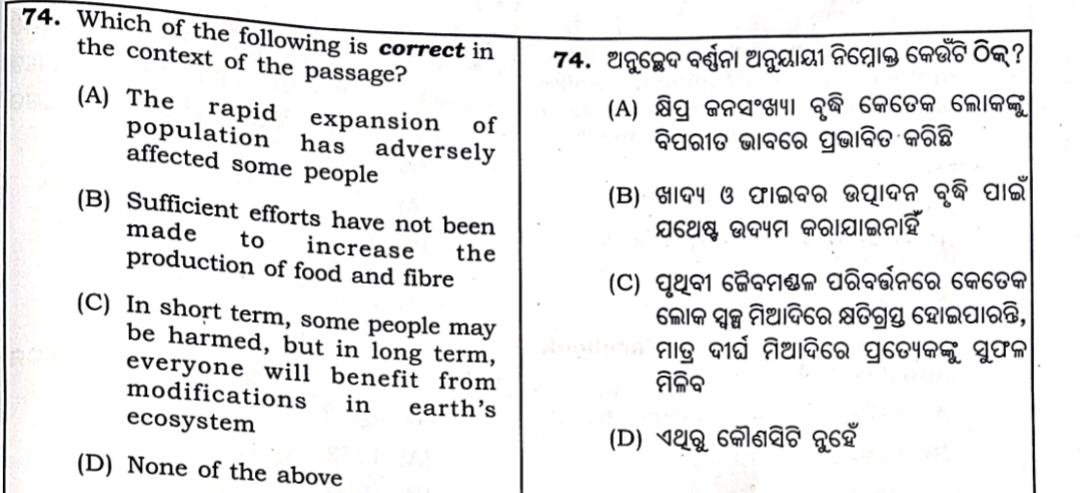 Answer : (a)
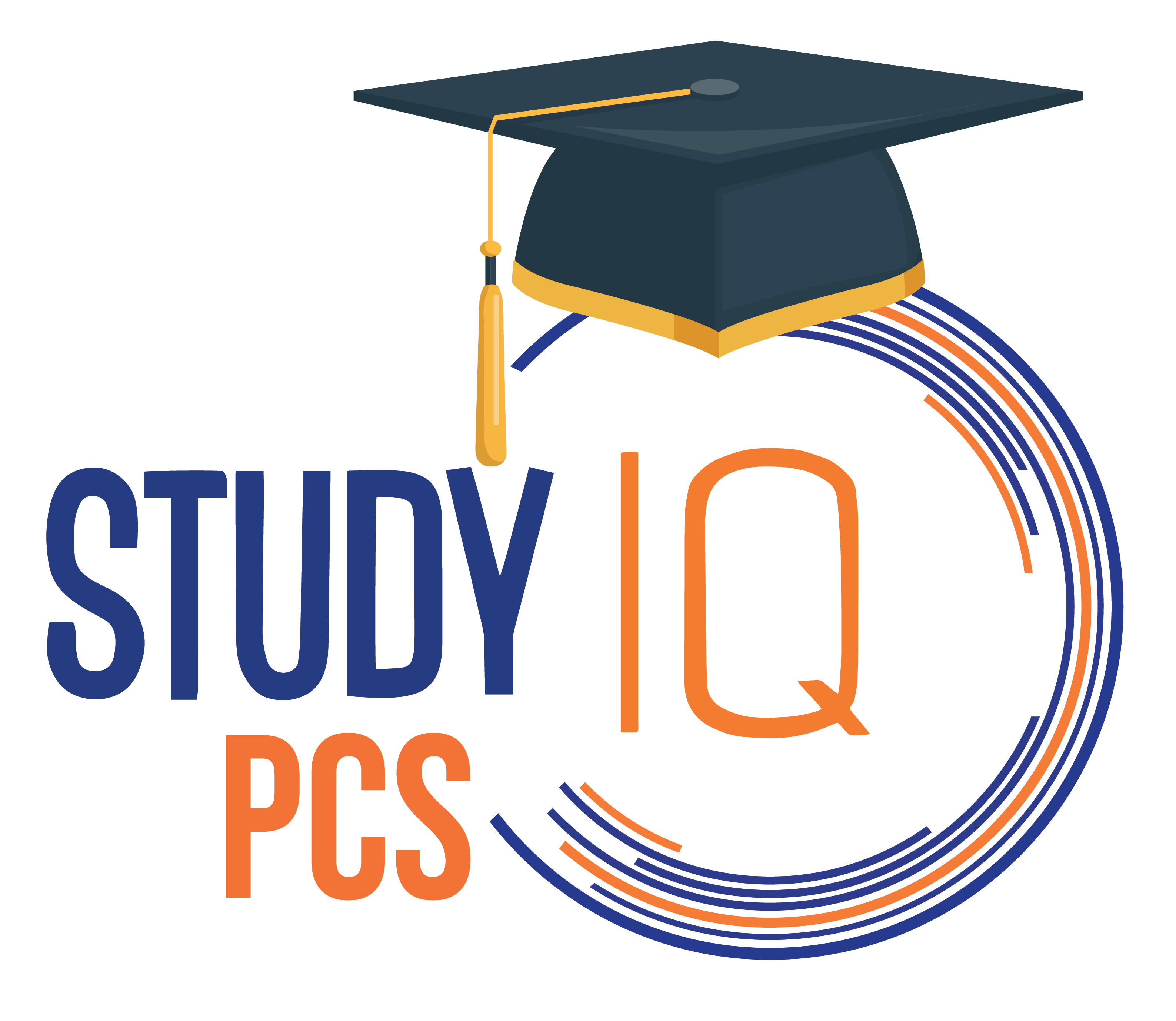 Question -75
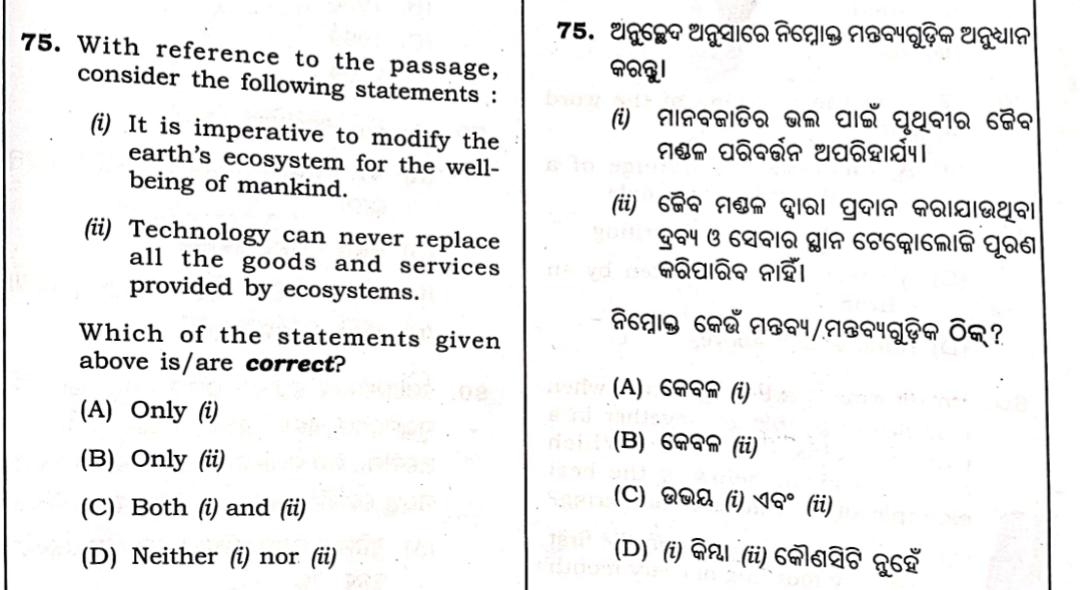 Answer : (c)
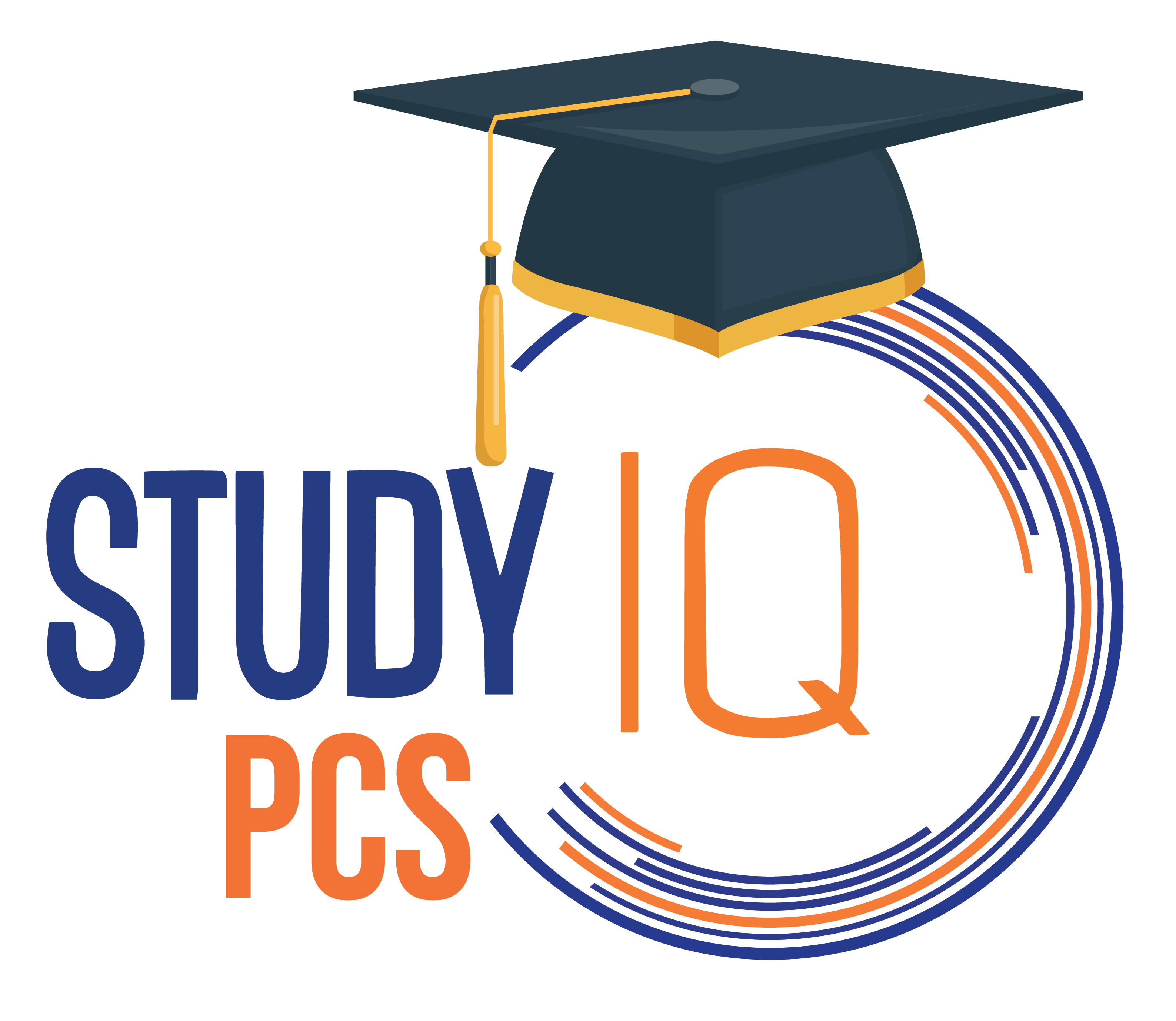 Question -76
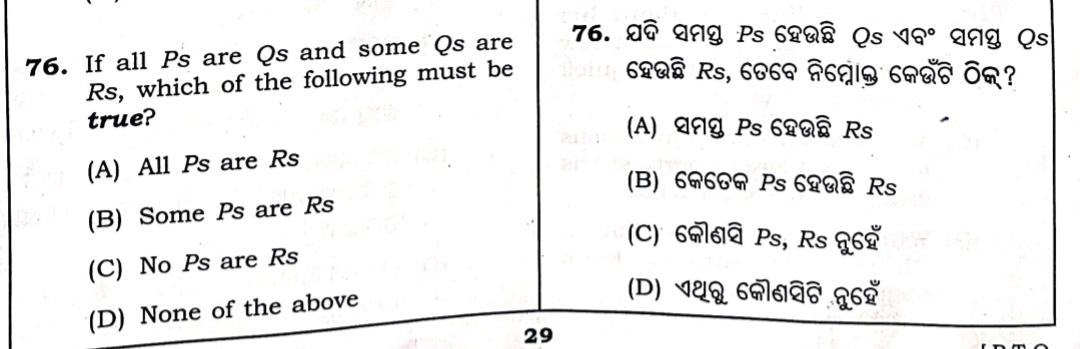 Answer : (c)
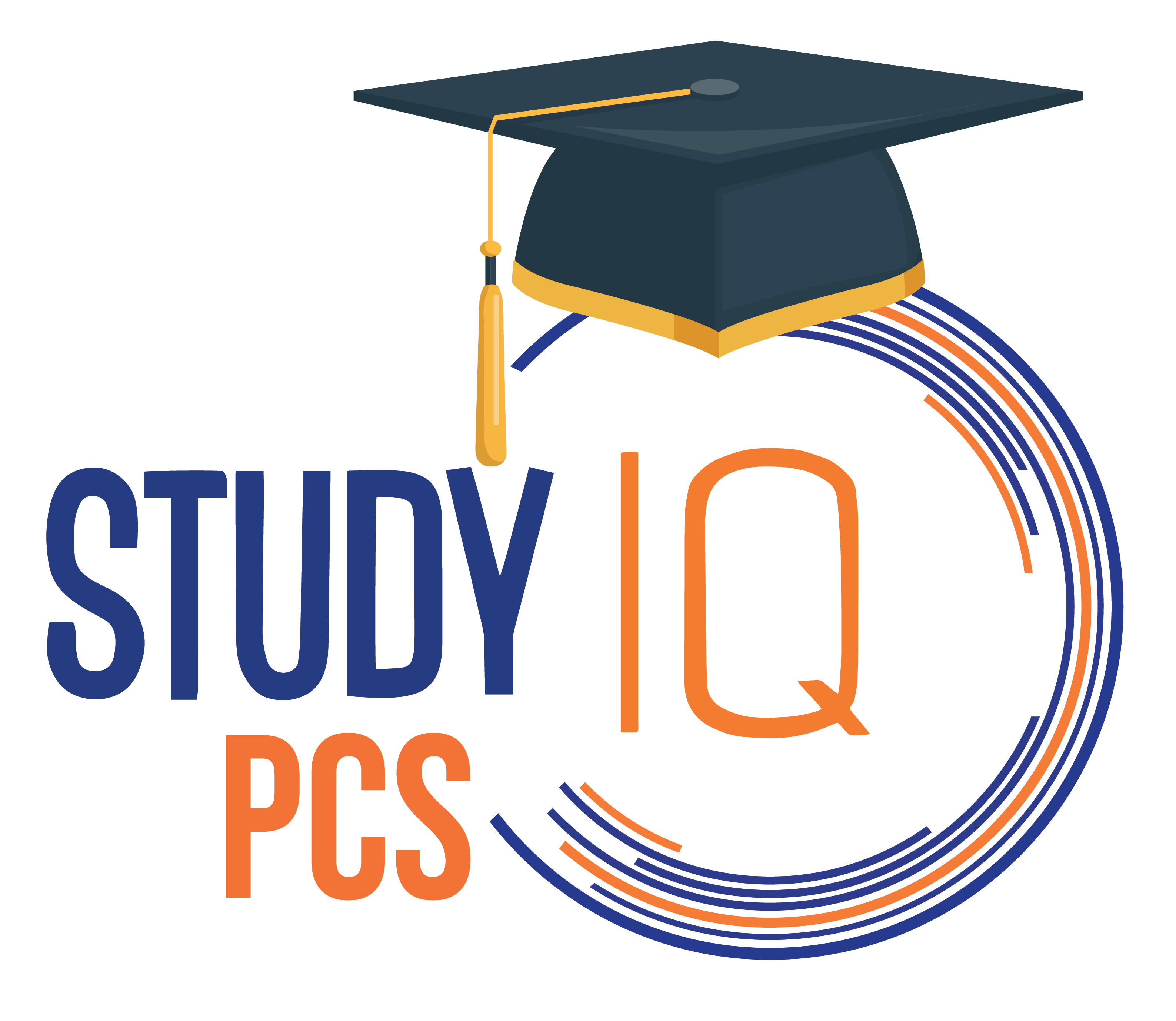 Question -77
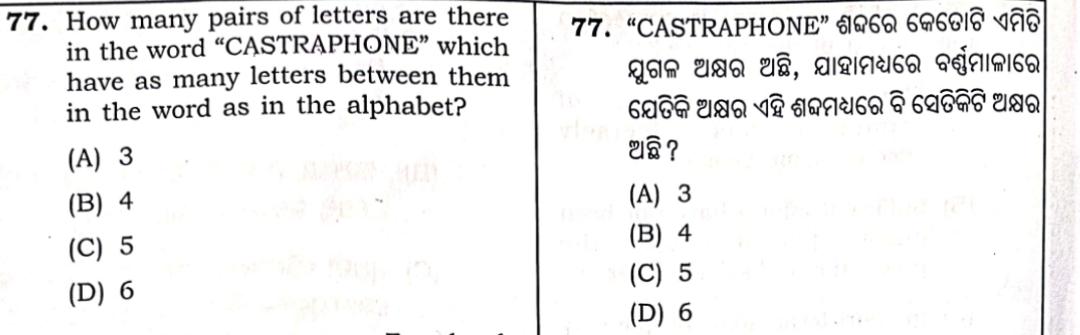 Answer : (b)
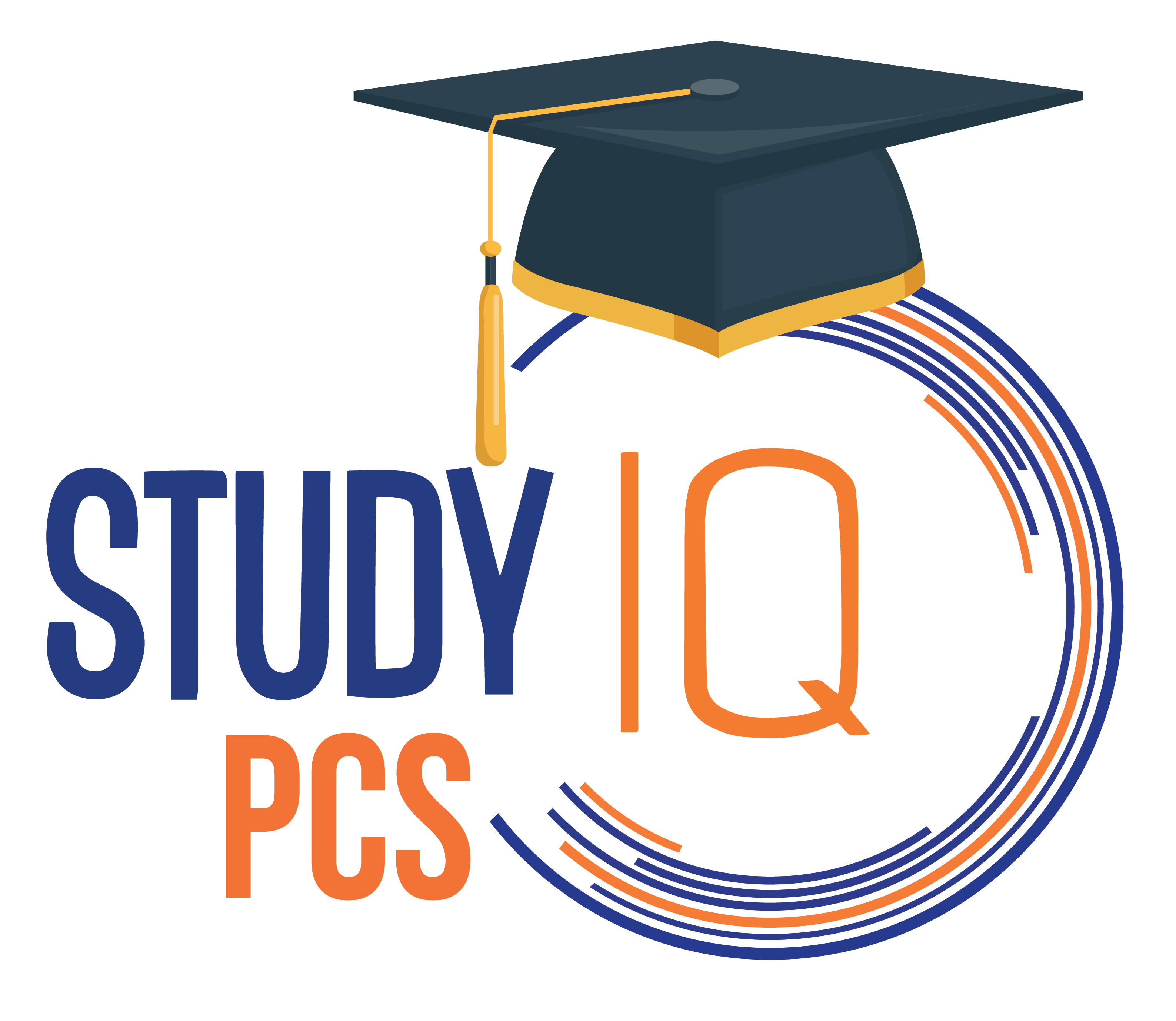 Question -78
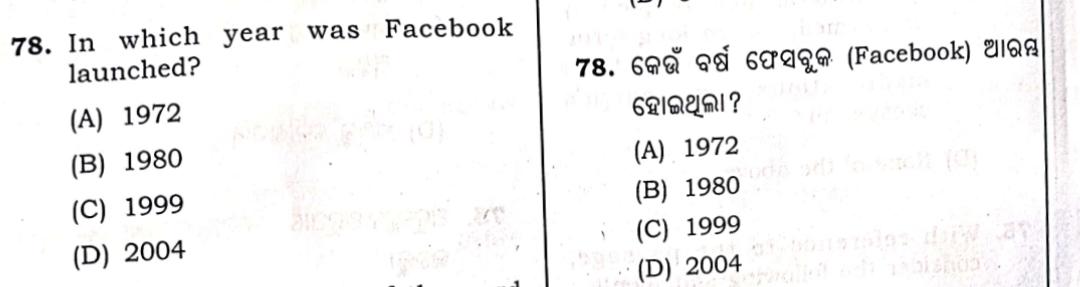 Answer : (d)
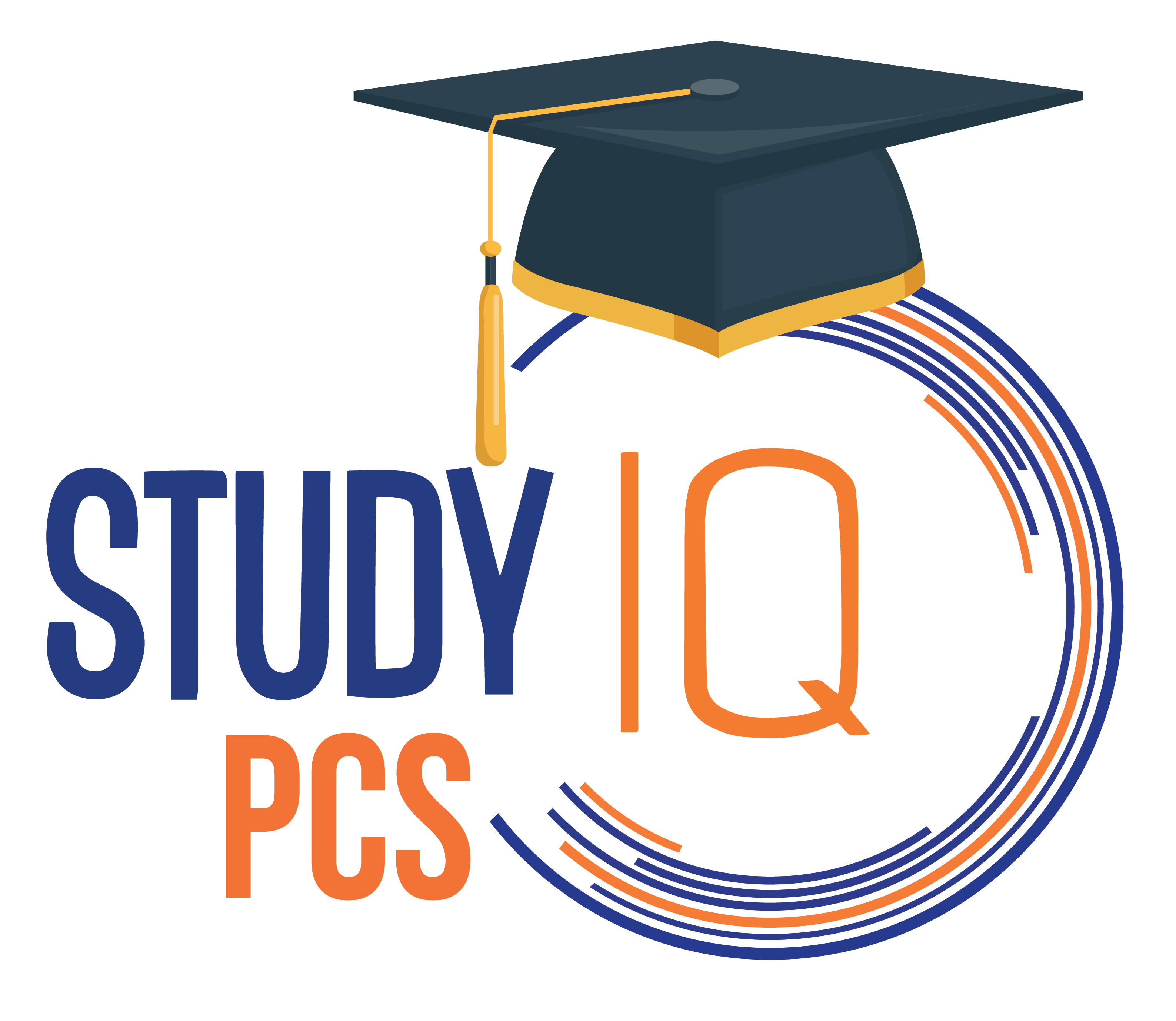 Question -79
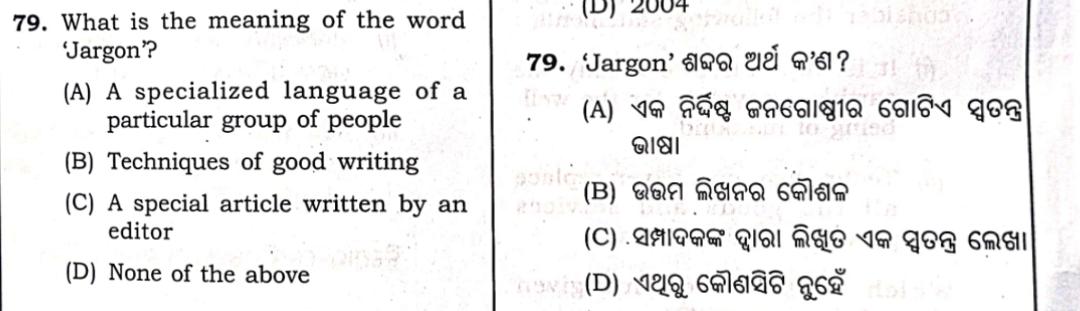 Answer : (a)
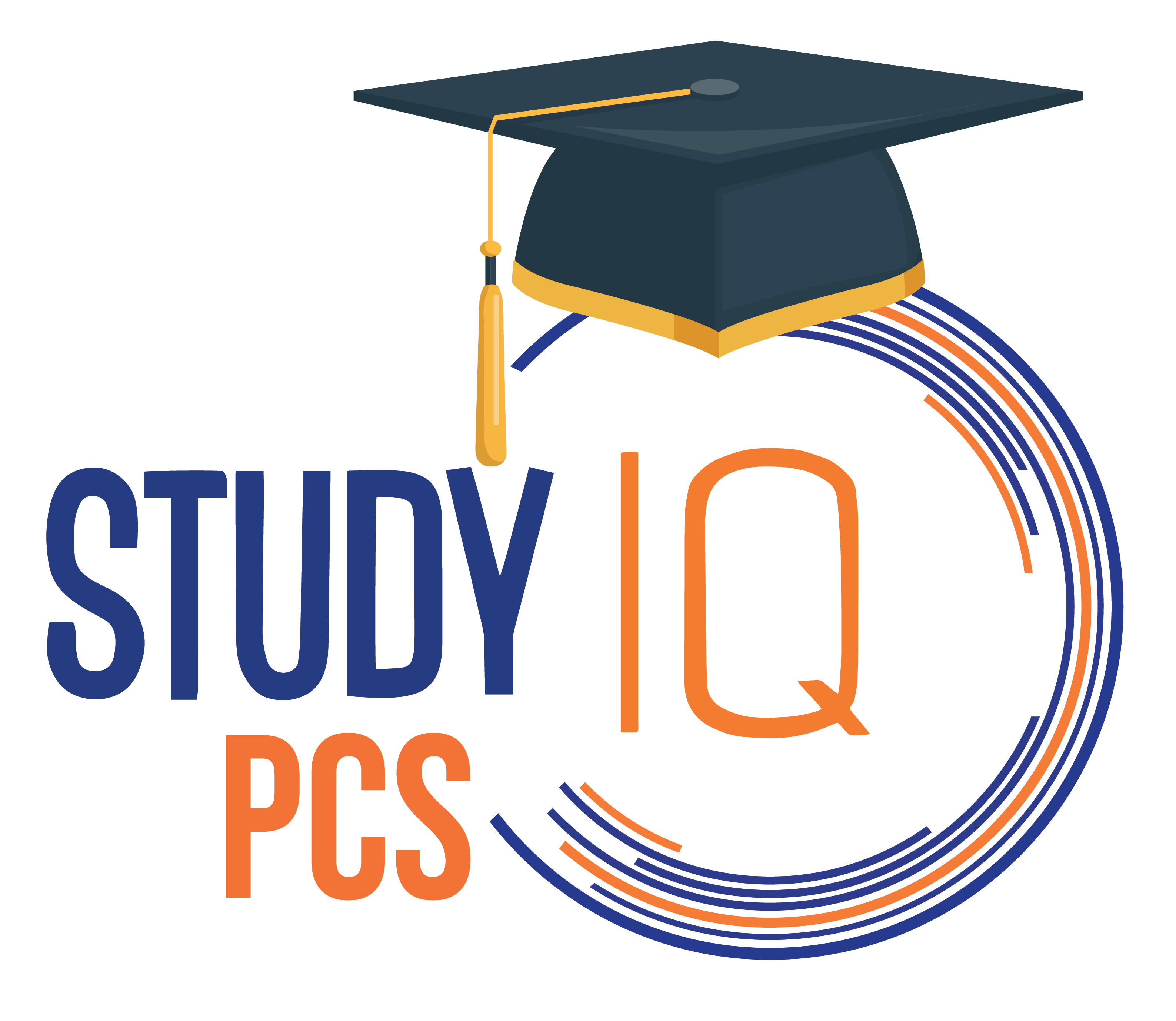 Question -80
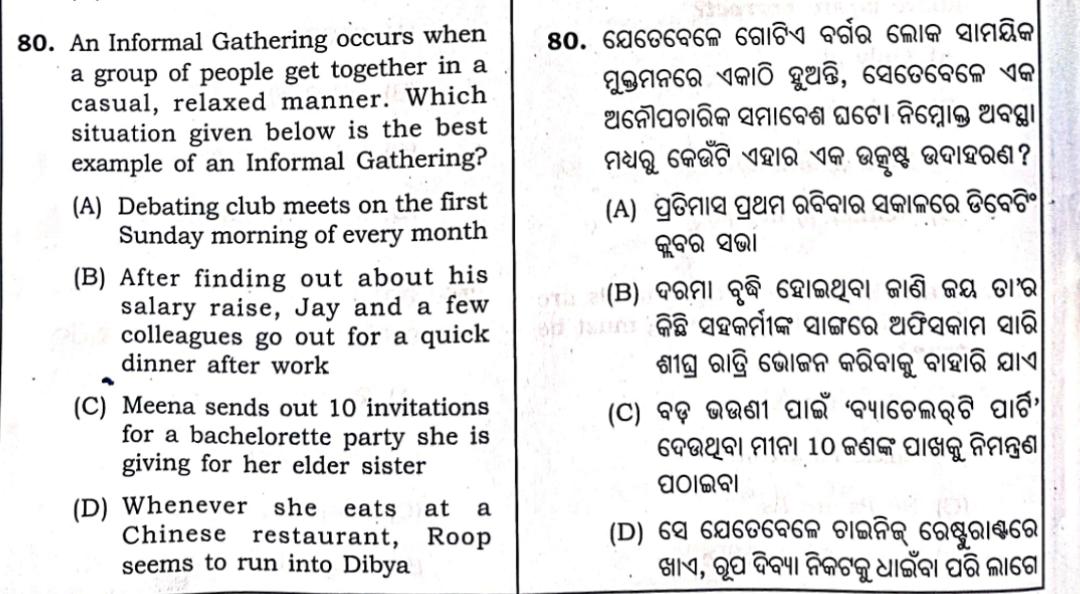 Answer : (b)
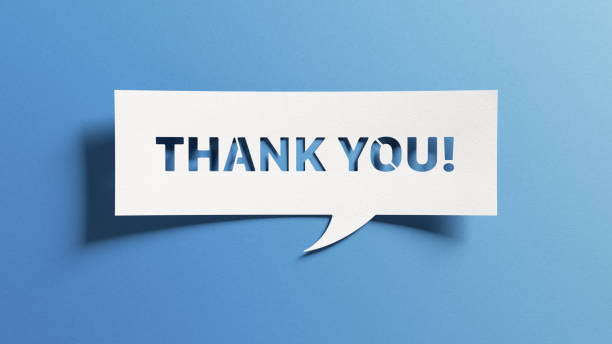 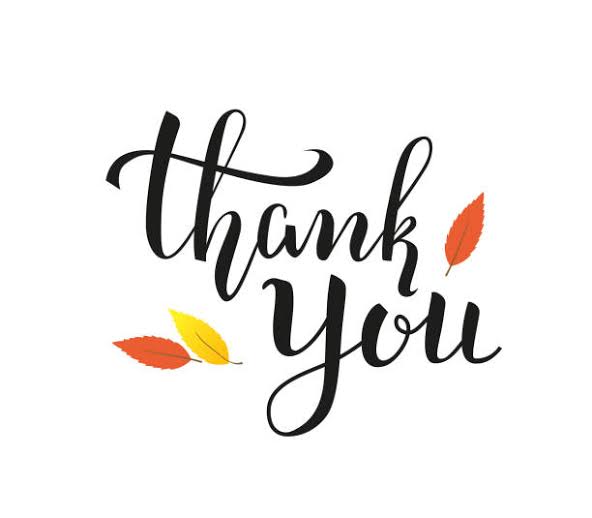 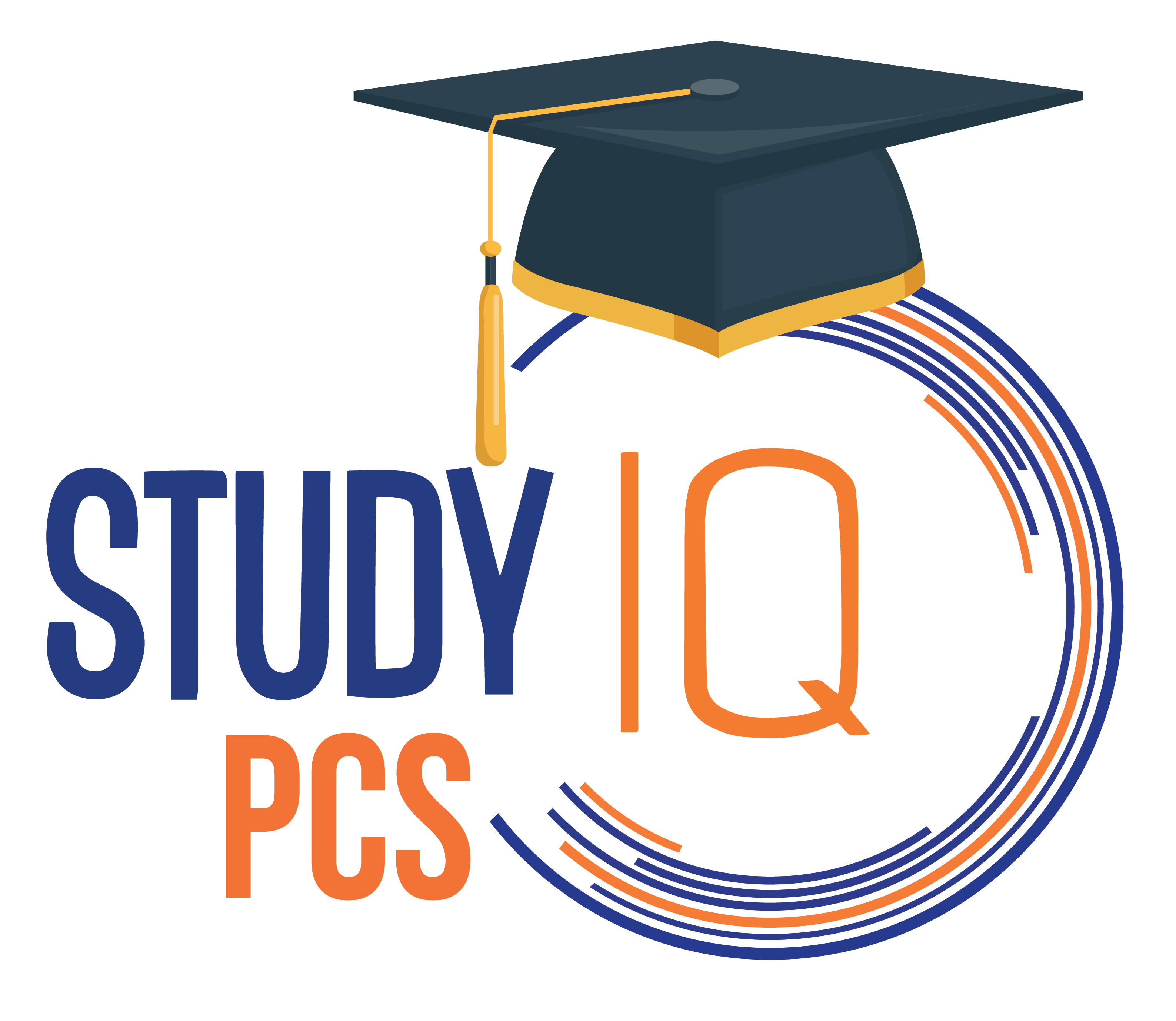 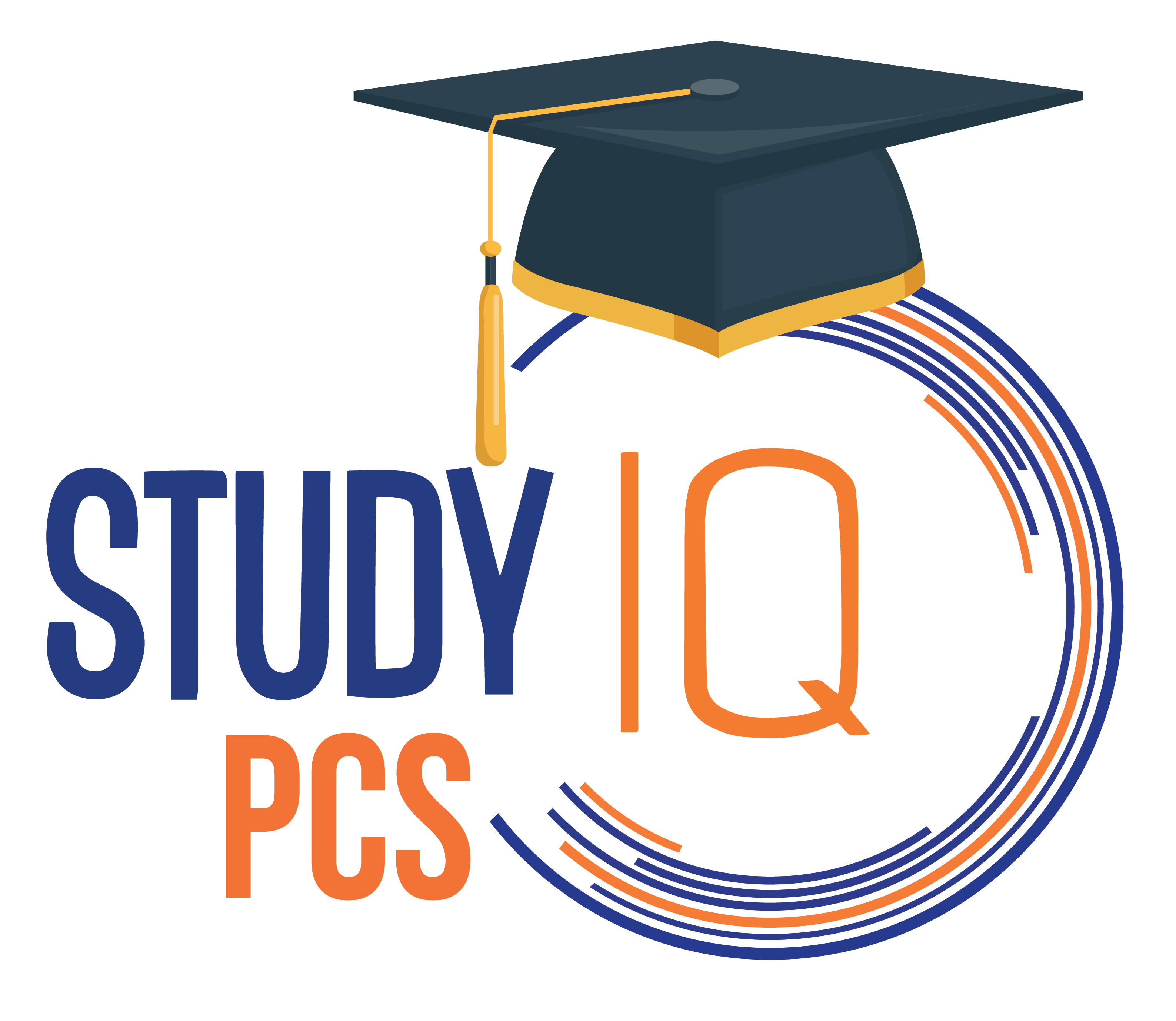